NTD 2.0 Reporting for Tribes
Report Year 2014
Contact Information
National Transit Database
943 Glenwood Station LN STE 102
Charlottesville, VA 22901


Help Desk
(888) 252-0936
NTDHelp@dot.gov
Monday – Friday
0800 – 1900 Eastern
2
Program Officials
Keith Gates
NTD Program Manager
202-366-1794
Keith.Gates@dot.gov

Gary DeLorme
NTD Senior Advisor
202-366-1652
Gary.Delorme@dot.gov

Andy Lofton
Project Manager
434-260-1175
Andy.Lofton.CTR@dot.gov
3
Presenters
Loucas Lamkin
434-299-8796
Loucas.Lamkin.CTR@dot.gov

Joseph Eldredge
434-993-8690
Joseph.Eldredge.CTR@dot.gov
4
Agenda
Changes – Reporting Requirements
Interface Overview
User Manager
Reporting Process
Conclusion
5
Report Year 2014
Reporting Deadlines:
Once the system is open for reporting, your analyst will contact you with instructions.
NTD Roles
The CEO must complete the Original Submission

NTD Roles are tied to an user’s email address
DIR and RUR prefixes are no longer used
7
Permissions by User Role
CEO:
View and edit all forms and issues
Create a Reporter Request (Waiver, Extension Request)
Submit Annual Report Package
NTD Contact:
View and edit all forms and issues
Able to submit reports after first submission	
Editor:
View and edit all forms and issues
Viewer:	
View all forms and issues
8
User Manager (UM)
Every agency must send FTA an official letter designating an employee as the agency’s User Manager. 

The UM creates accounts for the CEO/Director and the NTD Contact. The UM can create accounts for others to enter/edit information or just view forms.

The UM can also fill a NTD Role. For example, the CEO can also be the agency’s UM.
9
Records
The “Records” tab functions like the old system’s “Annual” tab

Information is separated into two categories 
Profiles
Report Packages
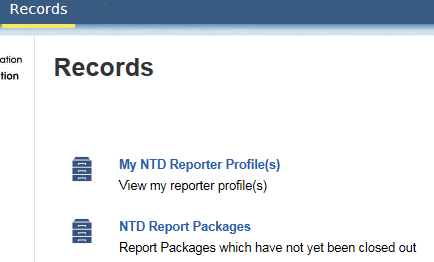 10
Profiles
These forms contain data that normally doesn’t change from year to year:
Basic Information (P-10)
Reporter Modes (P-20)
Report Users (P-30)
11
Report Packages
A “Report Package” contains all the forms required for annual reporting
Identification (B-10)
Stations & Maintenance Facilities (A-10)
Revenue Vehicle Inventory (A-30)
Reduced Reporting (RR-20)
Federal Funding Allocation Statistics (FFA-10)
CEO-Transit Director Certification (D-10)
12
Changes to Report Structure
In the “old” system, tribes used the report structure developed for State DOTs.

The tribal reporting structure has been updated to mirror “Small Systems” Urban Reporters
13
New Forms – B-30
If your agency purchases or subsidizes another transit provider’s service, you will use the B-30 contractual relationship form.

If your report included the RU-22 form or RU-23 form for Report Year 2013, you will now use the B-30.
New Forms – FFA-10
FTA has added this form to allow providers to allocate vehicle revenue miles between multiple Rural Areas (non-UZA) or Urbanized Areas (UZA) as necessary for apportionment.

If you receive §5311 from two or more States, you can show how much of your service is operated in each state.
New Forms – D-10
FTA has added this form to require CEO/Transit Director certification of data accuracy.
New Fields – P-10
DUNS or D-U-N-S Number, is a unique nine-digit identification number your agency. 

Please visit http://fedgov.dnb.com/webform to obtain the number
New Fields – P-20
For all modes:
New Fields – B-10
Organization Type 
All agencies should select “Tribe”
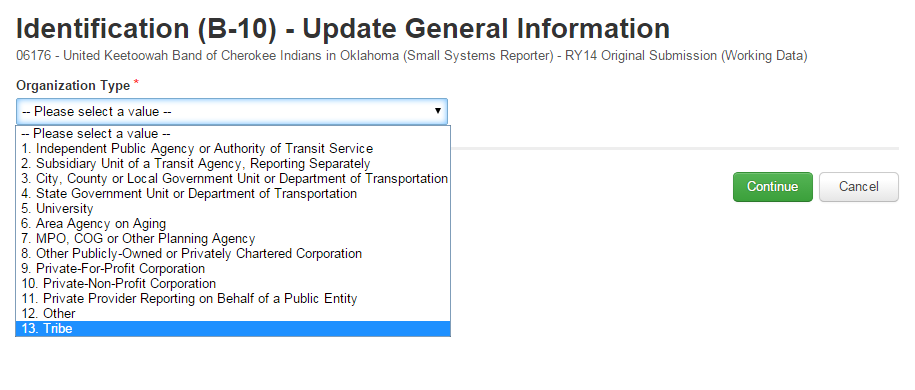 New Fields – A-10
If facility is used by more than one mode, prorated portions must be entered on each A-10

For example, if one garage services vehicles for both Motor Bus and Demand Response, then each A-10 would have 0.5 of a facility.
New Fields – A-30
Active Vehicles in a fleet
The old system collected “Number of Vehicles in Total Fleet”
FTA wants to identify the number of vehicles actively providing revenue service
New Fields – RR-20
Vehicles Operated in Maximum Service (VOMS)
This is the revenue vehicle count during the peak season of the year; on the week and day that maximum service is provided. 
Excludes  atypical days and one-time special events.

Operating Expenses by Mode
Cost Allocation Methods
RR-20 Cost Allocation Methods
Determine which expenses are direct expenses and can be easily traced to a particular mode/TOS.

Determine which expenses are joint expenses. These costs are incurred for the benefit of more than one mode/ TOS and cannot be easily traced to a specific mode/TOS.

Allocate joint expenses or shared costs to each mode/TOS.
RR-20 Cost Allocation Methods
Recognizing that some agencies may not allocate joint costs by mode/TOS, NTD suggests common allocation variables:
Revenue Hours
Revenue Miles
Number of Employees
Ridership
[Speaker Notes: While these options for allocating costs are common to the transit industry, in some instances others may be more appropriate.]
Example—Allocating by VRM
Tribe operates a Dial-a-Ride or Demand Response (DR) service and a fixed-route bus (MB) service
Collects Annual Vehicle Revenue Miles (VRM) for each mode separately. 
DR: 200,000 VRM
MB: 300,000 VRM
Does not allocate joint Operating Costs by mode. 
Total Annual Operating Expenses:  $100,000
Example—Allocating by VRM
NTD Internet Reporting
Interface overview
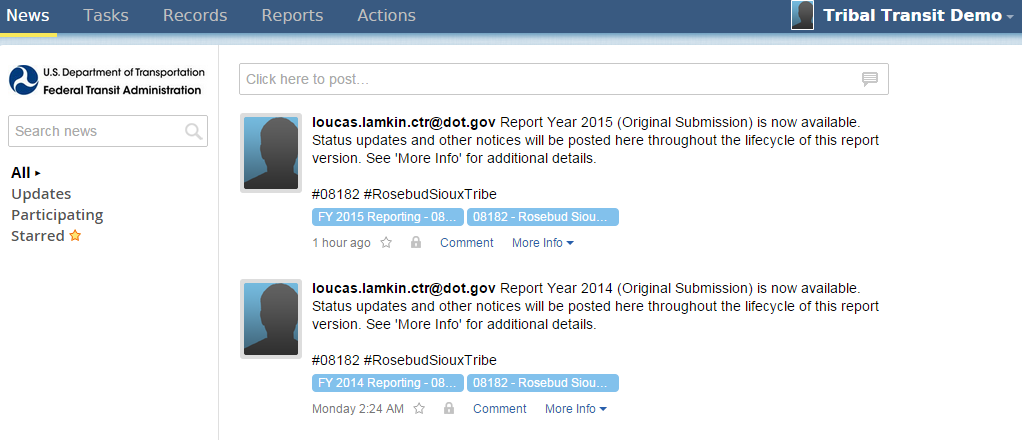 All users land on the News feed
Posts from NTD staff will display here
28
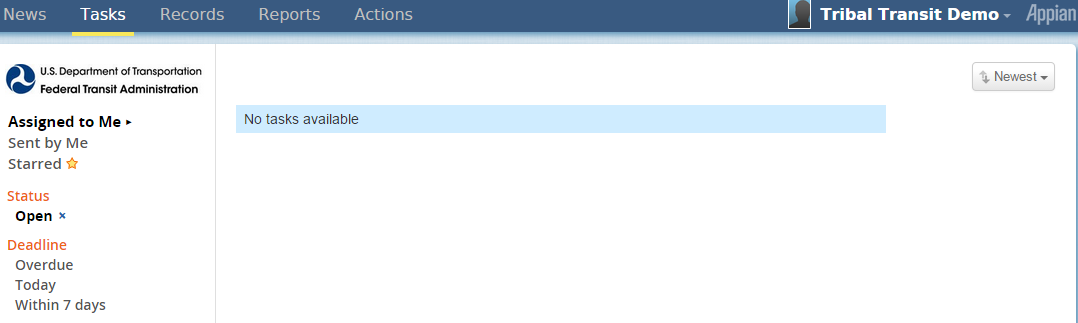 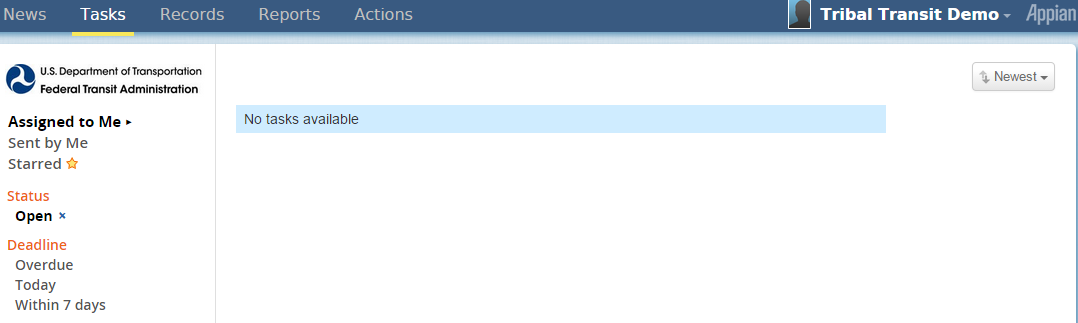 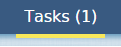 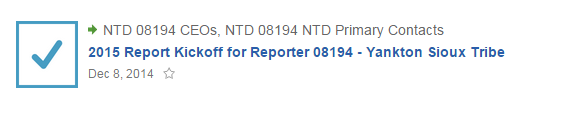 Tasks are assigned to CEOs and NTD Contacts
29
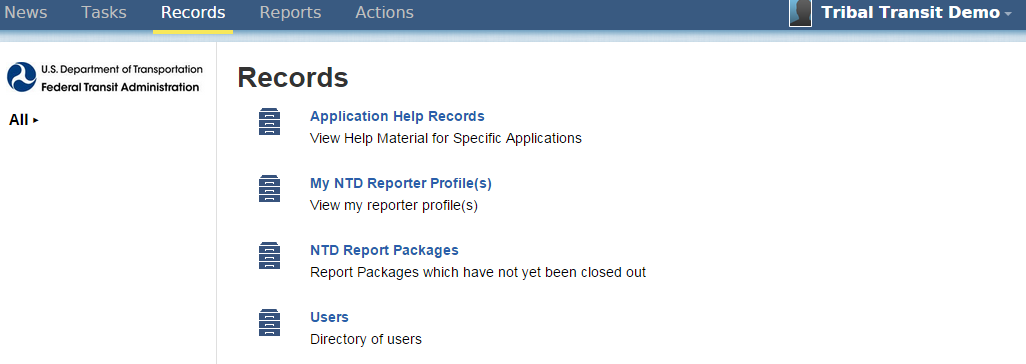 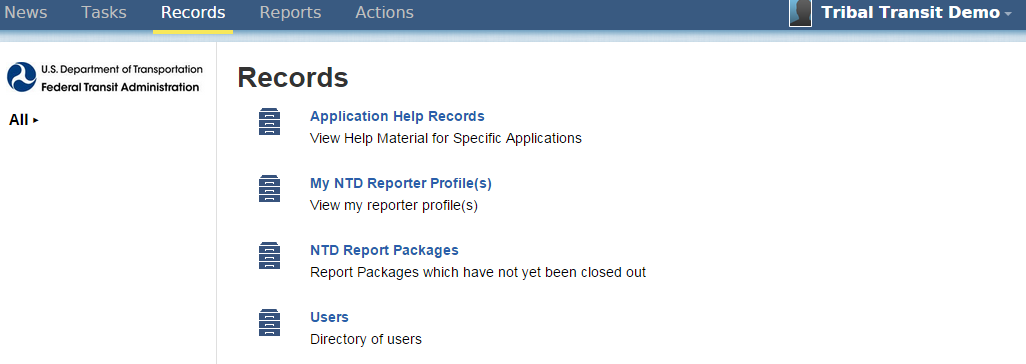 Reporting forms and profiles are accessed through “Records”
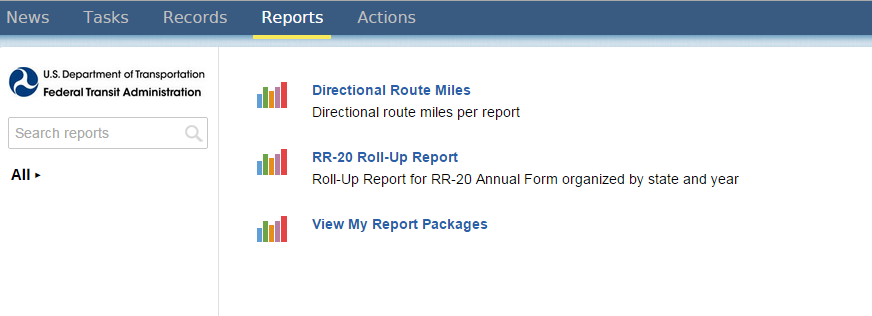 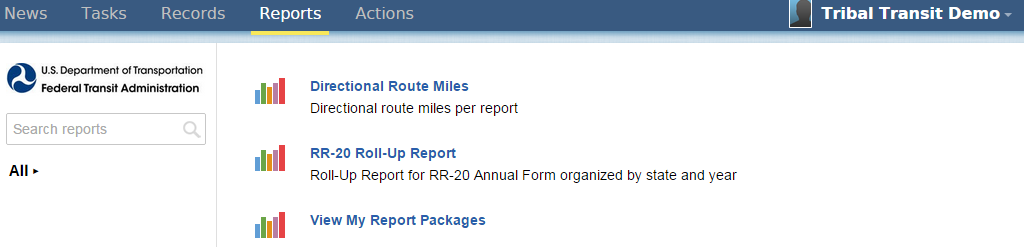 Various data reports are available here
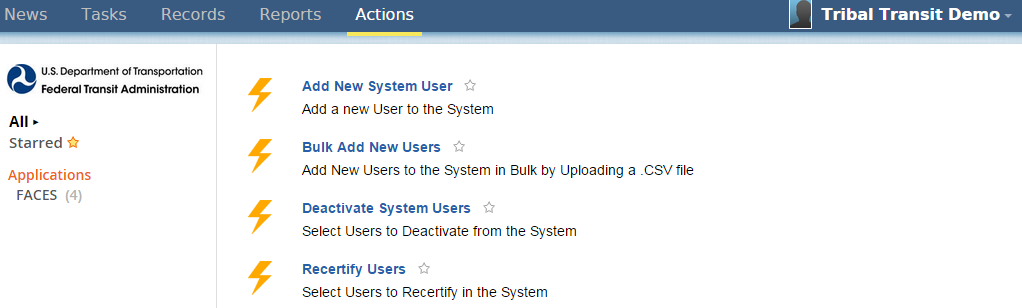 Options vary based on user privileges
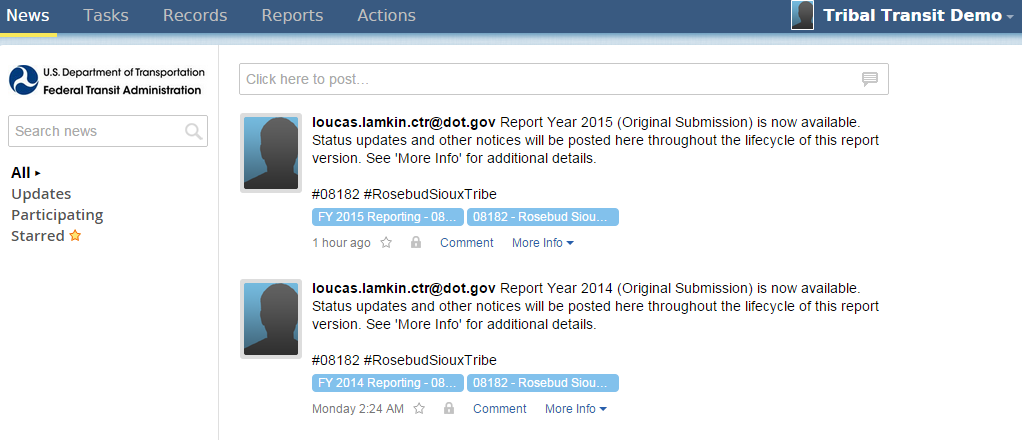 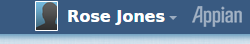 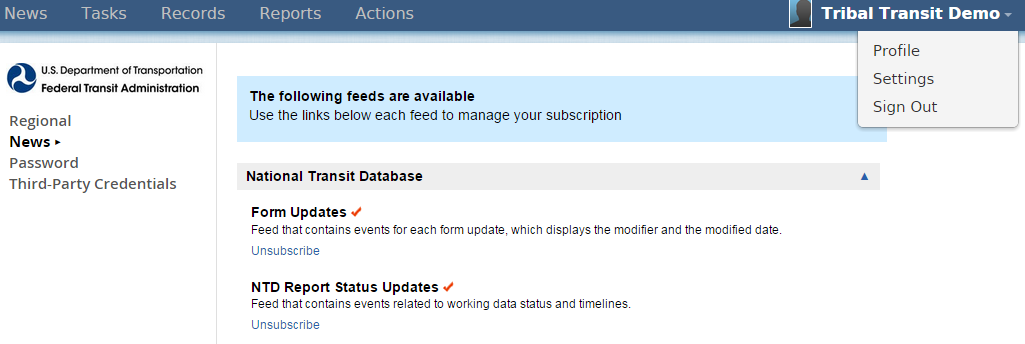 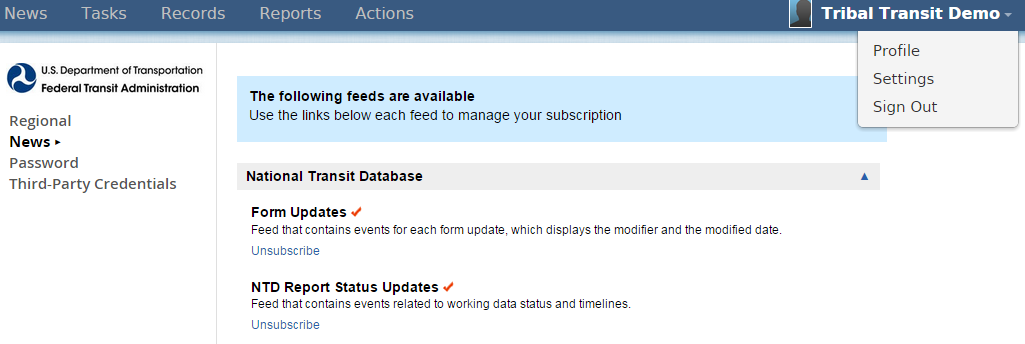 Click your name to update your user record or change account password
Getting Logged-In
User managers
34
User Managers
All Tribes are required to designate a User Manager

Contact your Analyst or the Help Desk to complete and submit your designation

FTA must create your agency’s User Manager first. Only then can the User Manager create accounts for the individuals responsible for NTD reporting.
35
Email to UM
User Managers will receive an email notification once the account has been created

Step 1: Click the link in the email to navigate to the online reporting interface
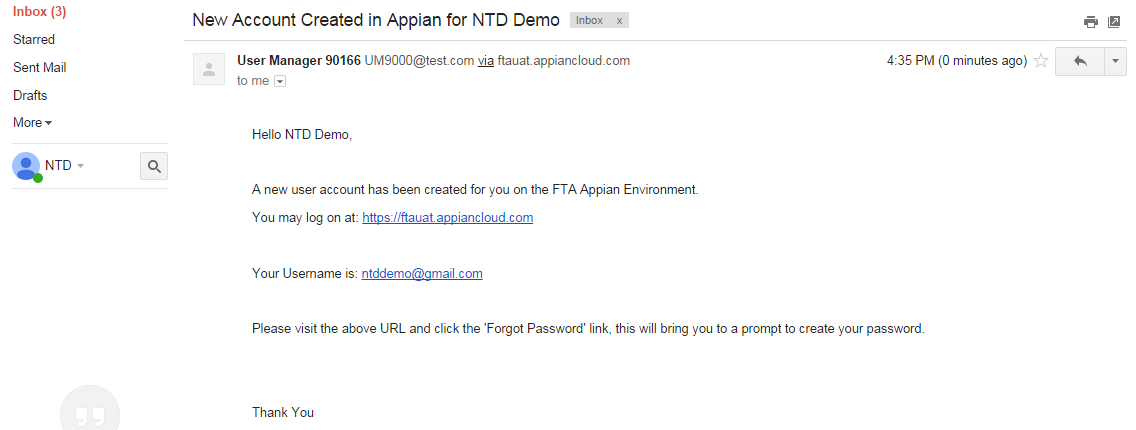 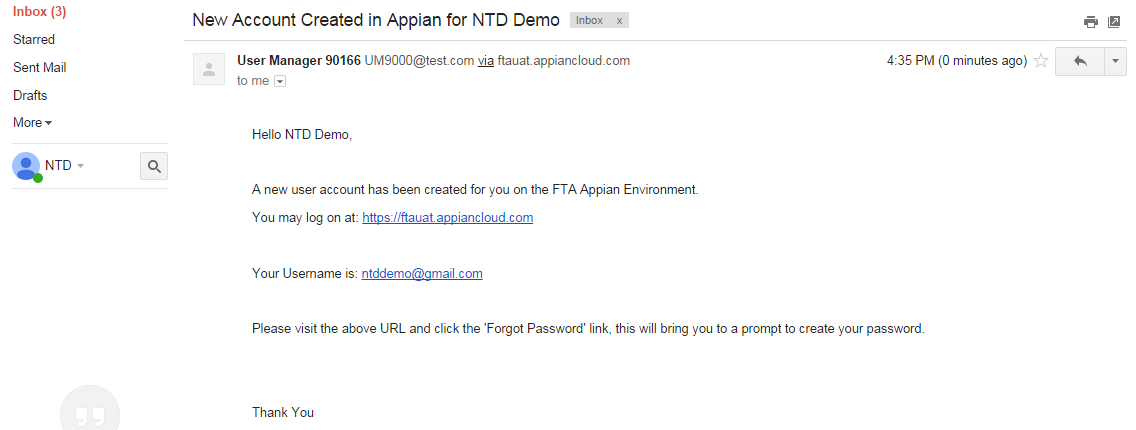 Hello User Manager,

A new user account has been created for you on the FTA Reporting Environment.

You may log on at www.ntdprogram.gov

Your Username is usermanager@test.org

Please visit the above URL and click the “Forgot Password” link, this will bring you to a prompt to create your password. 

Thank you
36
[Speaker Notes: Registered User Managers receive email]
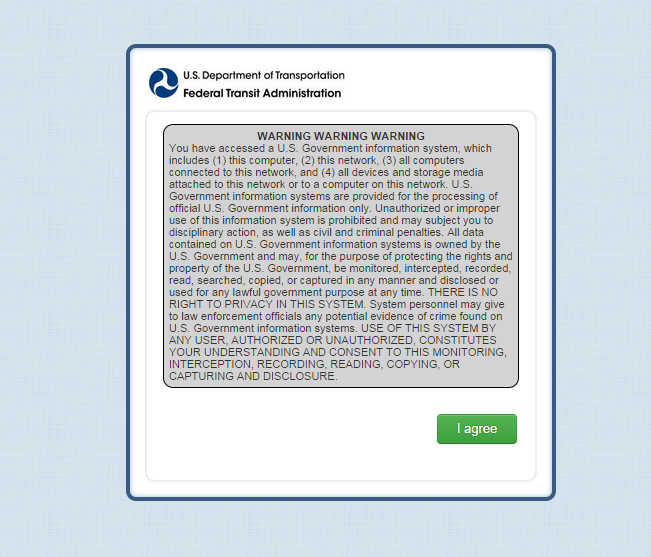 Step 2: Please read the warning message and agree to the statement
37
Forgot Password
Passwords are NOT sent via email

Step 3: Once at the log-in page, click the link for “Forgot Password”

These steps are necessary for creating your first system password
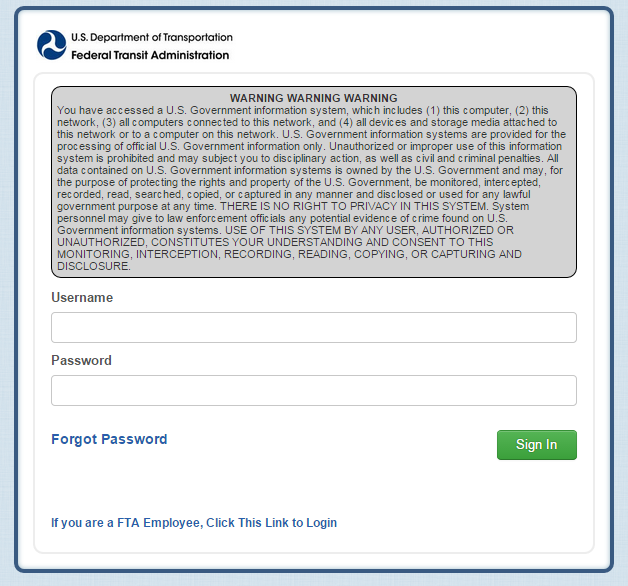 38
Request a Reset
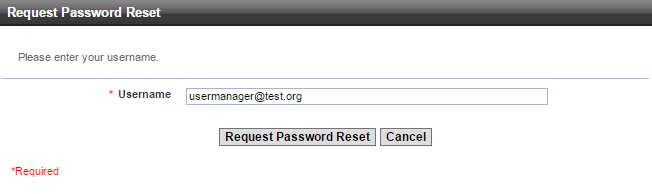 Step 4: Enter the email address used for your user name and click “Request Password Reset”

This prompts the system to send a new link to your email account
39
Request a Reset
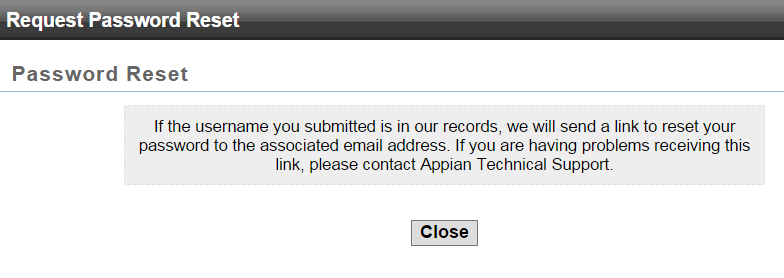 Step 5: Click “Close” and check your email for the new link
40
Temporary Link for Password Reset
Step 6: Follow the new link in your email

The link expires after 15 minutes
Dear User Manager,
41
Create a Password
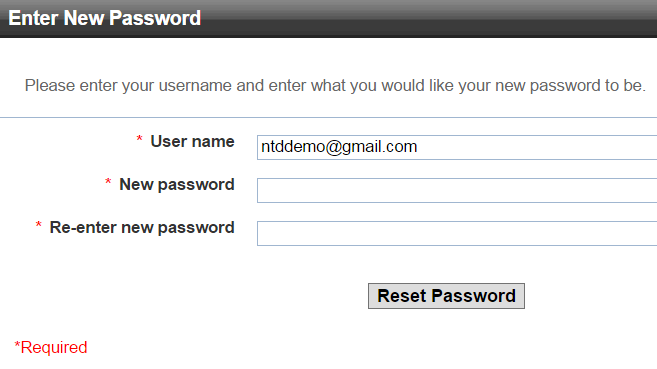 usermanager@test.org
• • • • • •
• • • • • •
Step 7: Enter your user name and create a password
42
Password Security Requirements
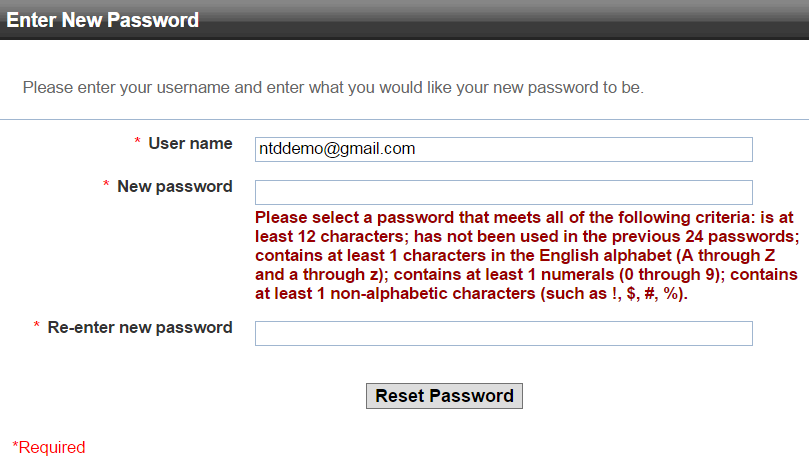 usermanager@test.org
All passwords must meet basic security requirements
43
Password Security Requirements
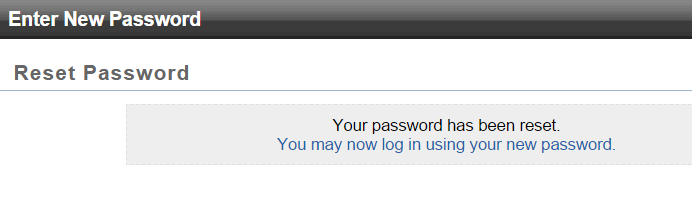 Once password requirements are met, you will be able to use this password for all future logins 

You can click the blue text to return to the login portal
44
Linking Individuals at the Agency to NTD Roles
Creating User accounts
45
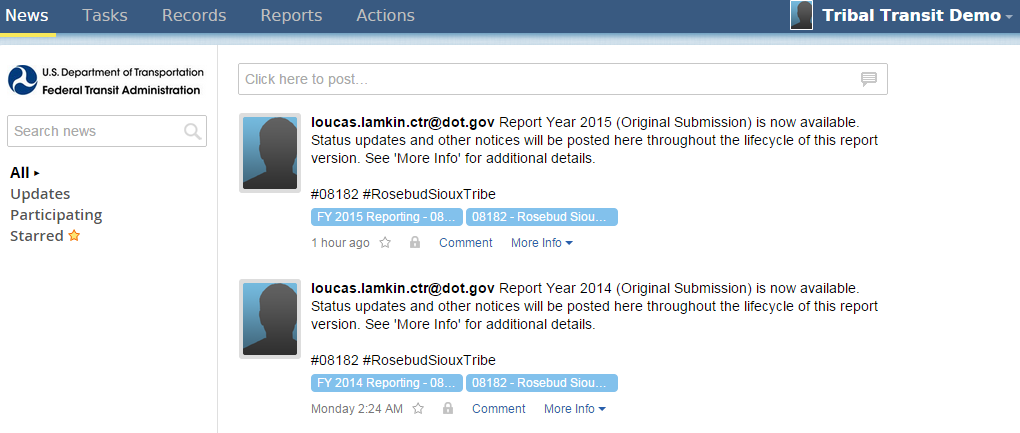 Step 1: Open the “Records” tab
46
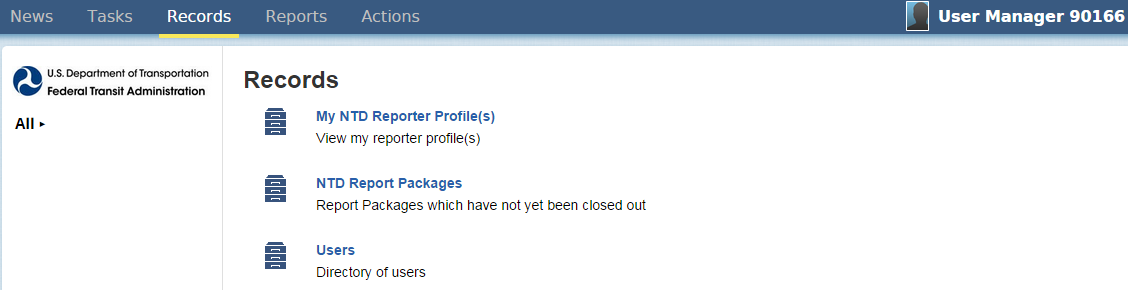 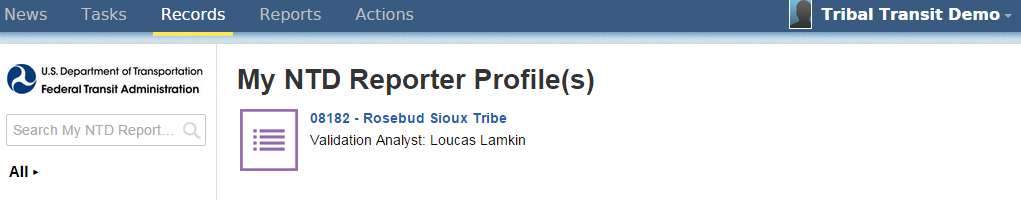 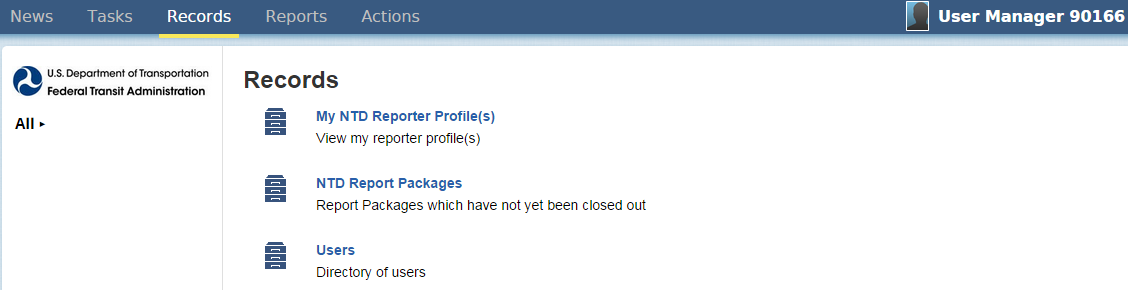 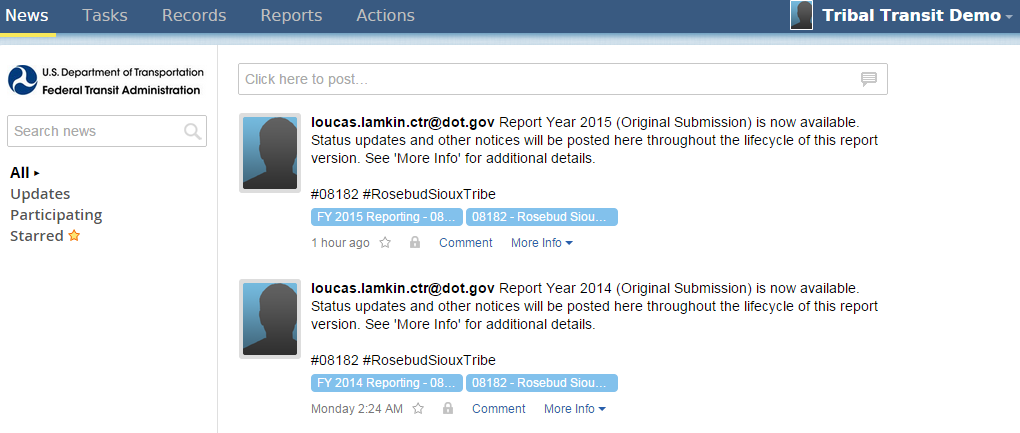 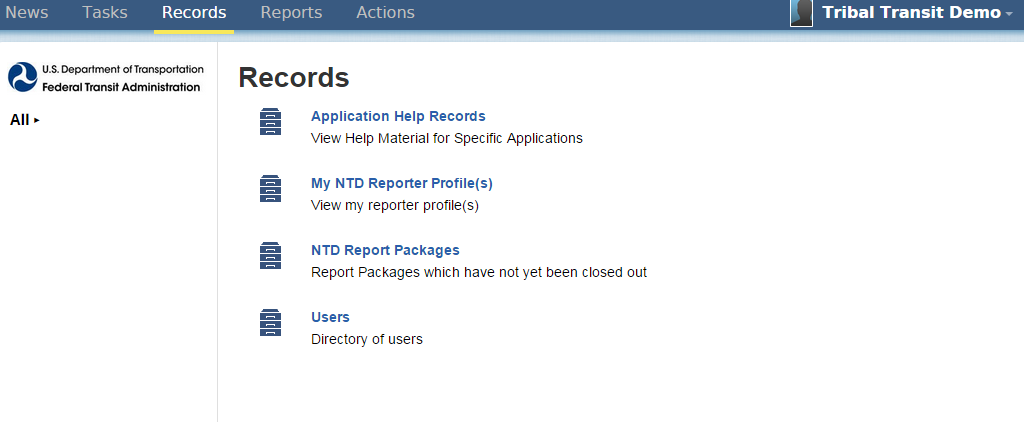 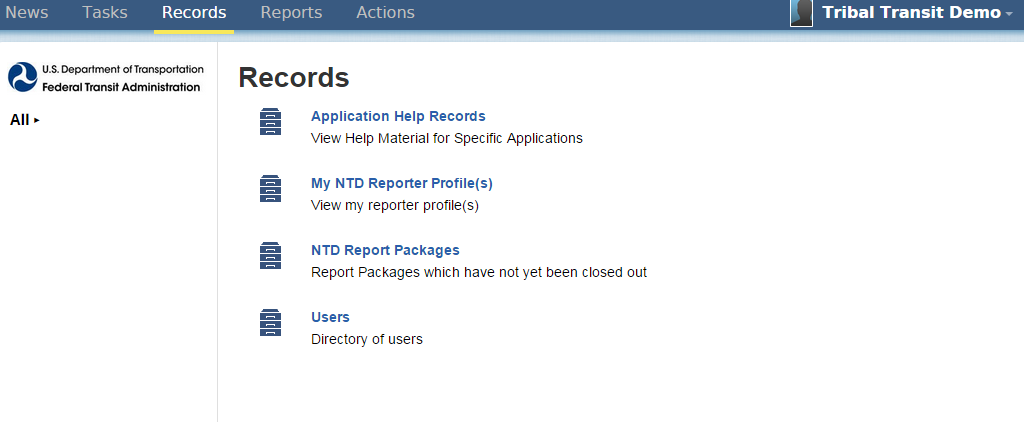 The “Records” tab has replaced the legacy system’s “Annual” tab

Step 2: Open “My NTD Reporter Profiles”
47
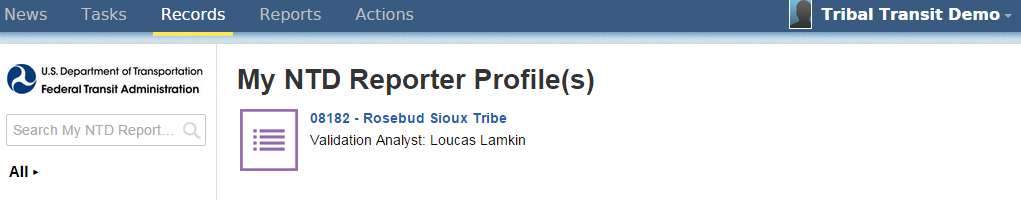 Step 3: Open your agency’s Profile
48
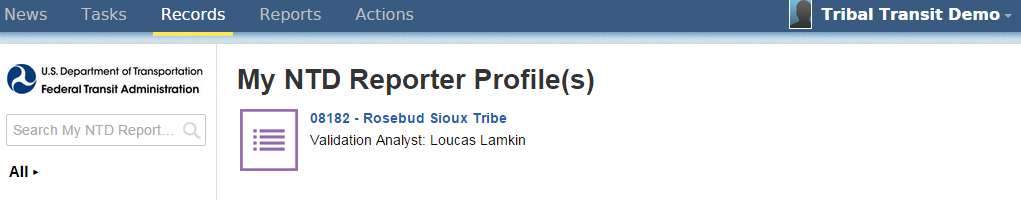 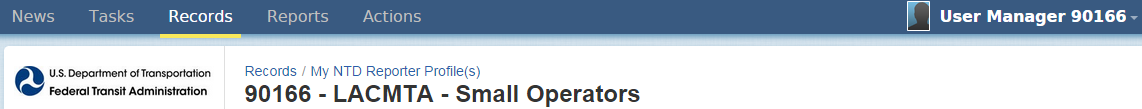 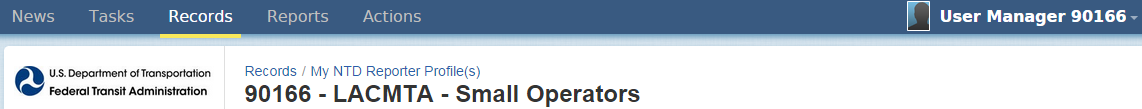 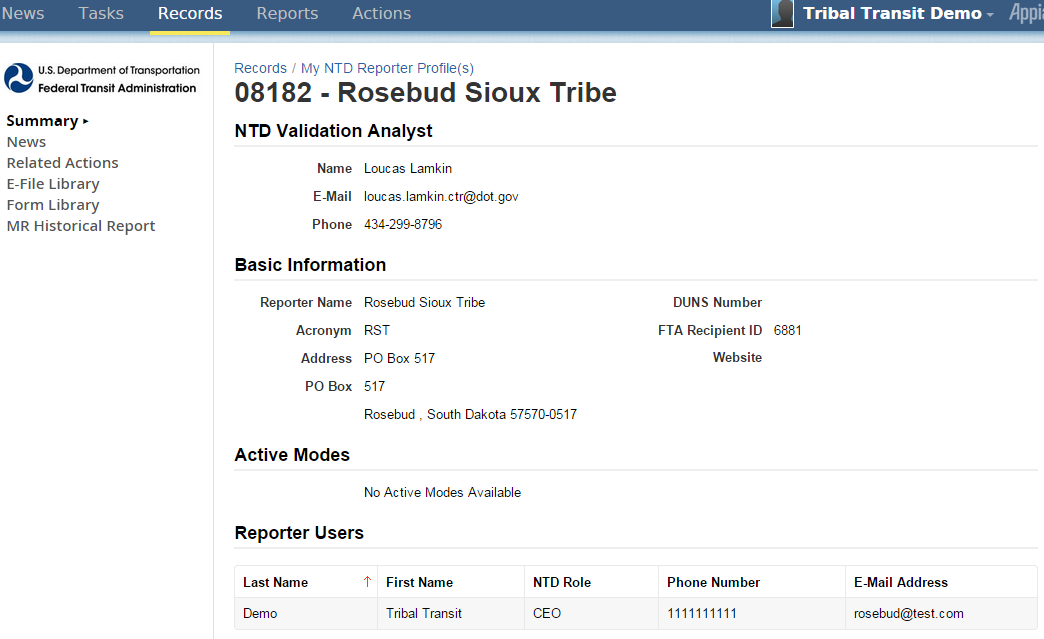 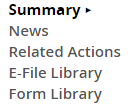 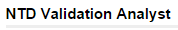 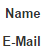 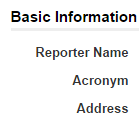 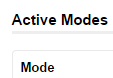 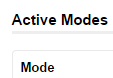 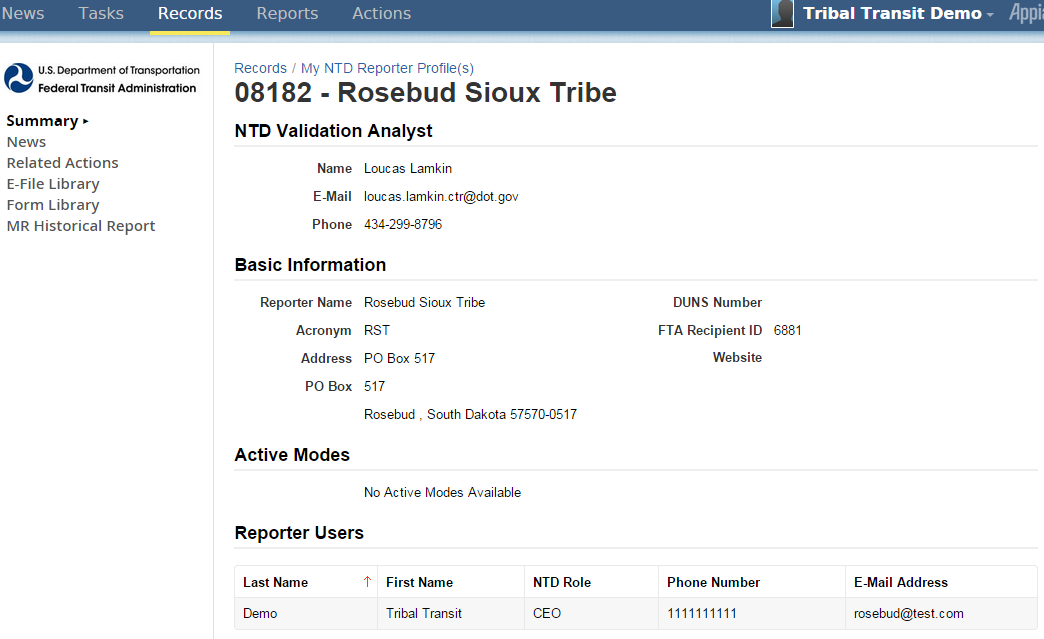 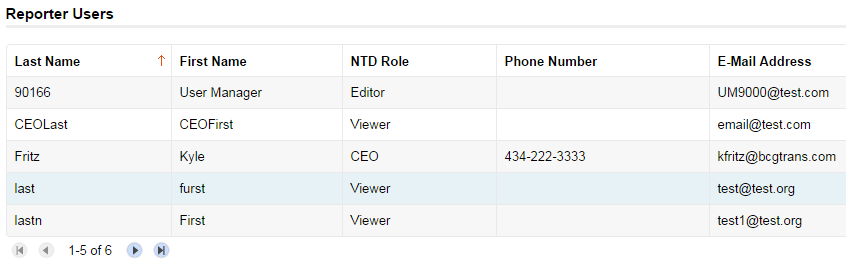 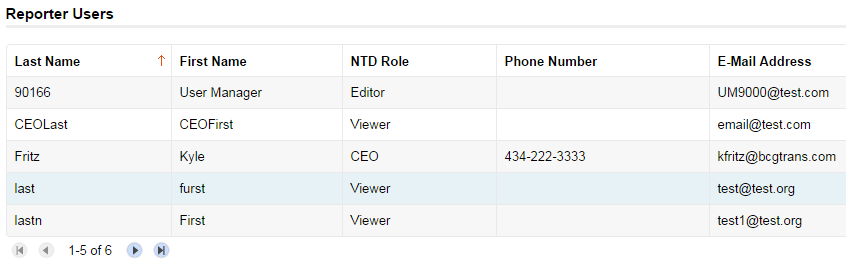 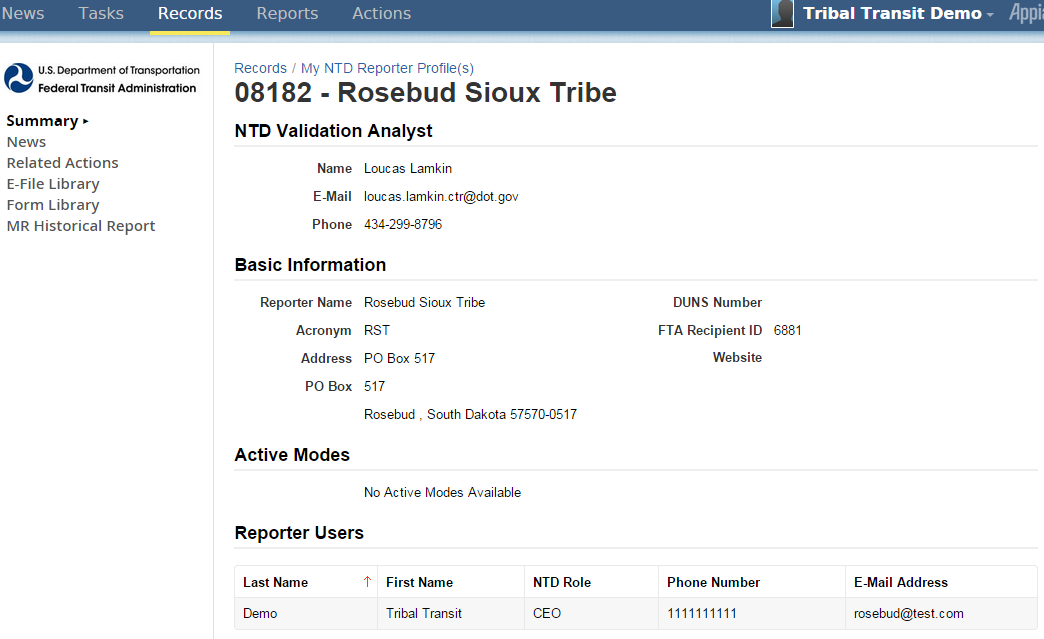 Step 4: Click “Related Actions”
49
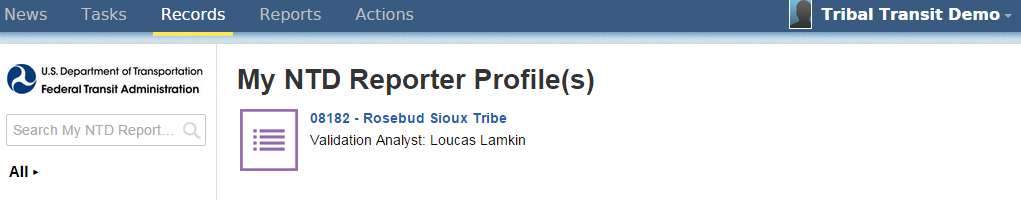 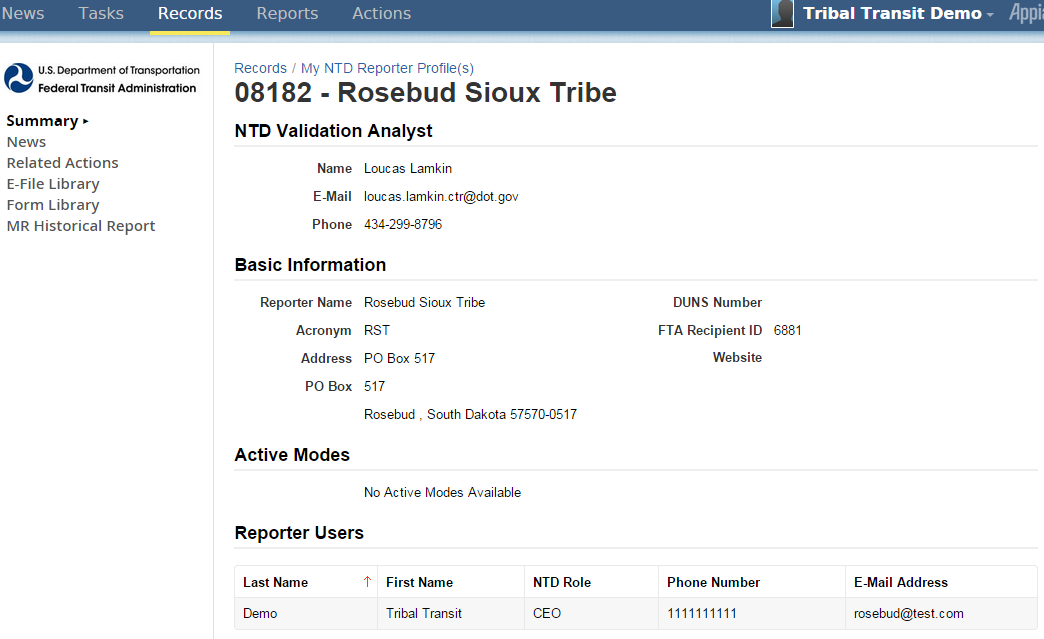 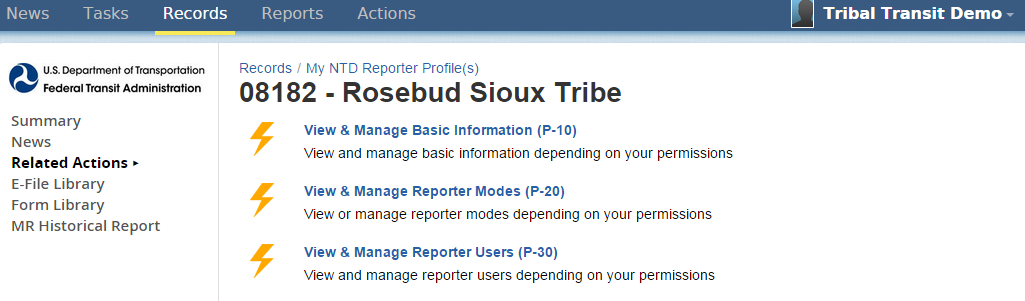 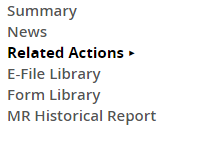 Step 5: Open “View & Manage Reporter Users (P-30)”
50
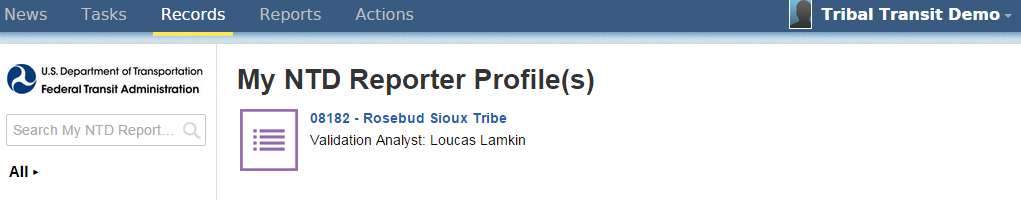 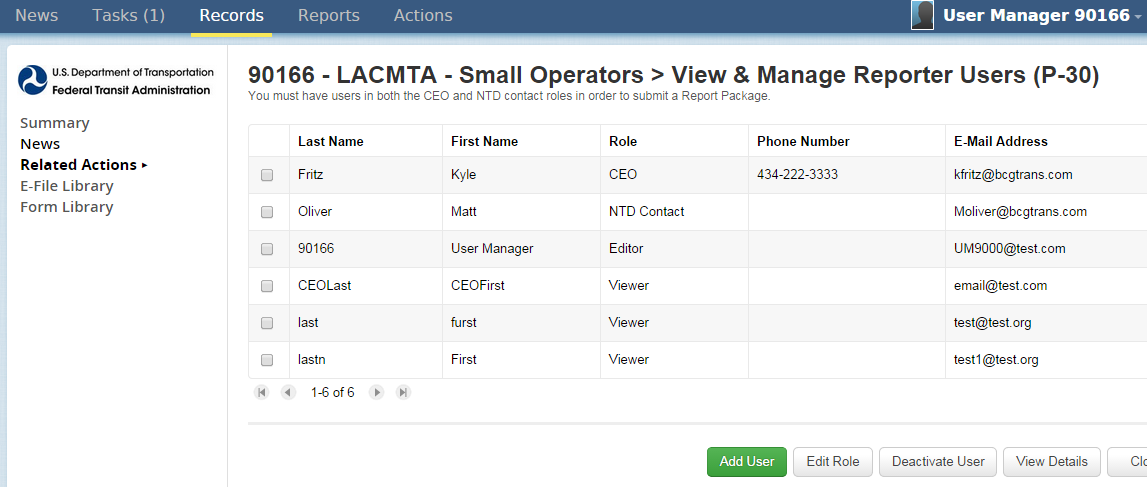 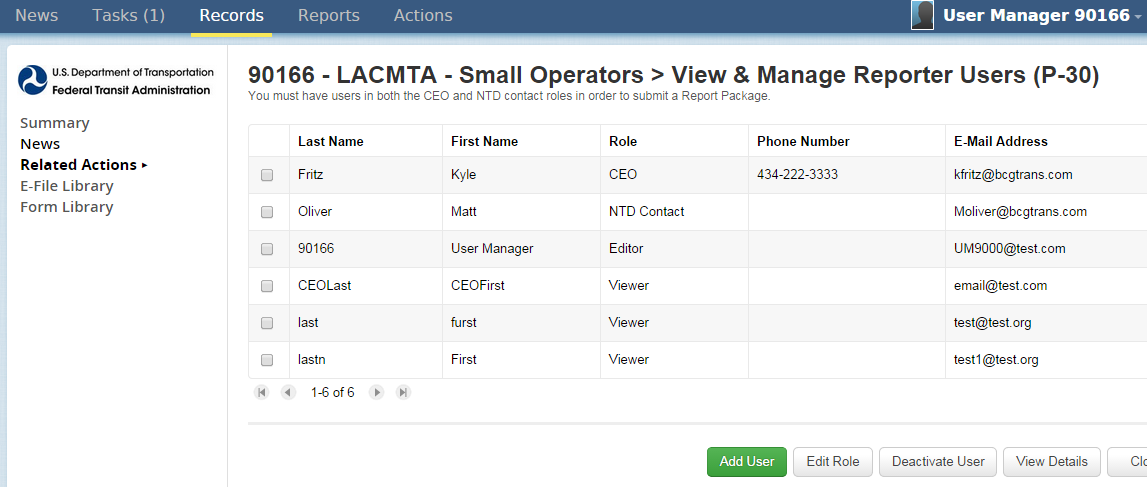 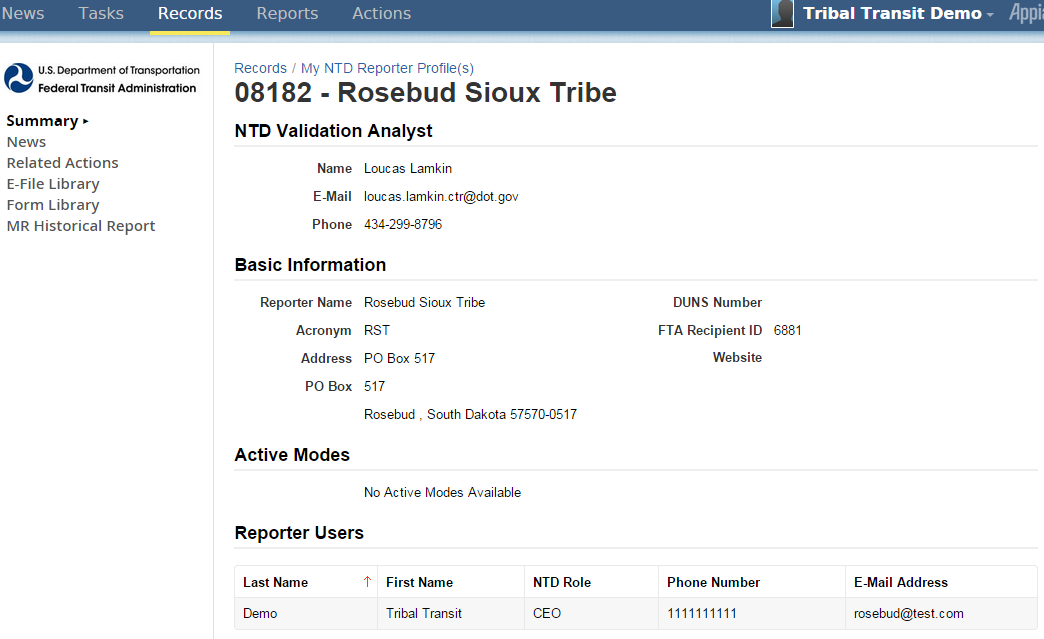 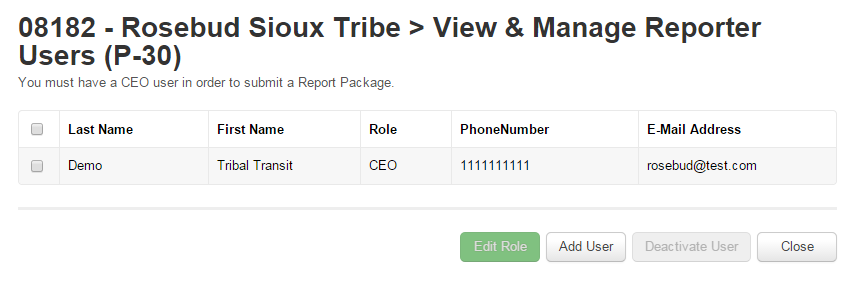 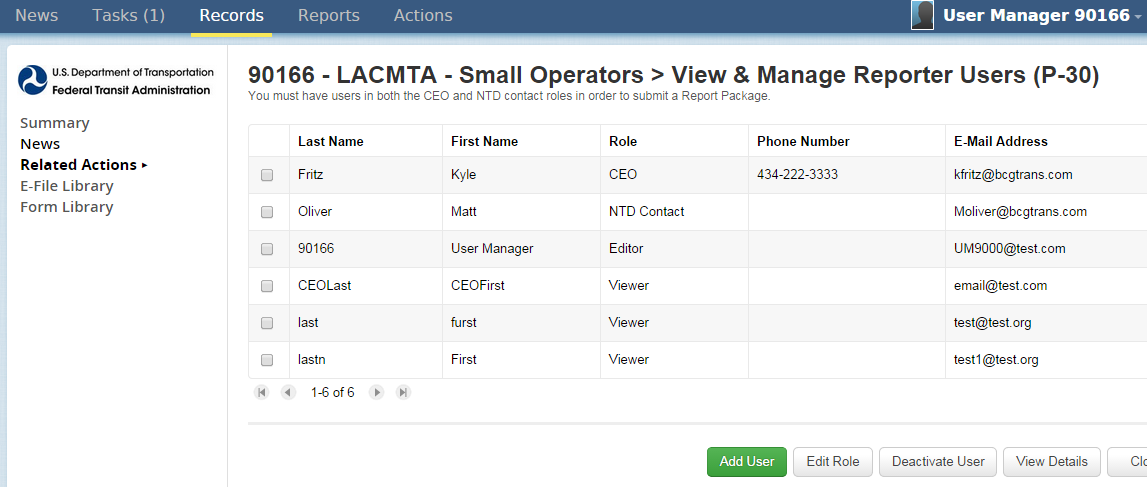 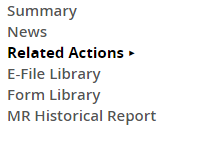 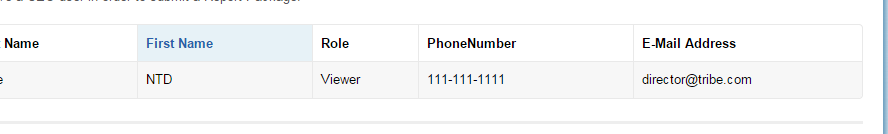 Step 6: Click “Add User”
The UM is defaulted as Viewer. If the UM will be the CEO or NTD Contact, click “Edit Role”
51
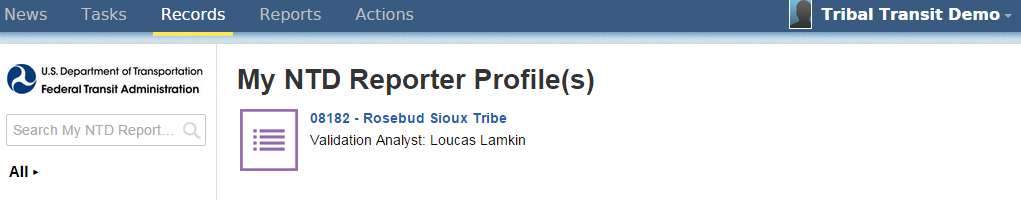 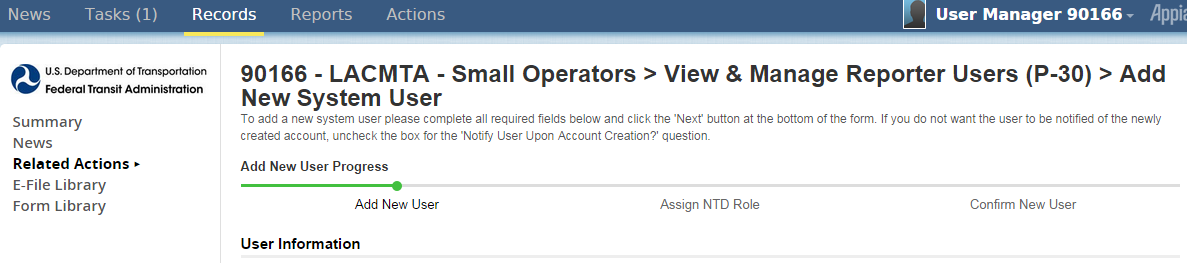 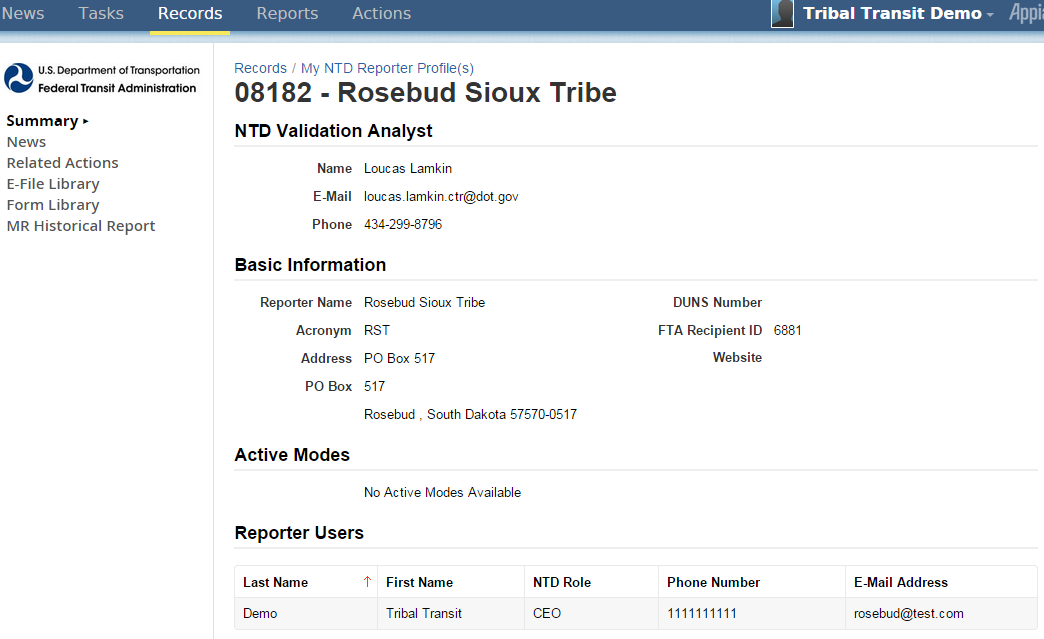 08182- Rosebud Sioux Tribe > View & Manage Reporter Users (P-30) > Add new System User
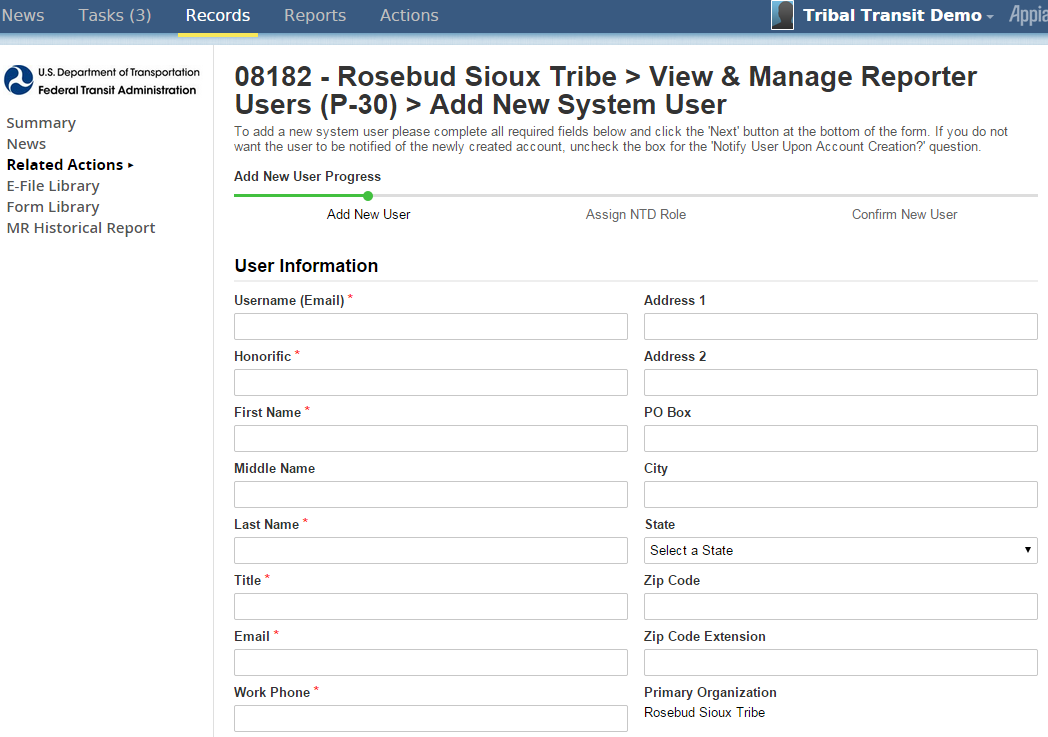 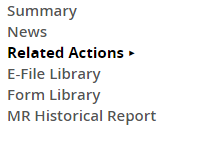 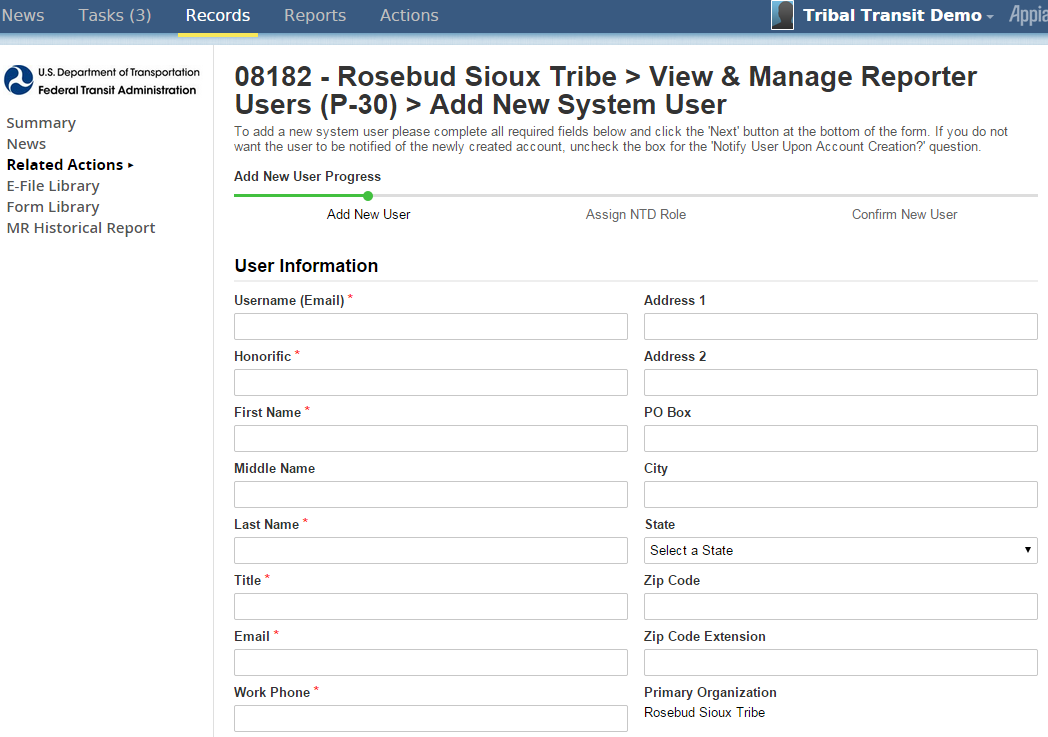 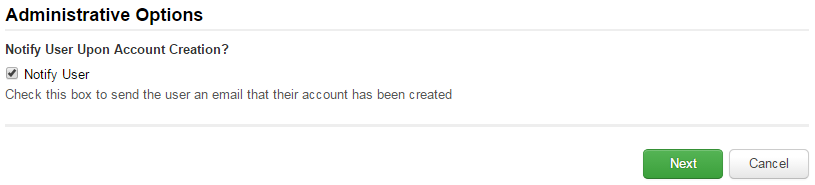 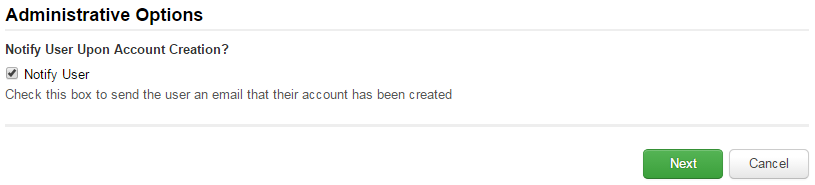 Step 7: Enter data
- Fields with a red asterisk are required fields
52
[Speaker Notes: The User Manager can have the email sent automatically, or new users can use the “Forgot Password” feature once their account has been created.

Please notice new navigation buttons.]
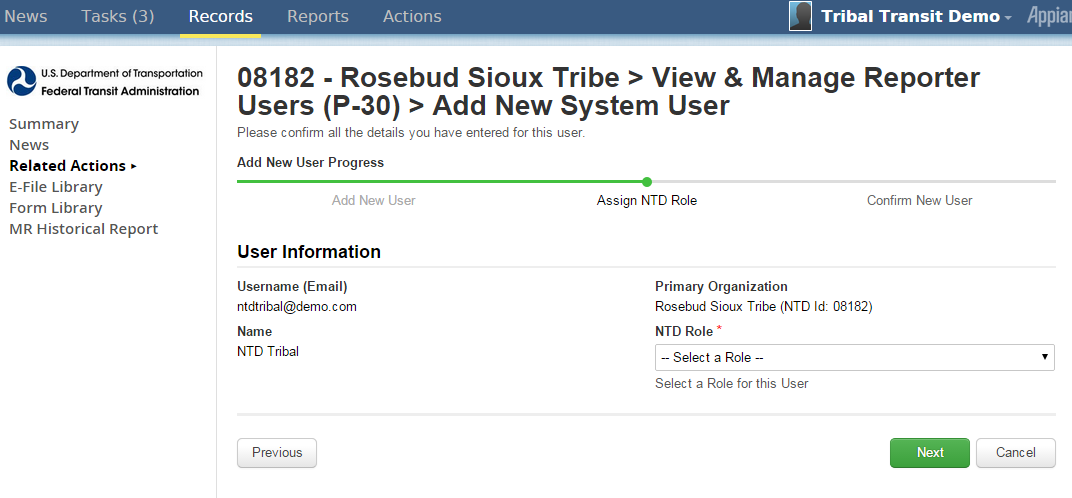 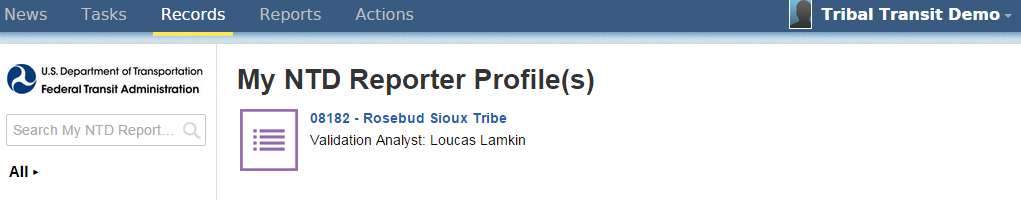 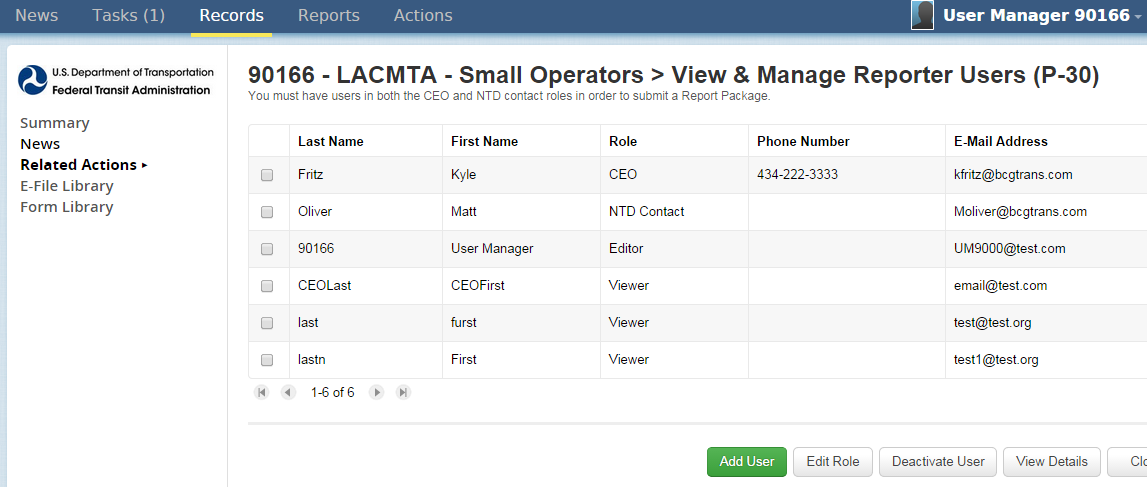 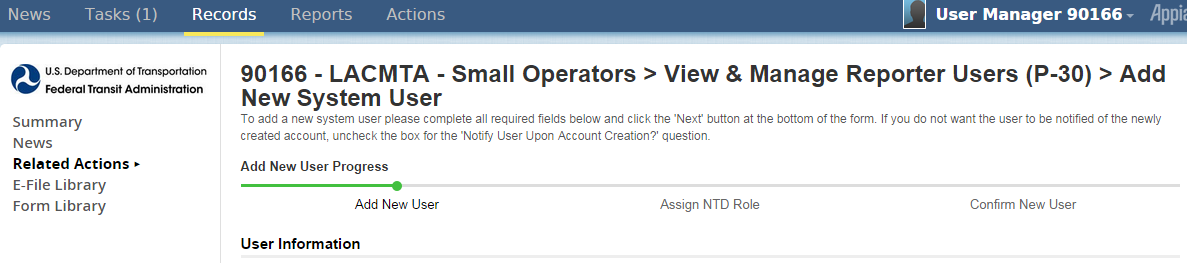 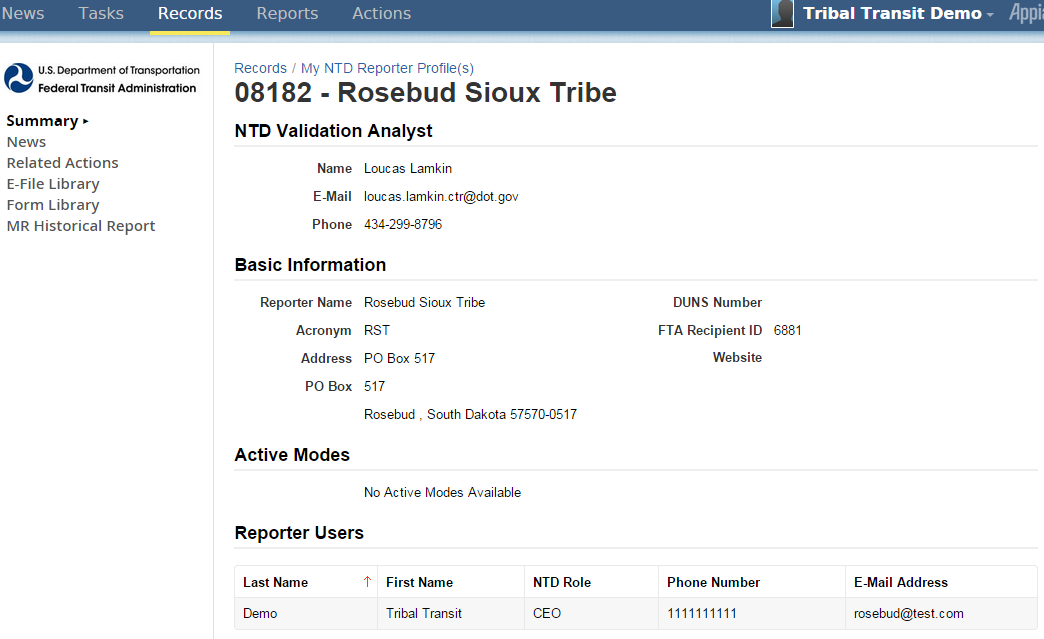 To add a new system user please complete all required fields below and click the “Next” button at the bottom of the form. If you do not want the user to be notified of the newly created account, uncheck the box.
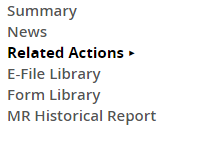 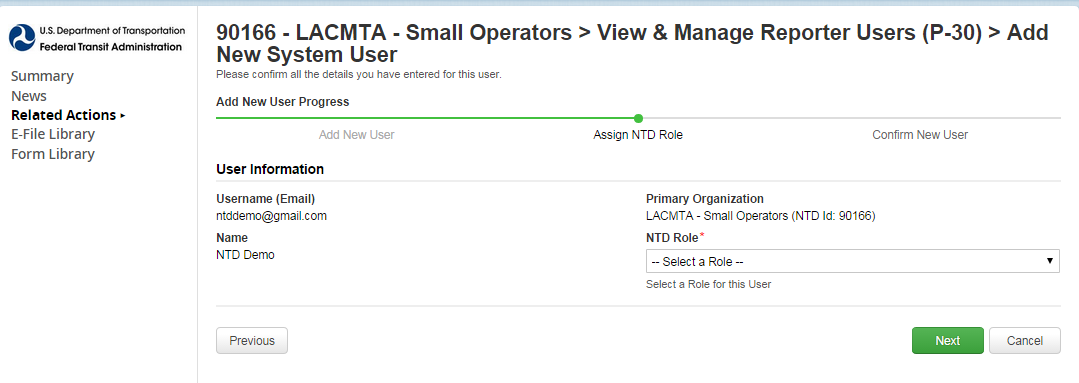 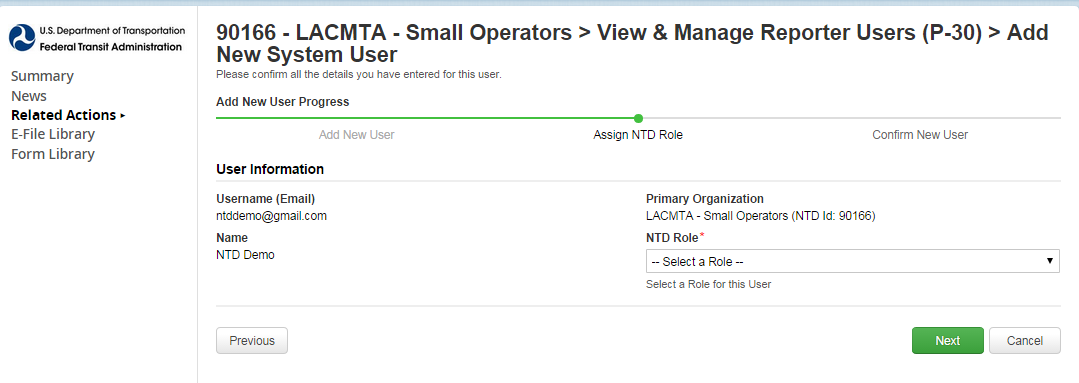 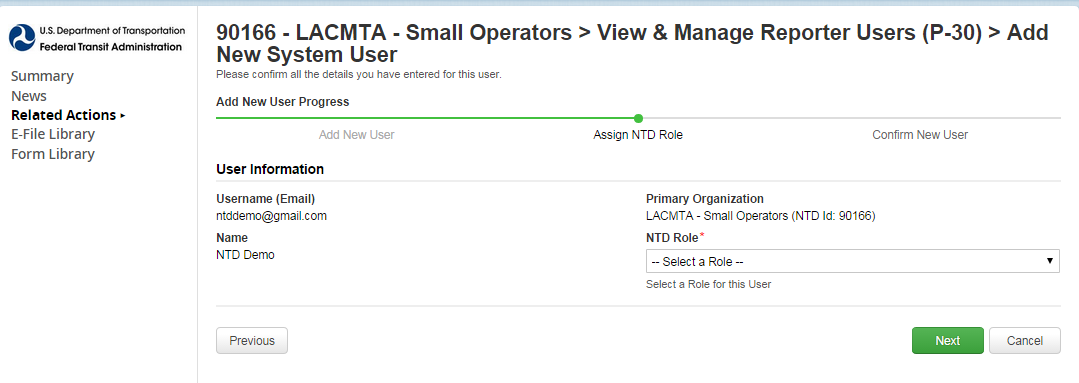 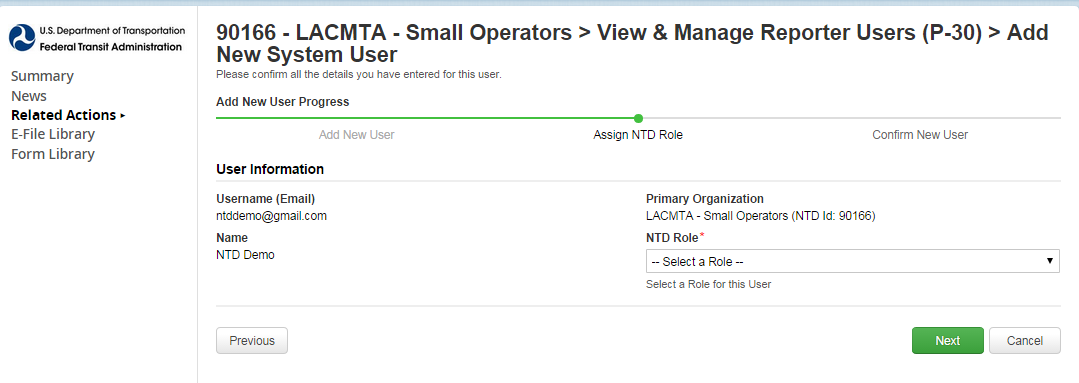 Step 8: Assign NTD Role
53
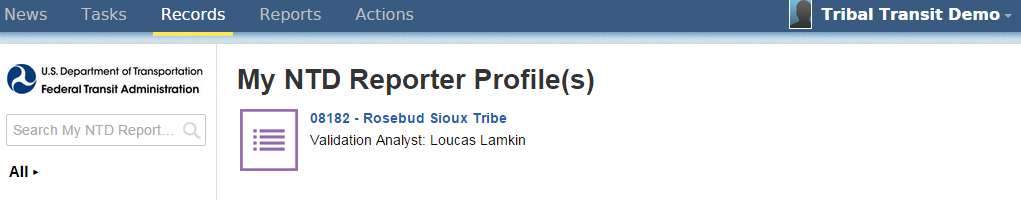 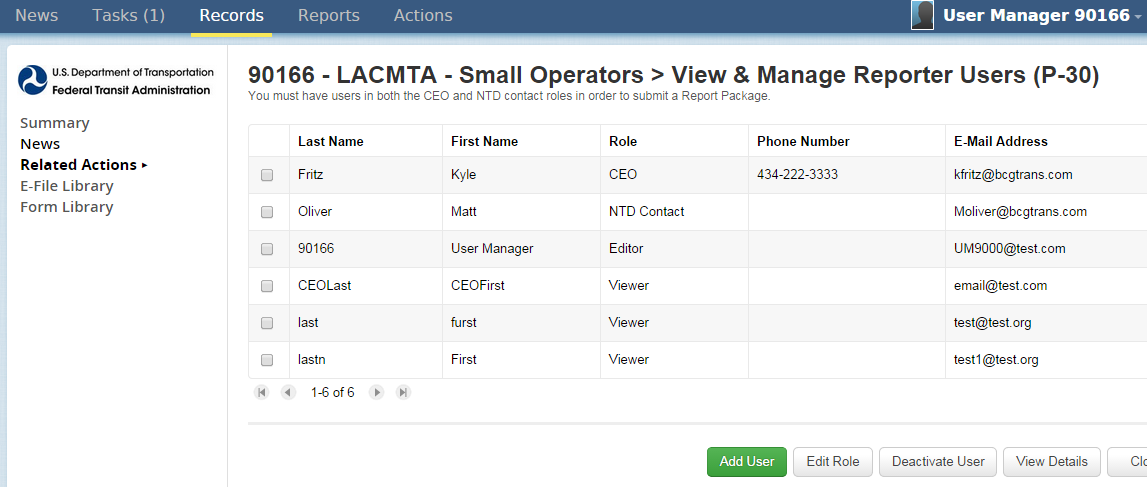 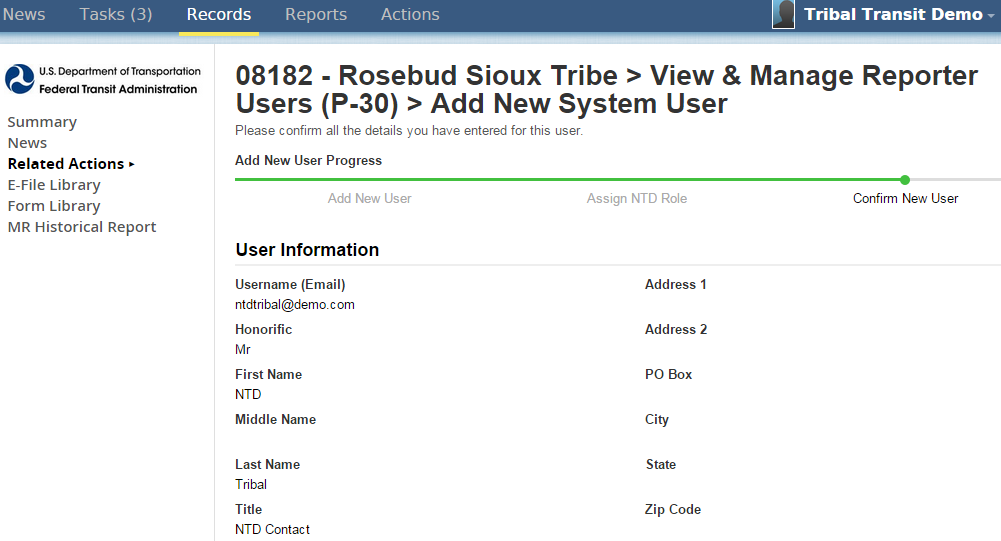 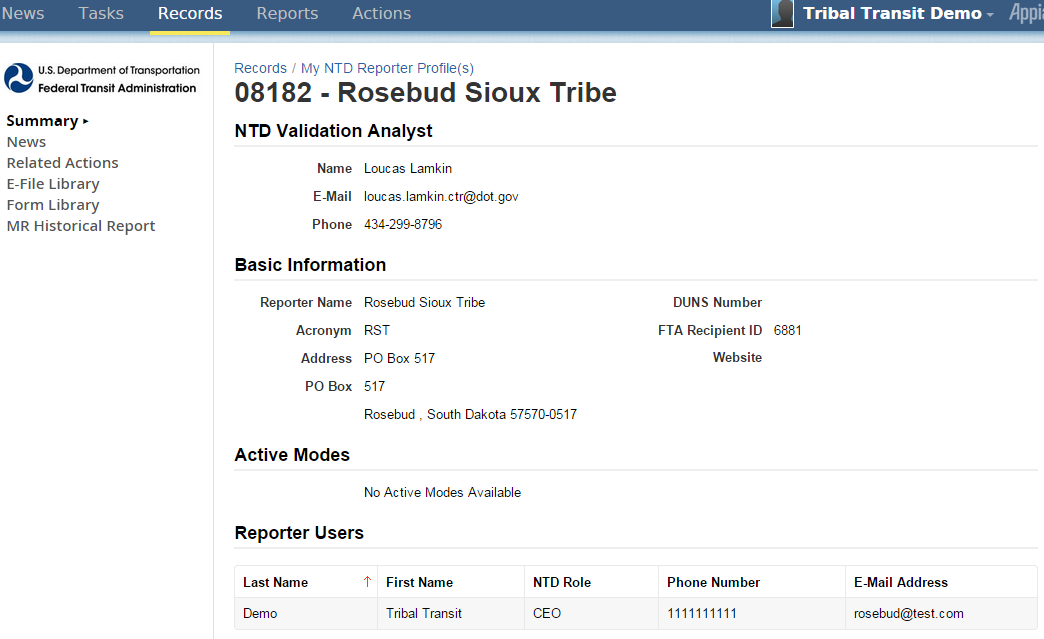 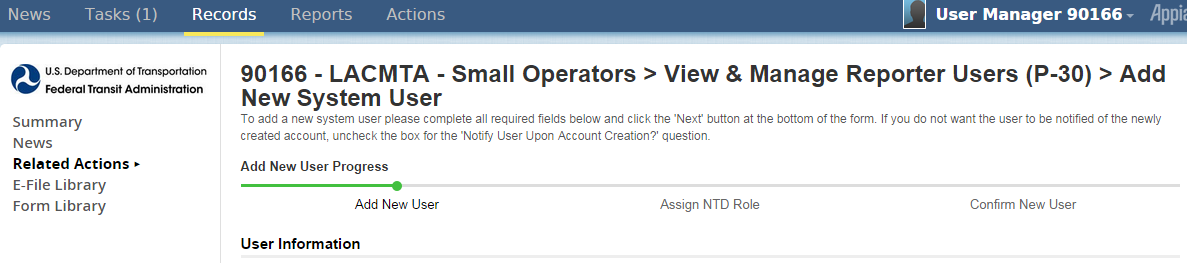 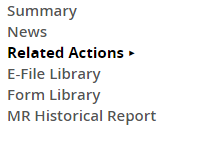 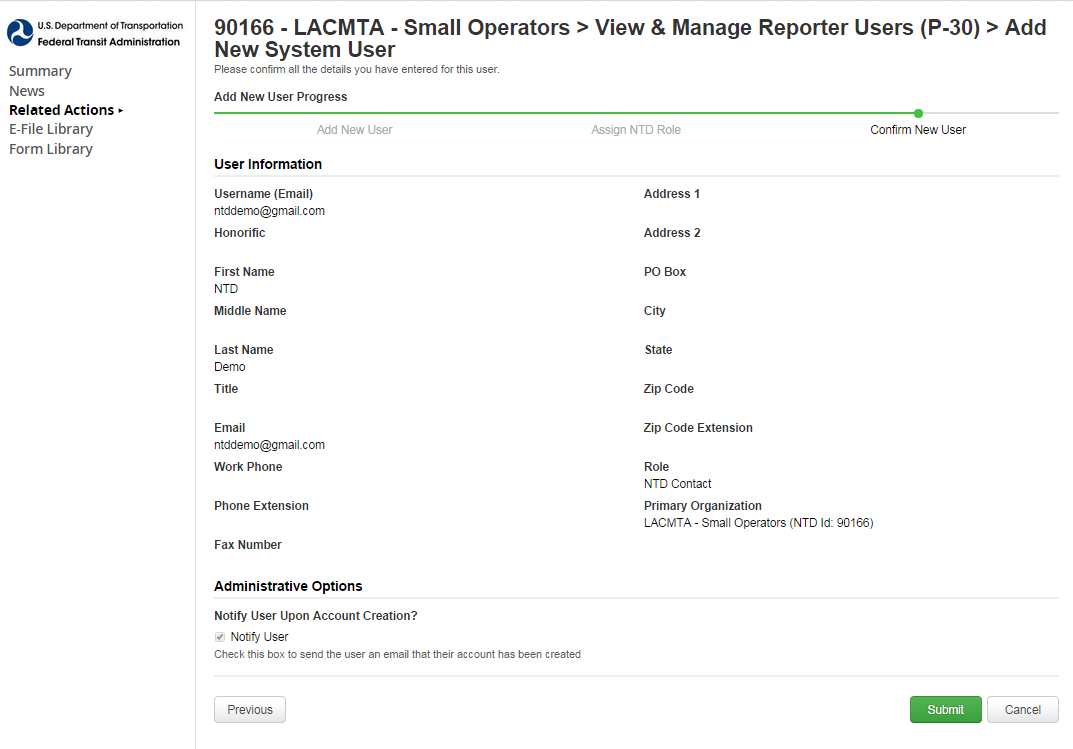 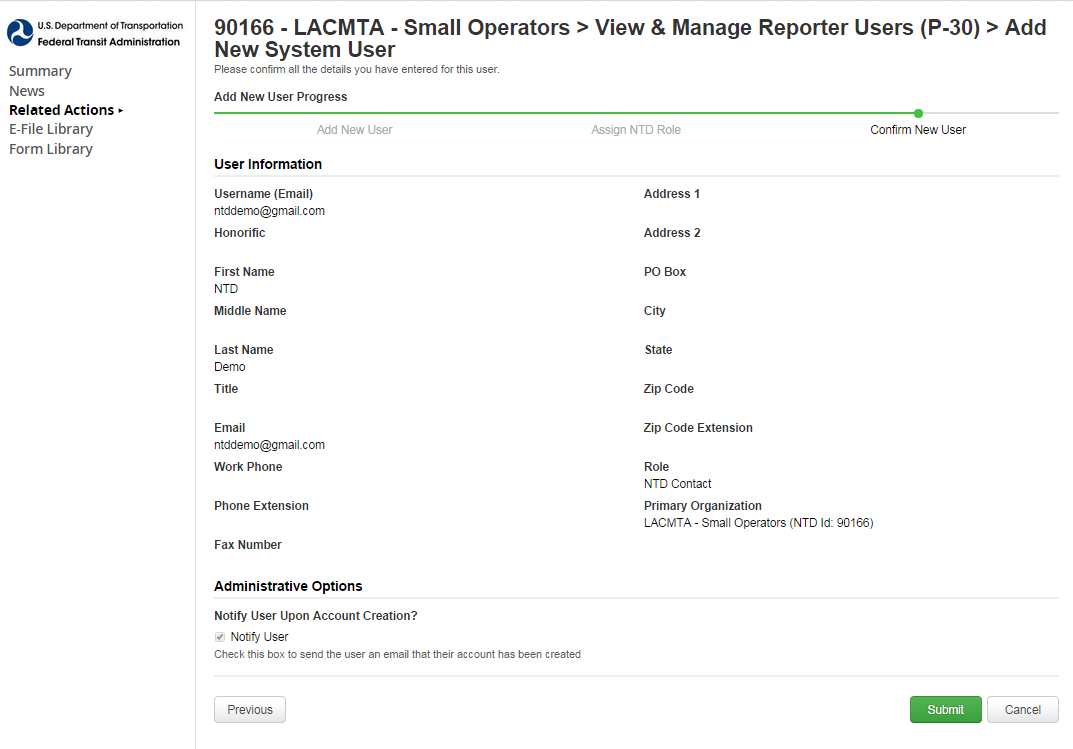 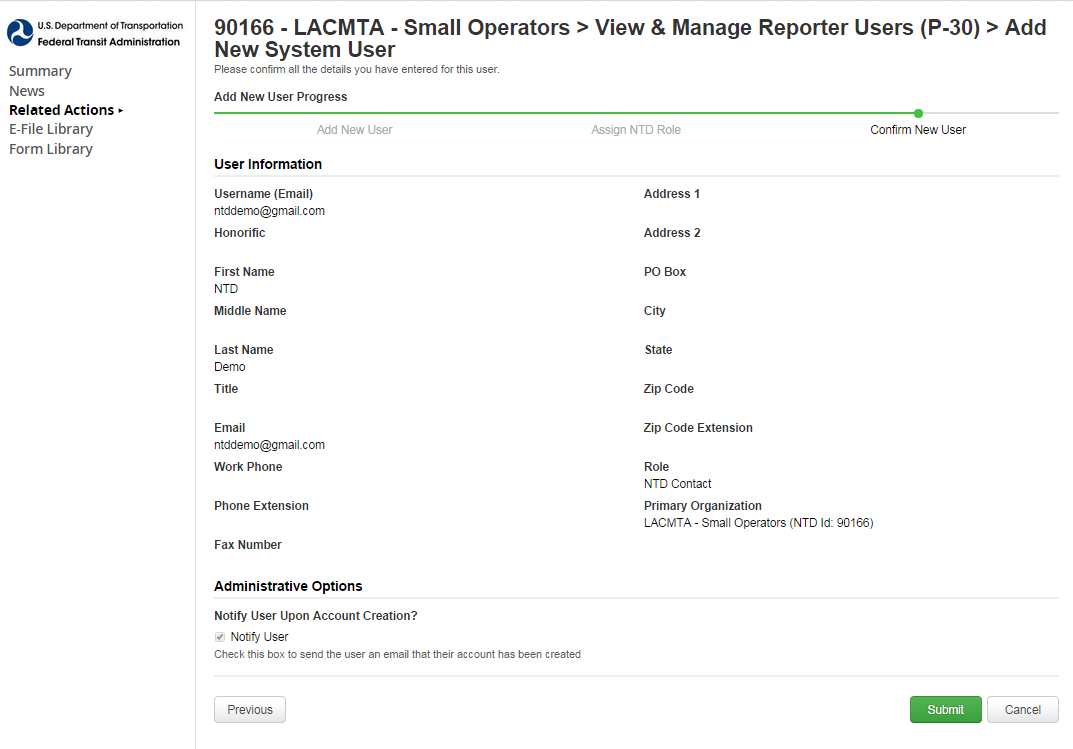 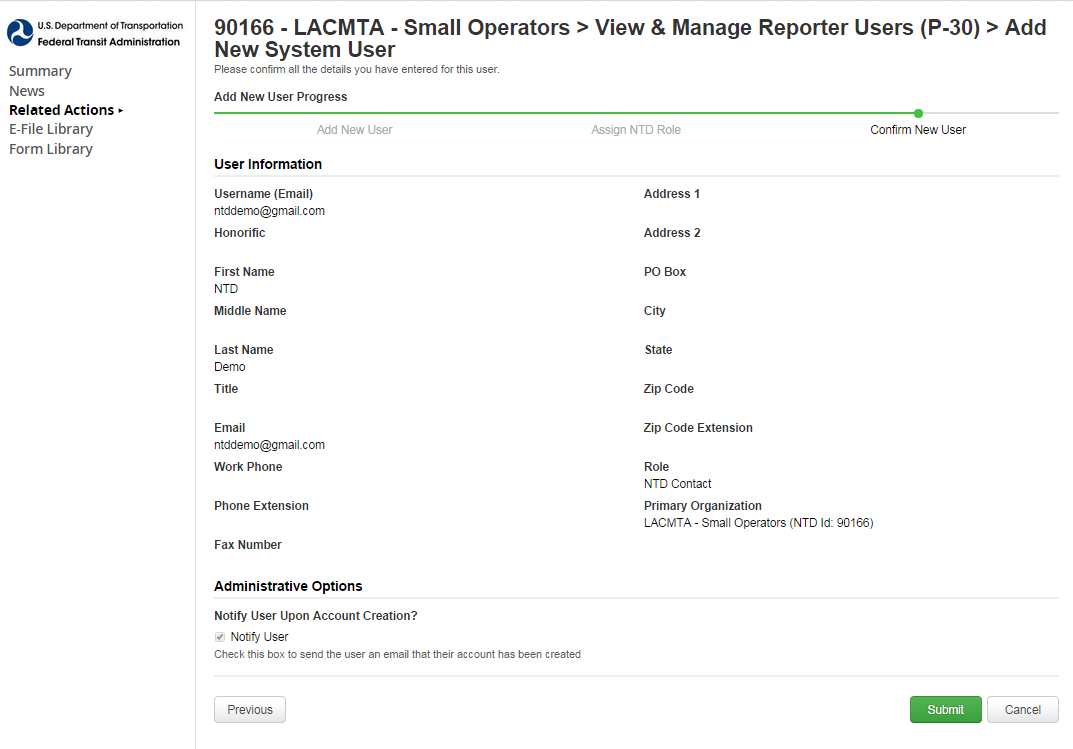 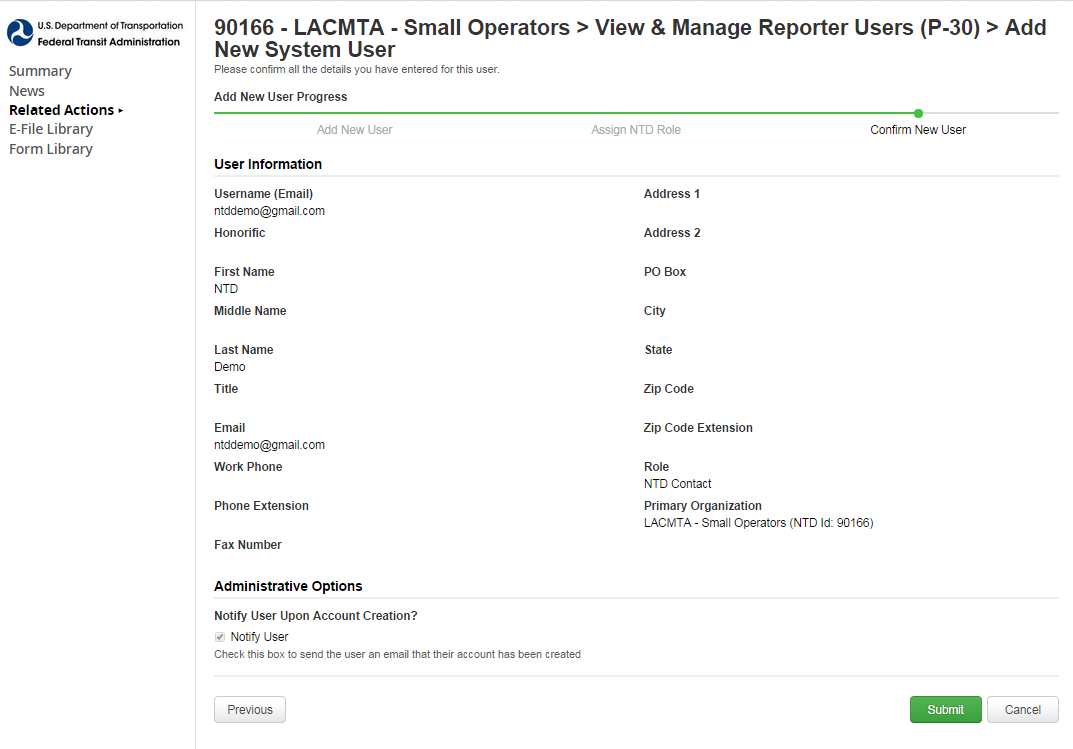 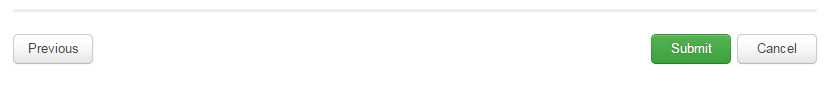 Step 9: Click “Submit”
54
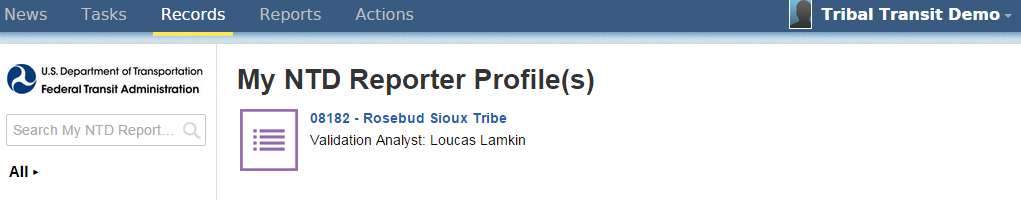 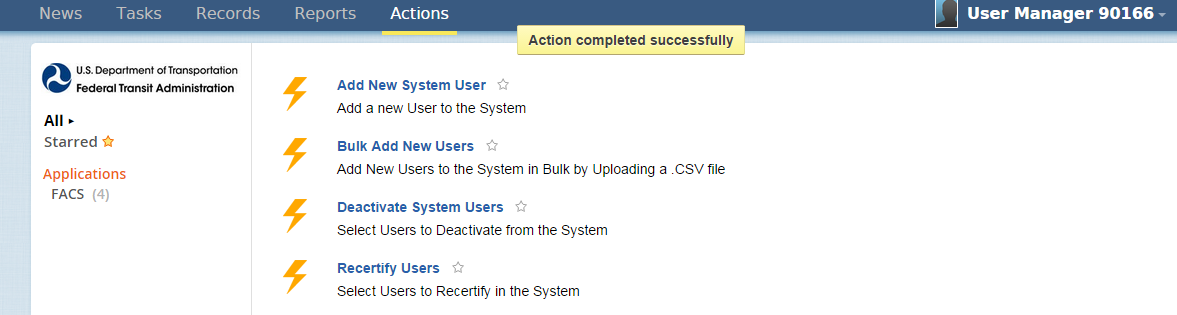 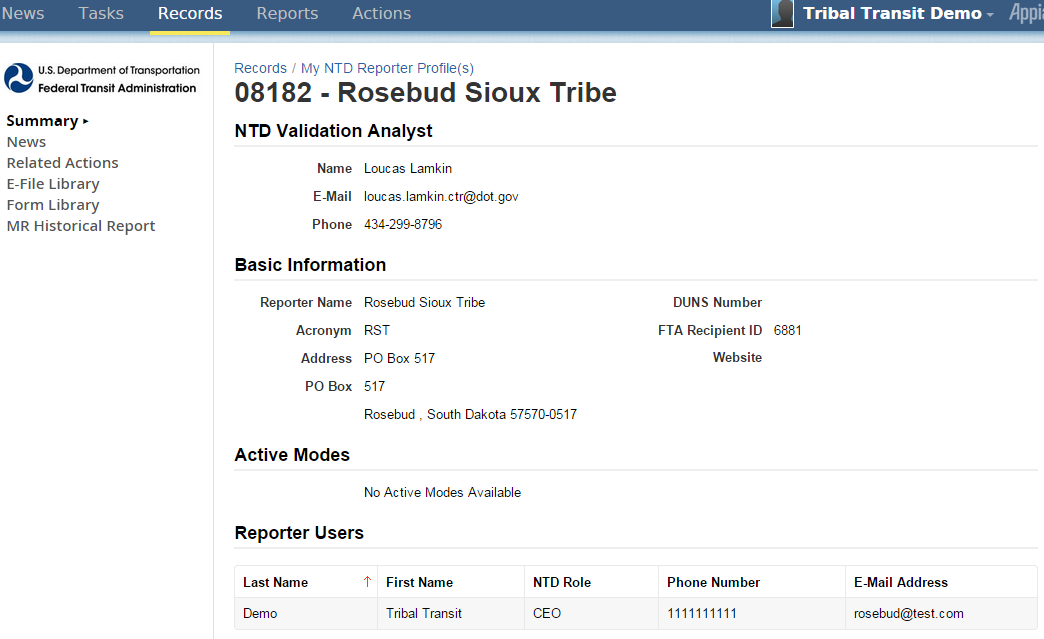 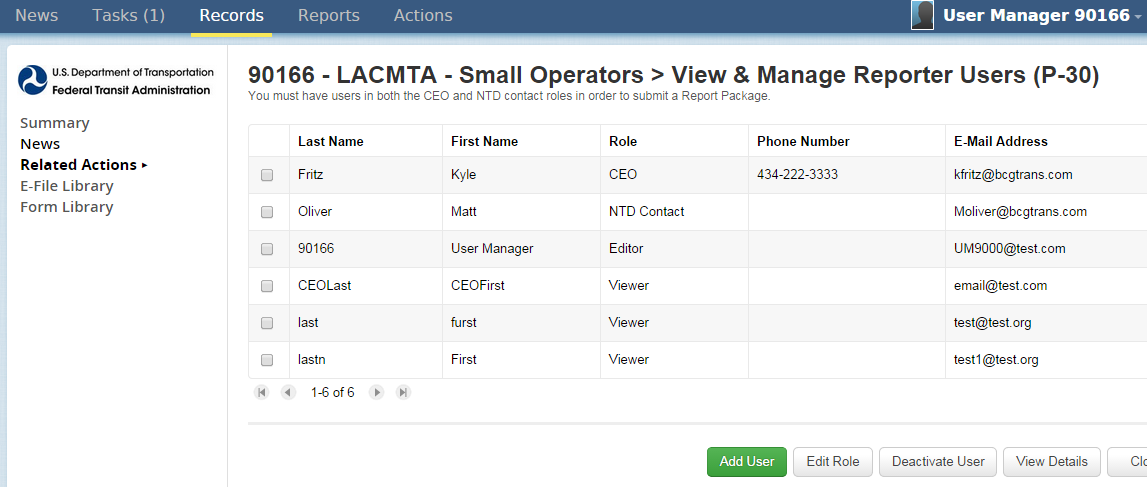 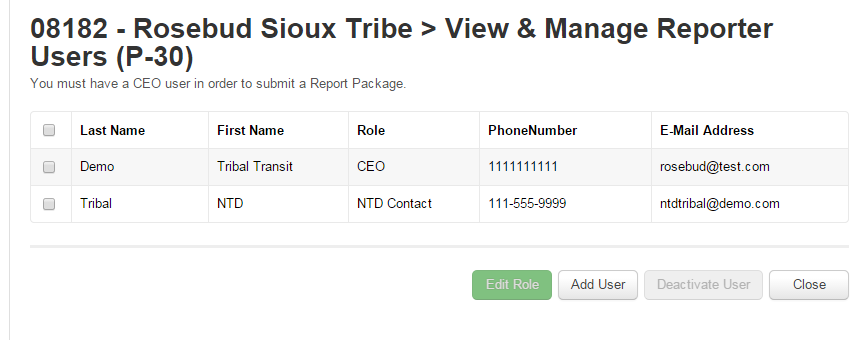 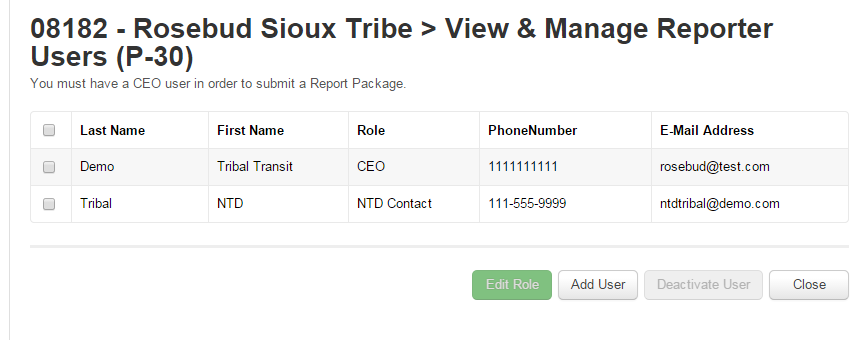 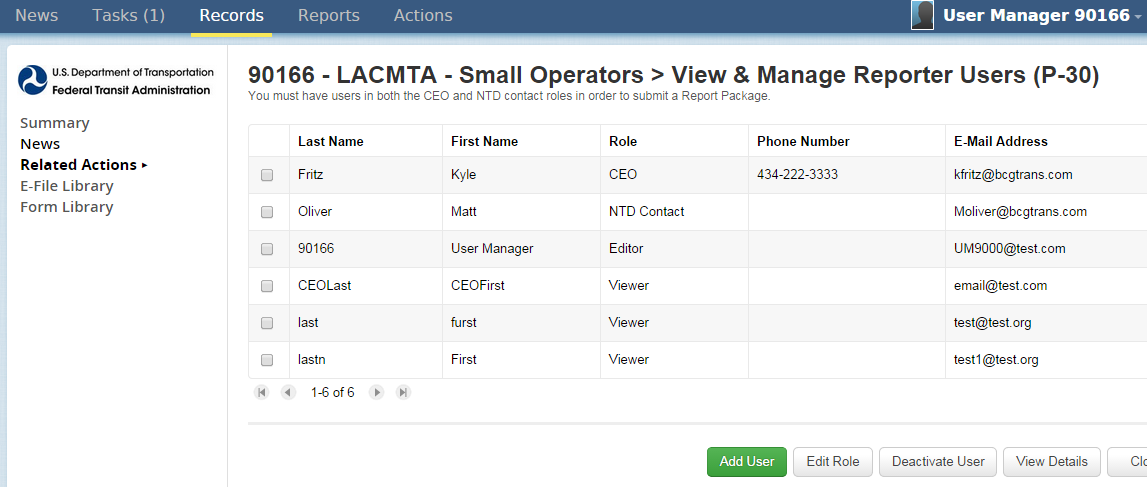 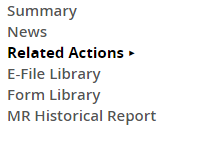 Newly created Users will need to follow the “Forgot Password” protocol 

Repeat the process to assign remaining roles
55
Update Contact Information and Modes
Report Year Kick off
Report Year Kick Off
This process sets up your reporting forms for the year.

You will:
Update user roles 
Add or edit modes
Confirm reporter type for 2014
Confirm reporter type for 2015
57
www.ntdprogram.gov
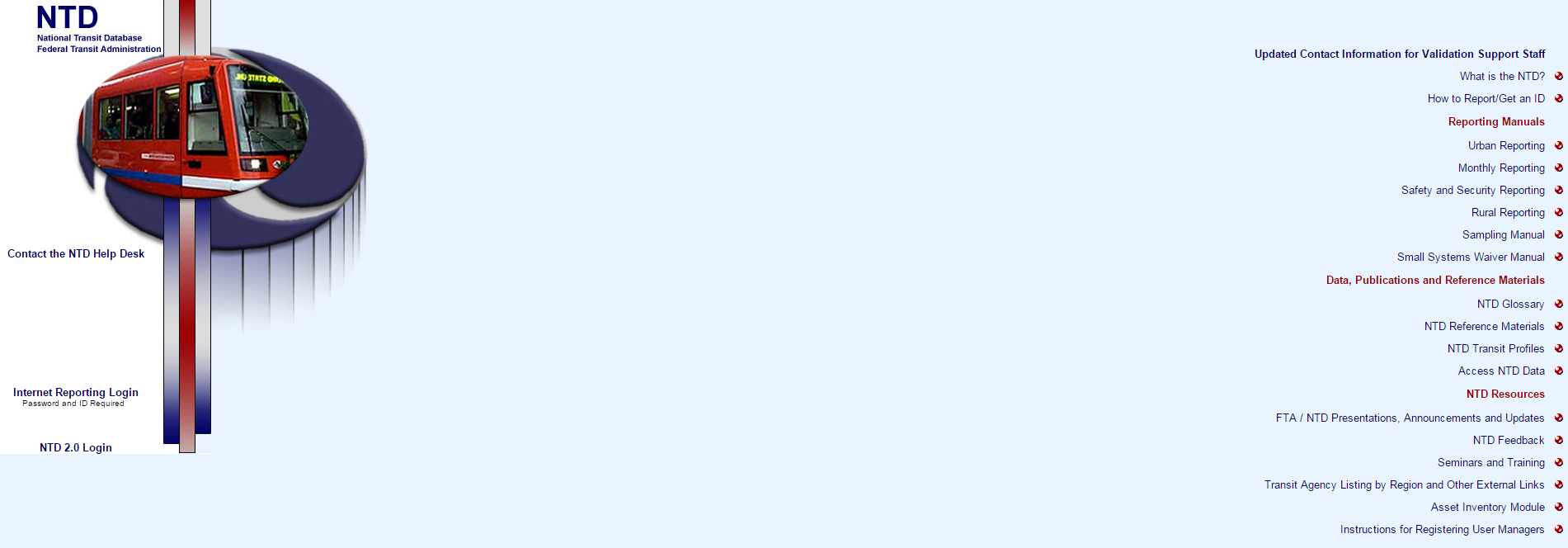 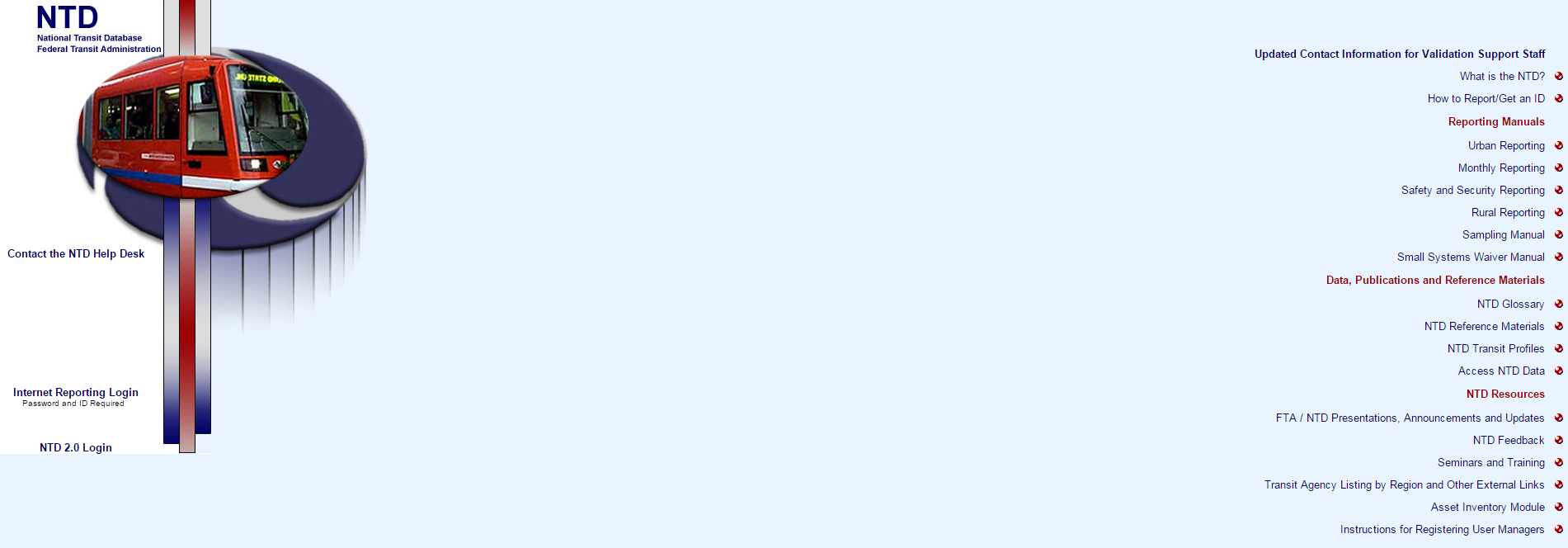 Click “NTD 2.0 Login”
Logging in as the CEO/NTD Contact
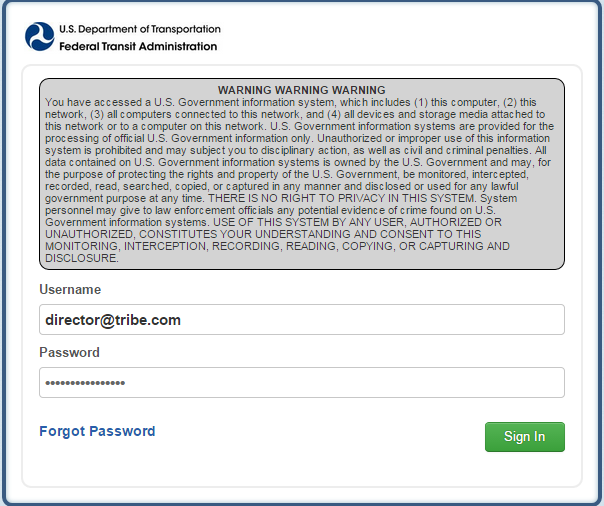 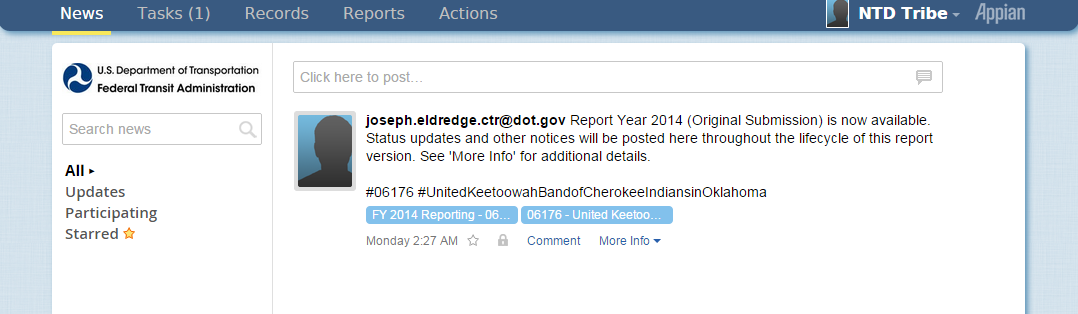 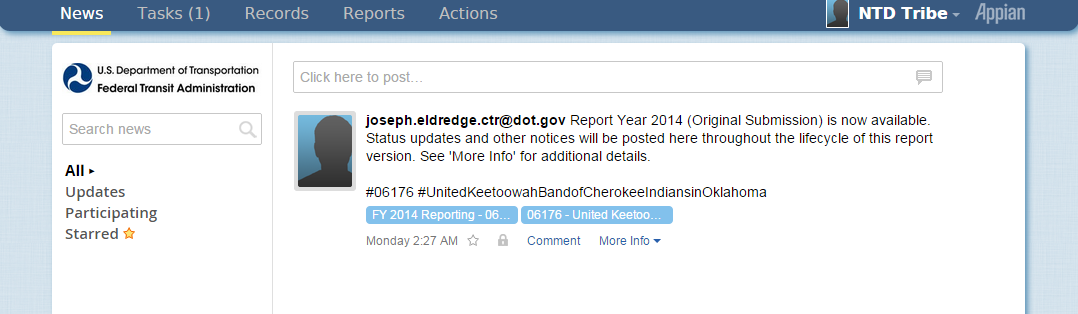 Once in, open “Tasks”
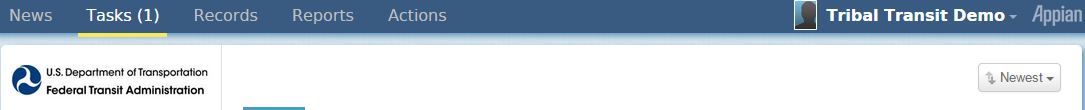 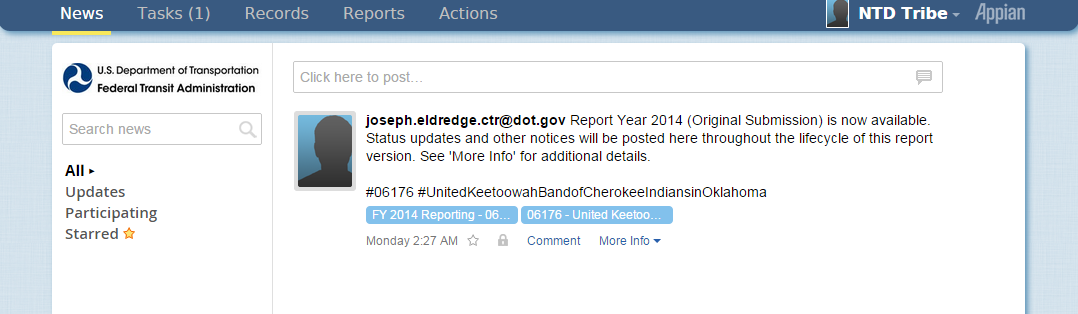 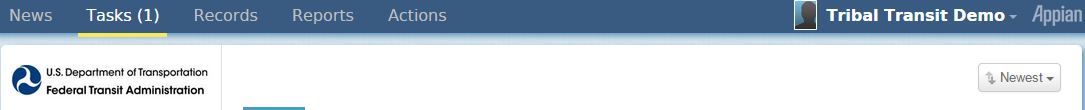 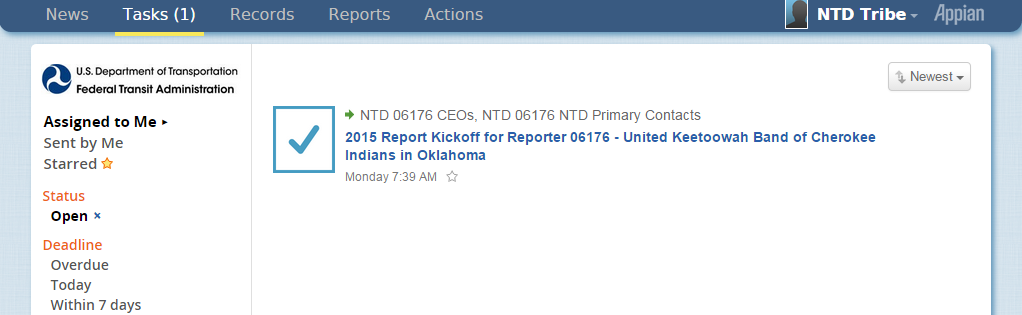 Open the Report Year Kick Off (RYKO) task
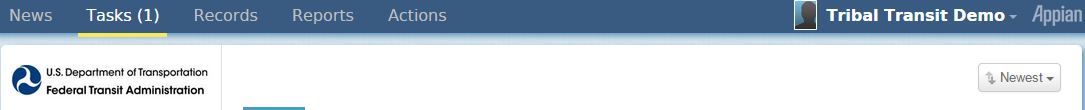 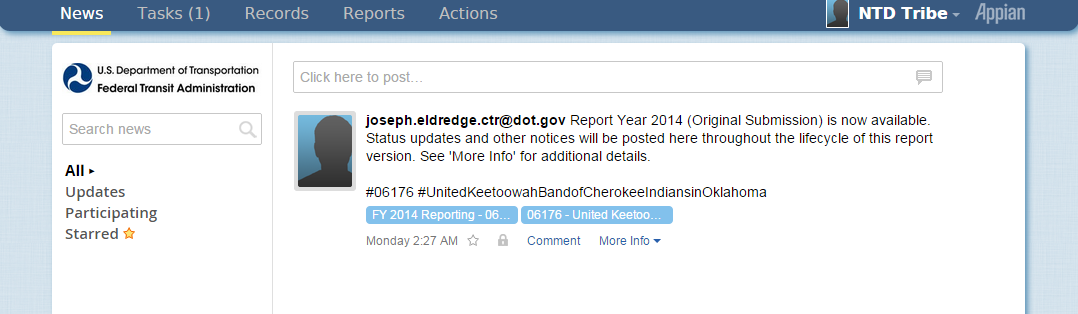 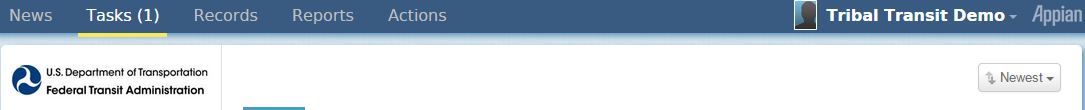 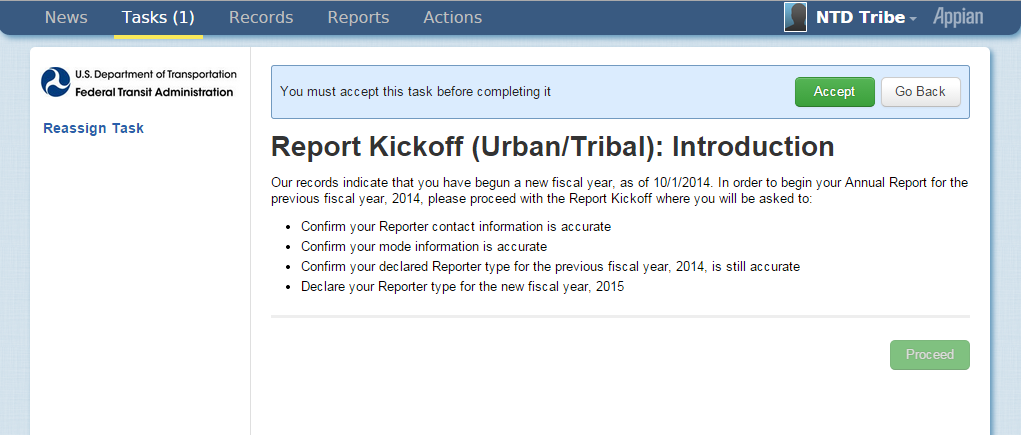 The CEO or NTD Contact must accept the task
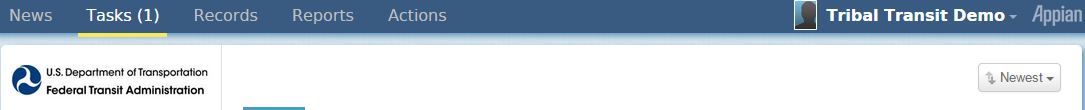 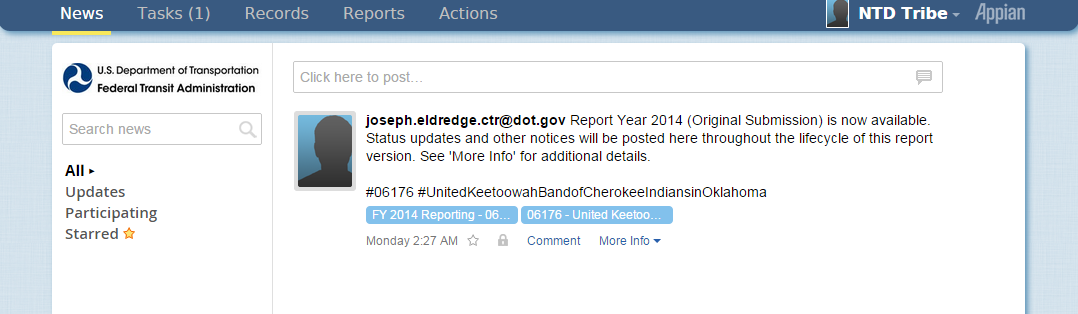 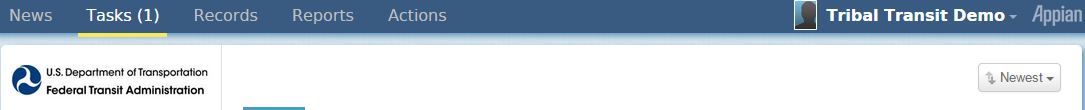 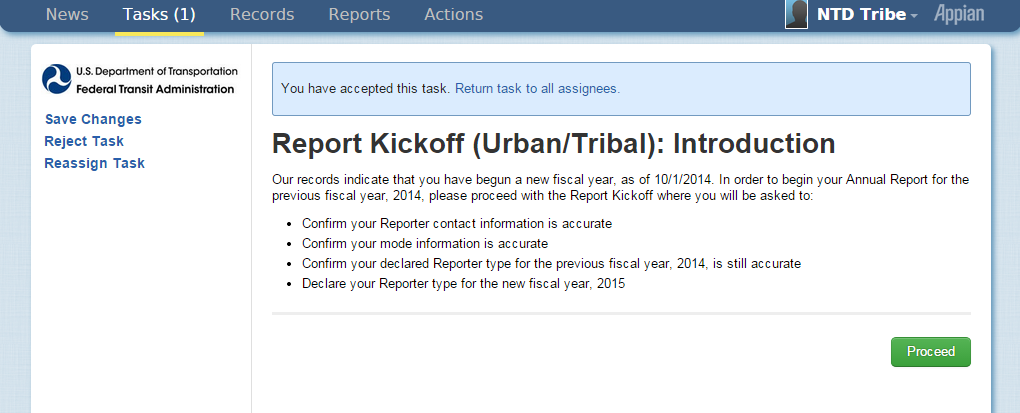 Users are given the opportunity to return the “task” to other users before proceeding
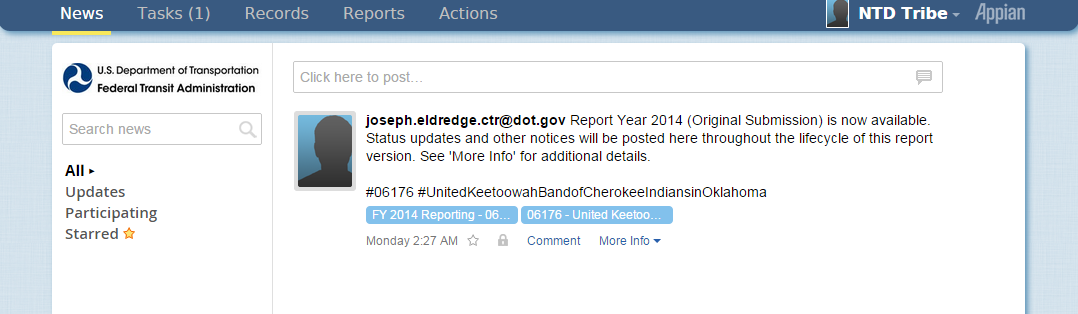 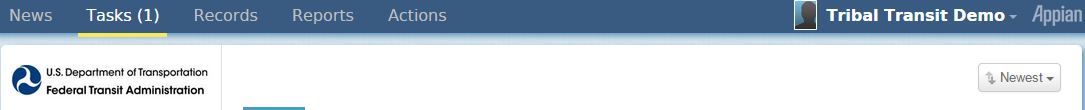 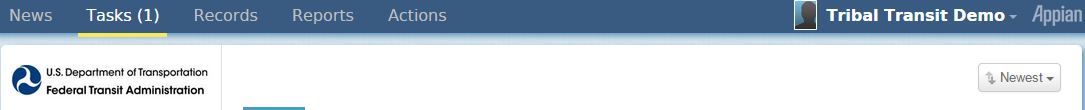 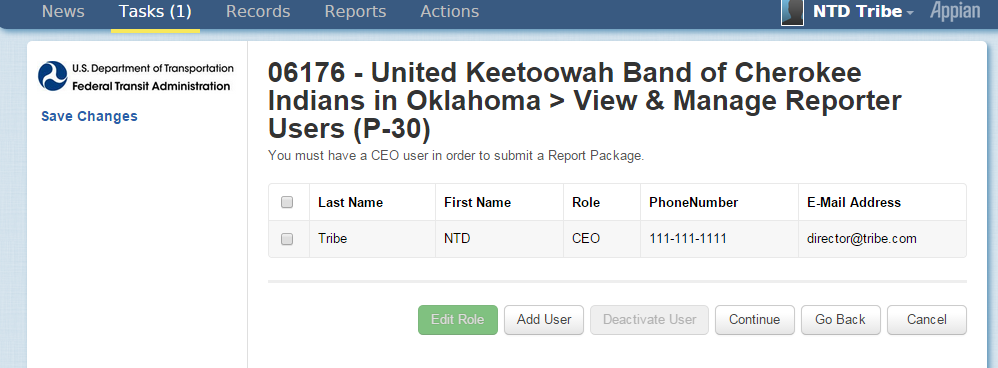 Step 1: Update Users
The CEO/NTD Contact can change user roles
Only the UM can add new users
[Speaker Notes: Step 1 RYKO – d
Reiterate that Tribes usually have at least two users here – Director of the Transit Unit as the CEO and NTD Contact.]
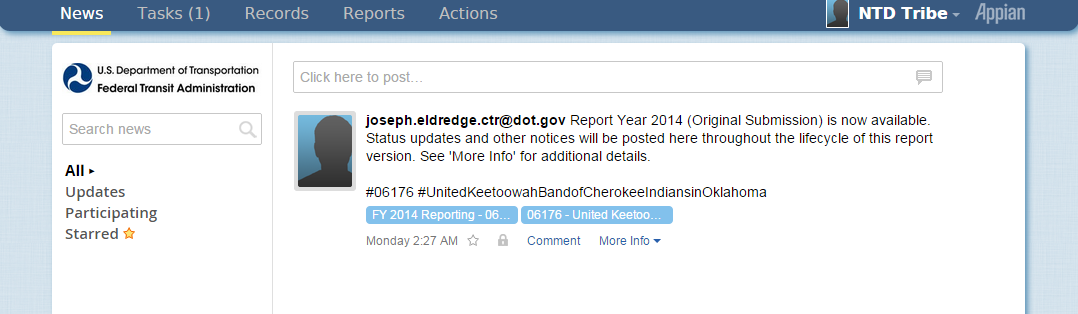 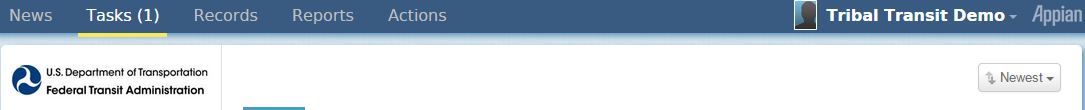 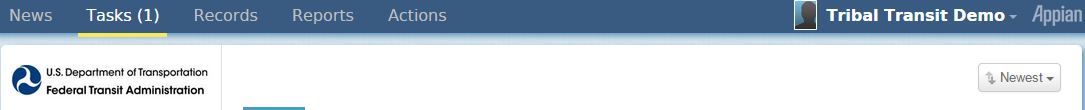 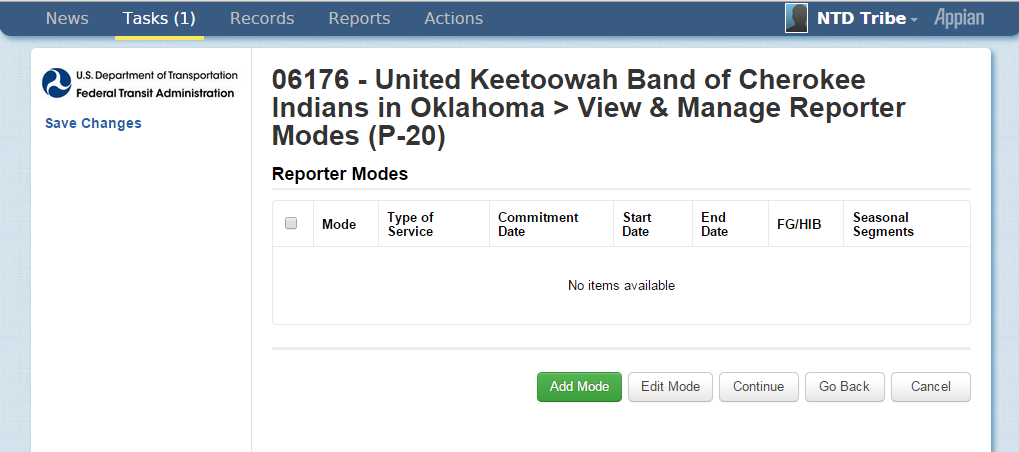 Step 2: Add Modes
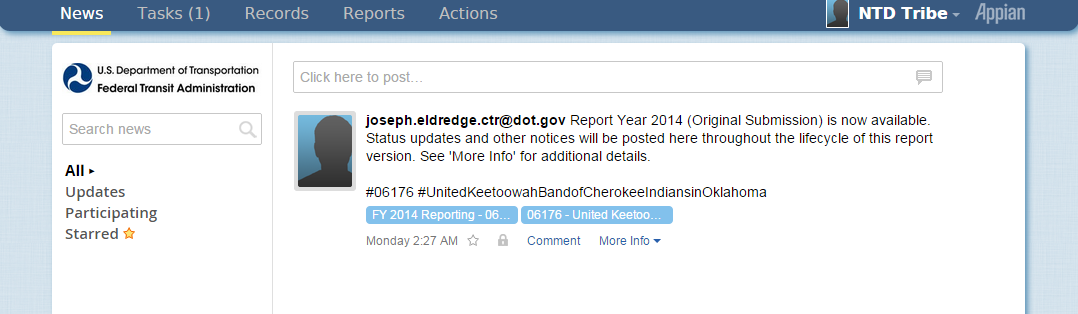 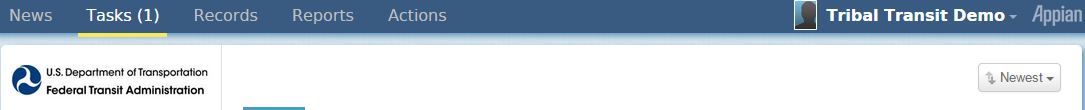 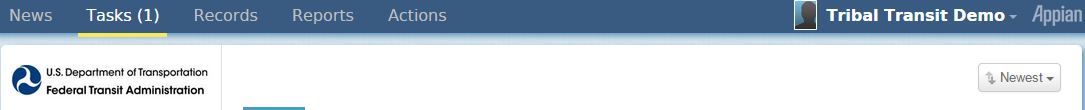 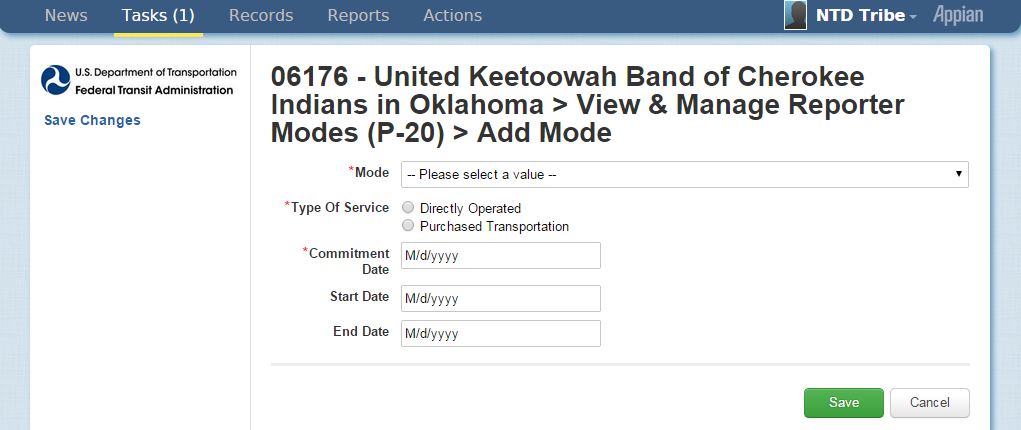 Step 3: Enter data
Commitment Date: When capital funds were first applied
Start Date: First day of Revenue Service
End Date: Last Day of Revenue Service
[Speaker Notes: If you operate both Bus and Demand Response, you will have two modes
If Directly Operate and Purchase Transportation, you will have at least two modes
If you purchase transportation of the same type from different providers (i.e. you contract with 4 different bus providers), only add that mode once]
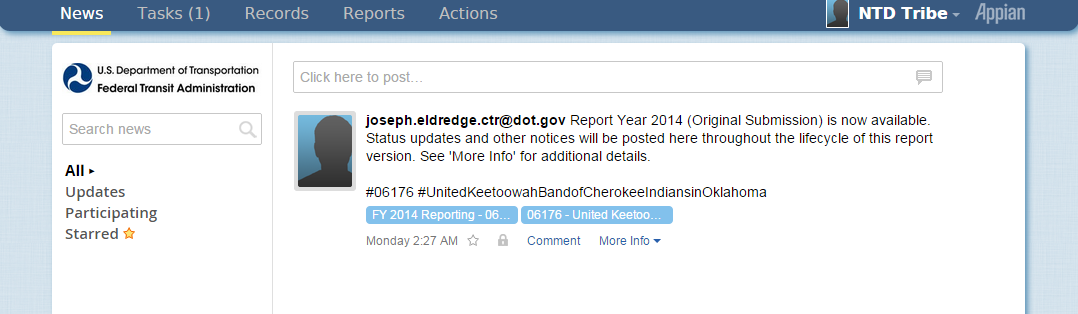 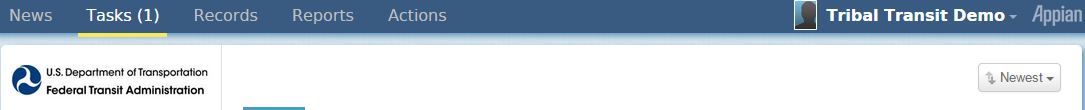 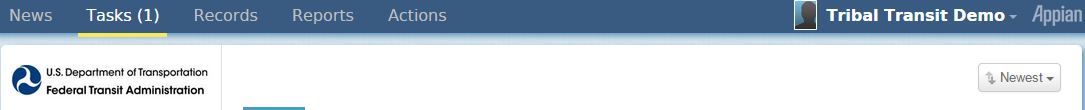 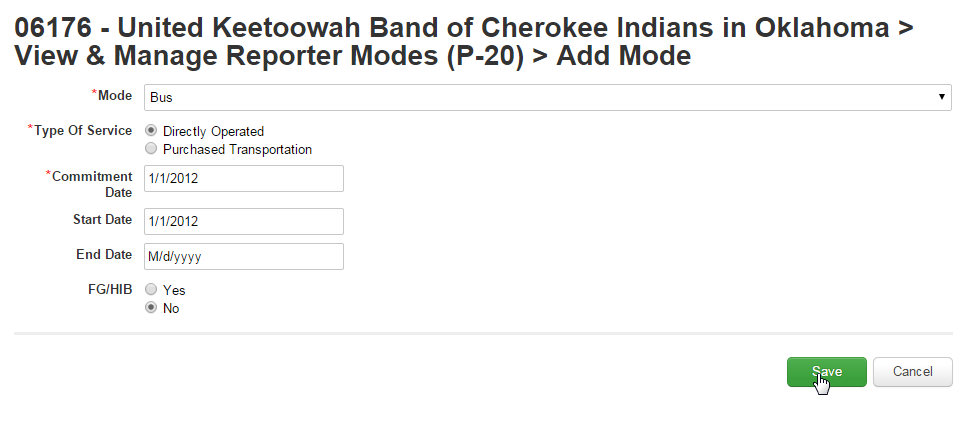 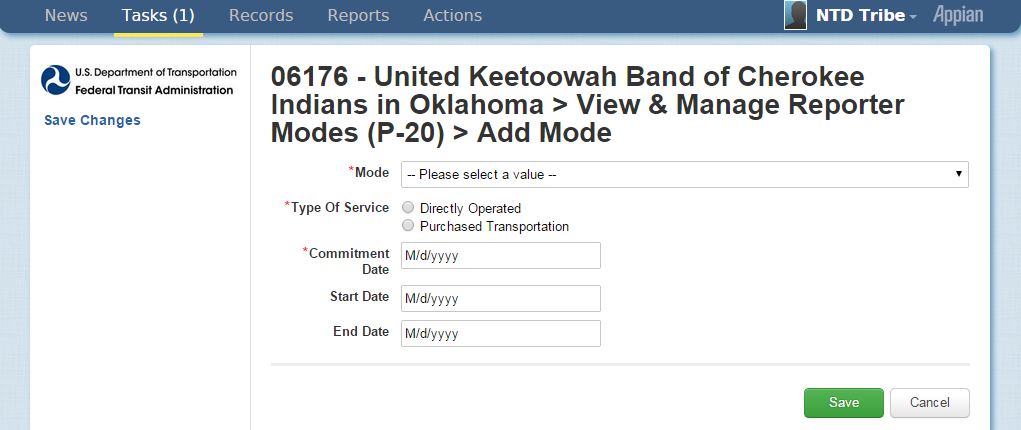 Step 4: Click “Save”
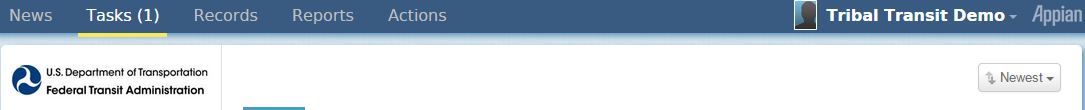 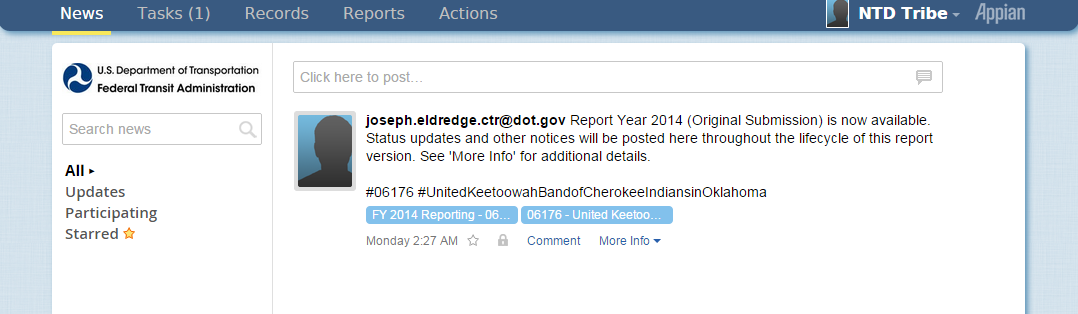 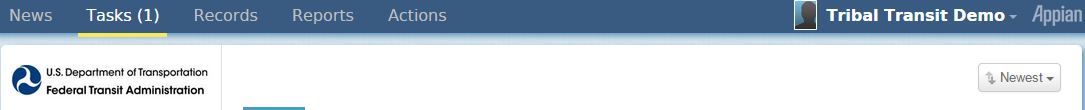 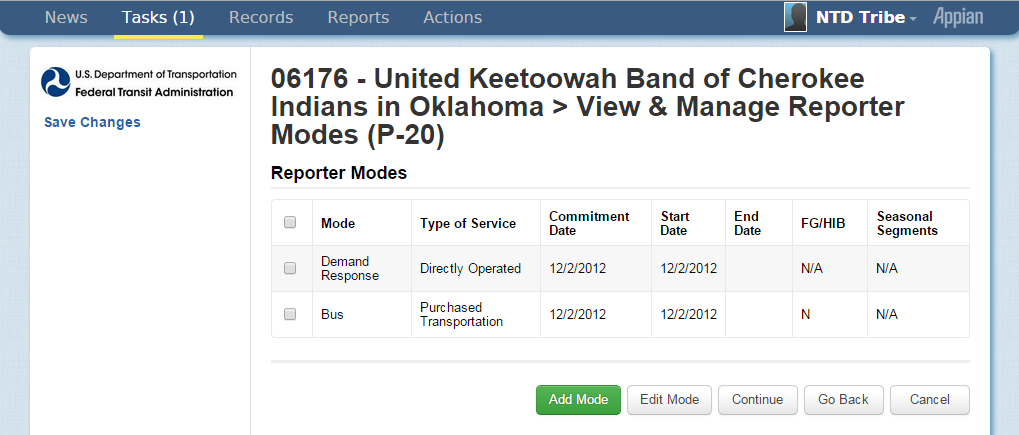 Step 5: Add additional modes OR click “Continue”
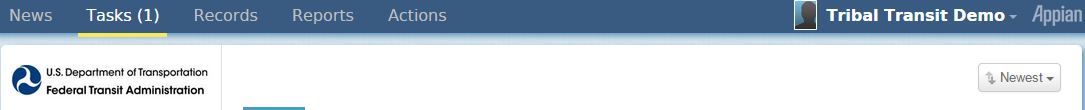 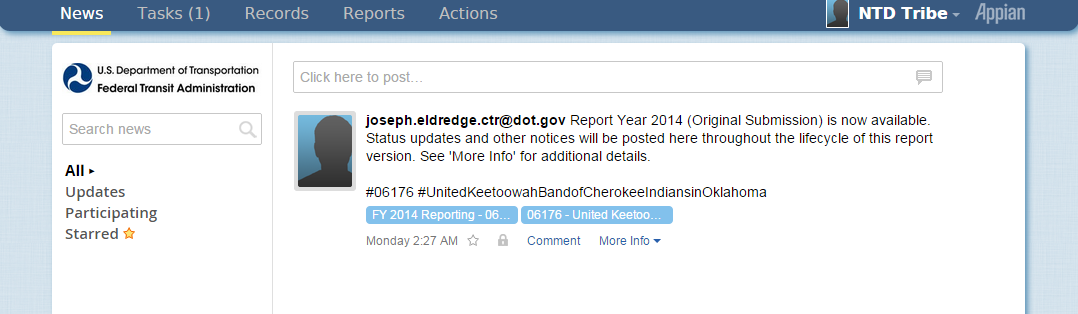 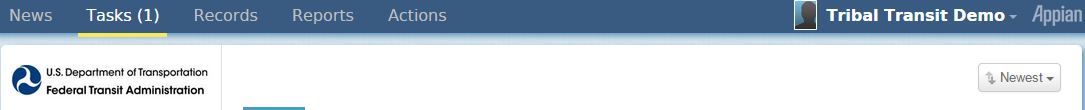 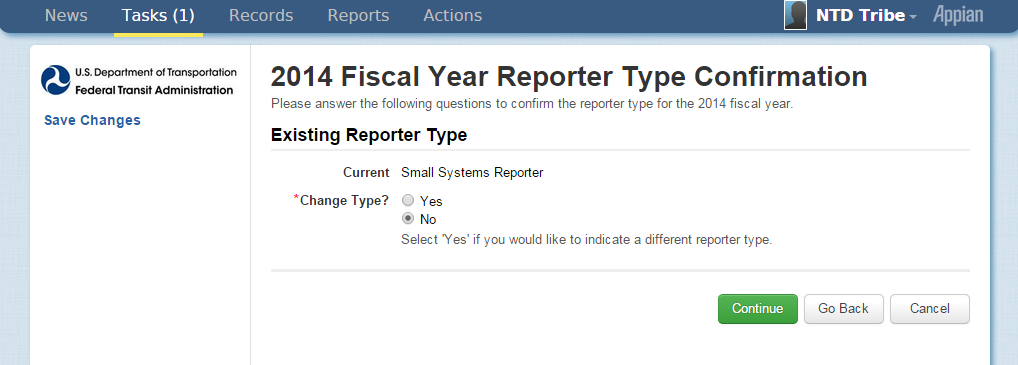 Step 6: Click “Continue”
As of RY 2014, all NTD Tribes are Small Systems reporters
Do not change Reporter Type without talking to NTD first
[Speaker Notes: Unless you directly receive FTA 5307 funds AND operate more than 31 vehicles in maximum service, your reporter type is Small Systems]
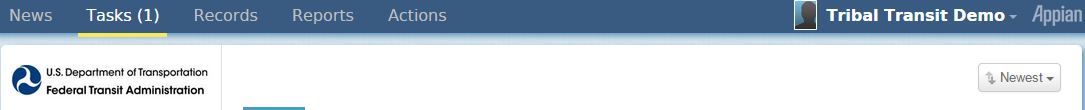 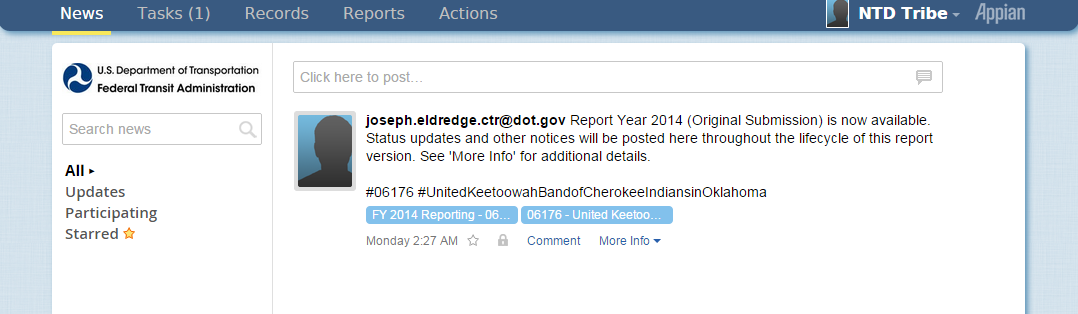 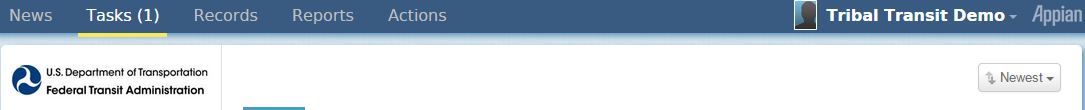 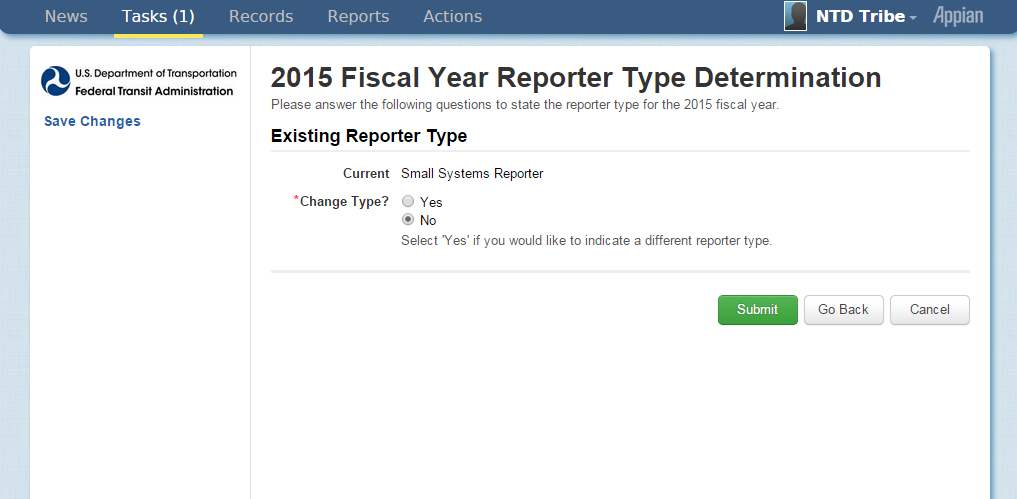 Step 7: Click “Submit”
This sets up forms for 2015
2015 forms are not yet available
No changes are necessary
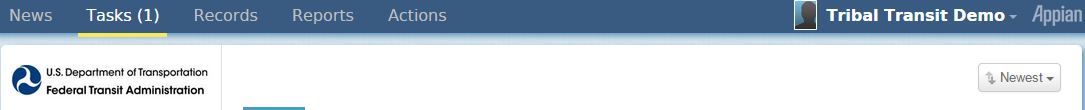 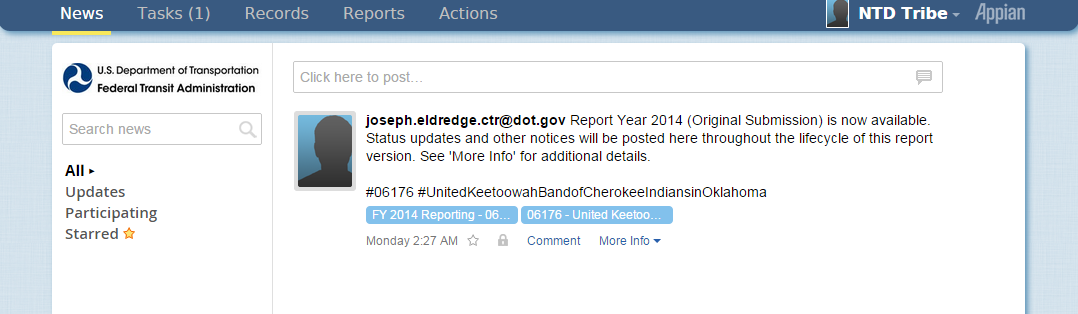 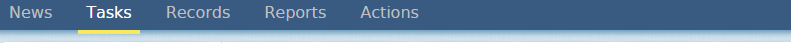 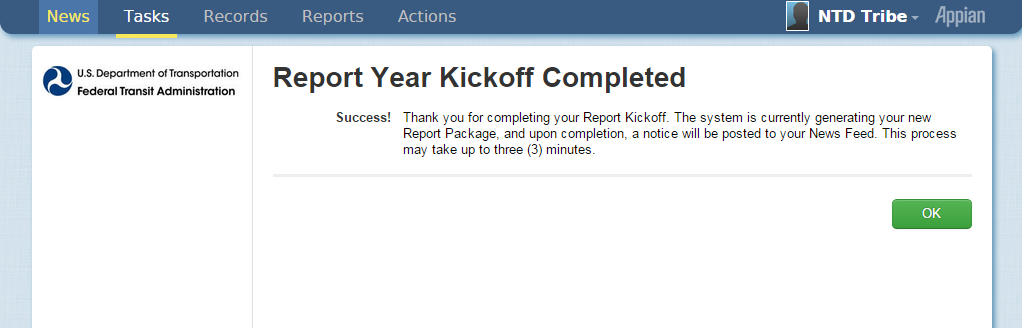 Step 8: Form Generation
Reporting forms may take up to three minutes to generate
Click “OK” to end the task
Report Year 2014
Reporting Forms
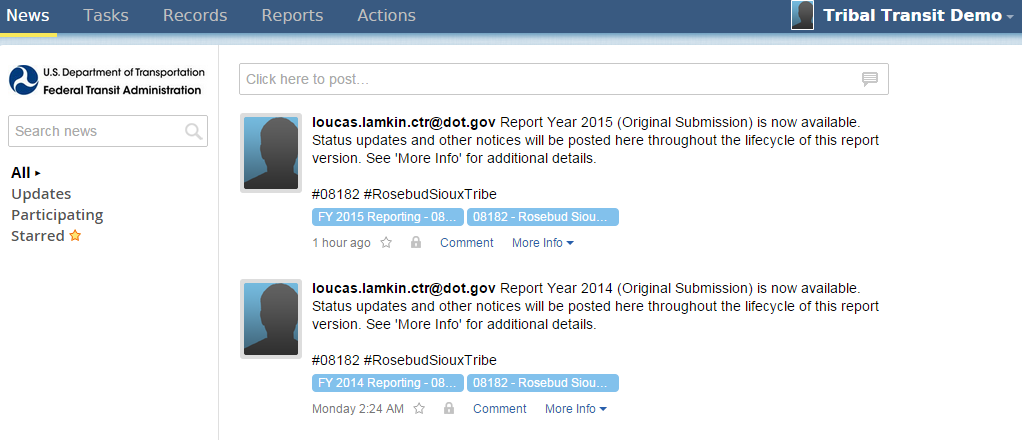 Step 1: Open “Records”
73
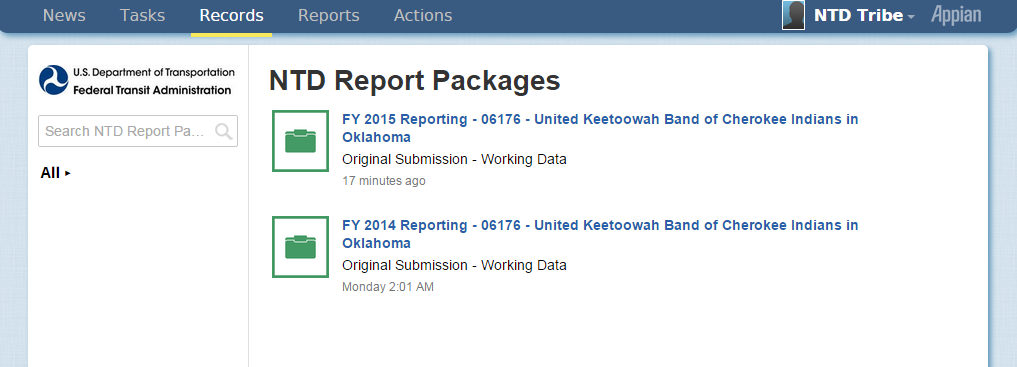 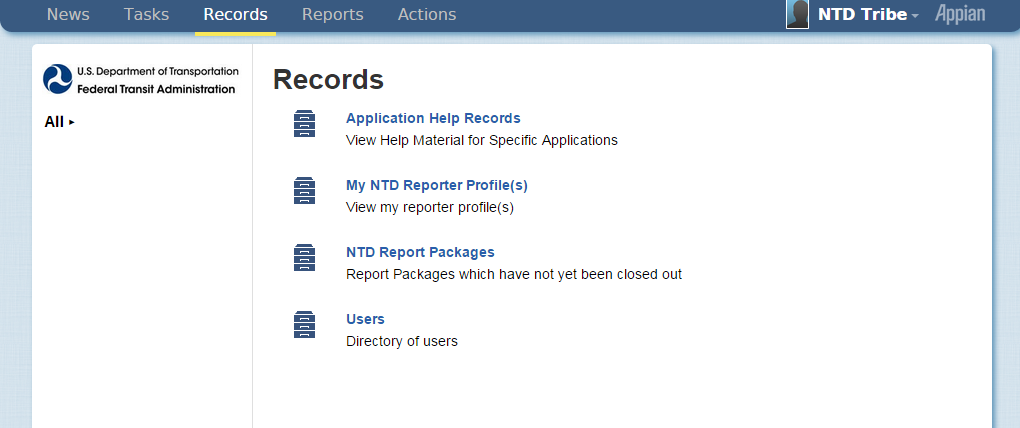 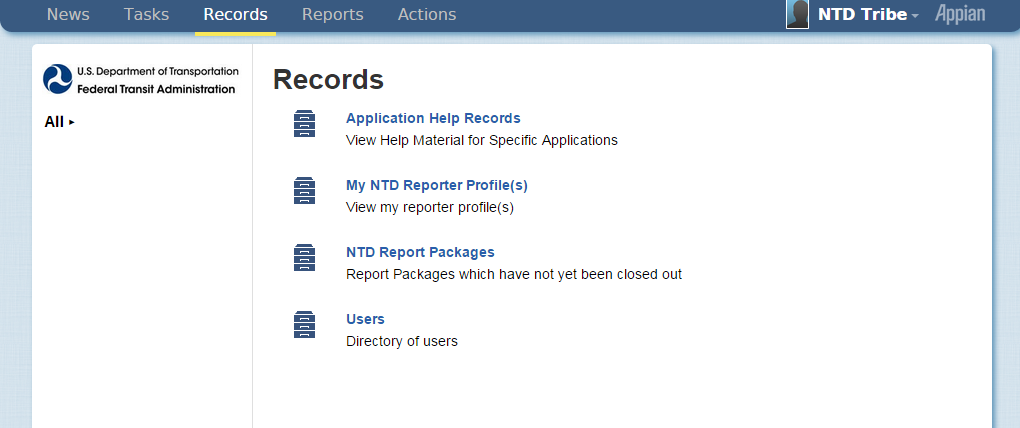 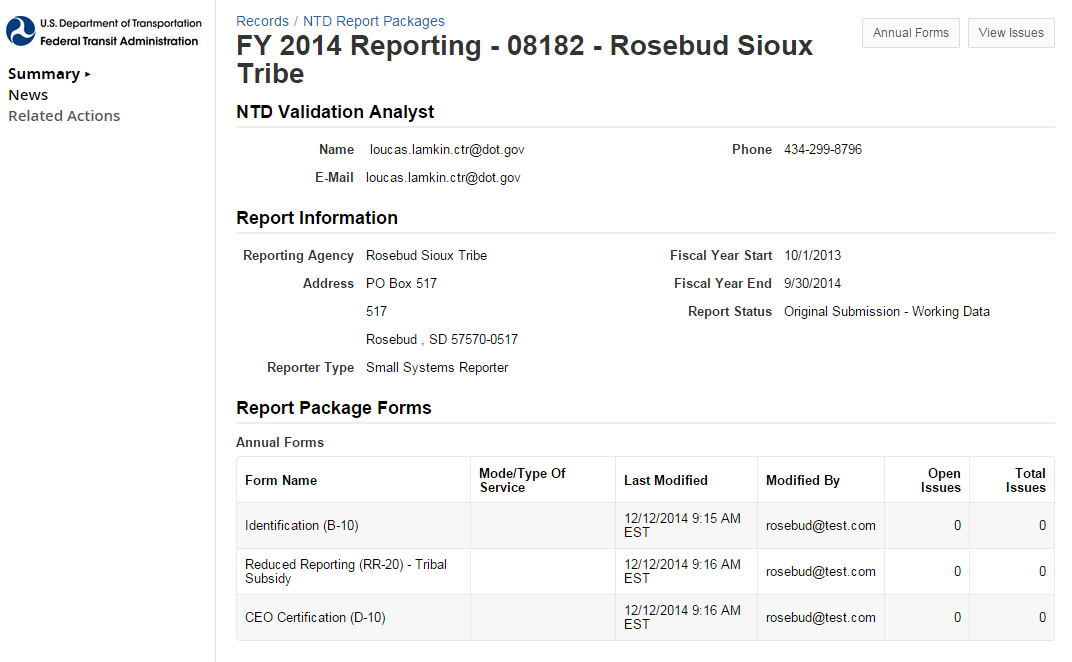 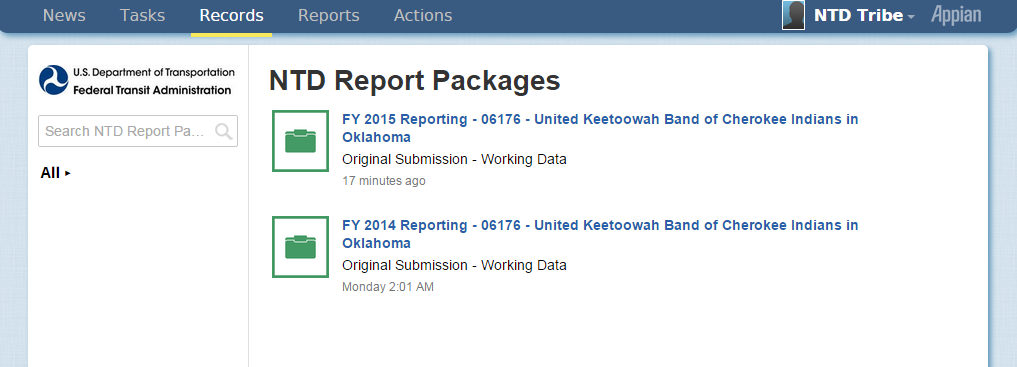 Step 2: Open “NTD Report Packages”
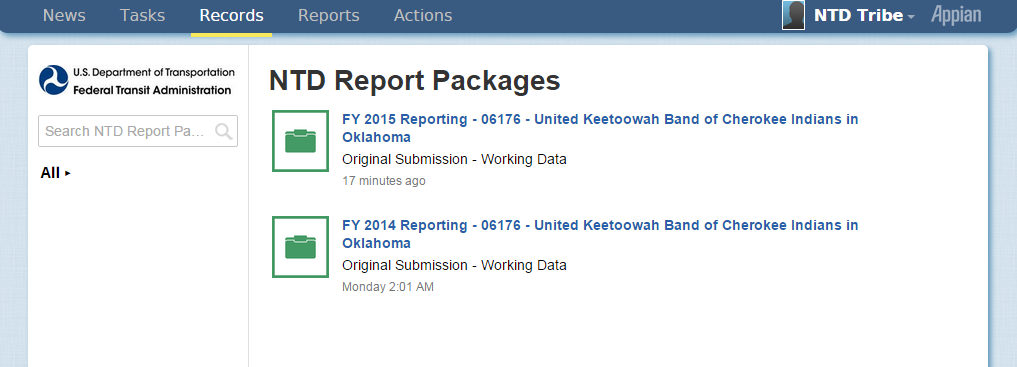 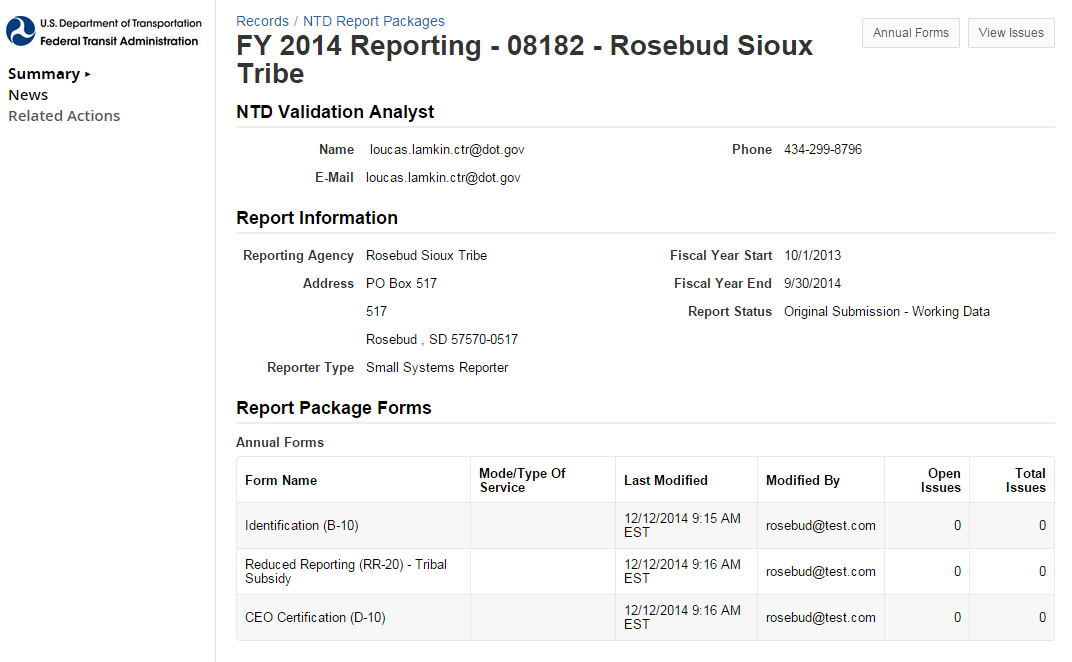 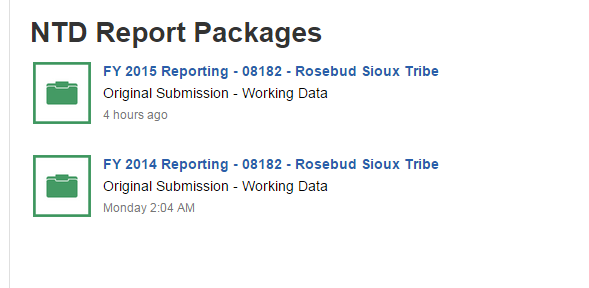 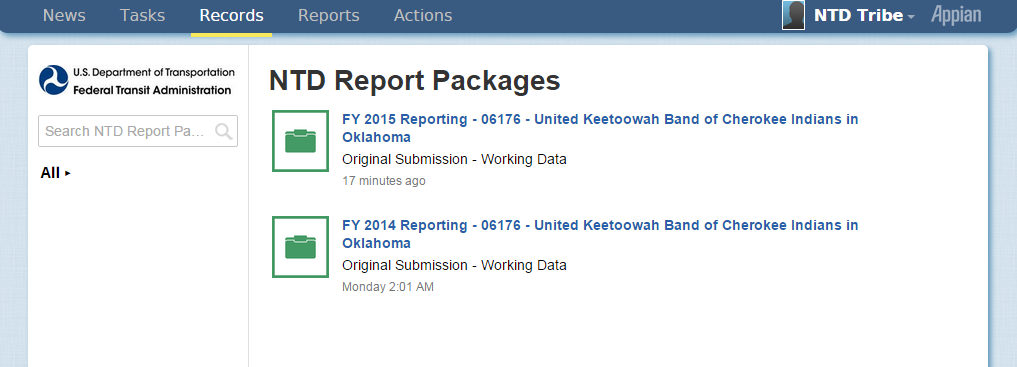 Step 3: Open FY 2014 Reporting
Only the FY 2014 Package will be populated with forms
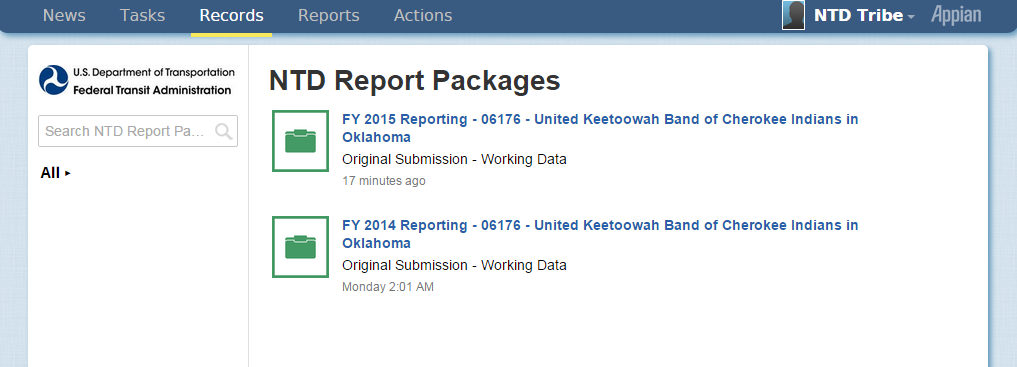 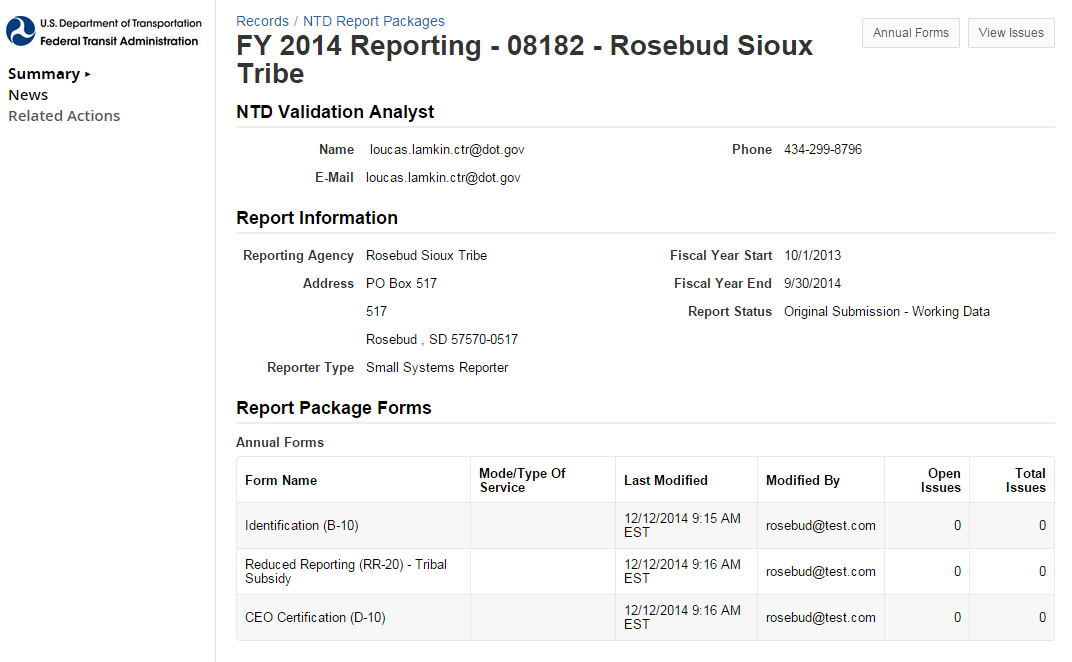 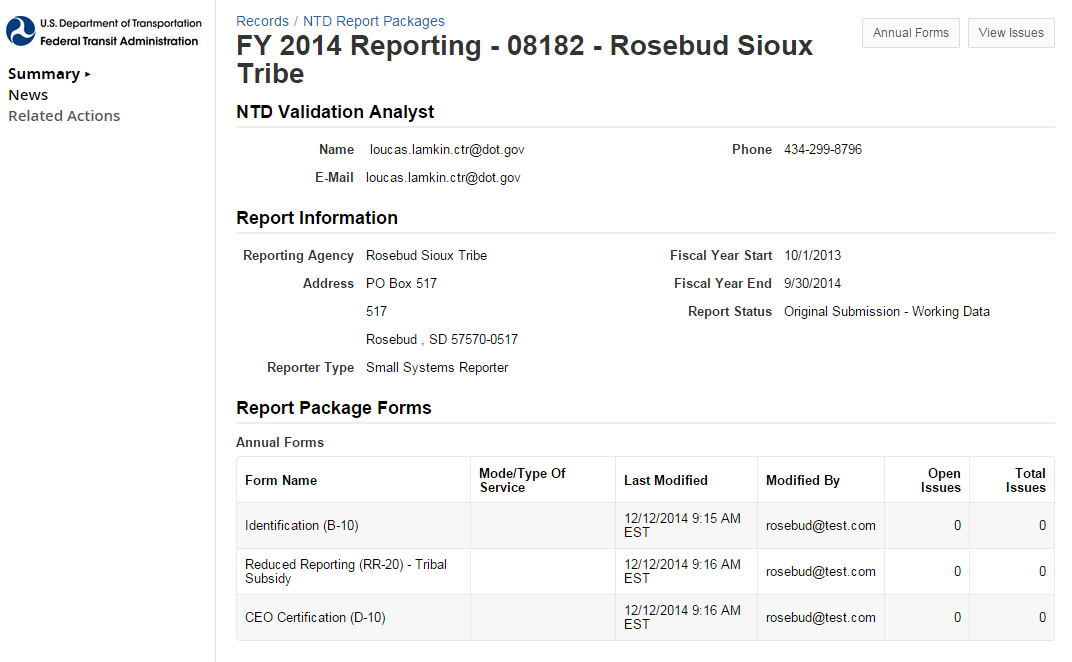 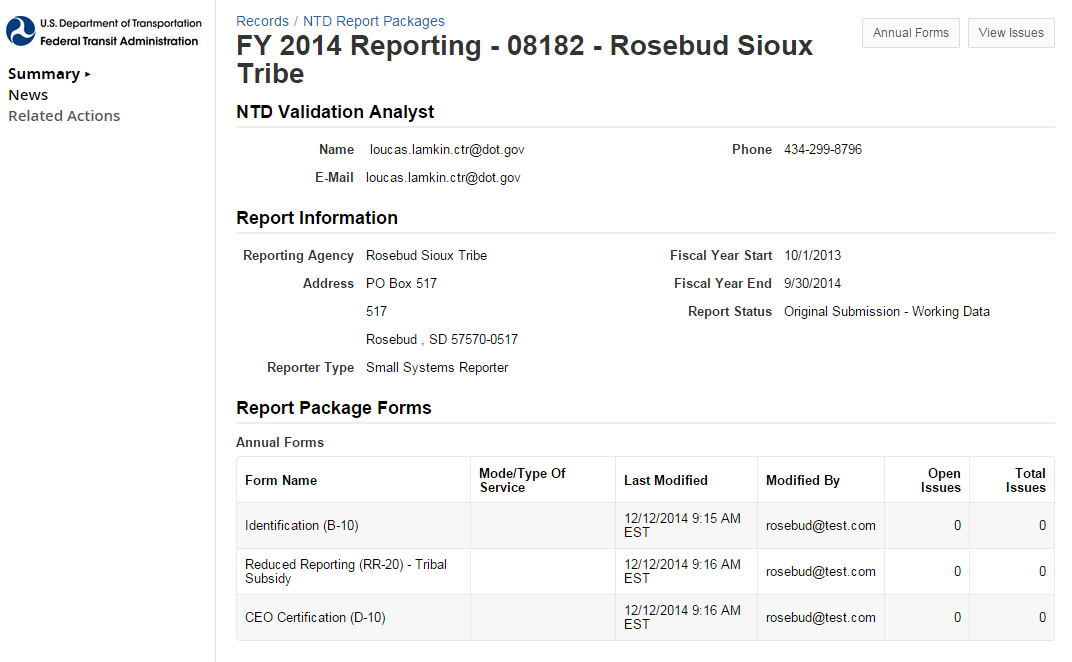 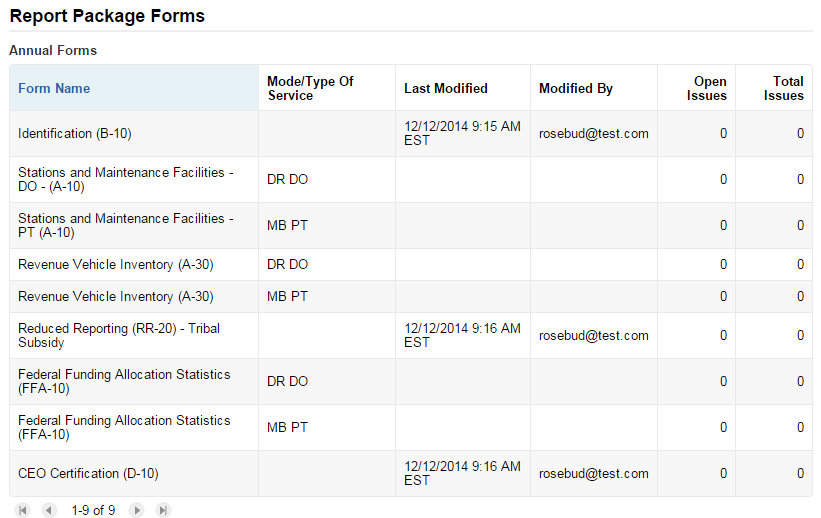 Step 4: Open “Related Actions”
[Speaker Notes: Can also click on “Annual Forms” to go straight to editable forms]
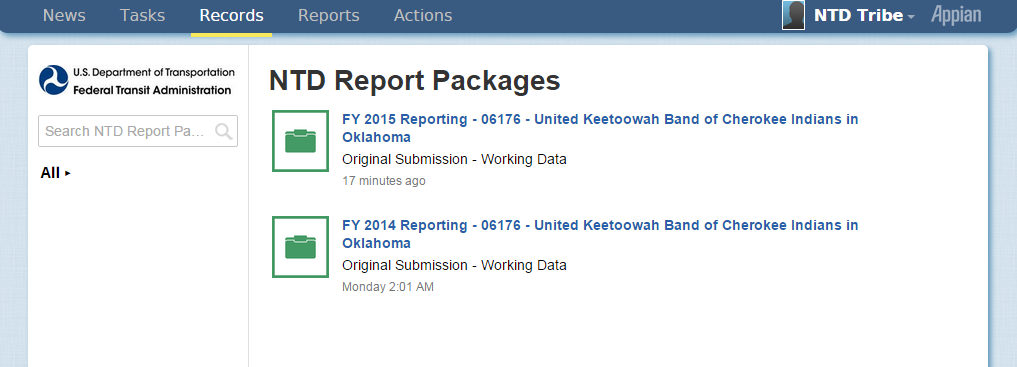 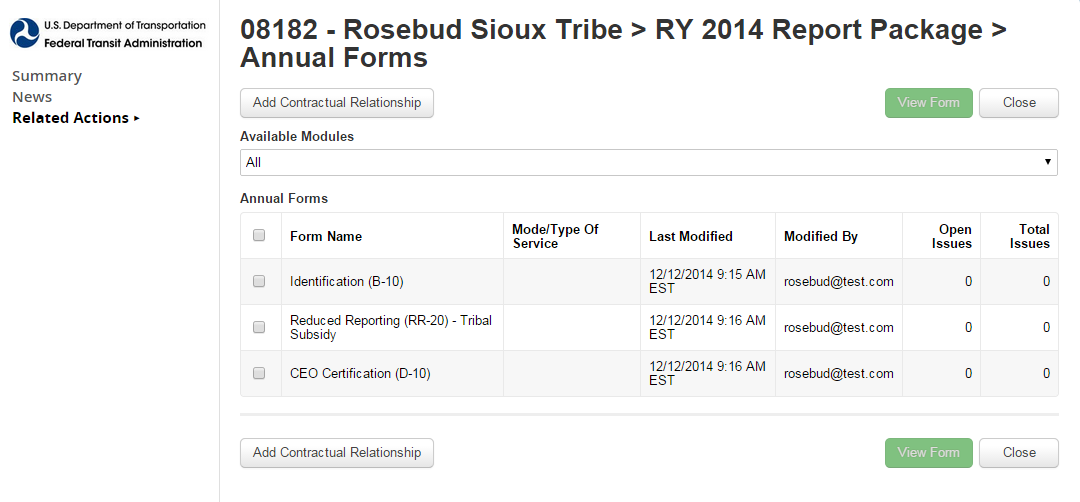 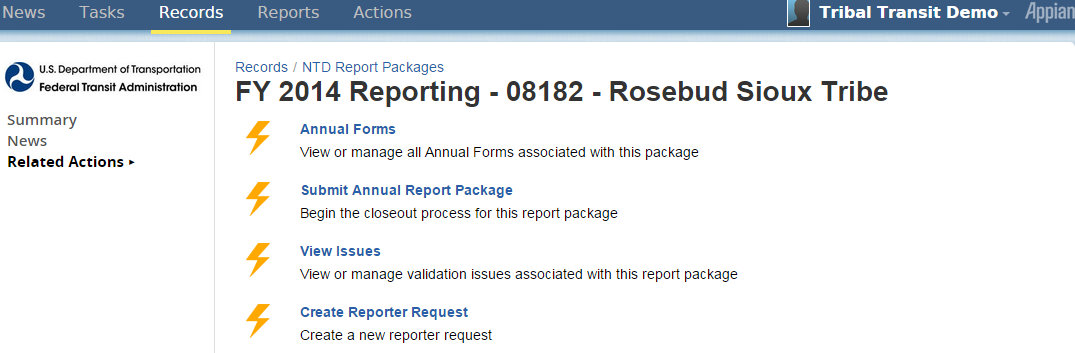 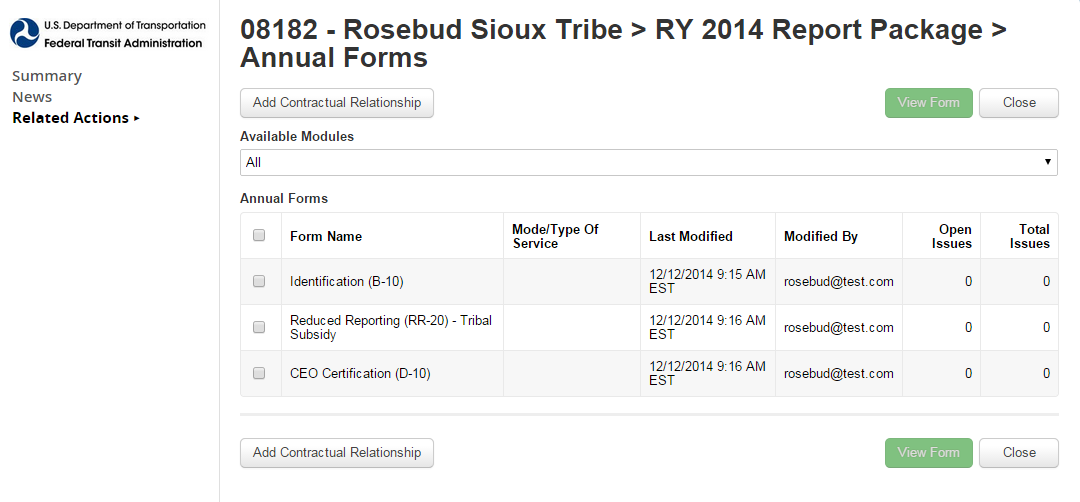 Step 5: Open “Annual Forms”
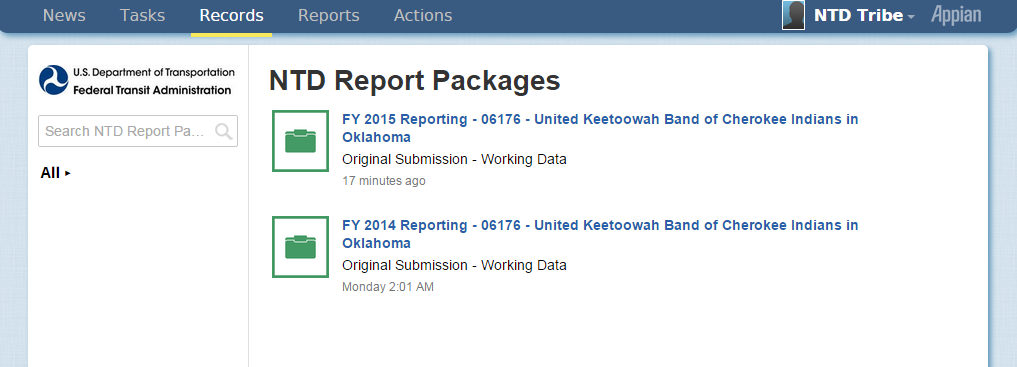 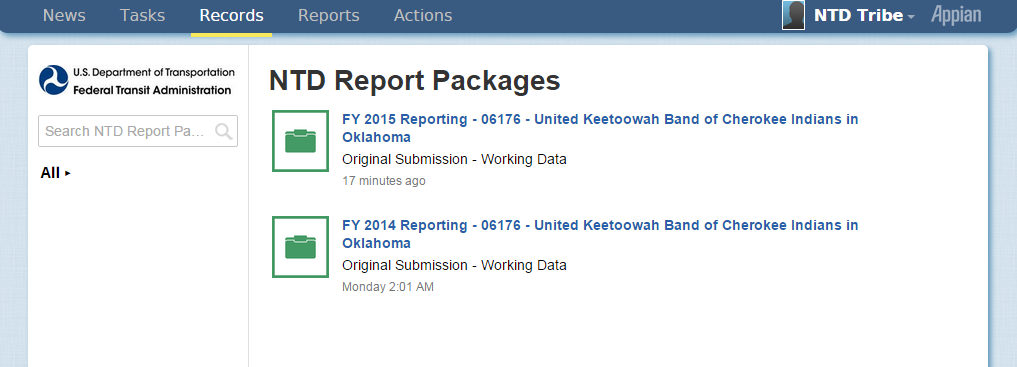 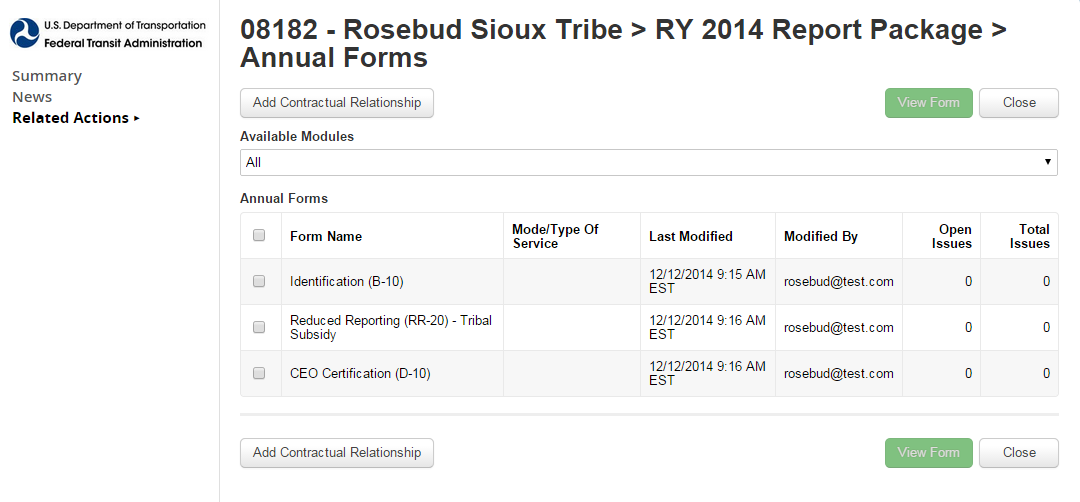 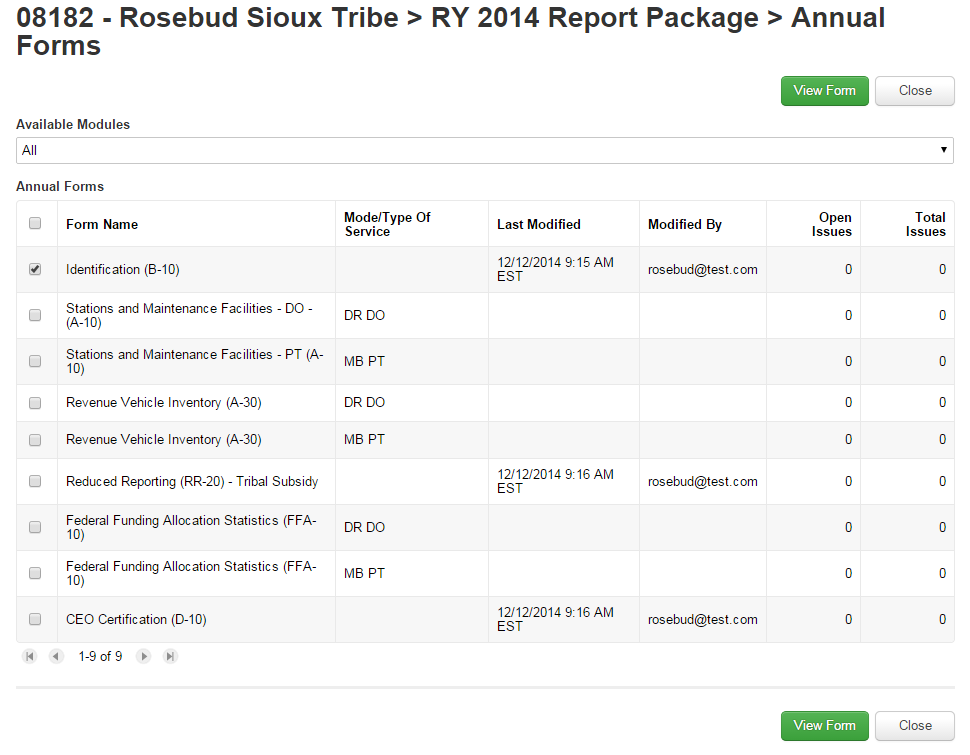 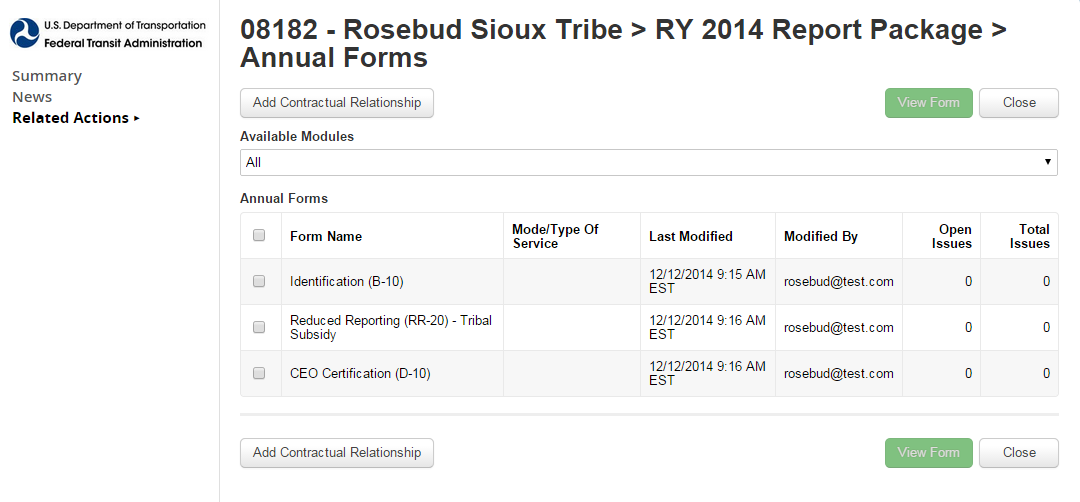 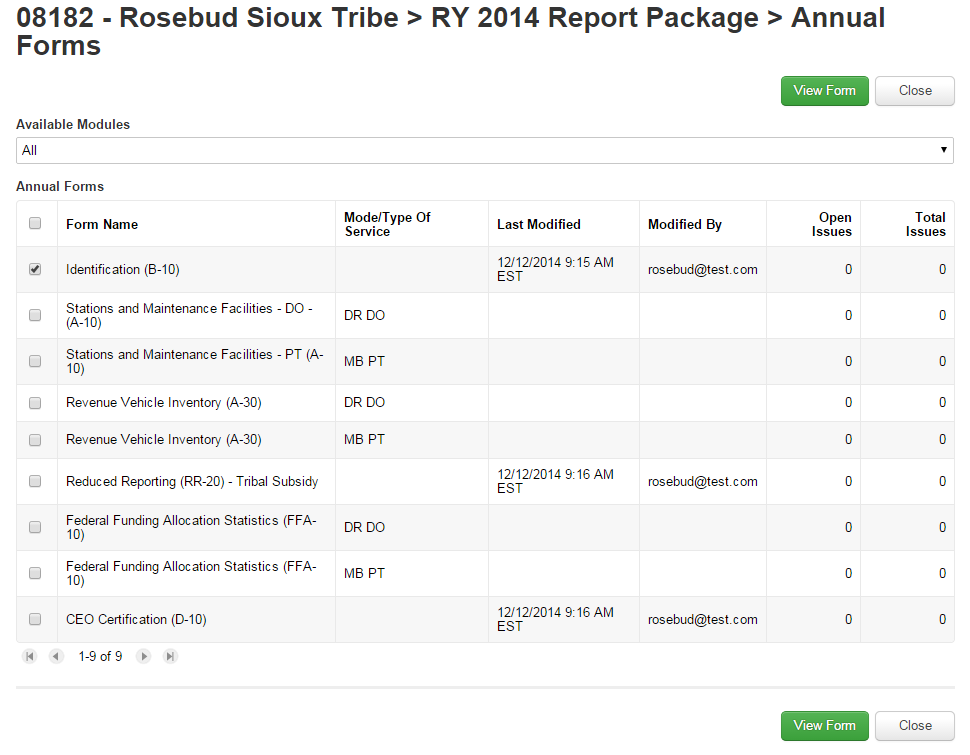 Agency Identification
B-10
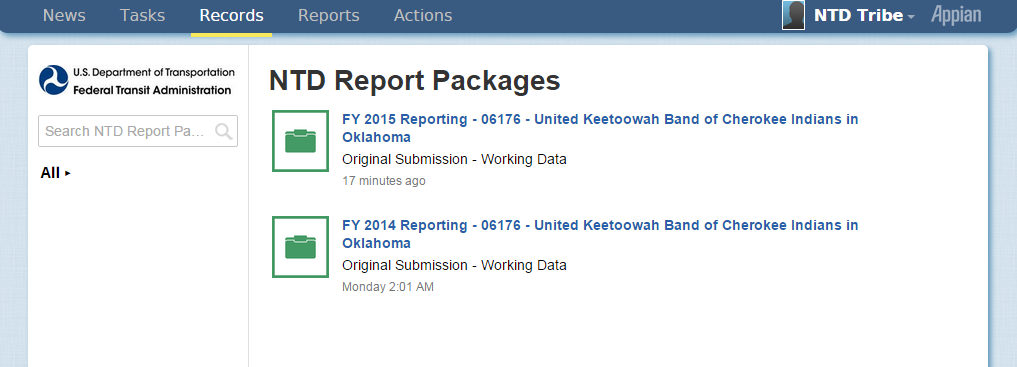 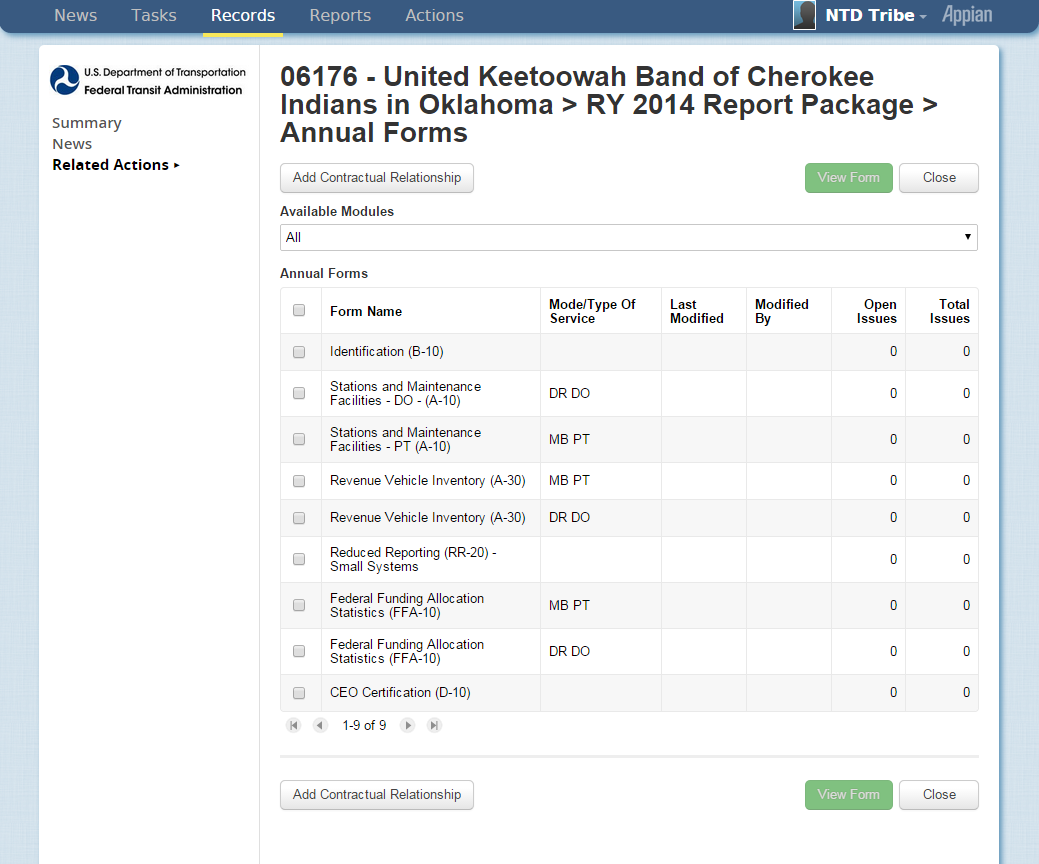 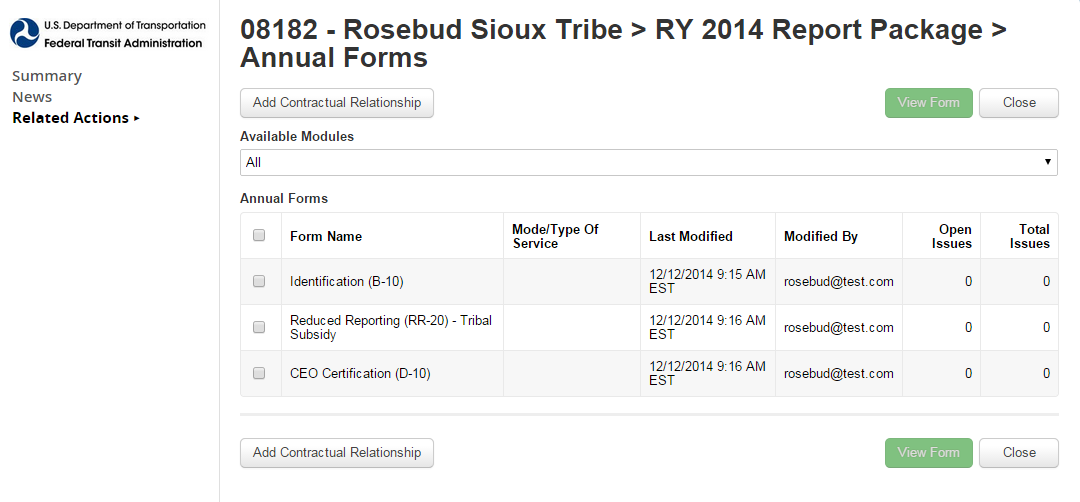 06176- United Keetoowah Band of Cherokee Indians in Oklahoma > RY 2014 Report Package > Annual Forms
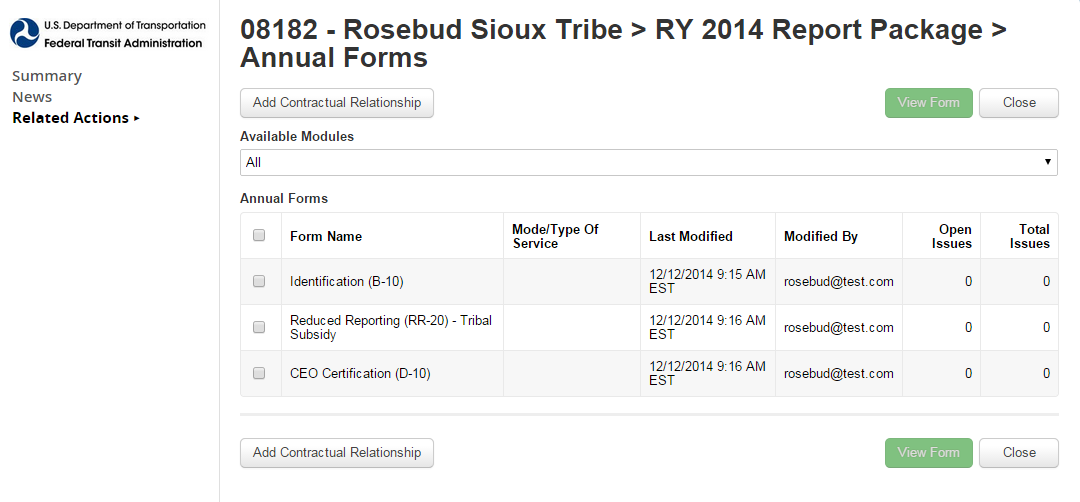 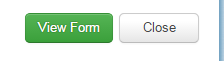 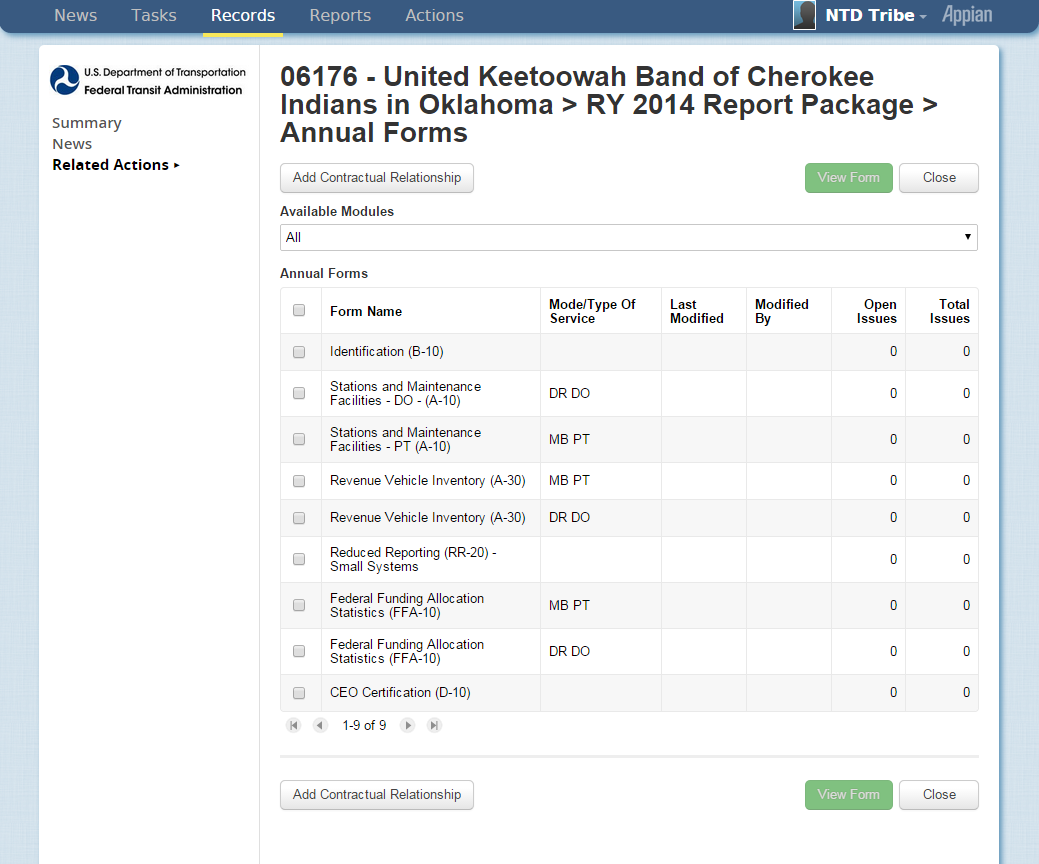 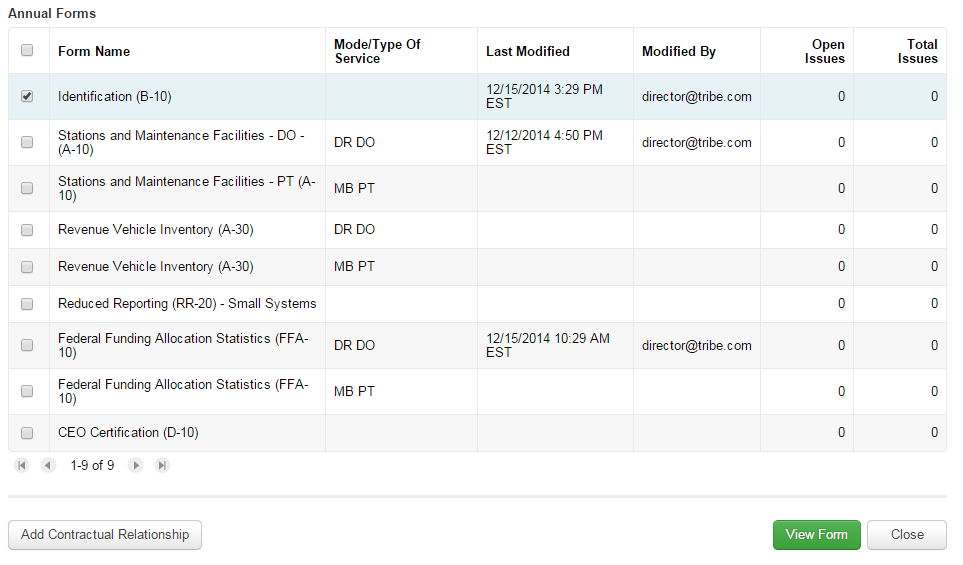 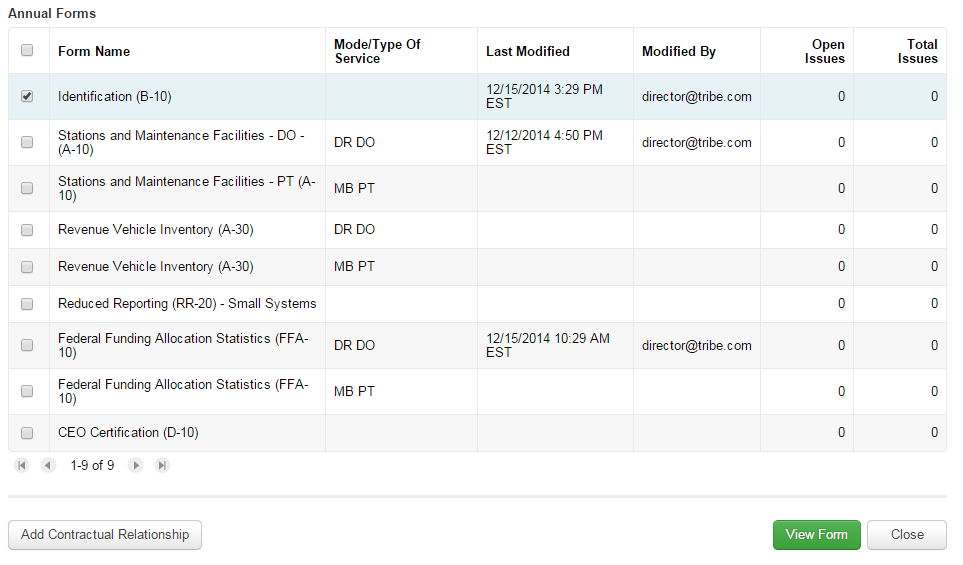 Step 1: Open the B-10 form
Check the box
Click : “View Form”
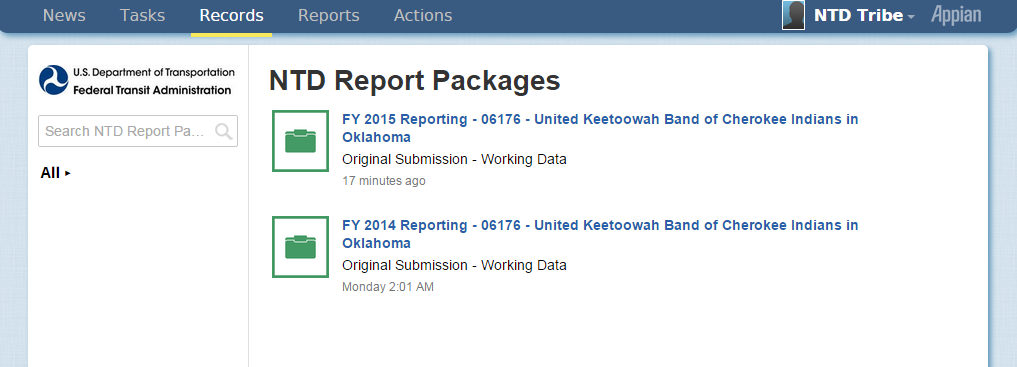 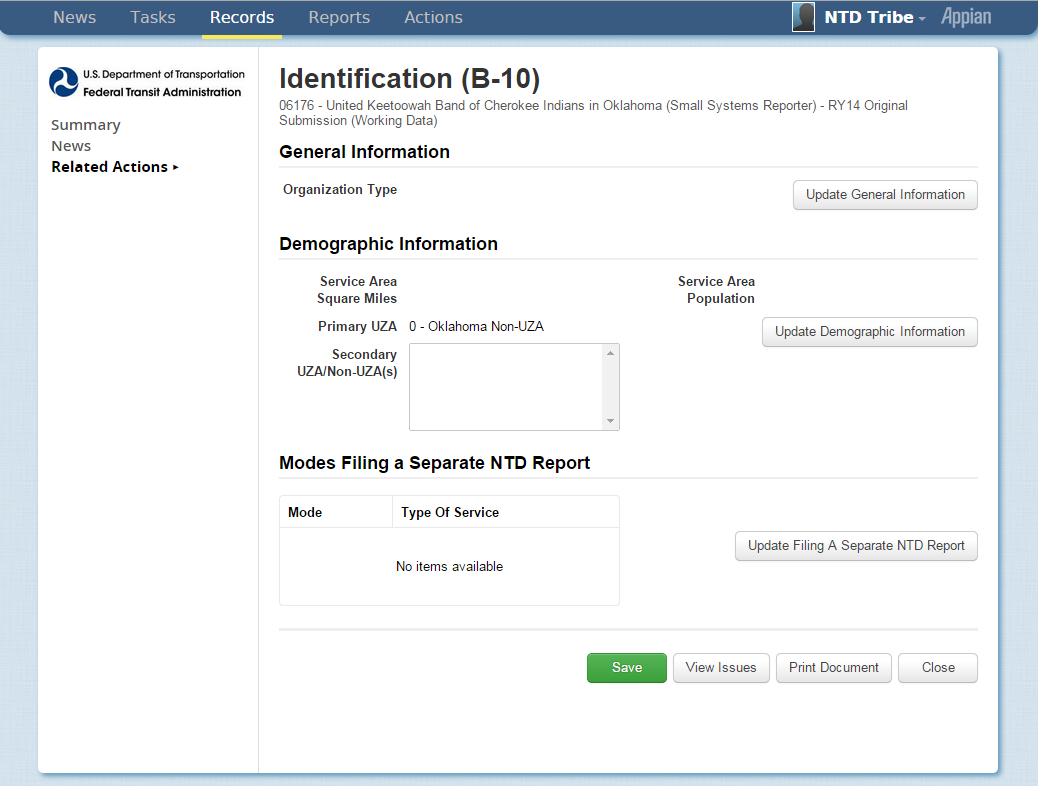 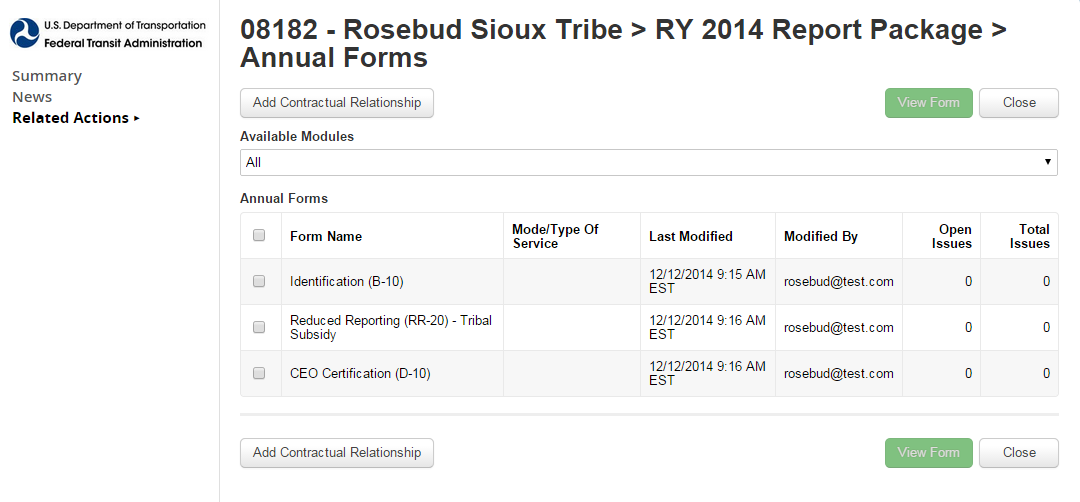 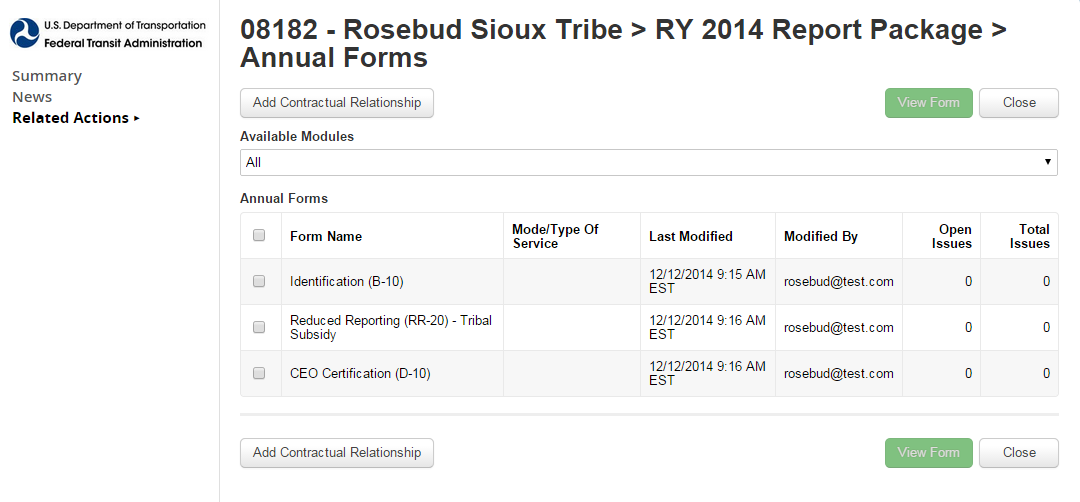 Step 2: Update General Information
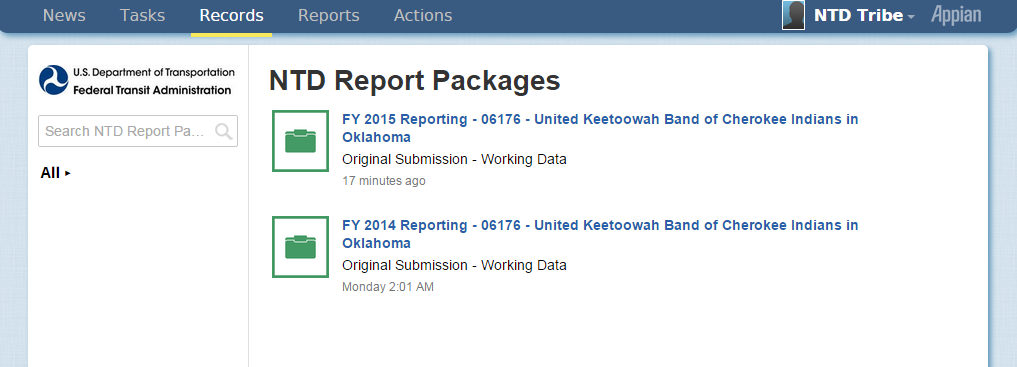 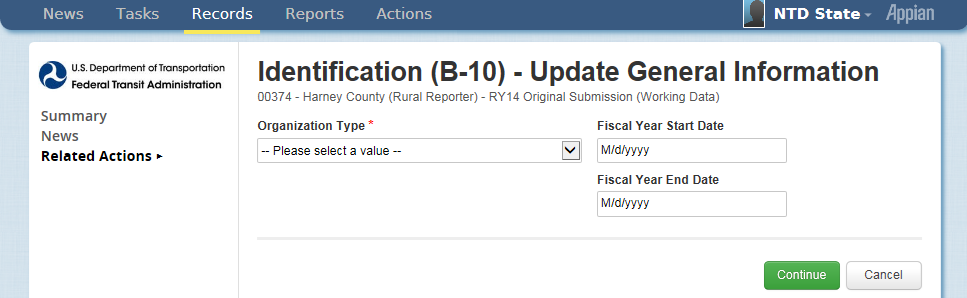 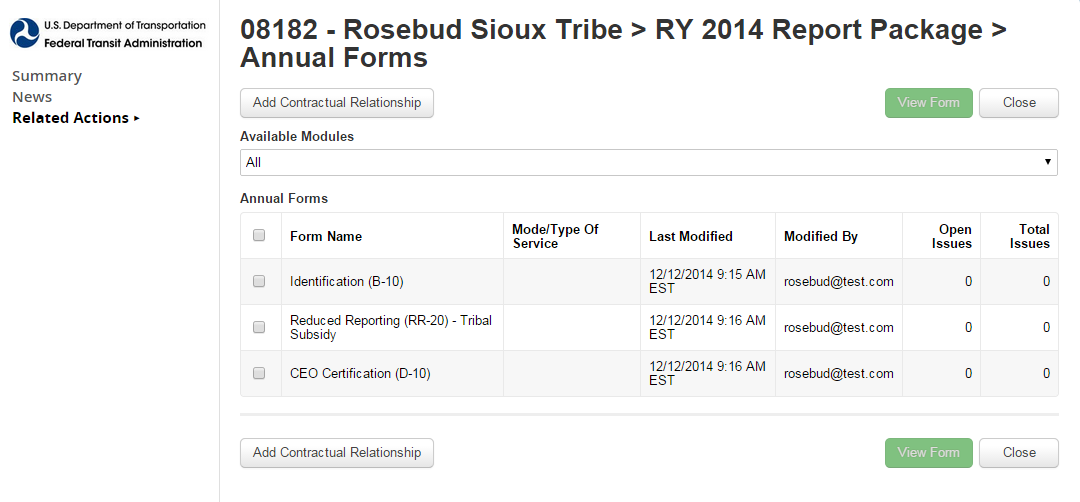 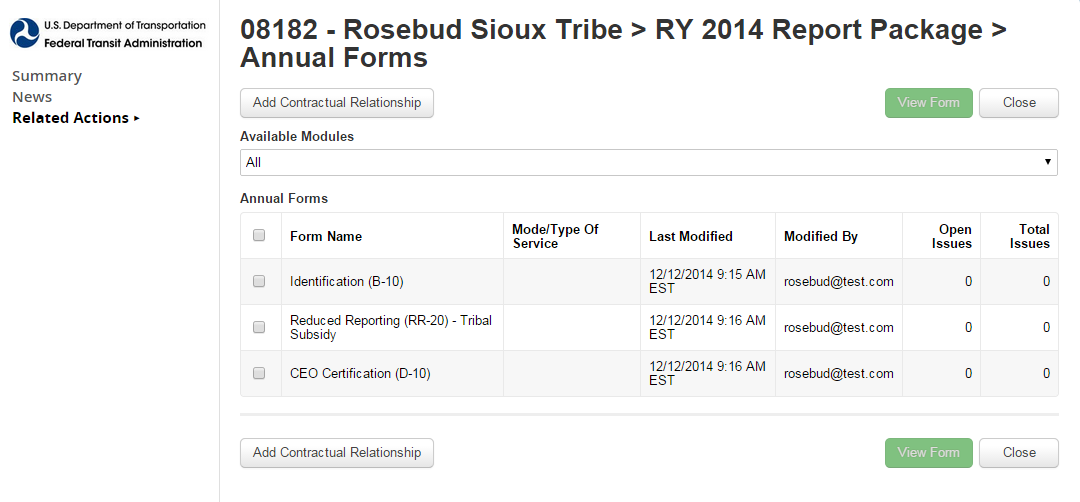 Step 3: Select Organizational Type
Organization types are in a drop-down menu
Click “Continue”
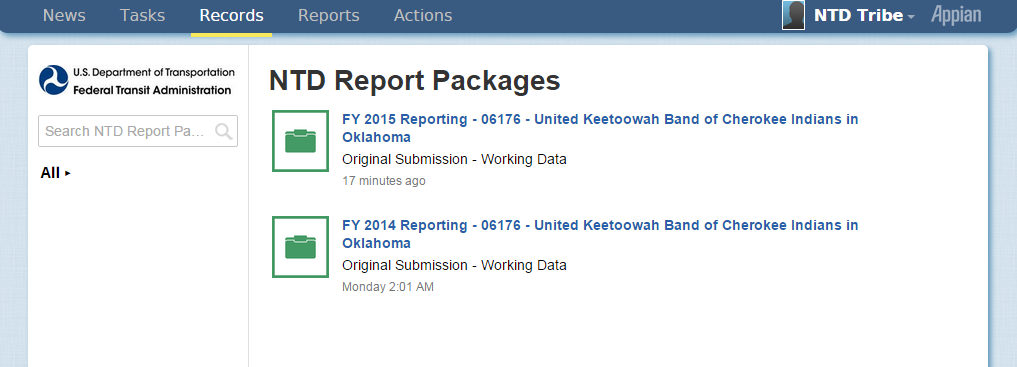 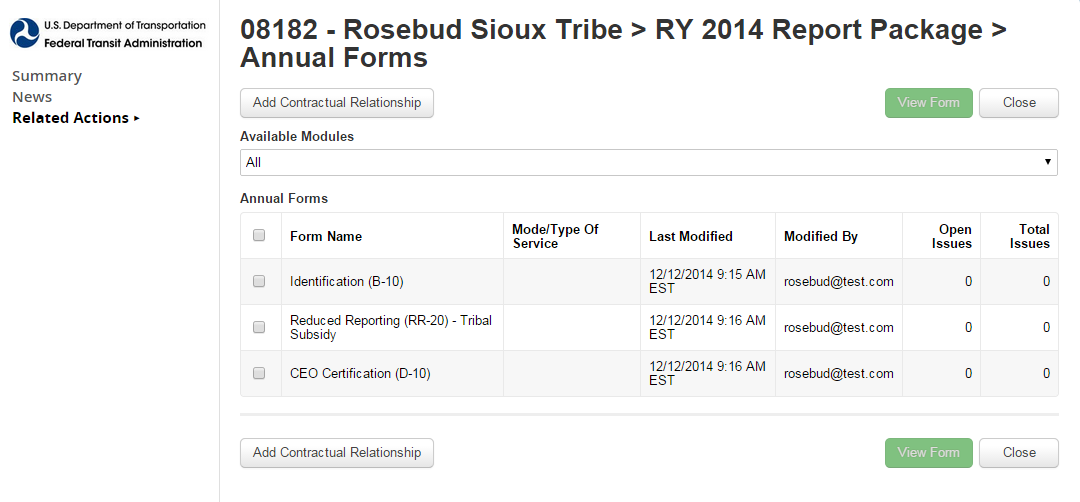 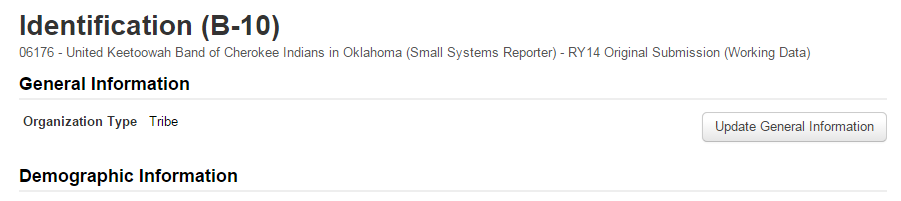 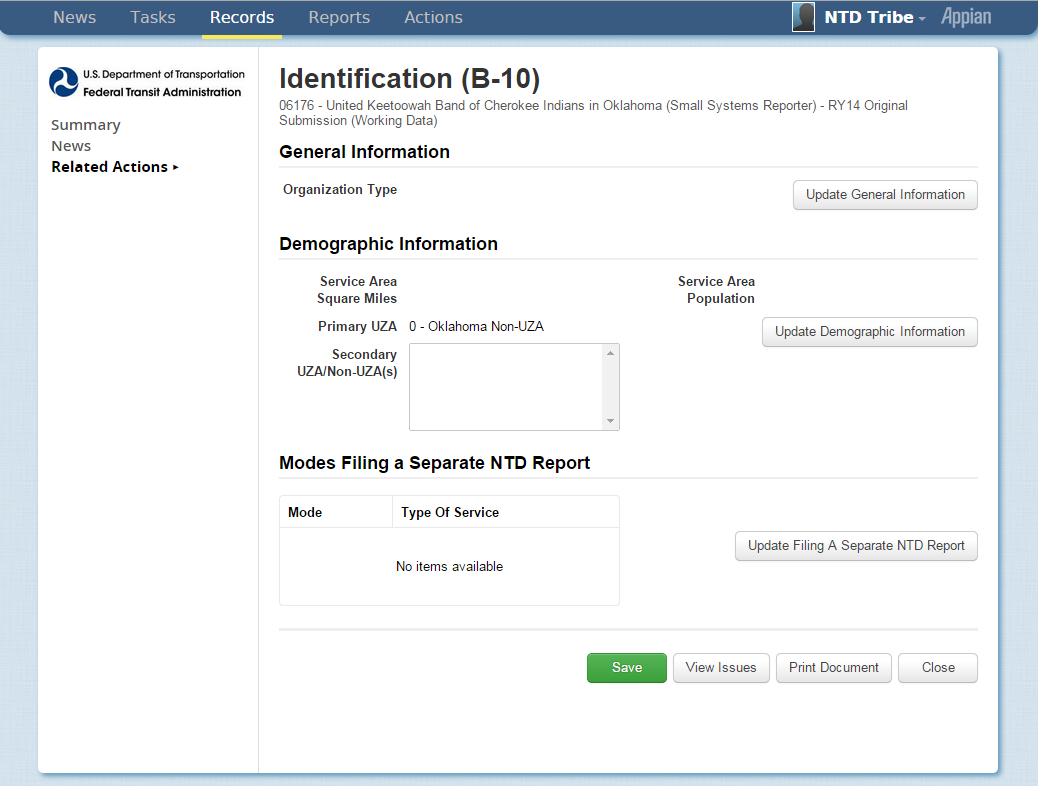 Step 4:  Click “Update Demographic Information”
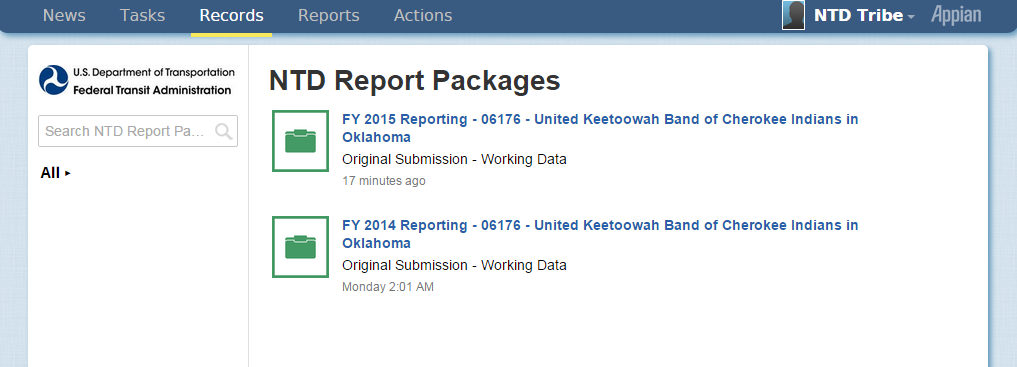 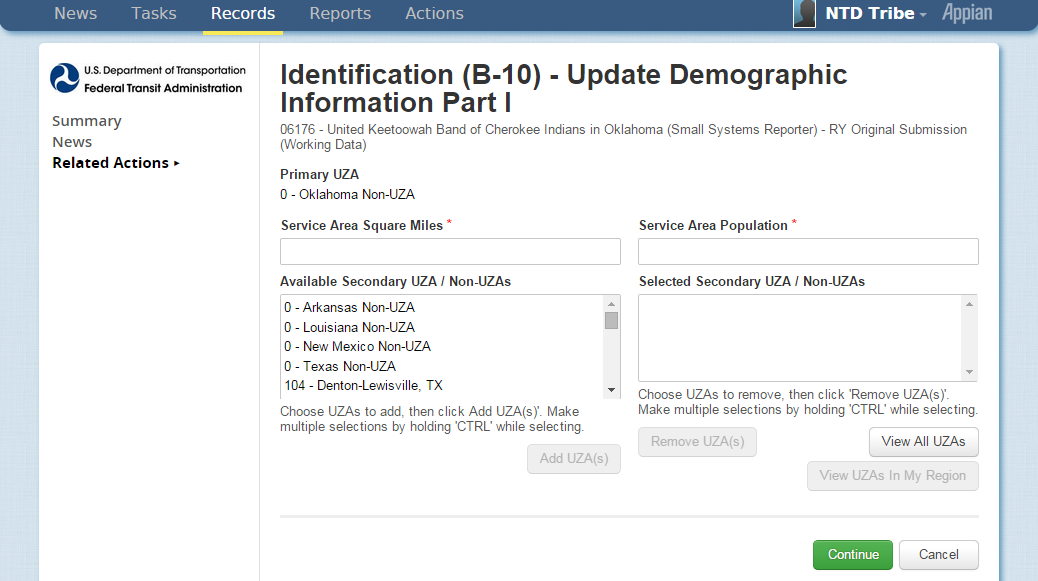 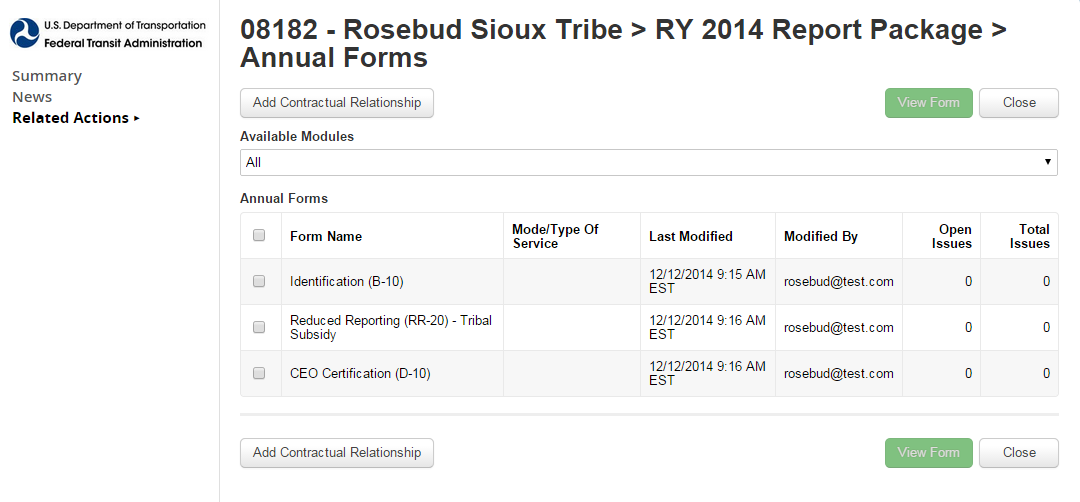 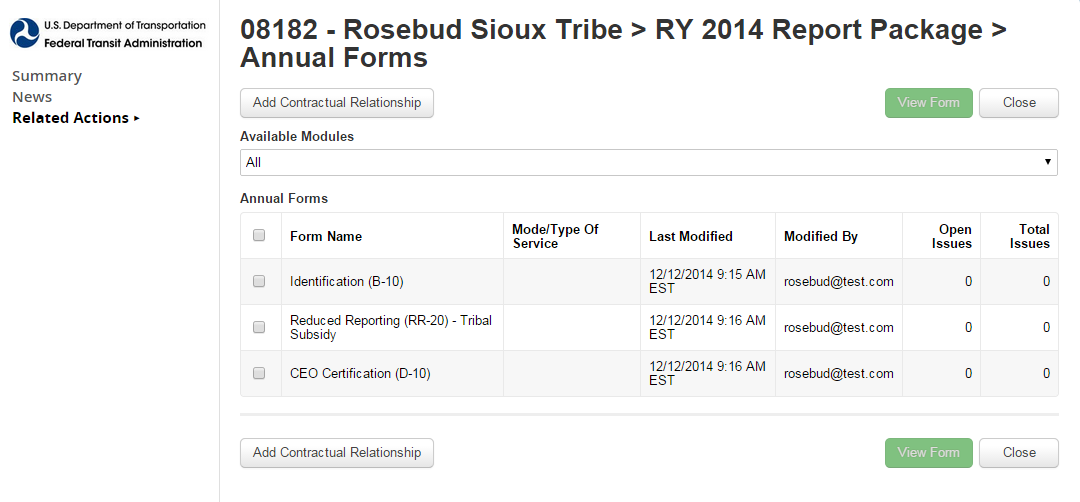 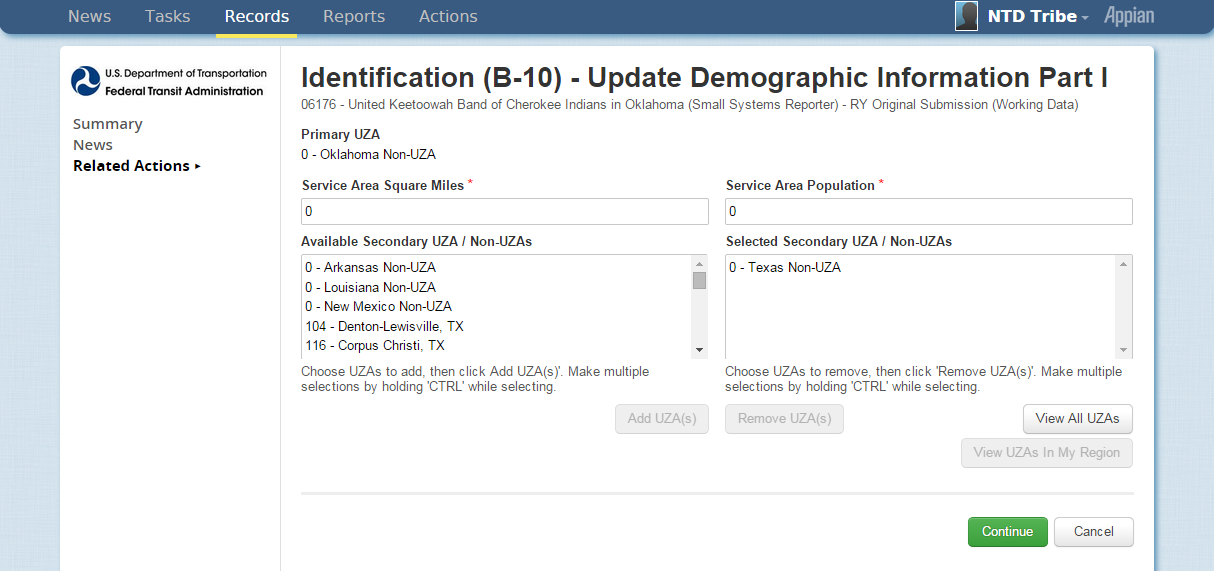 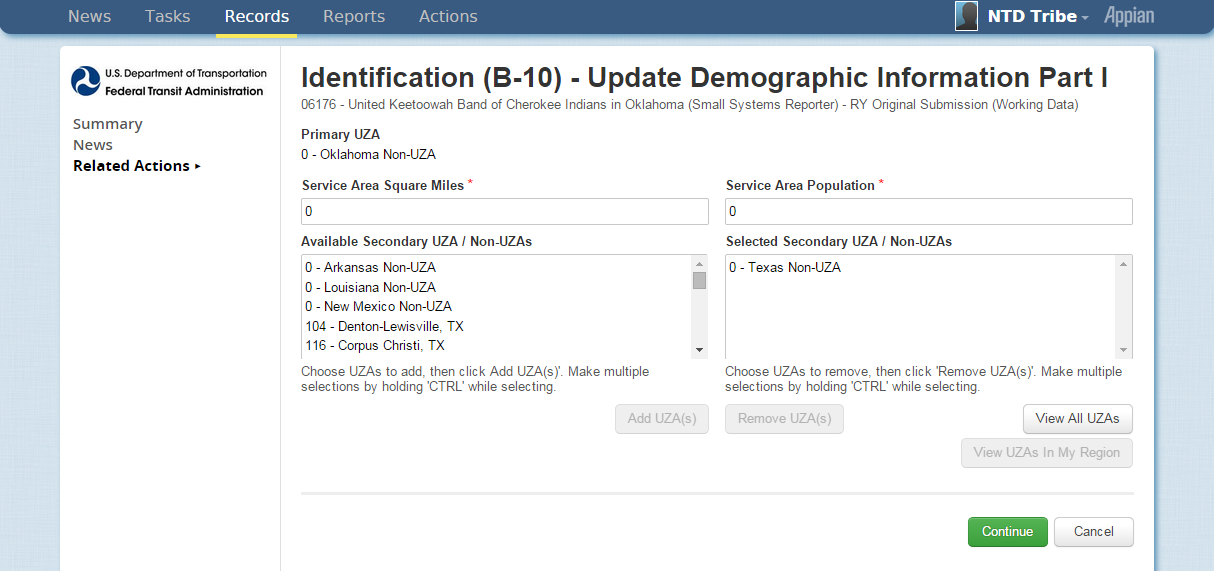 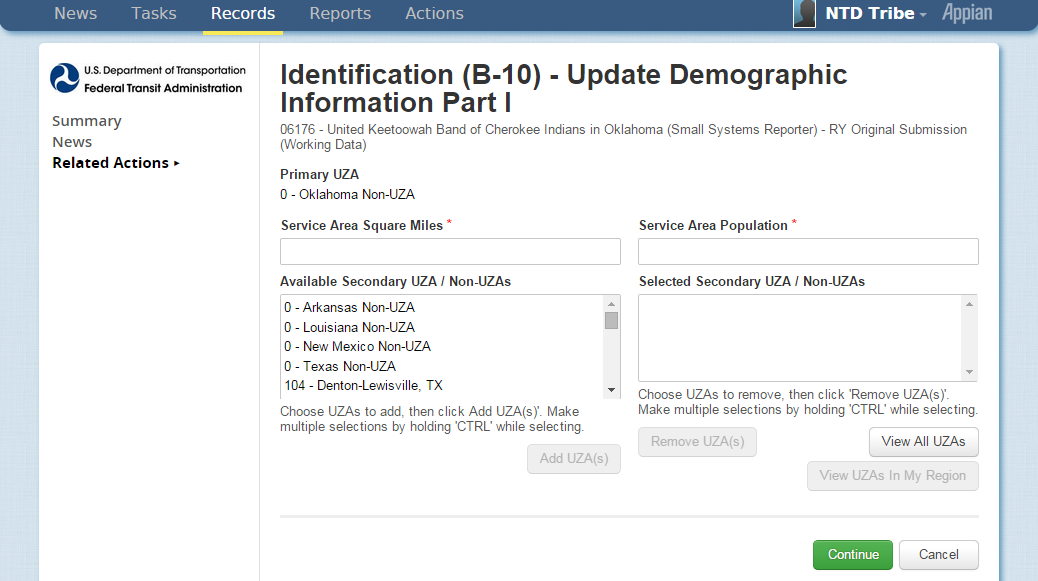 Step 5: Enter data
Service Area Square Miles and Service Area Population are NOT required
[Speaker Notes: Ignore? – being removed]
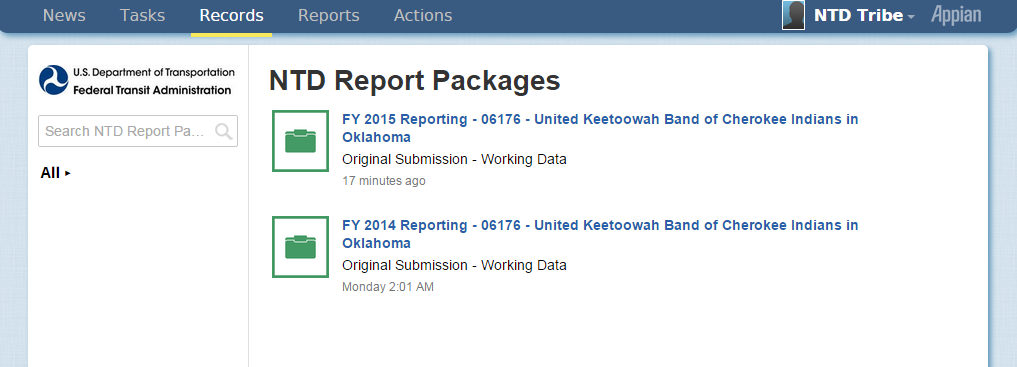 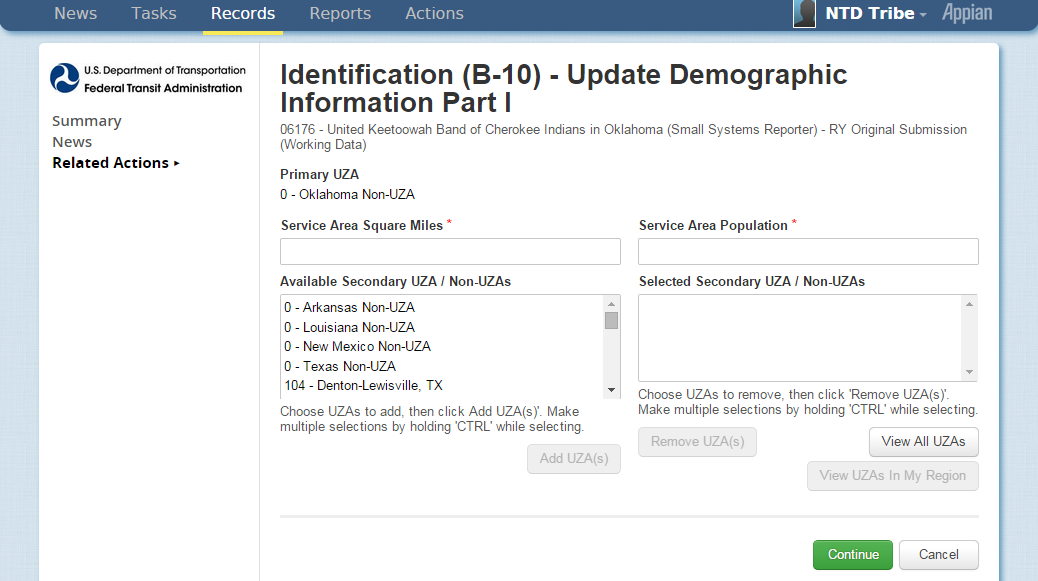 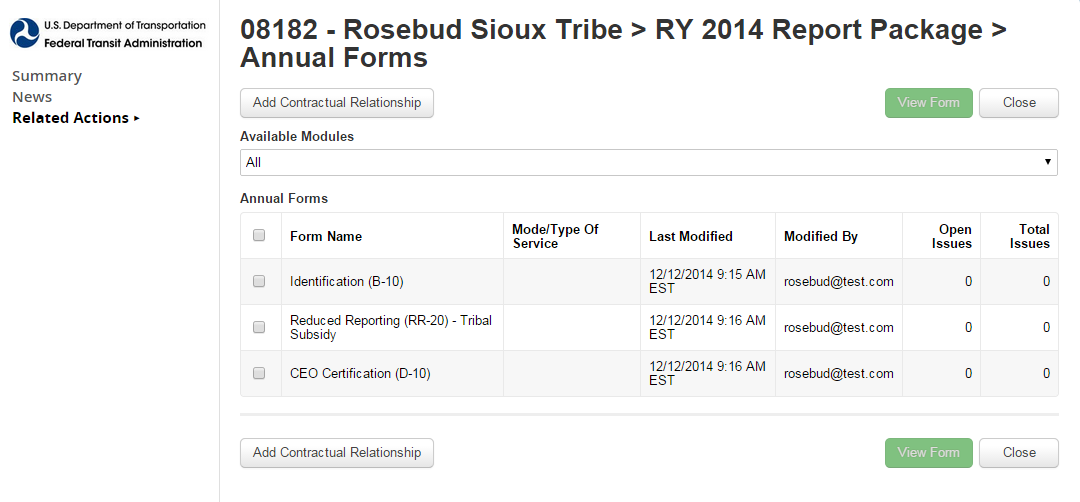 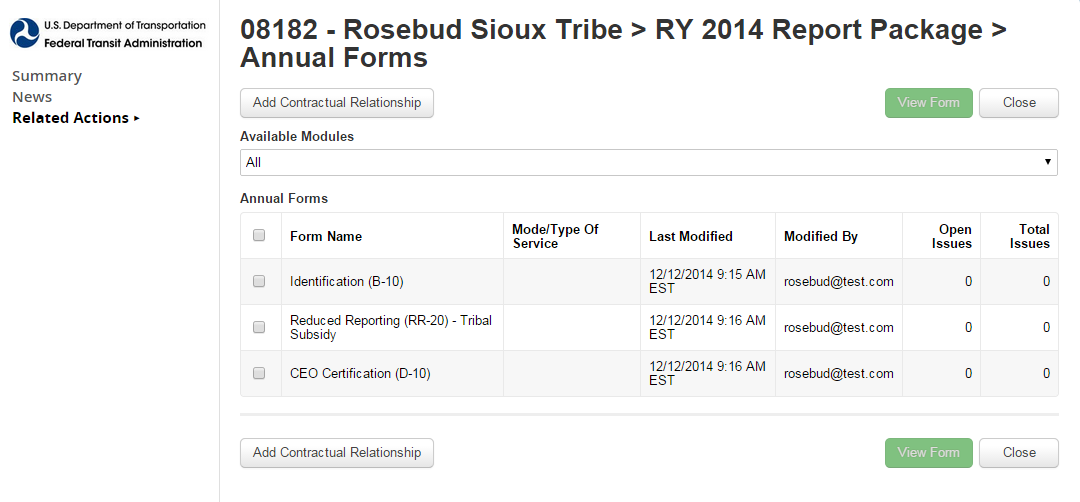 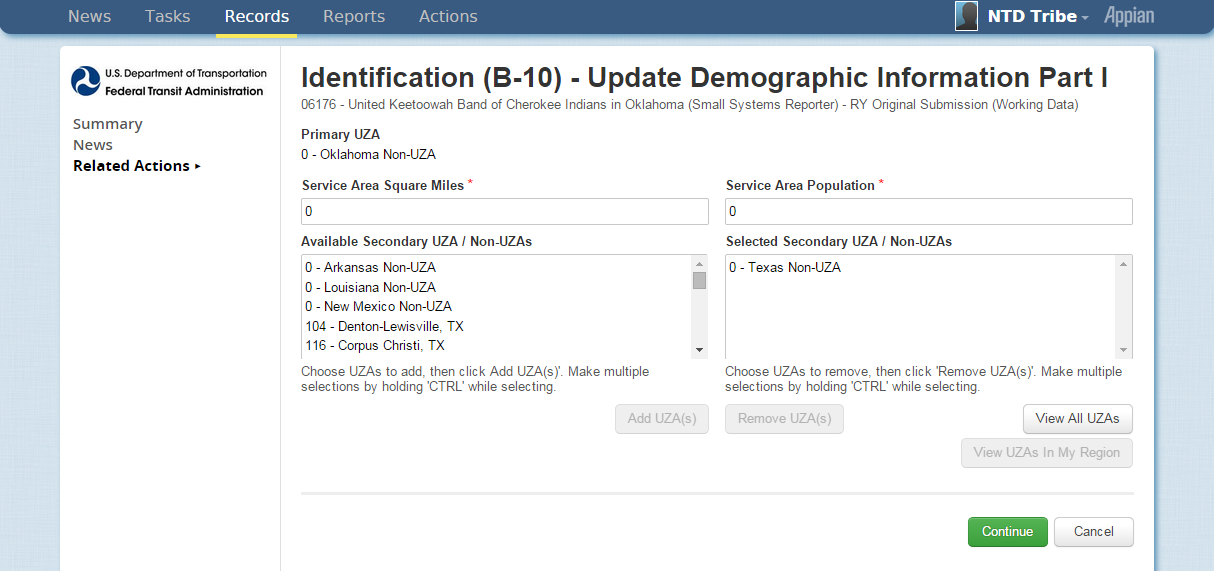 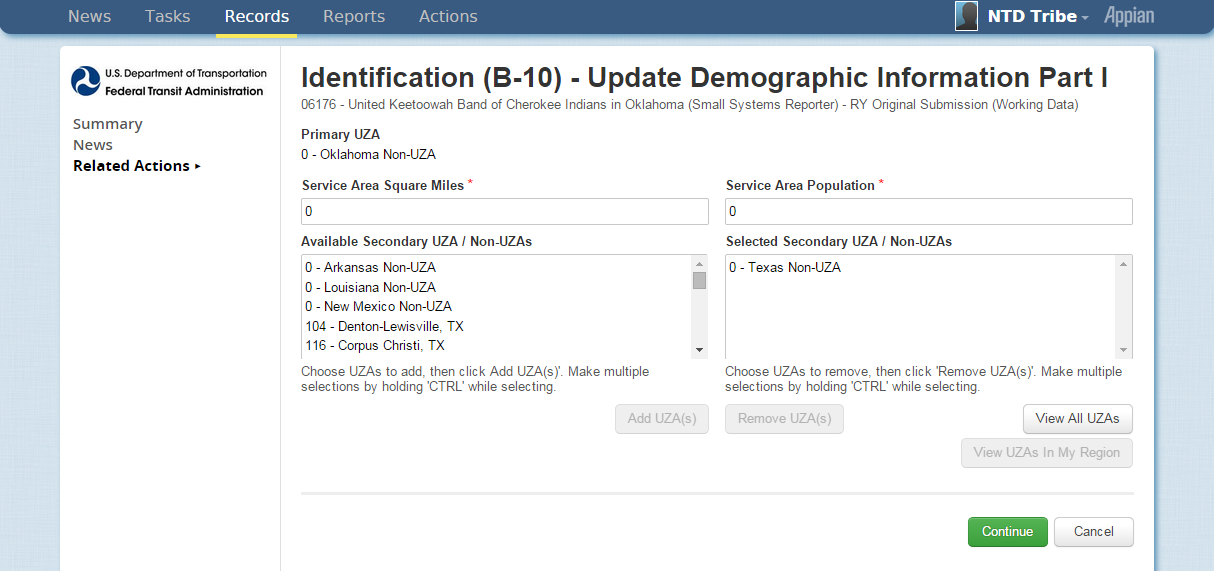 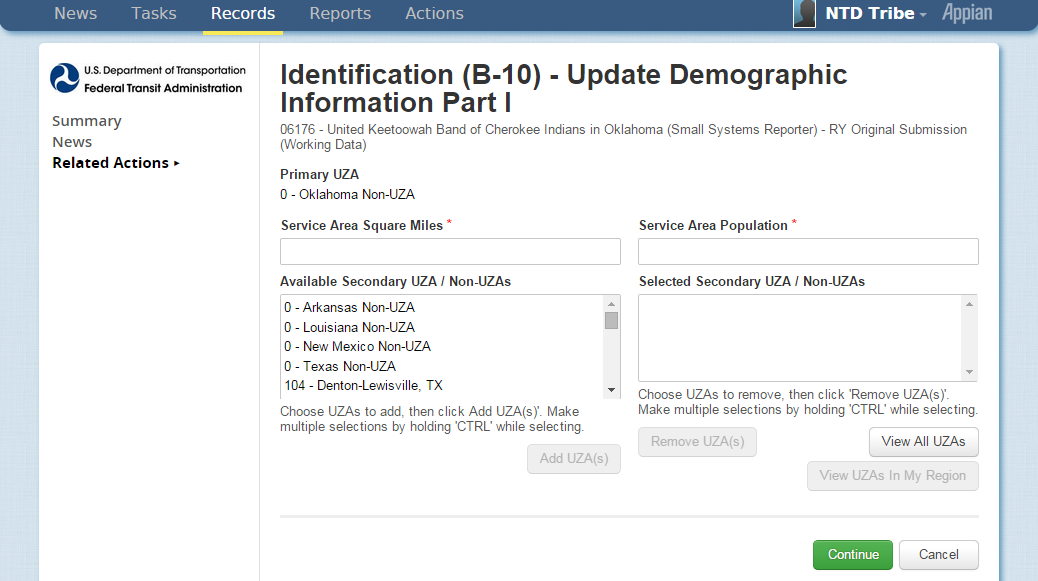 Step 6: Update Non-UZA info
Ignore, unless instructed by Analyst
[Speaker Notes: Ignore? – being removed]
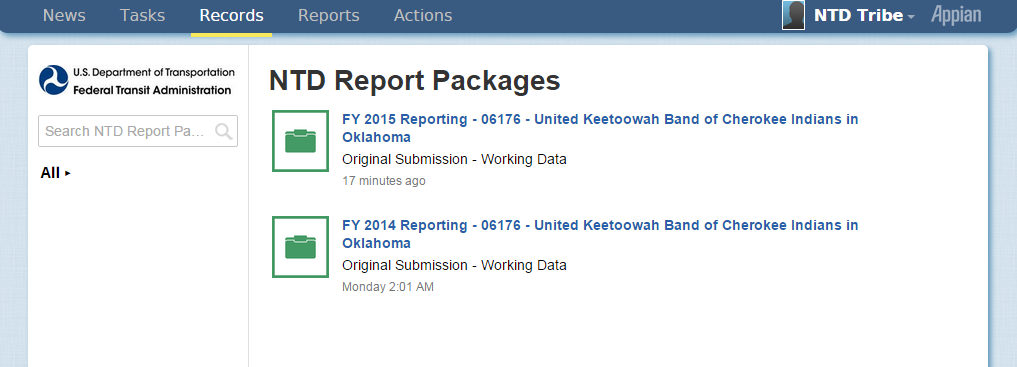 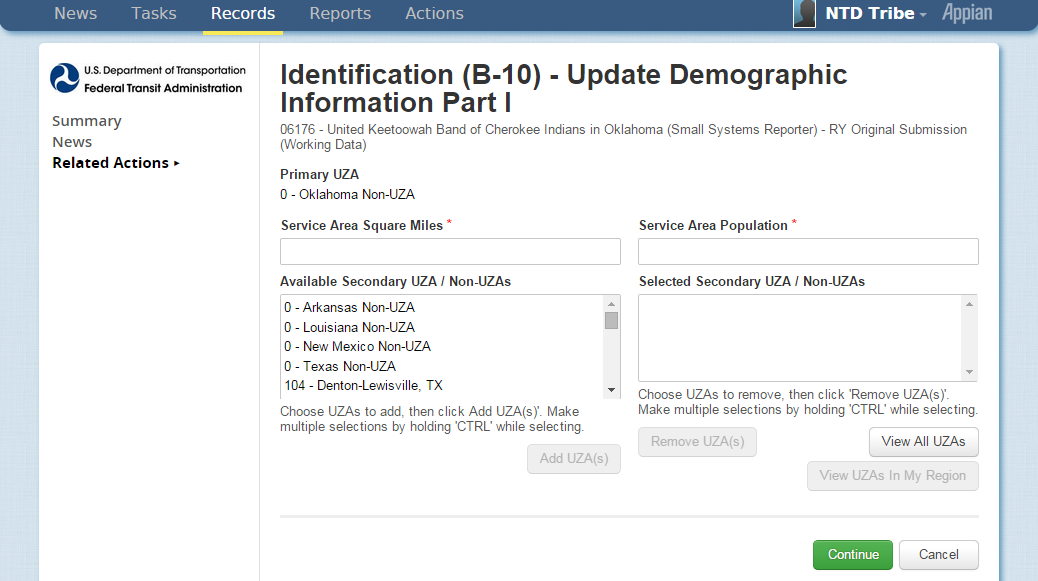 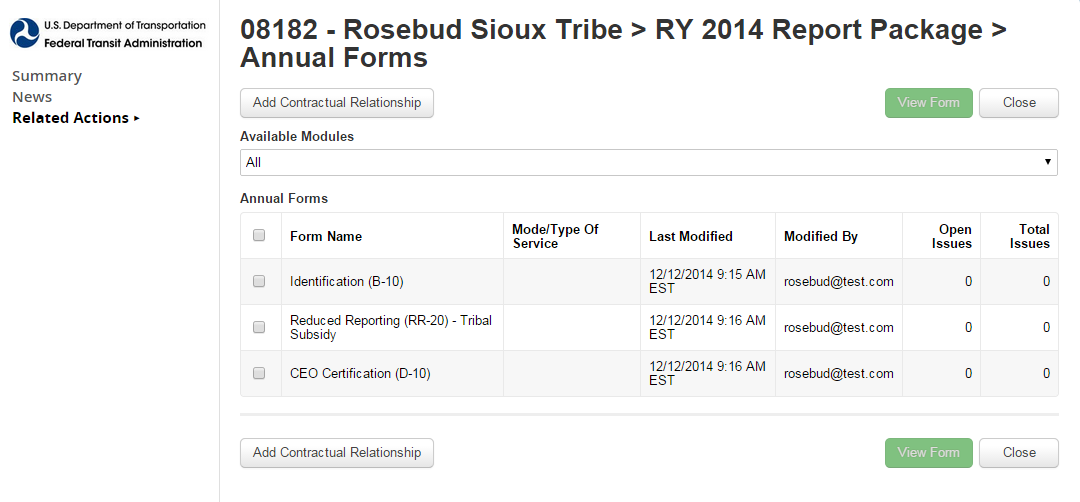 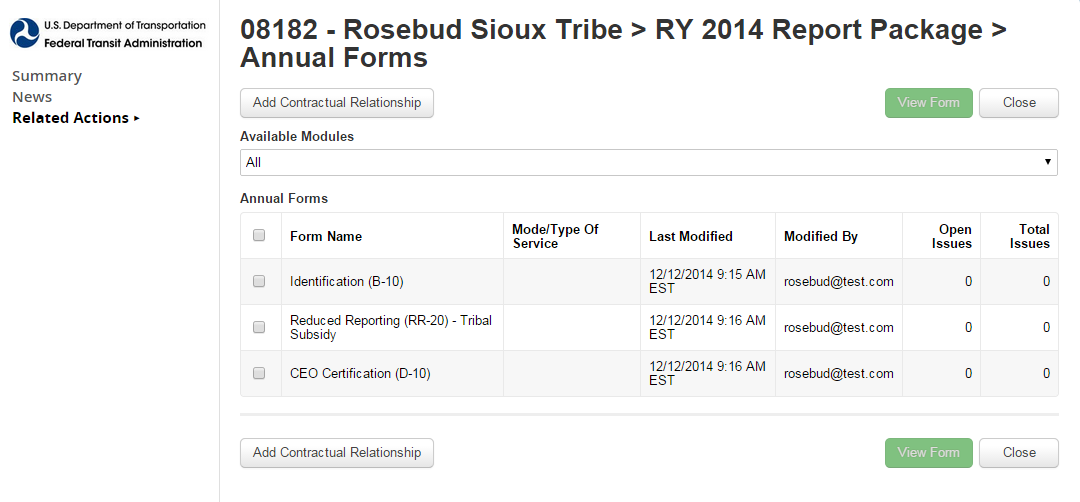 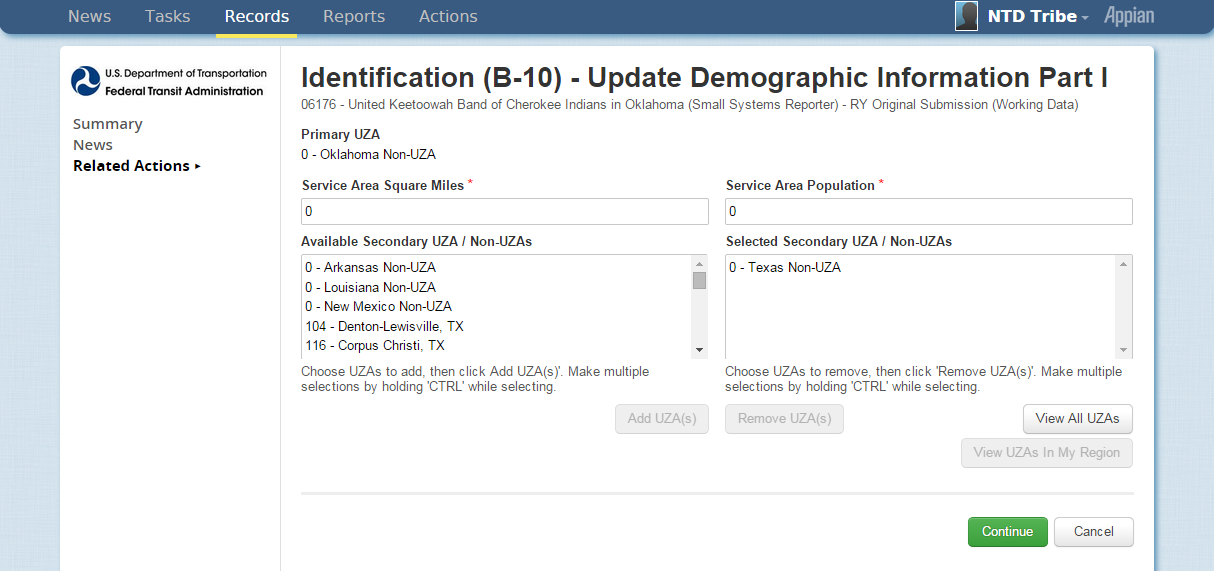 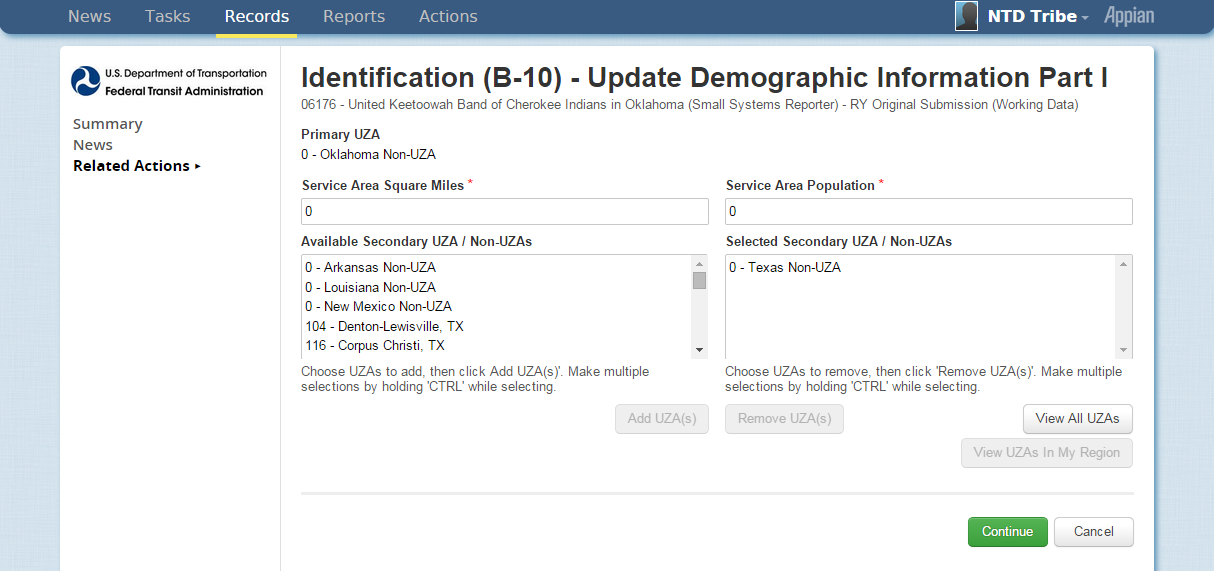 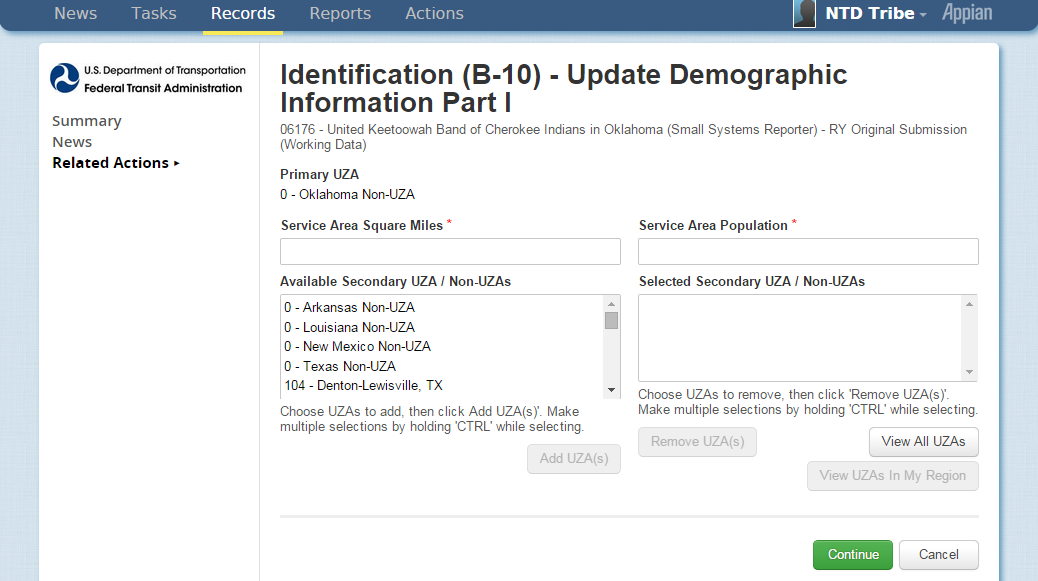 Step 7: Click “Continue”
[Speaker Notes: Ignore? – being removed]
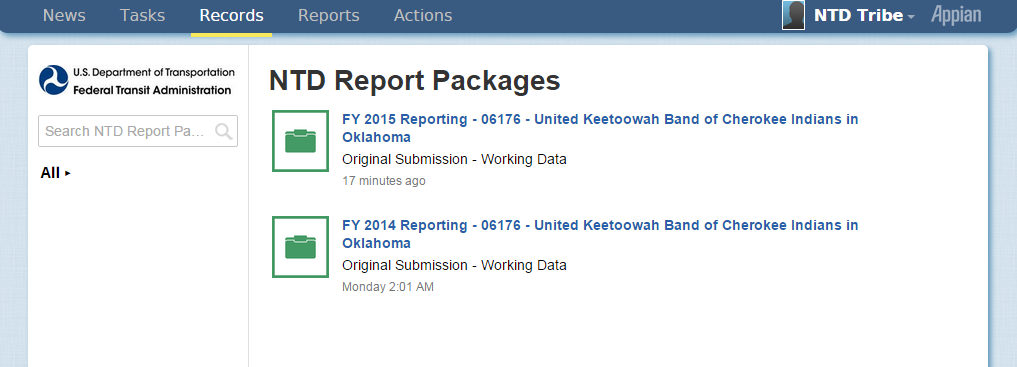 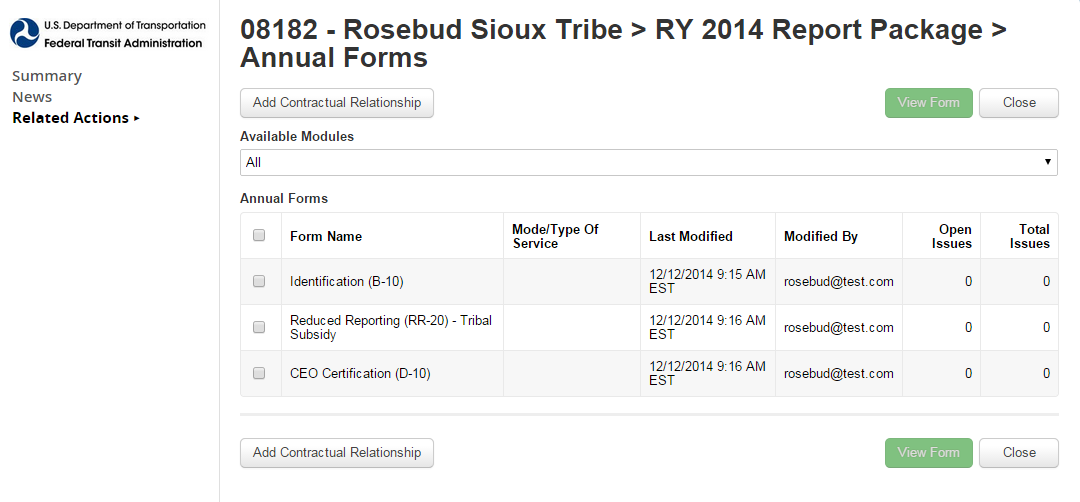 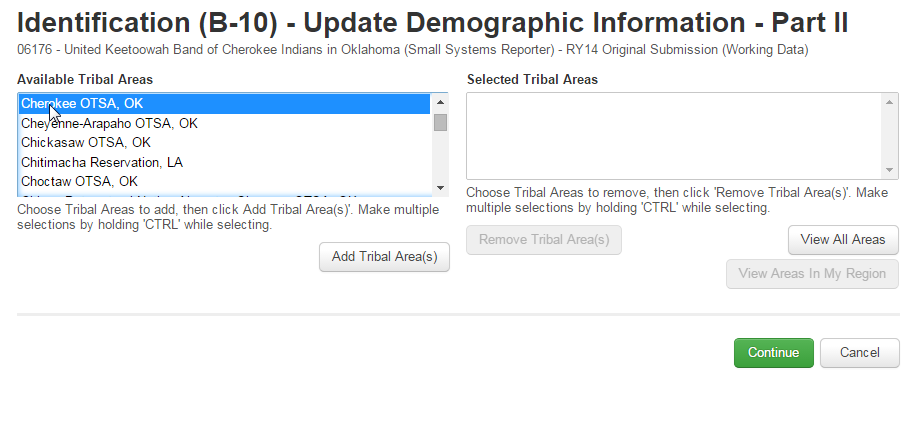 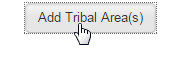 Step 8: Select Tribal Area(s)
Based on BIA/US Census data
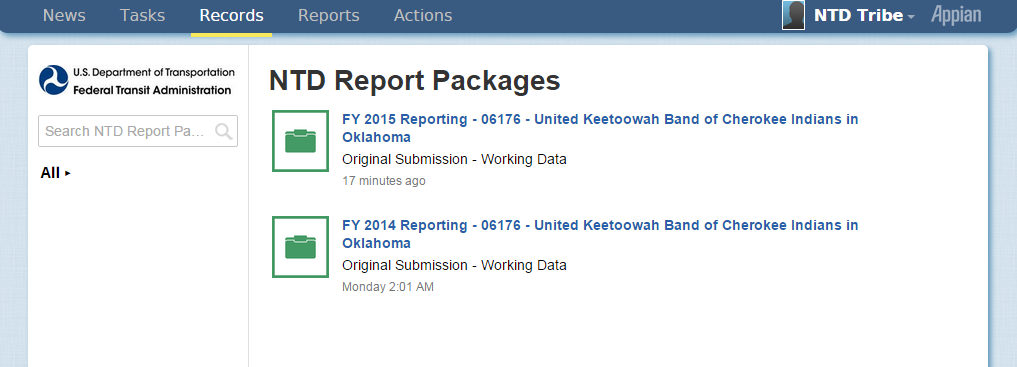 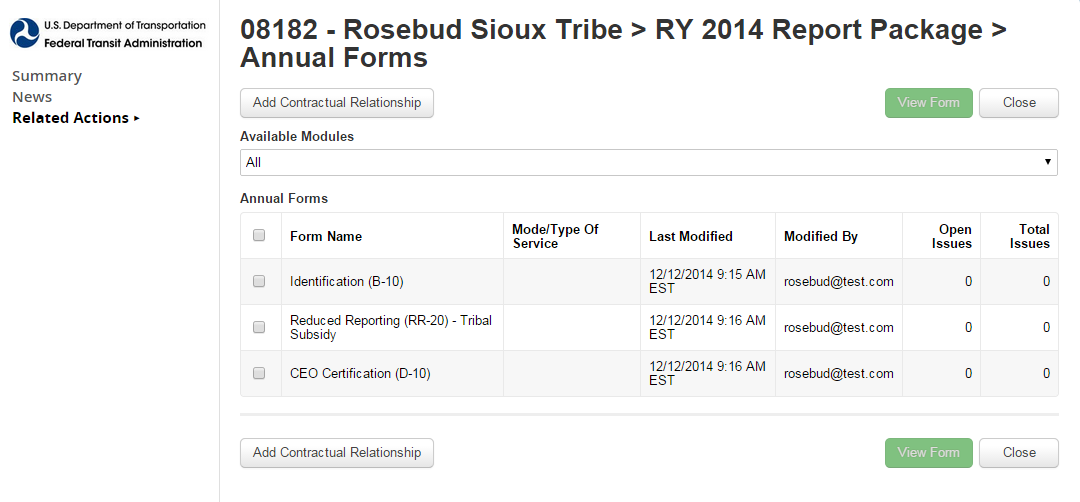 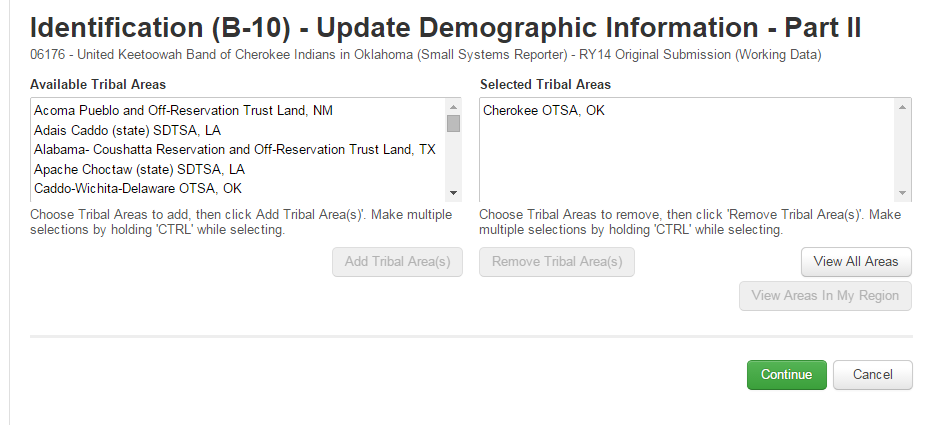 Step 9: Click “Continue”
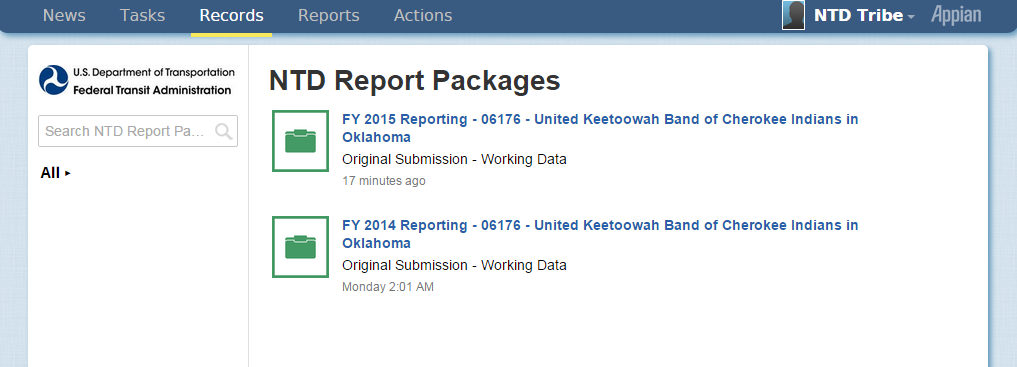 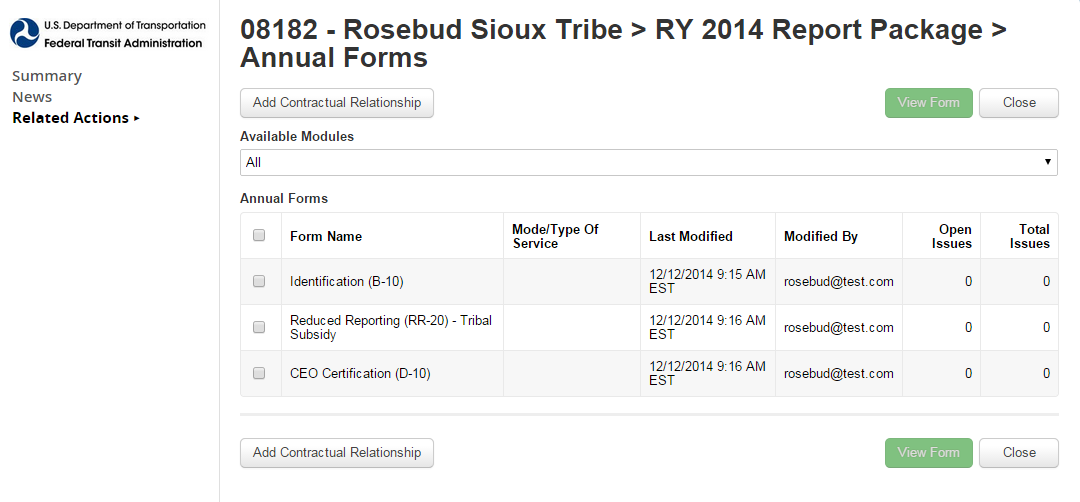 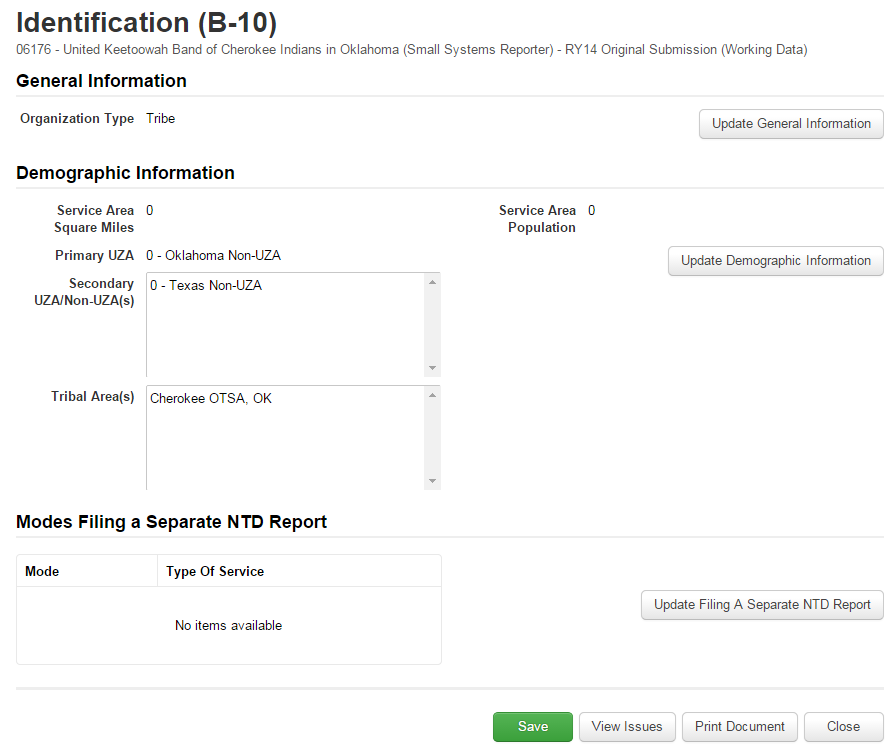 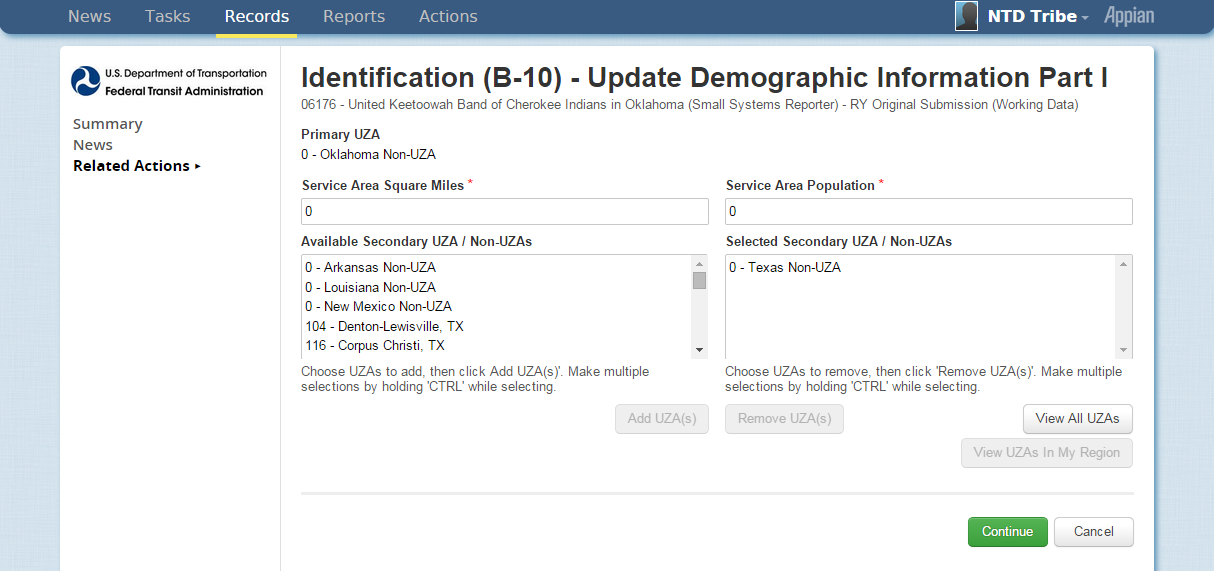 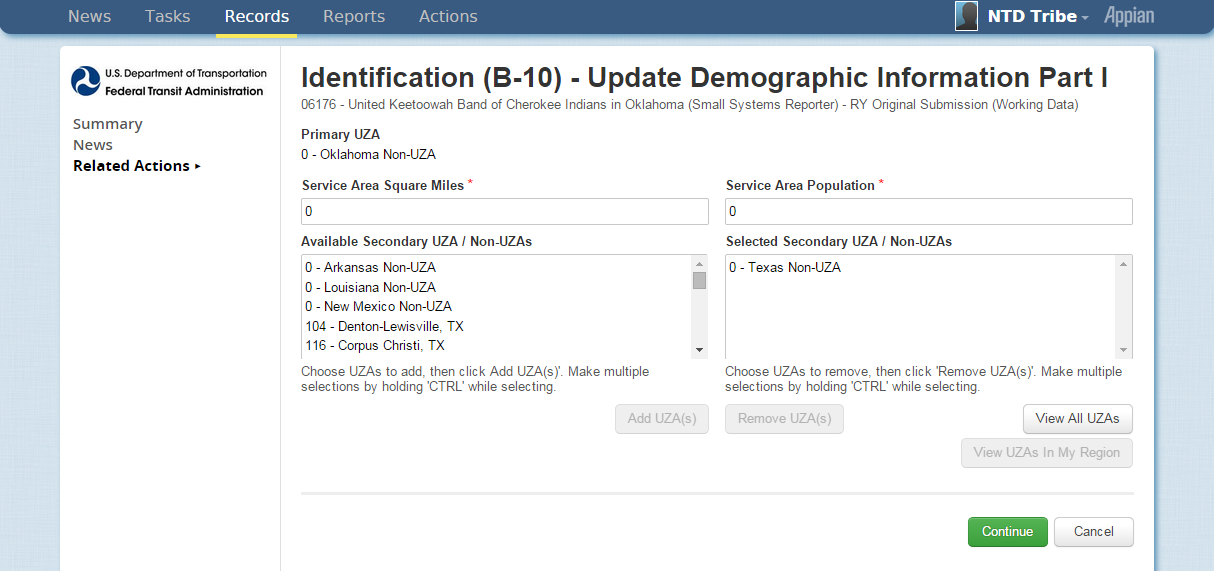 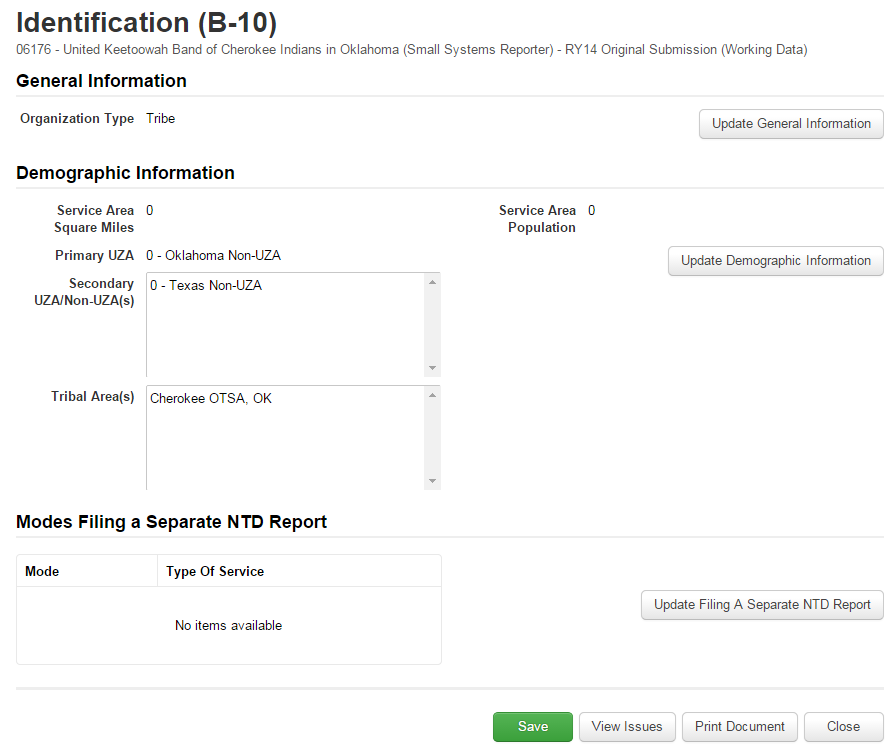 Step 10: Skip “Update Filing a Separate NTD Report”
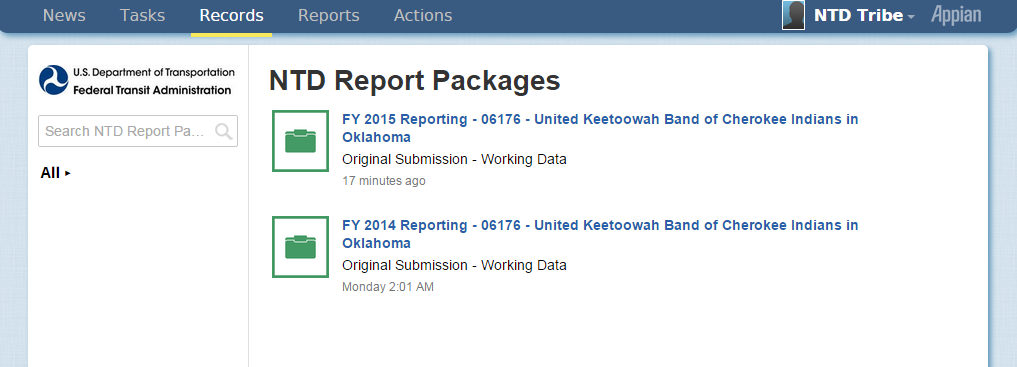 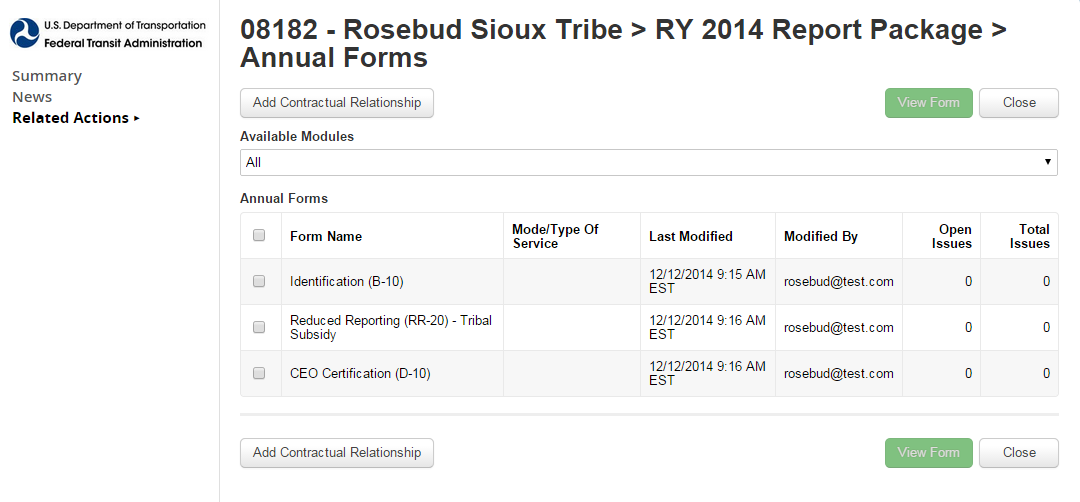 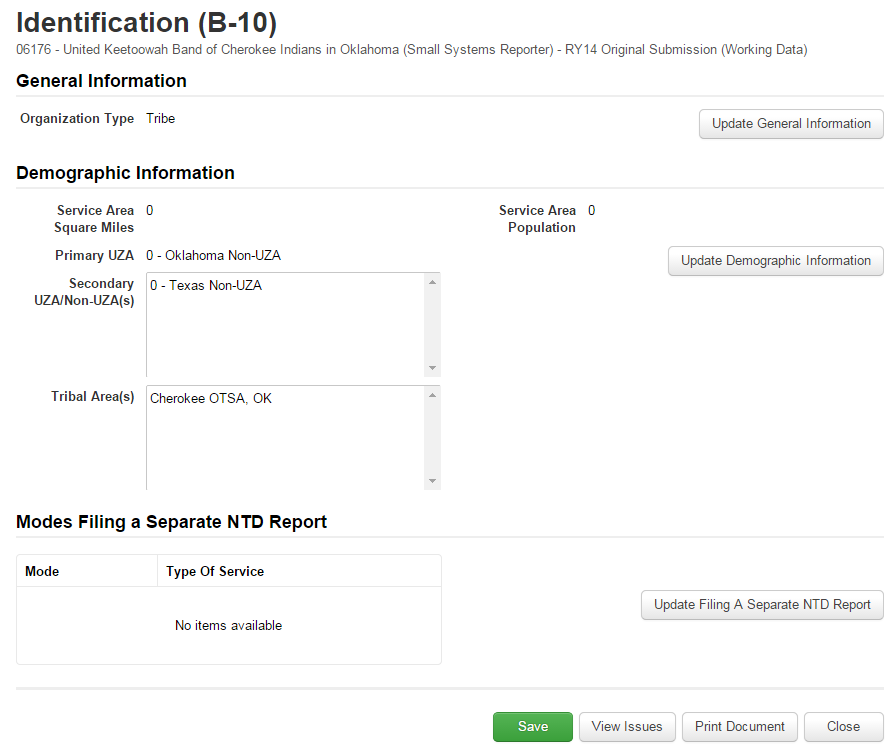 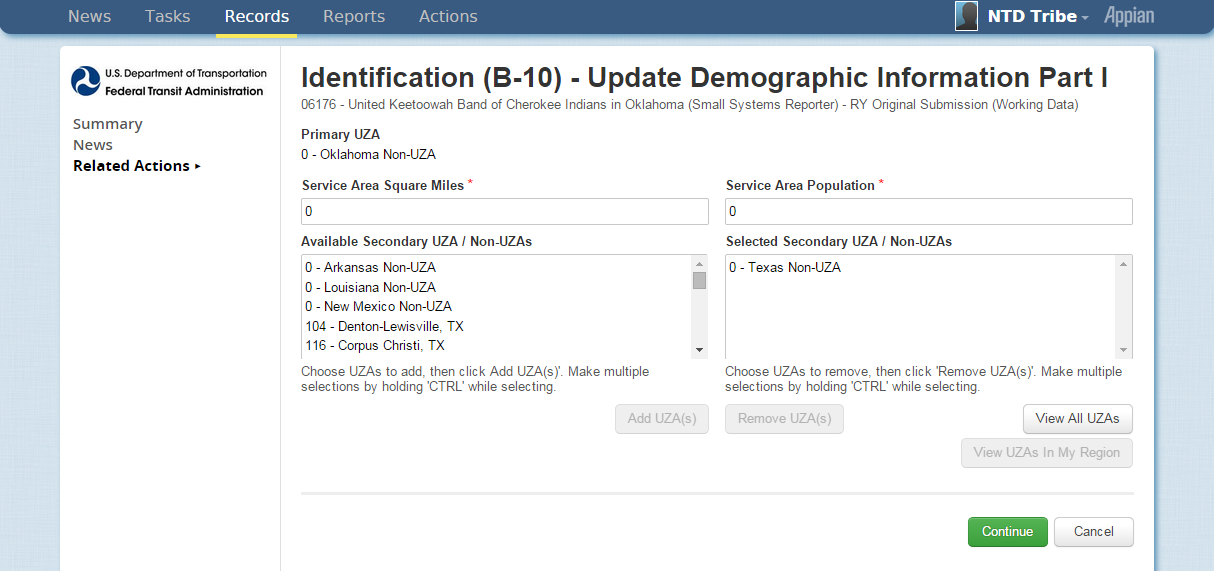 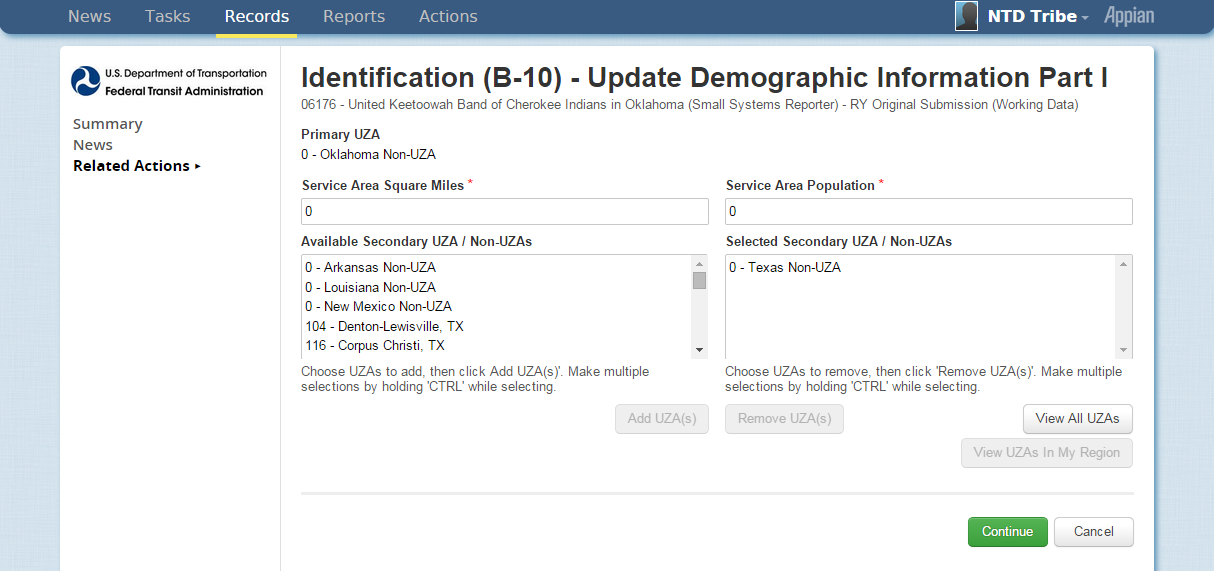 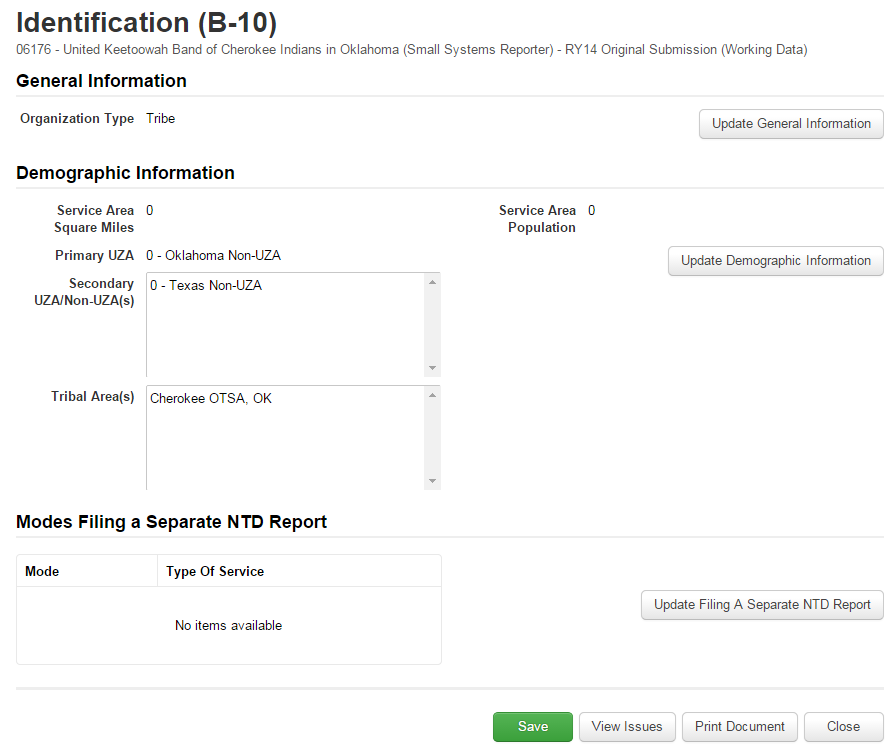 Step 11: Click “Save”
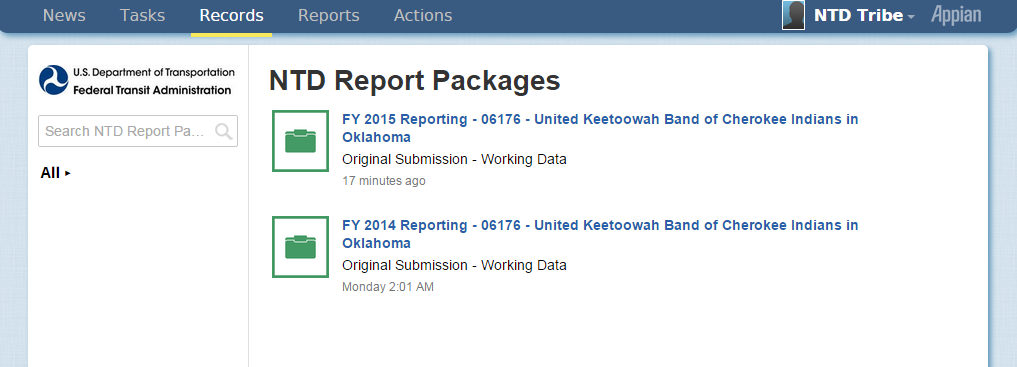 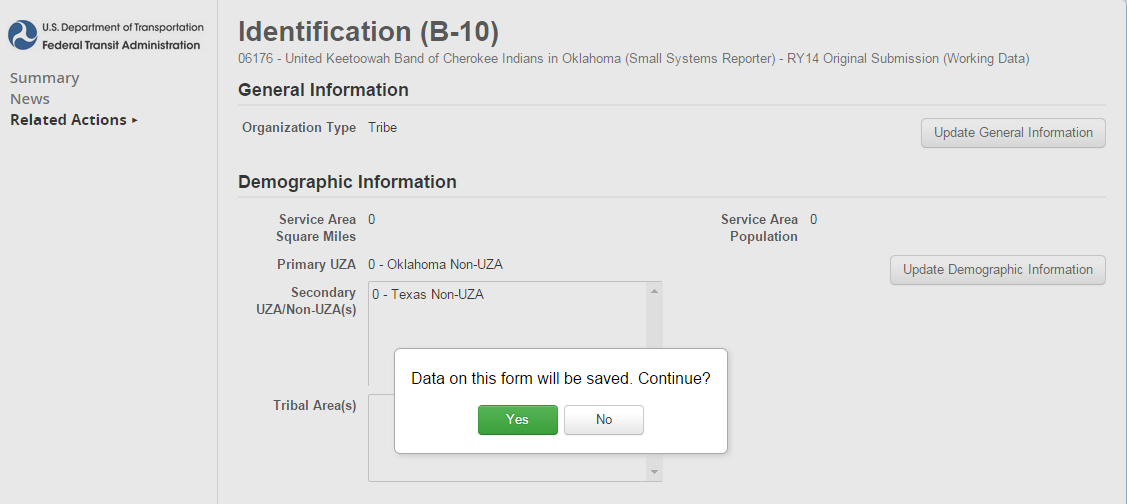 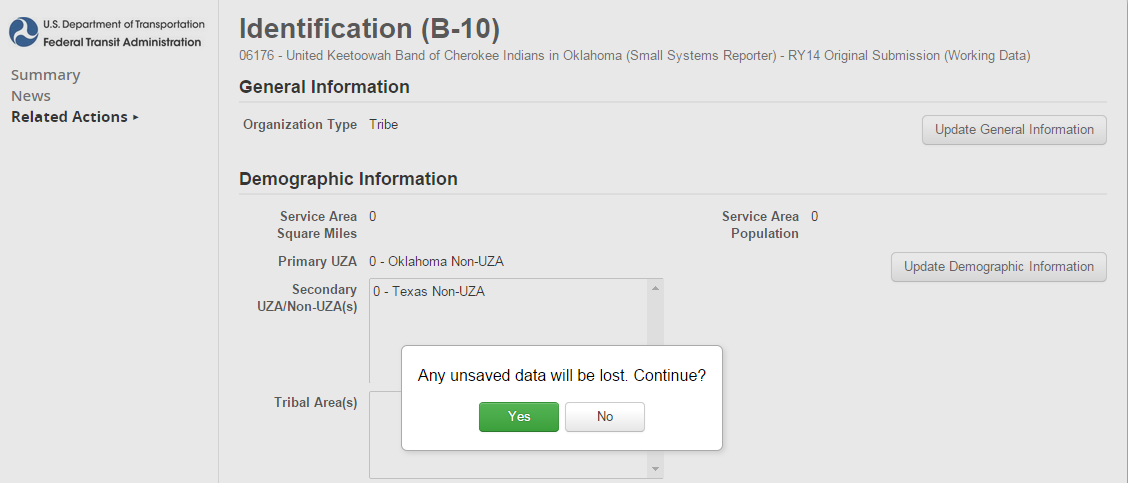 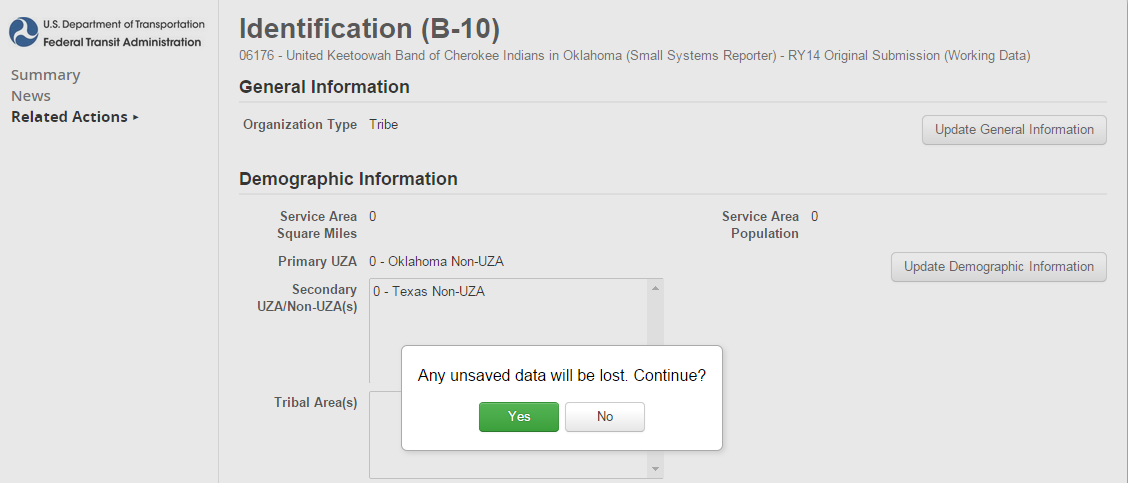 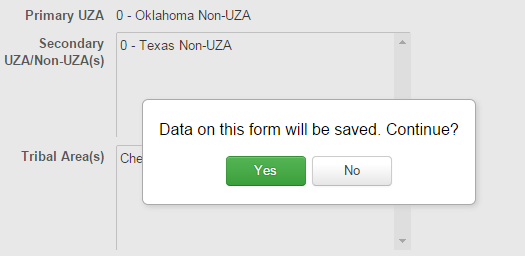 If you click on “Save” this message will appear

Click “Yes”
[Speaker Notes: Ignore? – being removed]
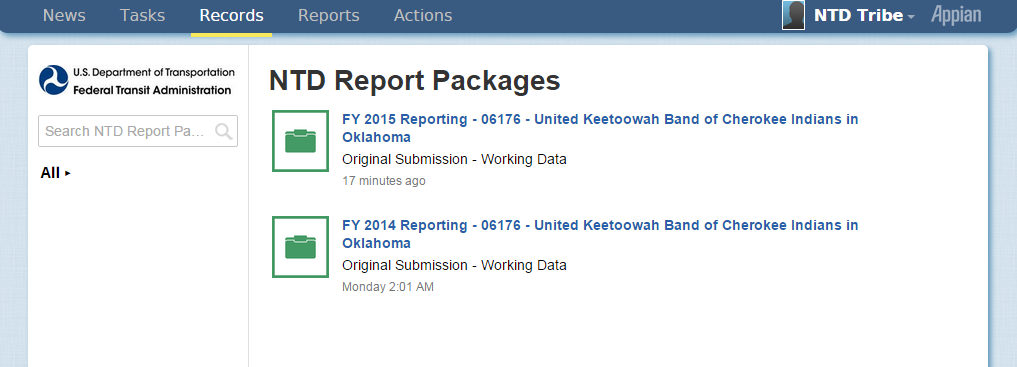 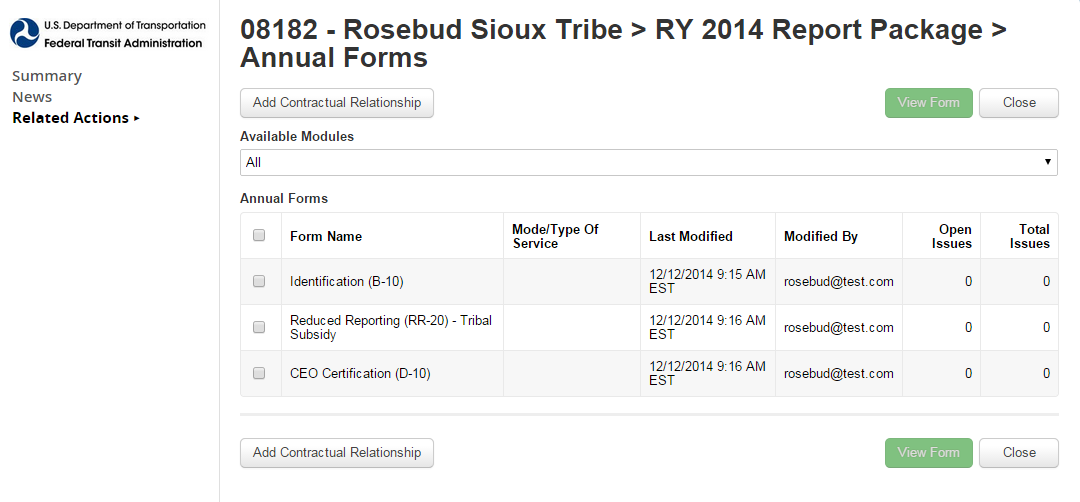 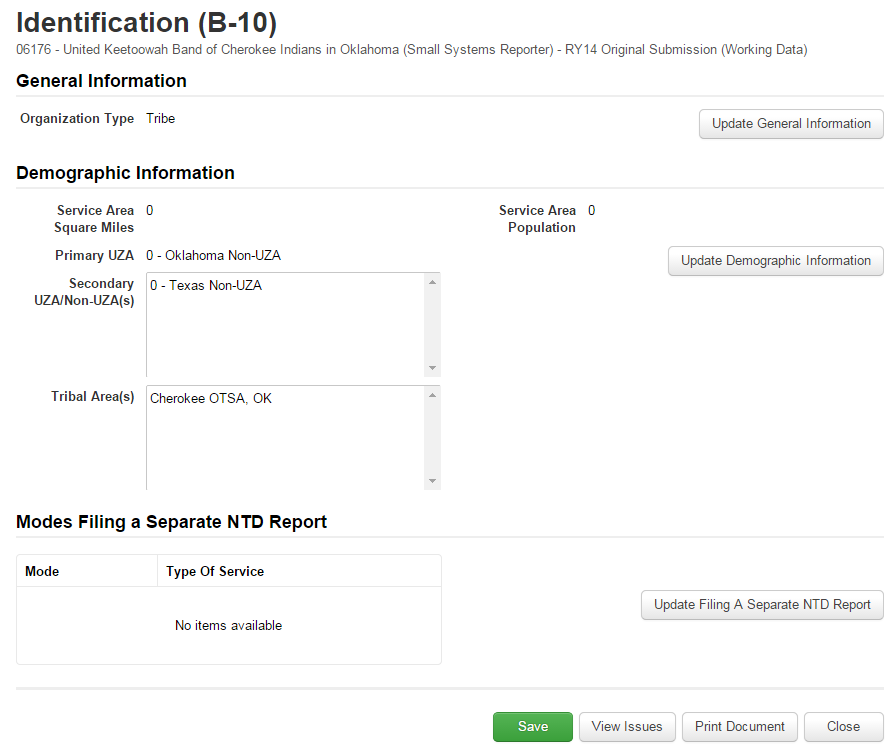 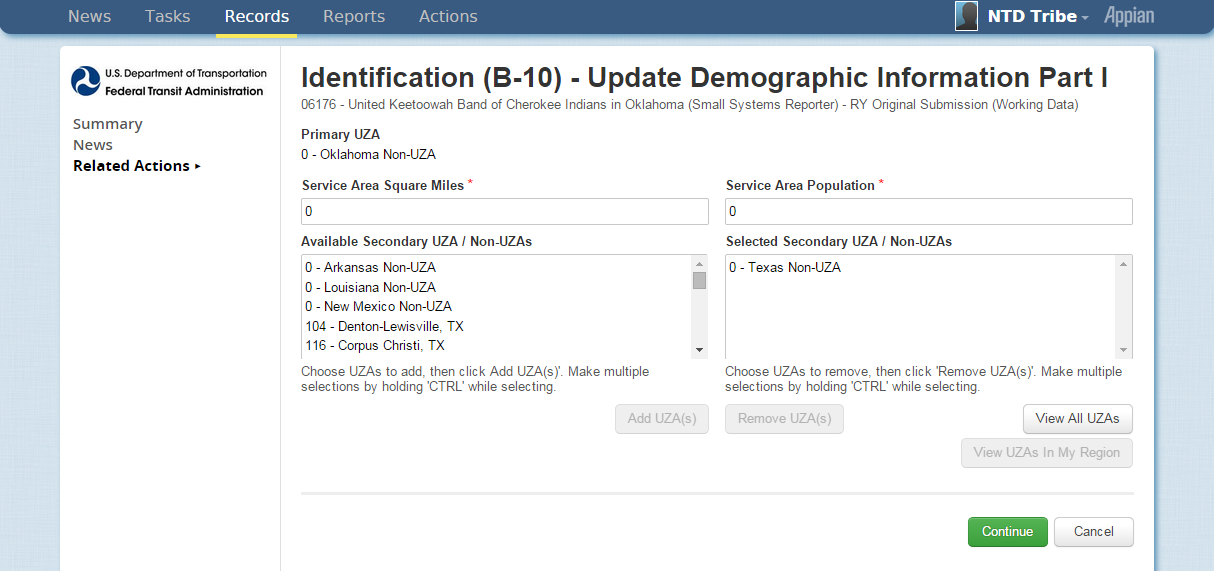 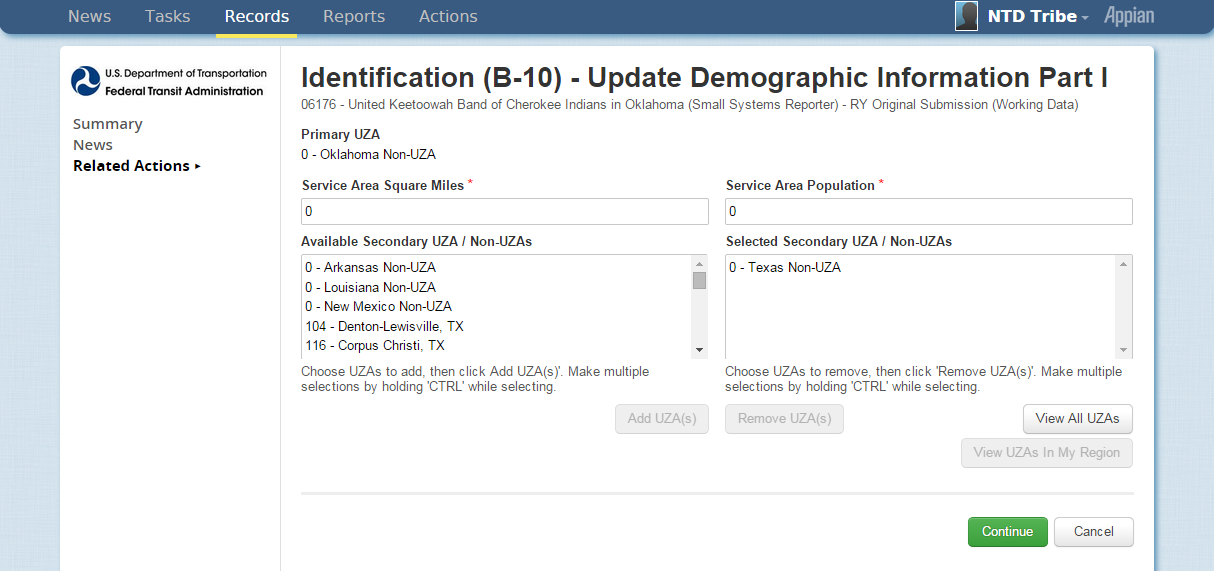 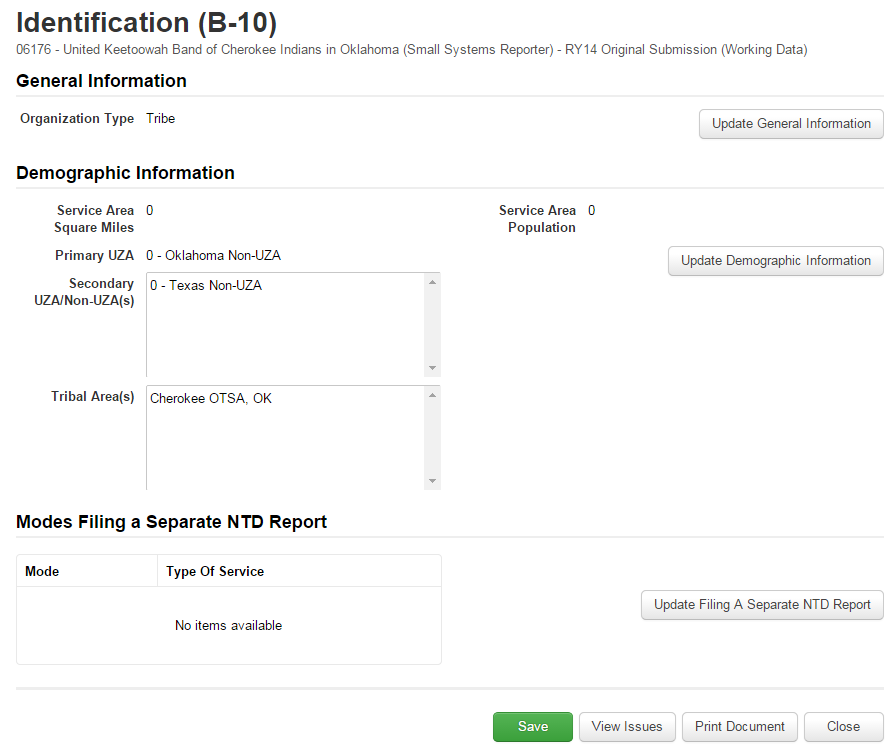 Step 12:  Click “Close”
[Speaker Notes: SAVE SAVE SAVE]
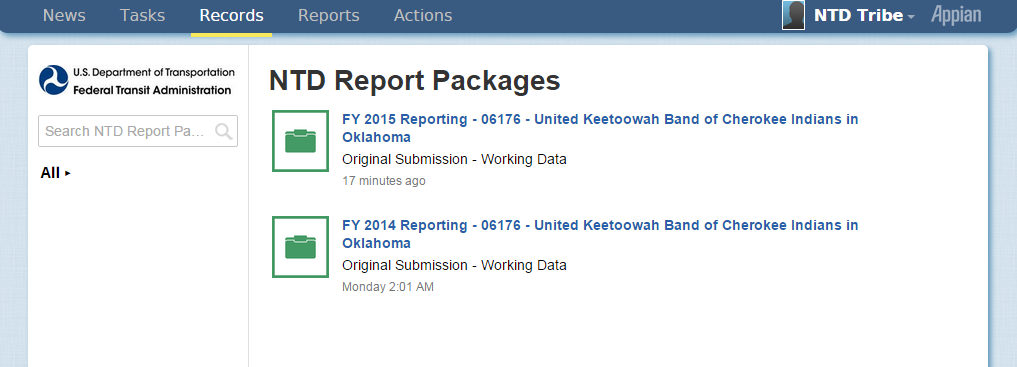 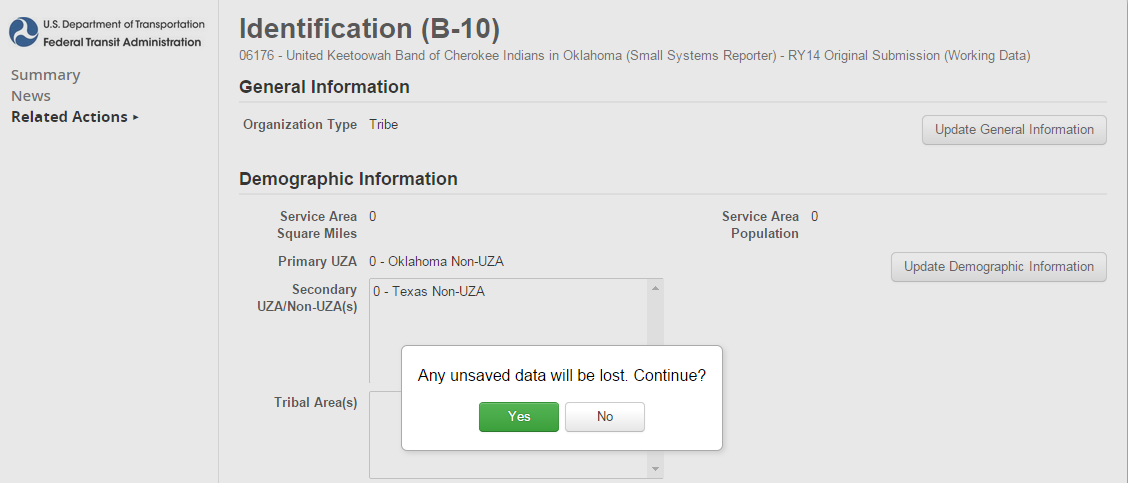 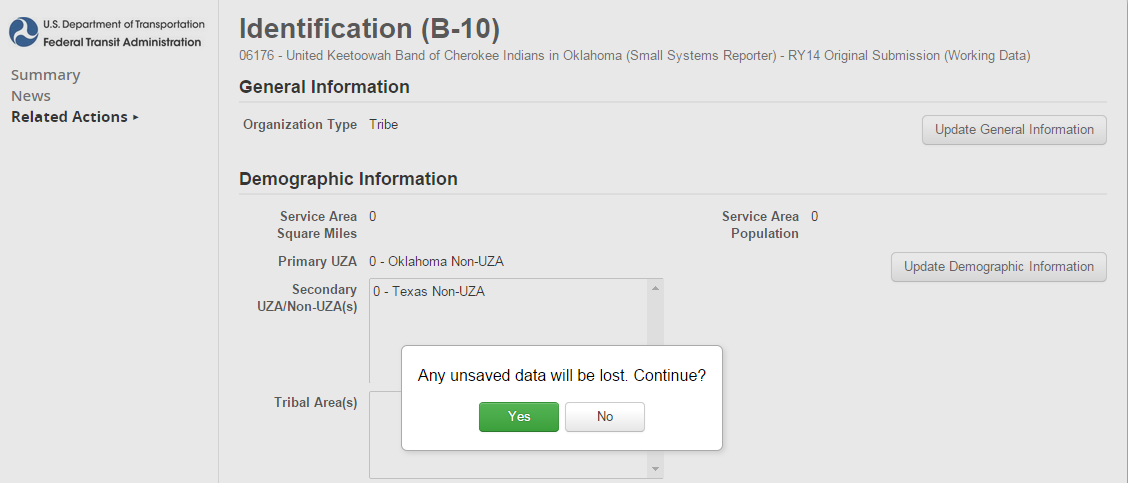 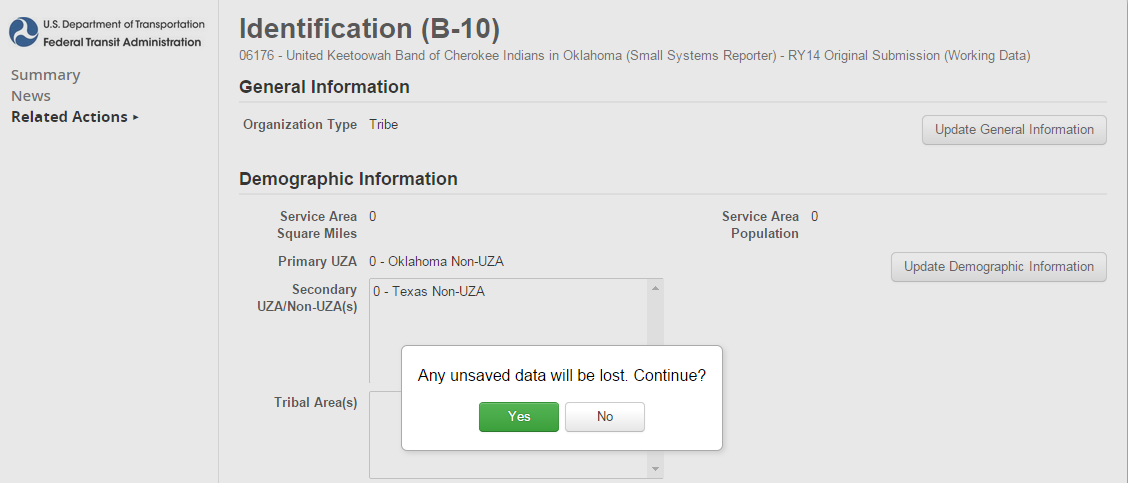 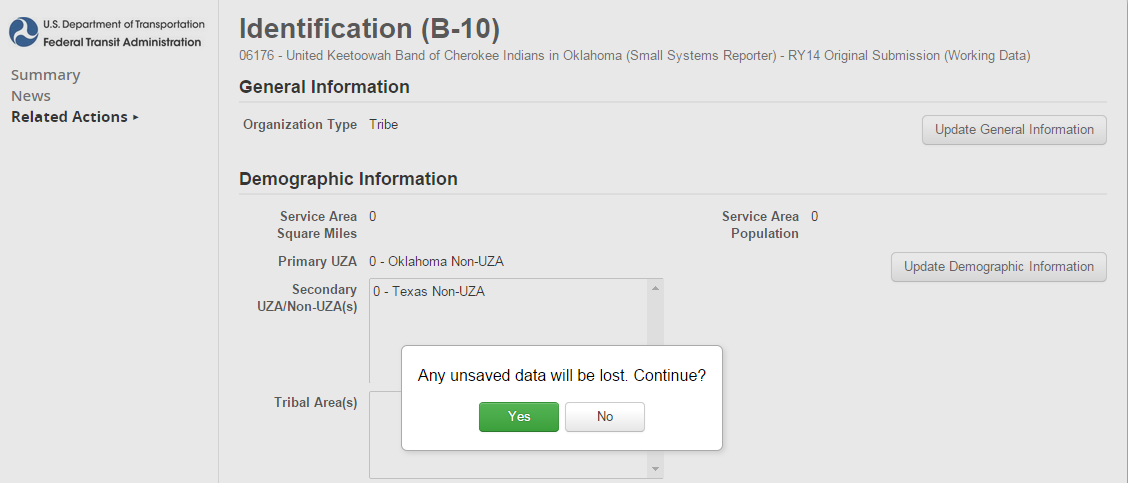 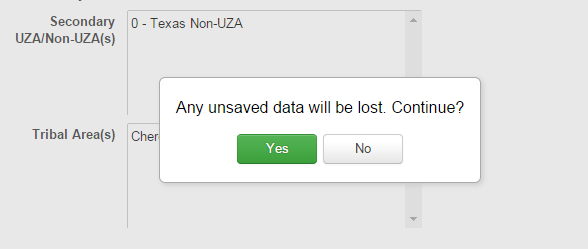 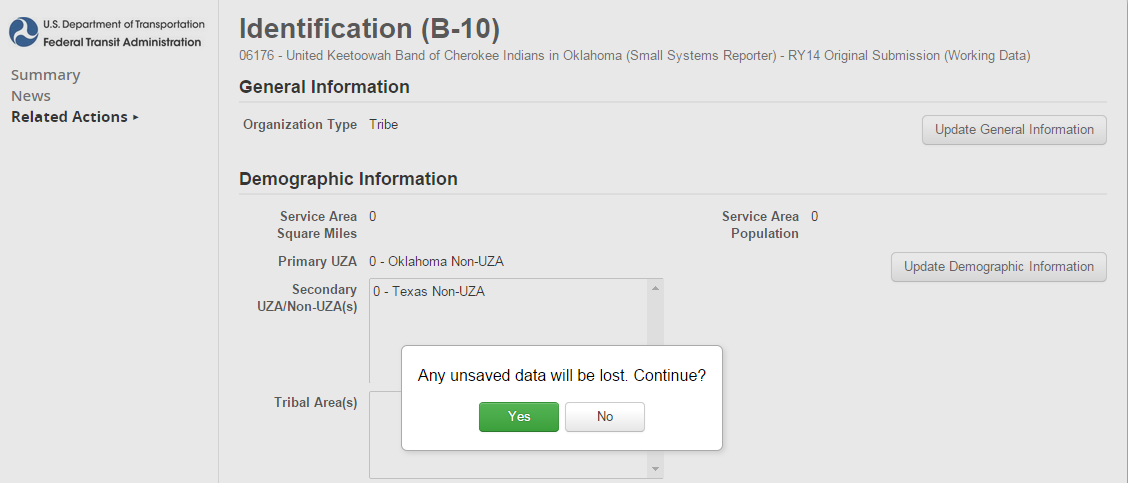 If you click on “Close” this warning will appear

Click “Yes”
[Speaker Notes: Ignore? – being removed]
Stations & Maintenance Facilities
A-10
94
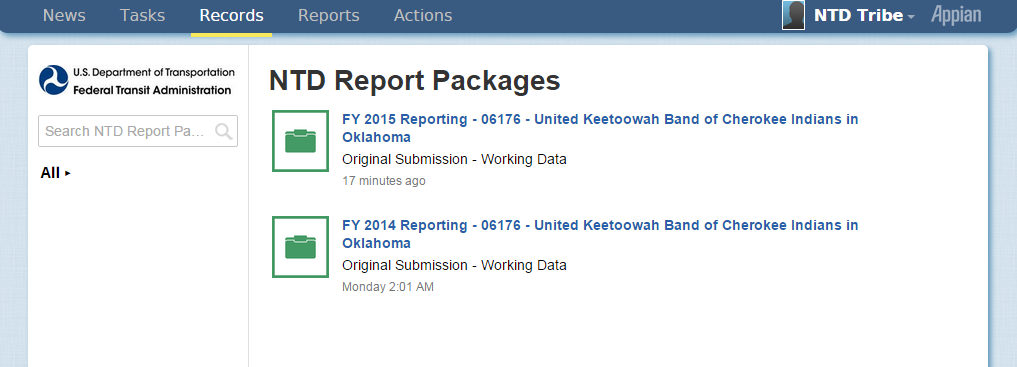 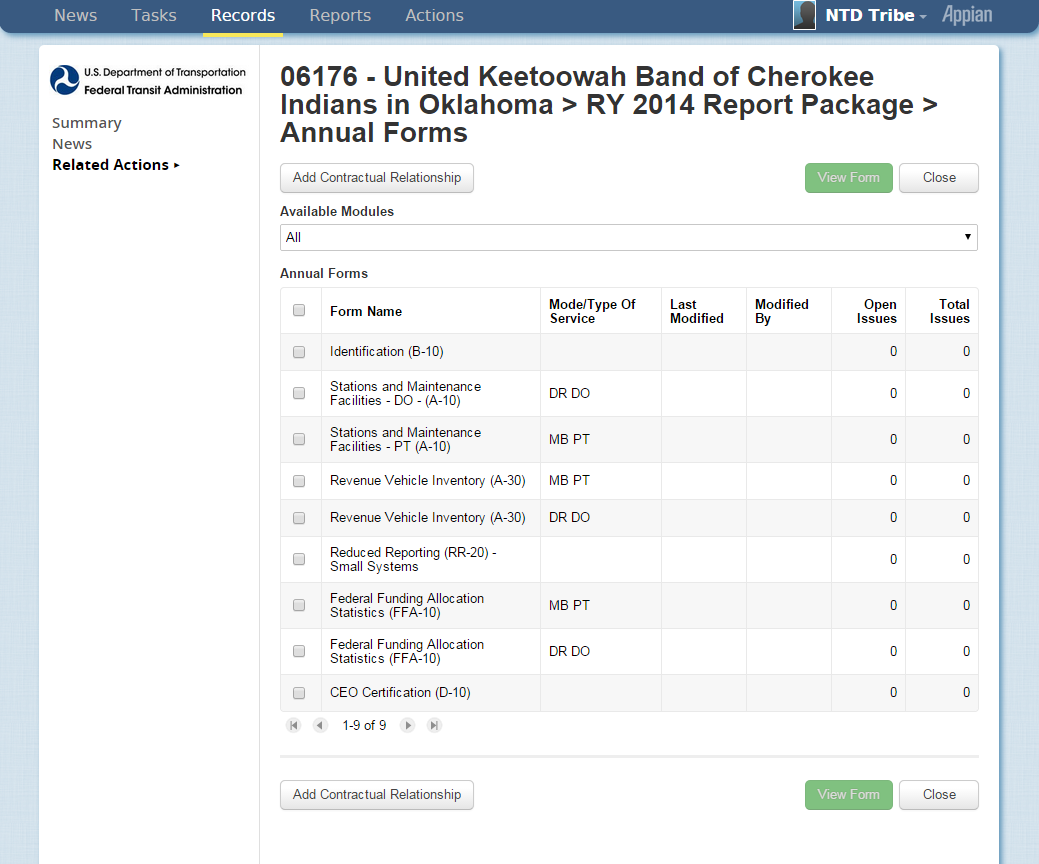 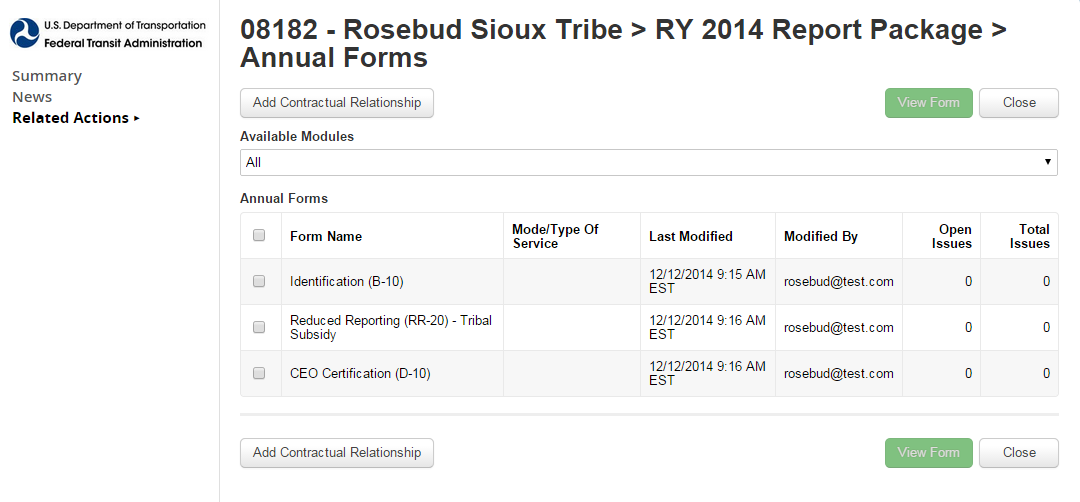 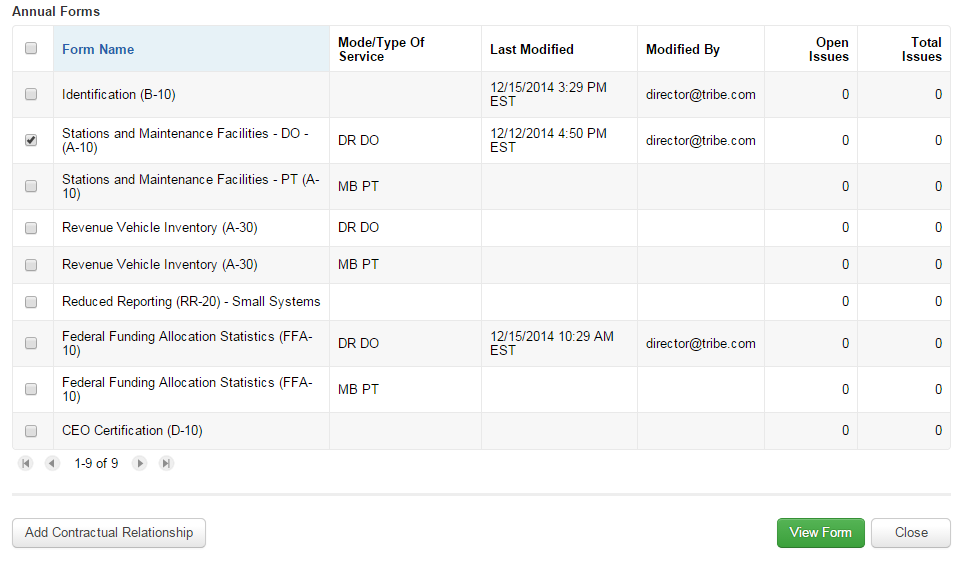 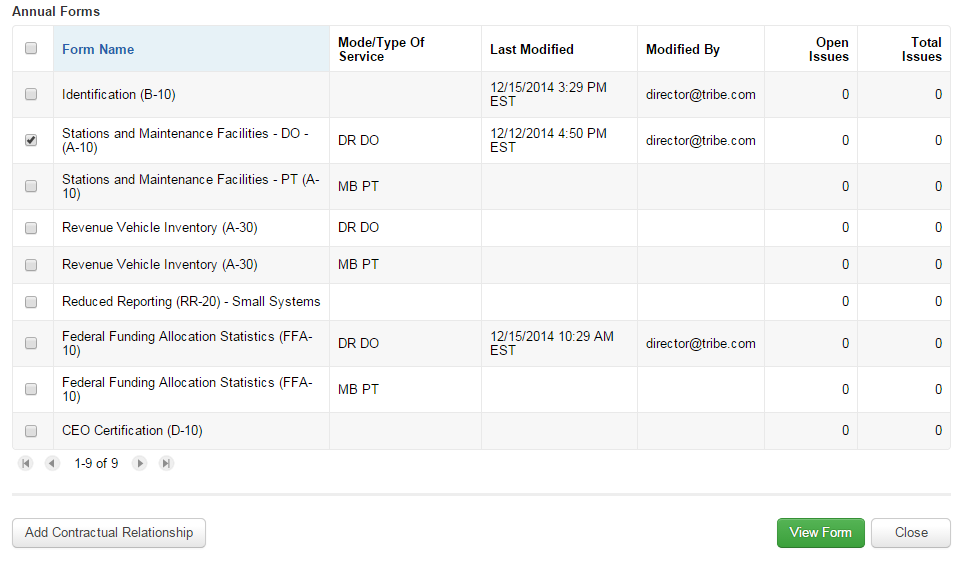 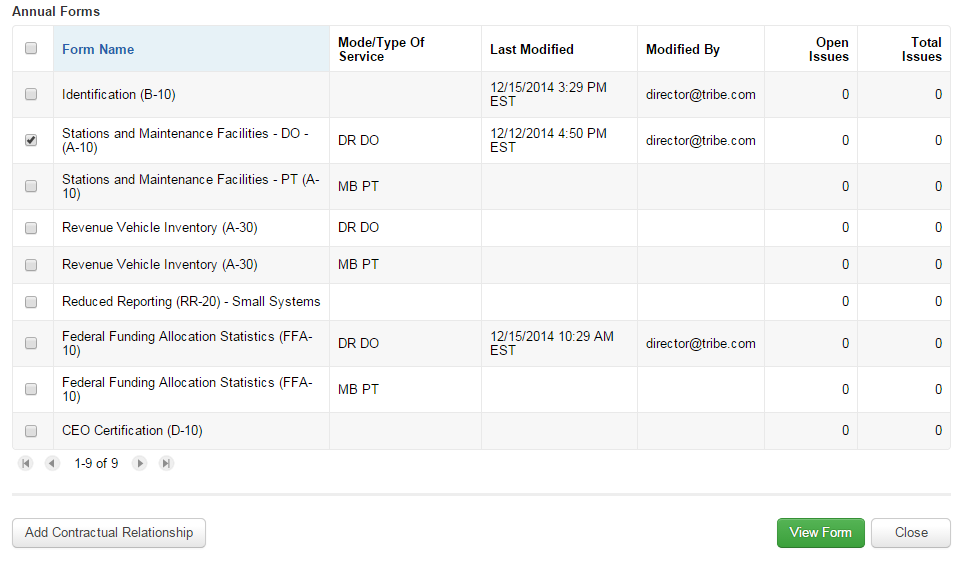 Step 1: Open the A-10 form
Check the box
Click “View Form”
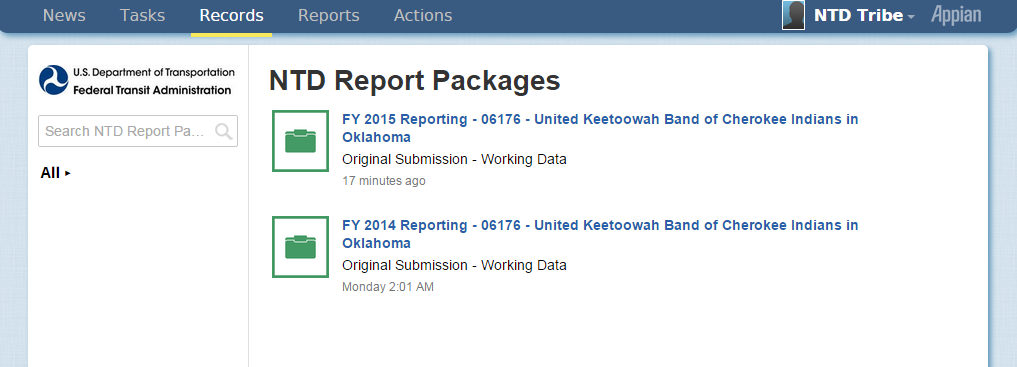 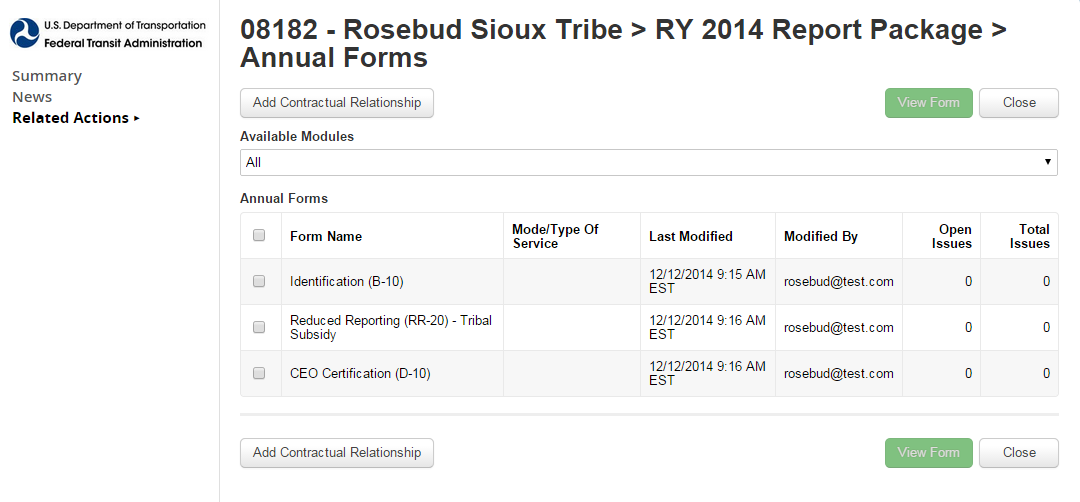 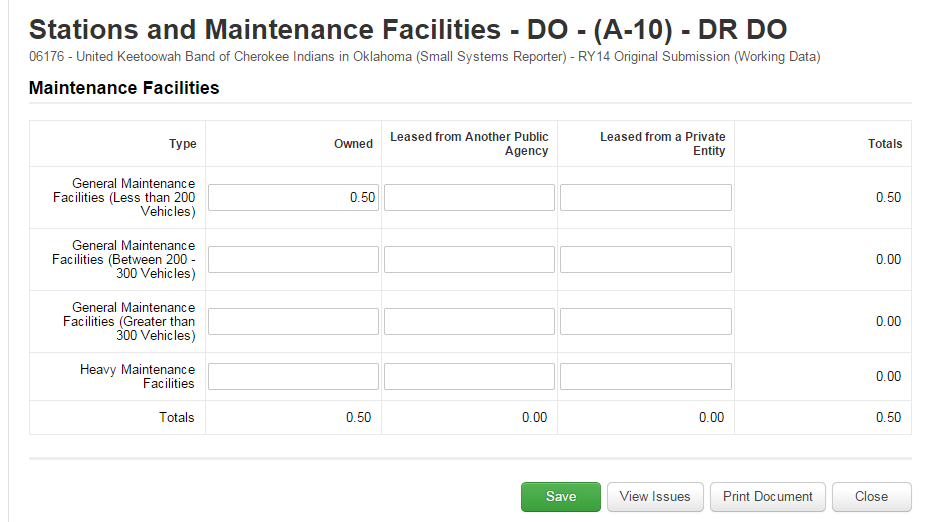 Step 2: Enter Data
If facility is used by more than one mode, report a pro-rated share
96
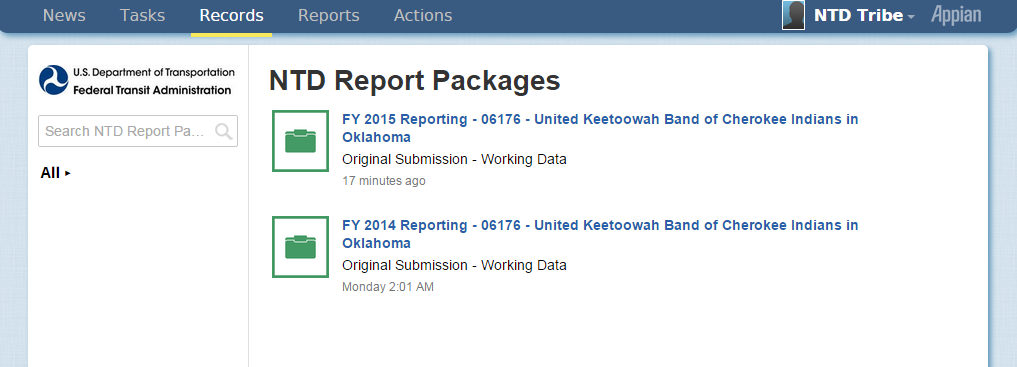 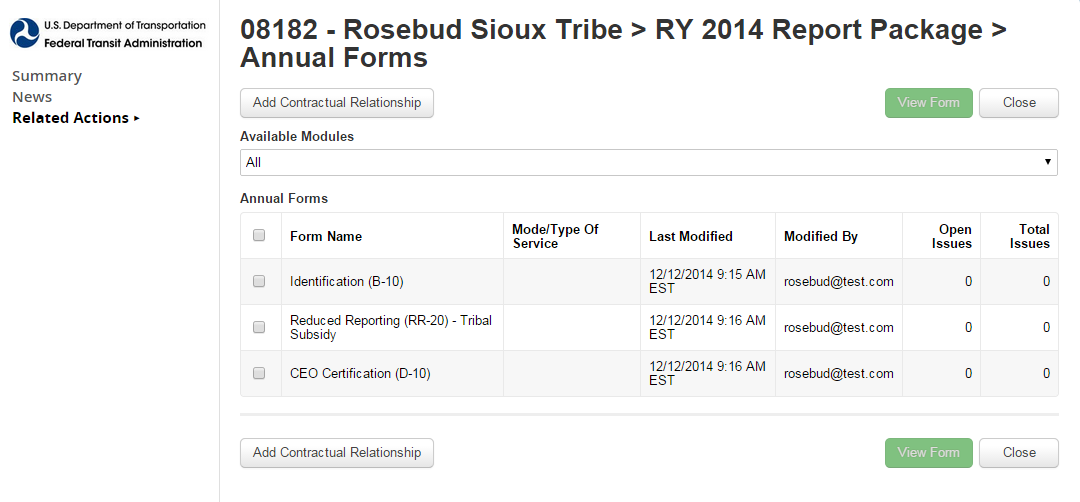 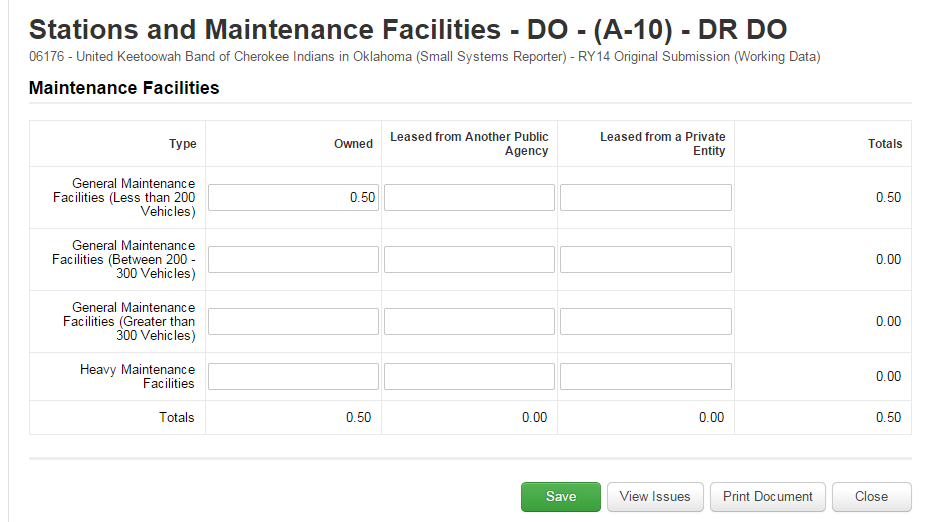 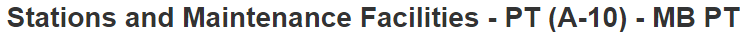 Step 3: Enter Data for remaining modes
If facility is used by more than one mode, report a pro-rated share
97
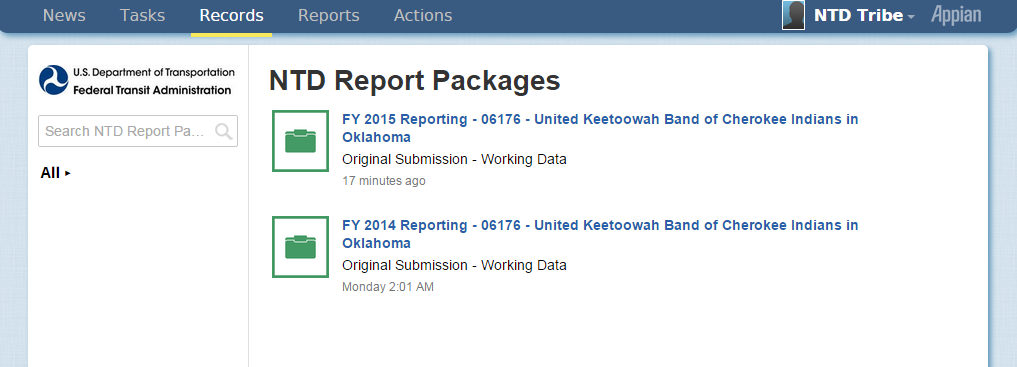 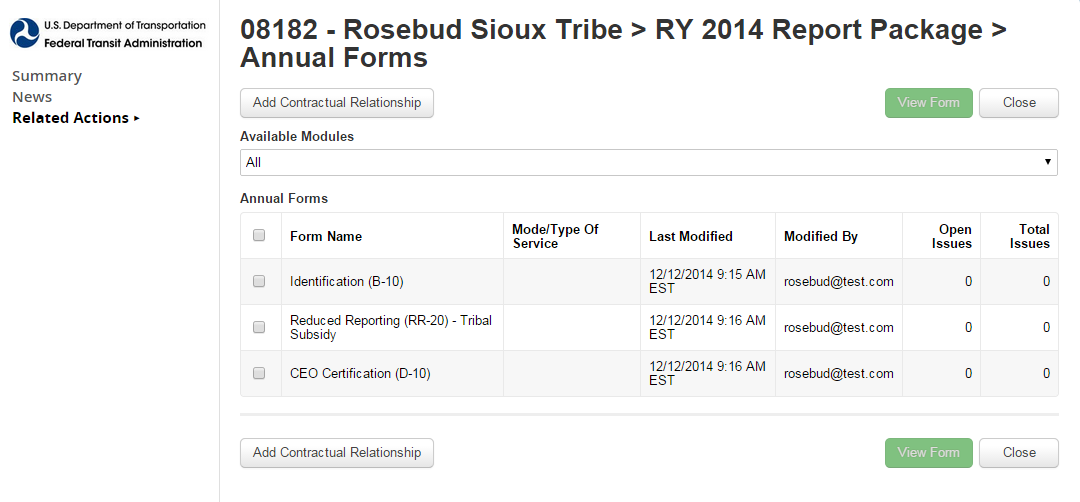 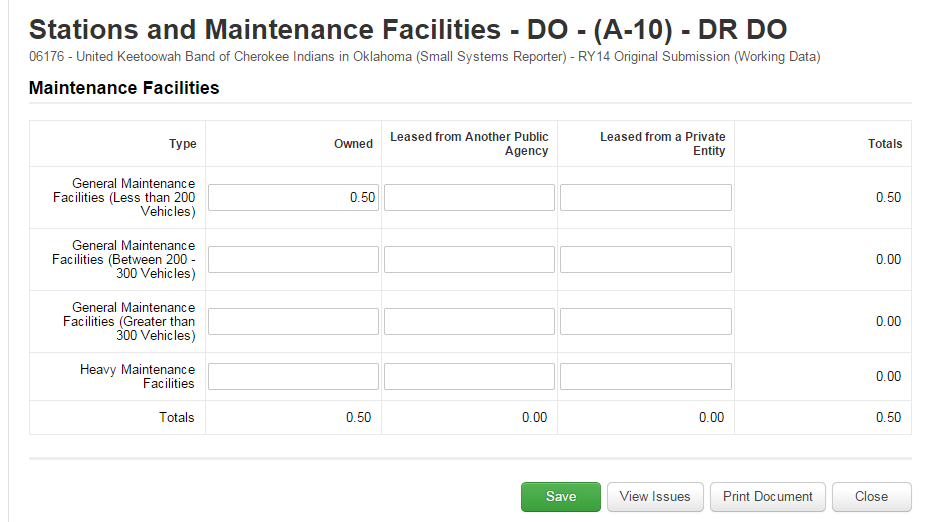 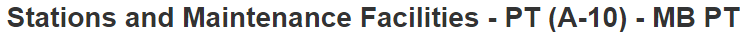 Step 4: Save & Close
98
Revenue Vehicle Inventory
A-30
99
Historical A-30 Data
For Report Year 2014, agencies are required to report data by mode.

Agencies reporting a single mode should have their A-30 pre-filled with “closed-out” data from 2013.
100
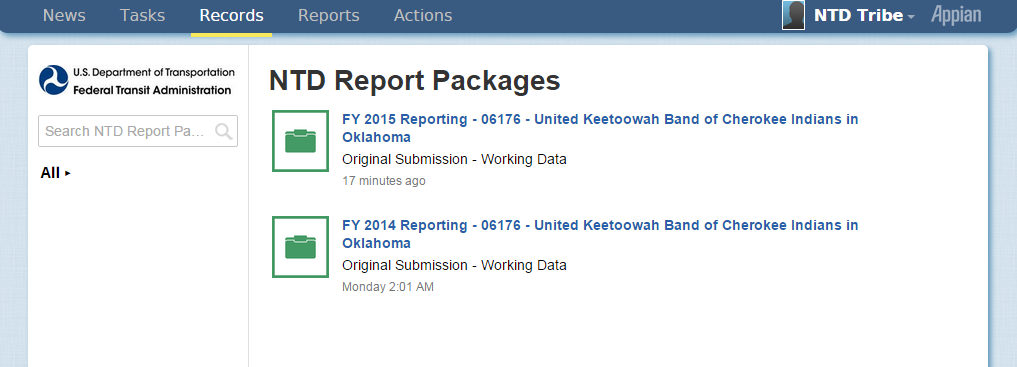 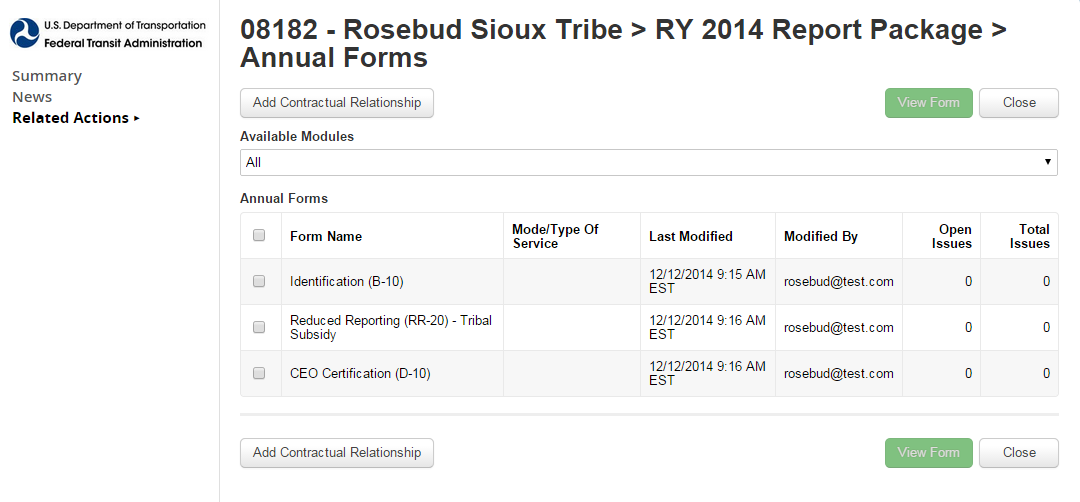 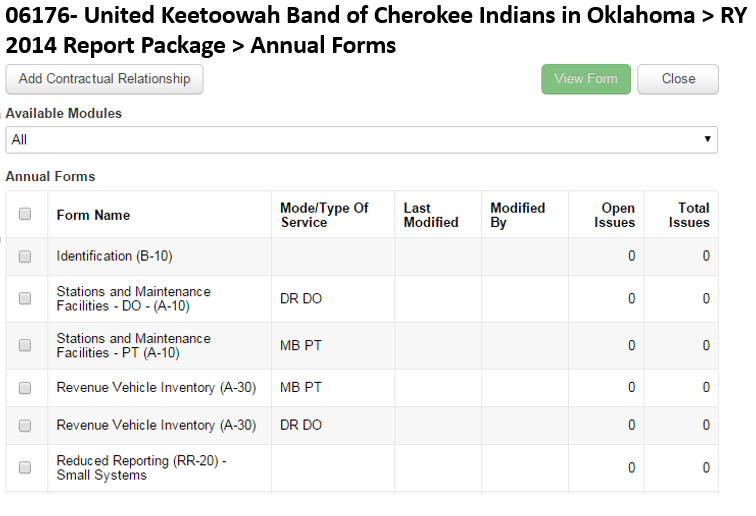 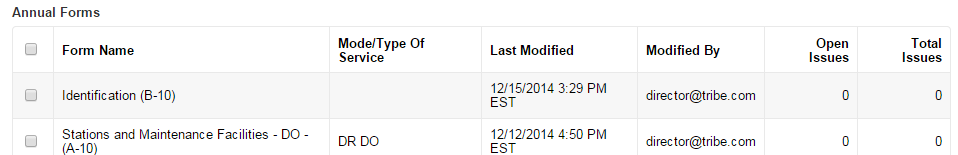 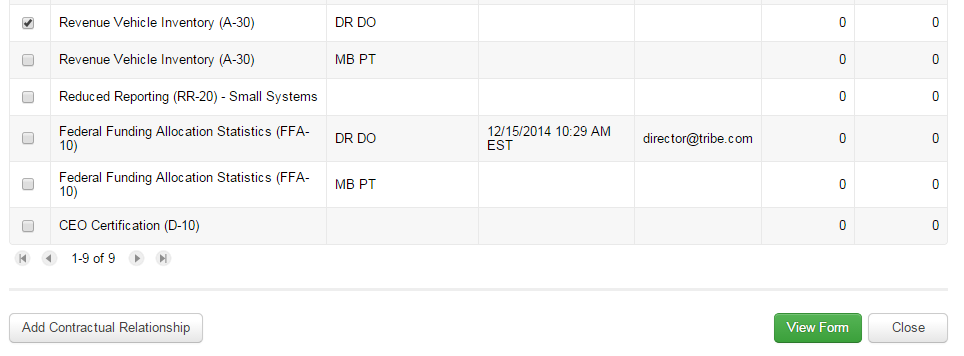 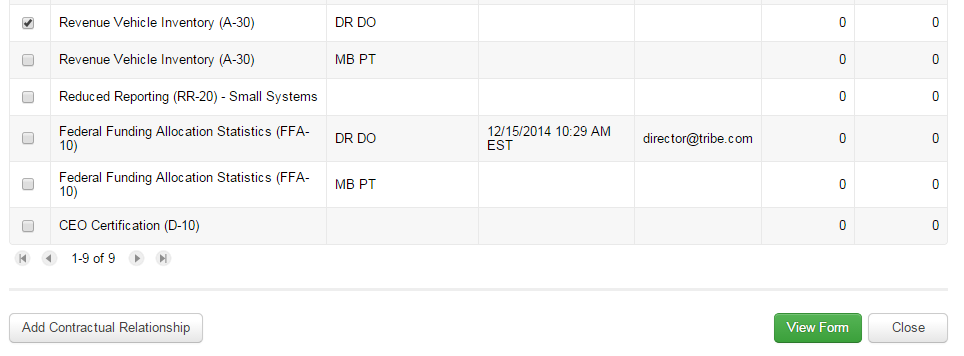 Step 1: Open the A-30 form
Check the box
Click “View Form”
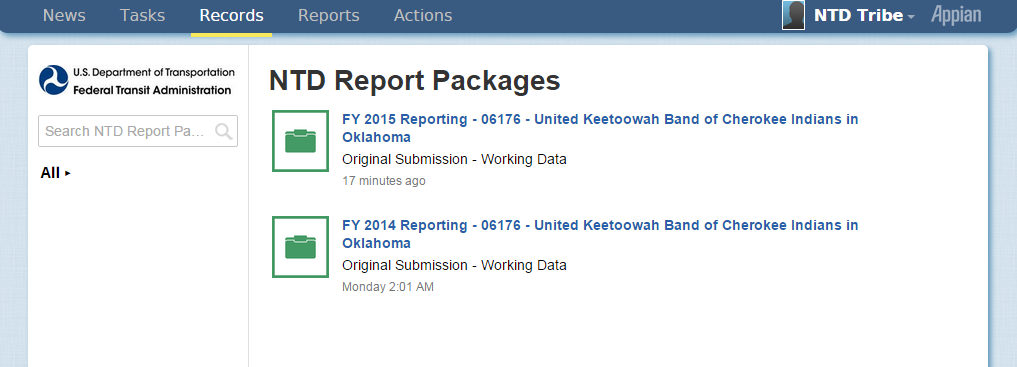 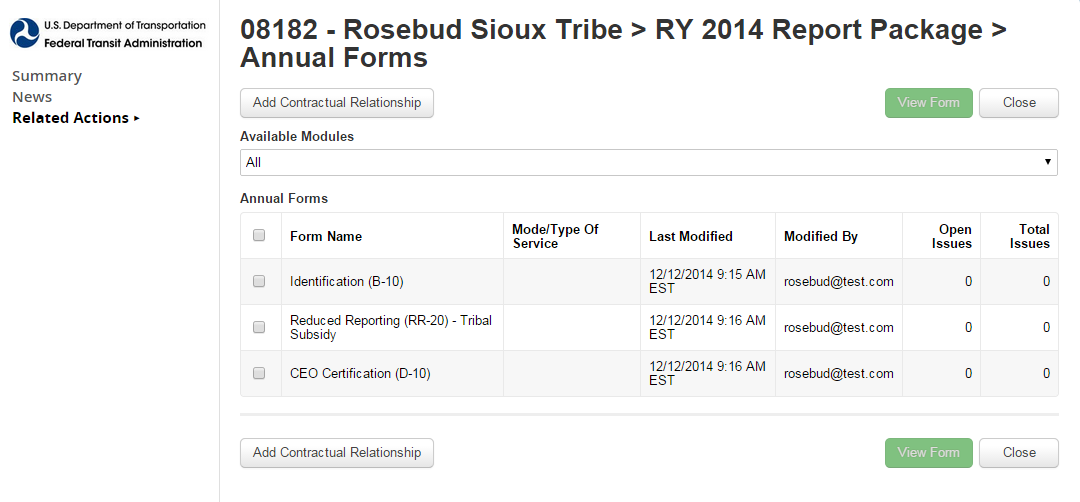 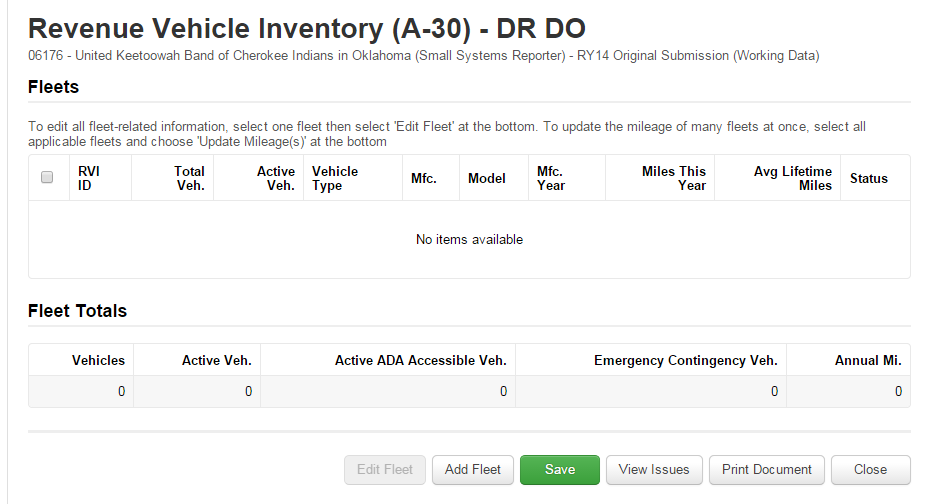 Step 2: Click “Add Fleet”
102
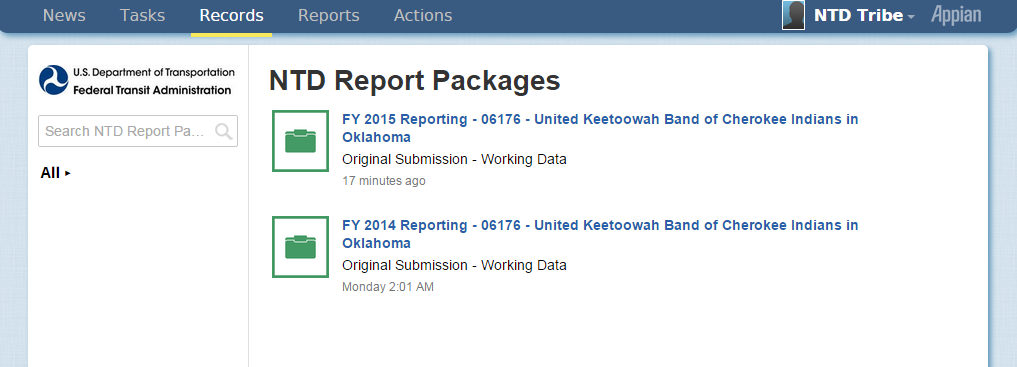 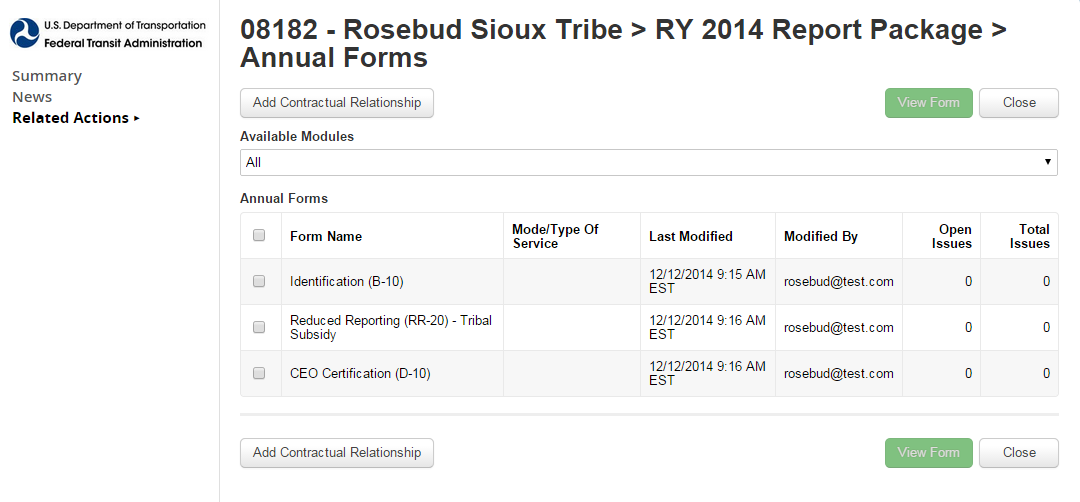 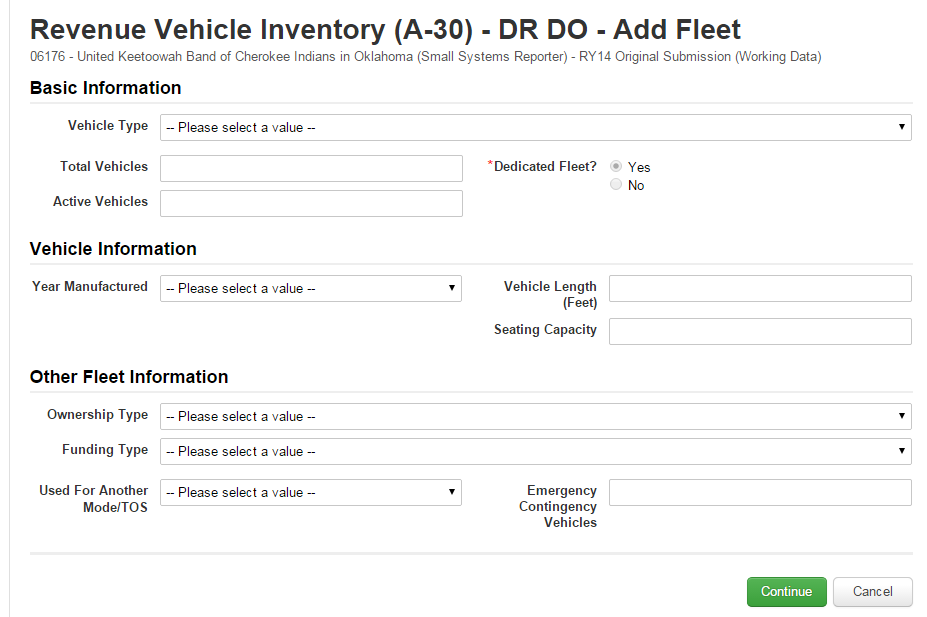 Step 3: Fill out the form
103
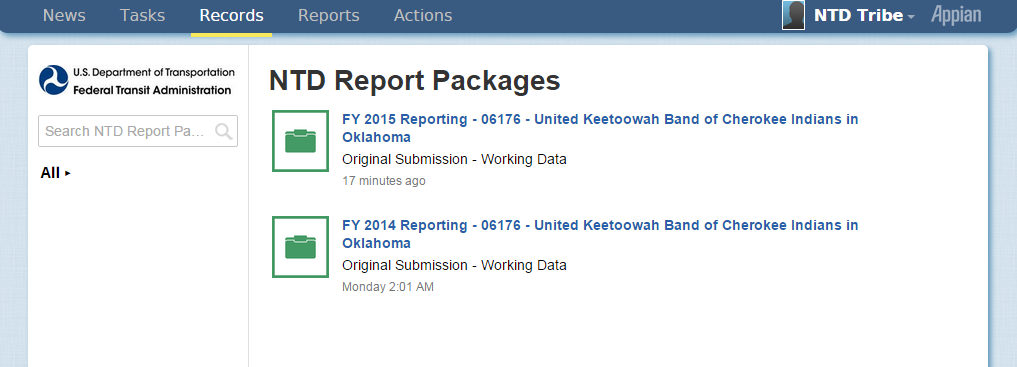 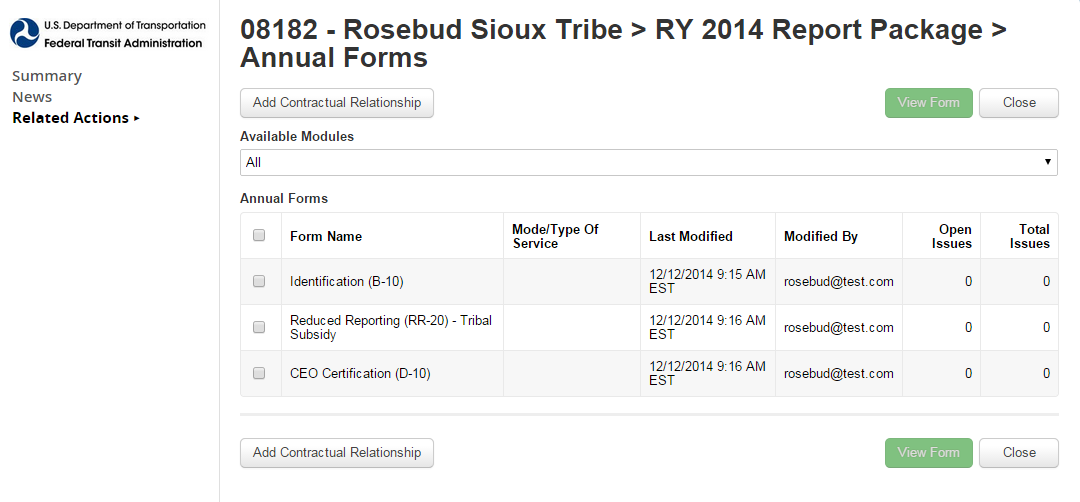 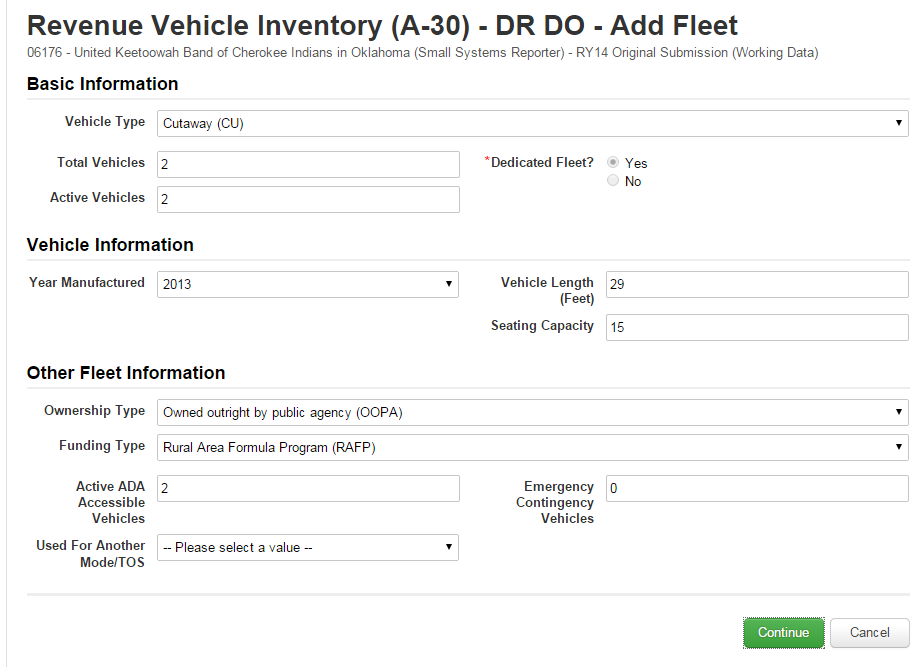 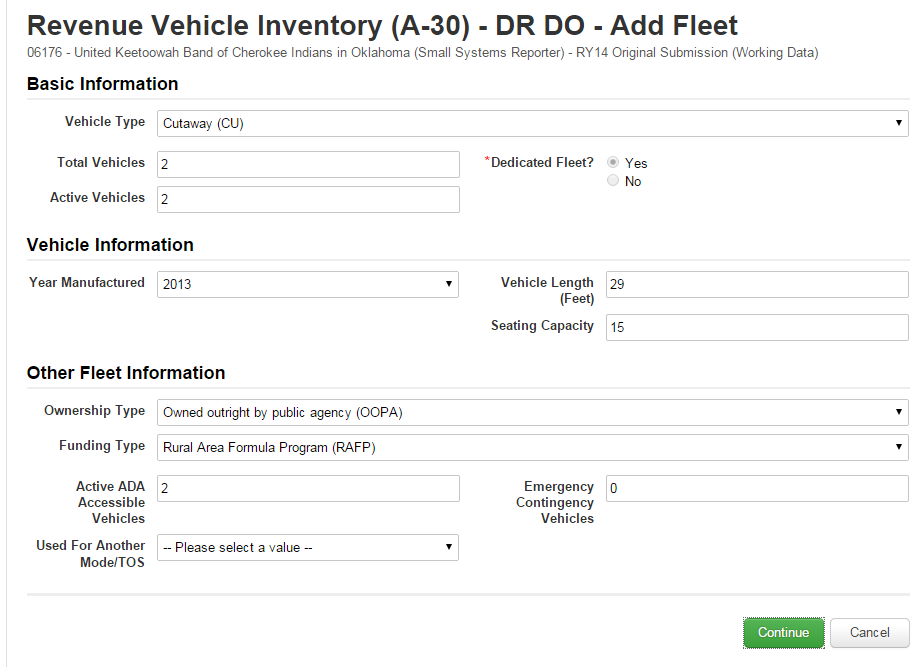 Step 4: Click “Continue”
104
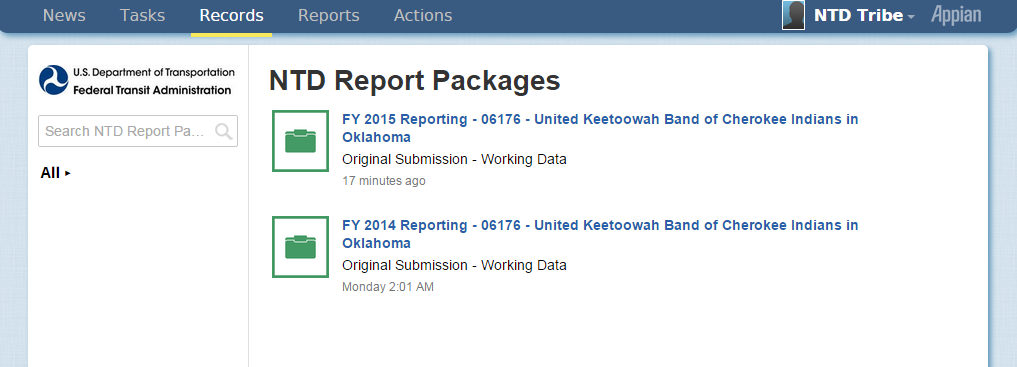 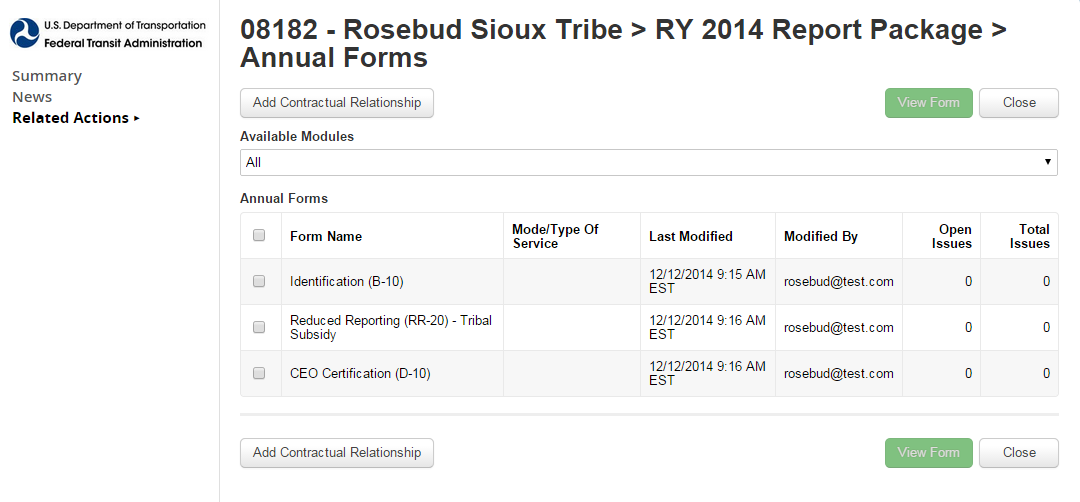 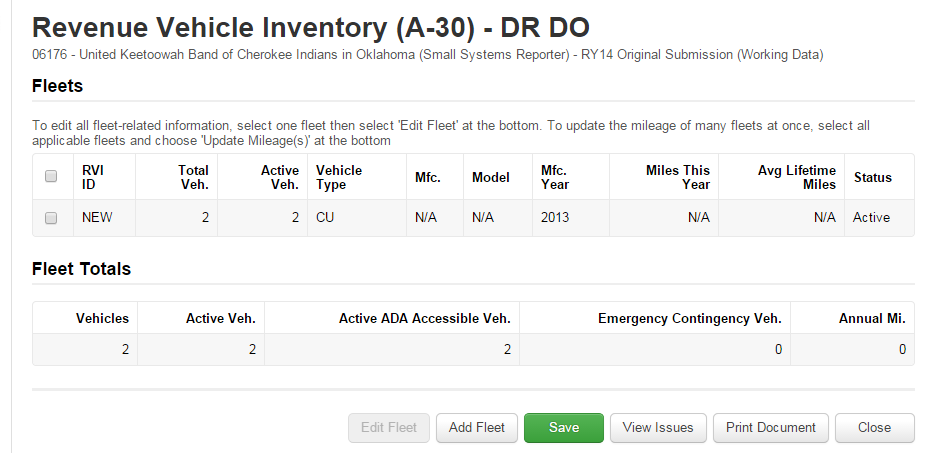 Step 5: Click “Save”
Saving assigns a RVI ID
Click “Add Fleet” for more vehicles
105
[Speaker Notes: Once saved, assigns ID #]
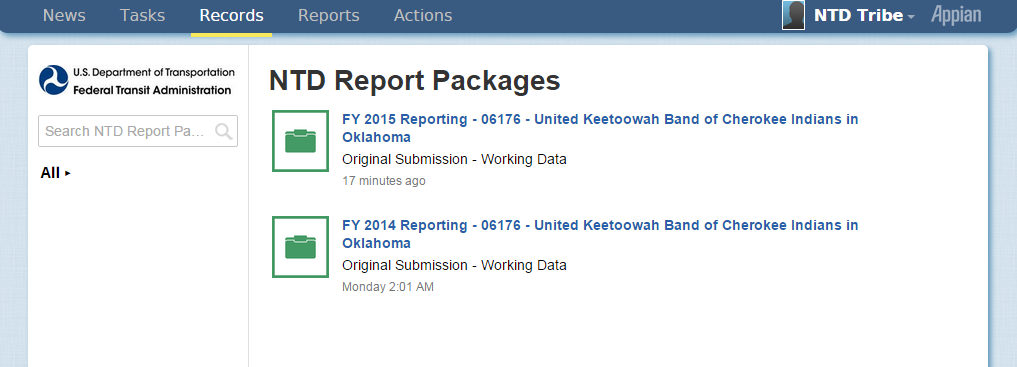 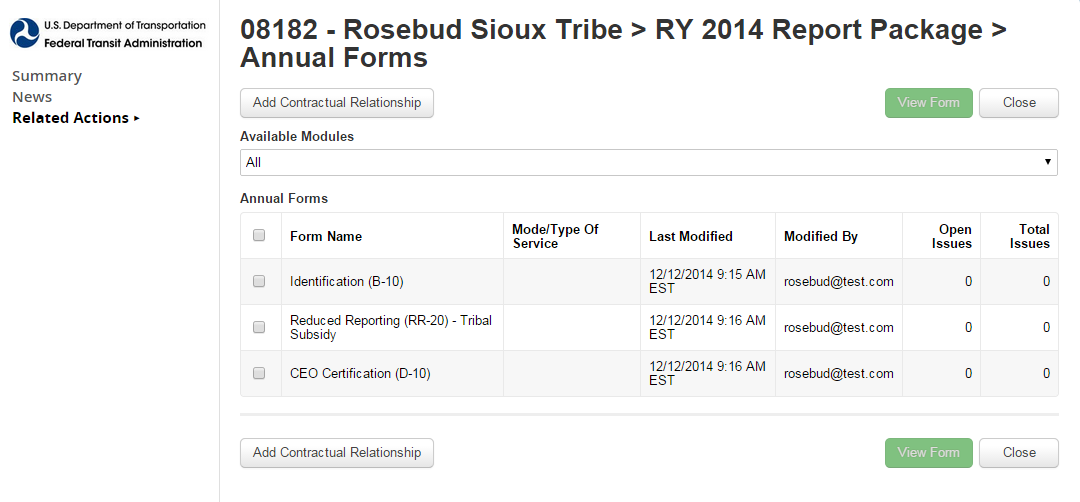 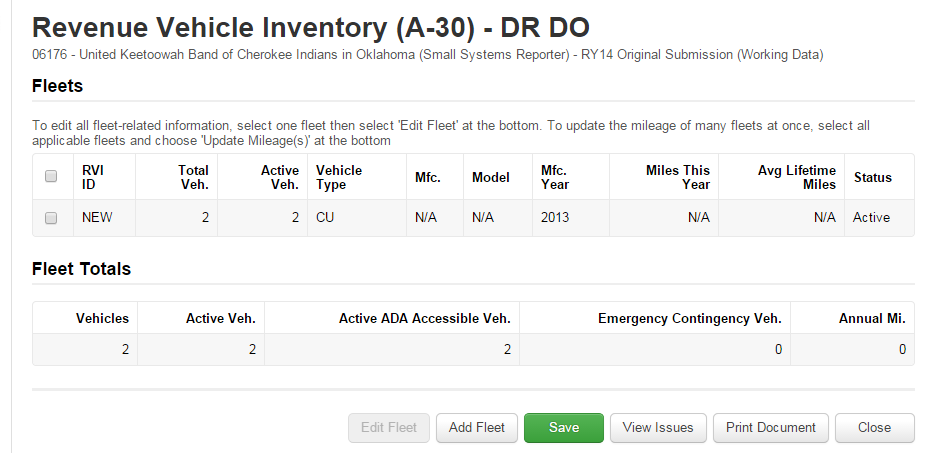 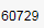 Step 6: Click “Close”
106
[Speaker Notes: Once saved, assigns ID #]
Reduced Reporting Form
RR-20
107
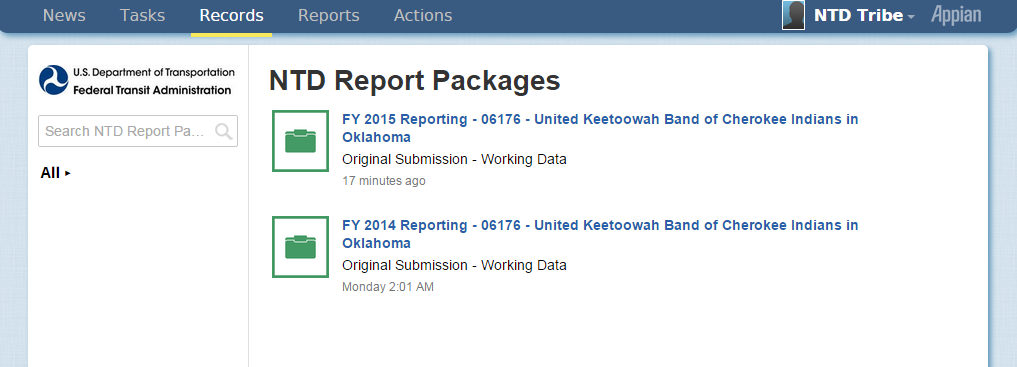 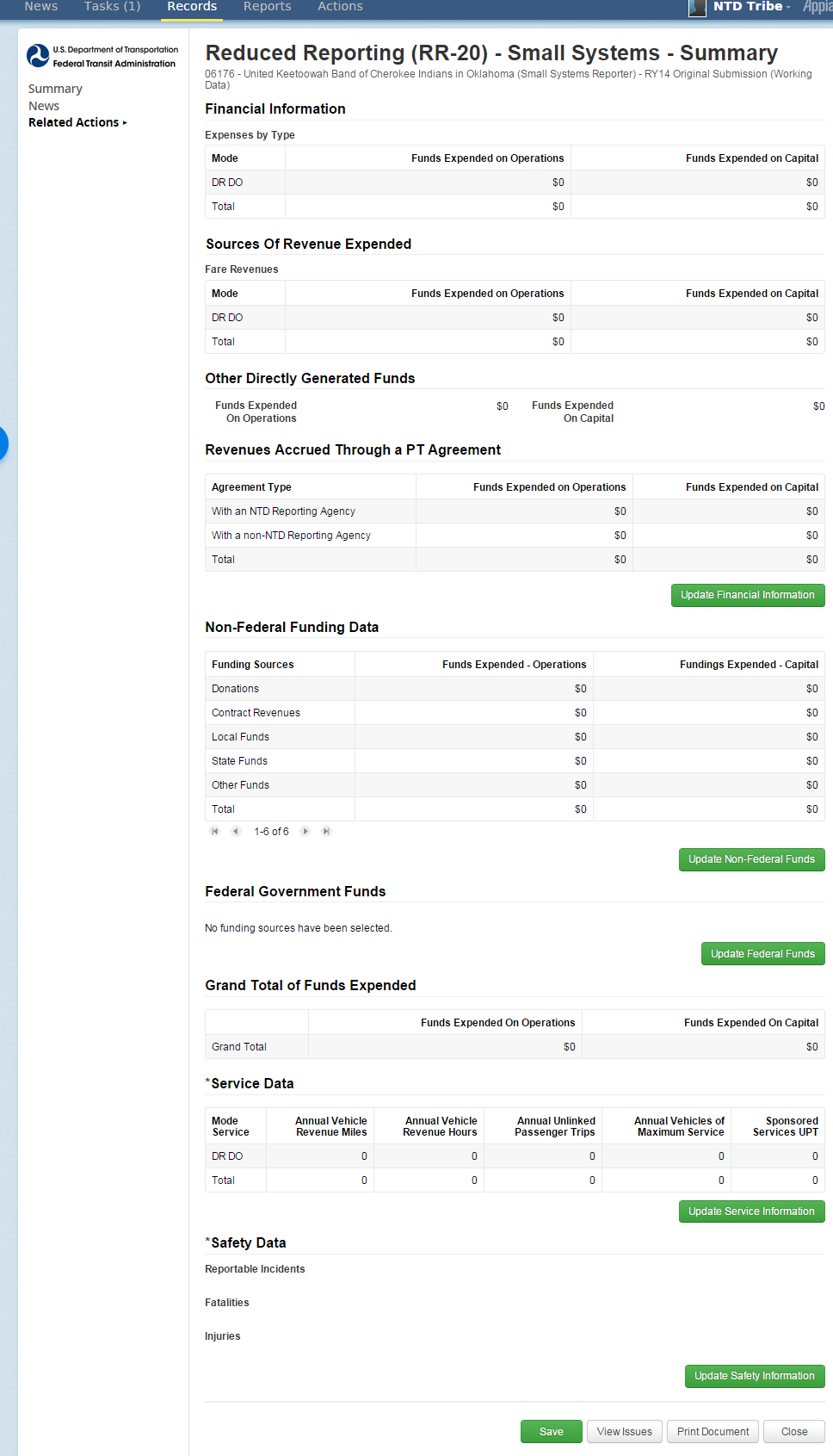 Full RR-20
Broken into Sections
Financial Information
Non-Federal Funding Data
Federal Government Funds
Service Data
Safety Data
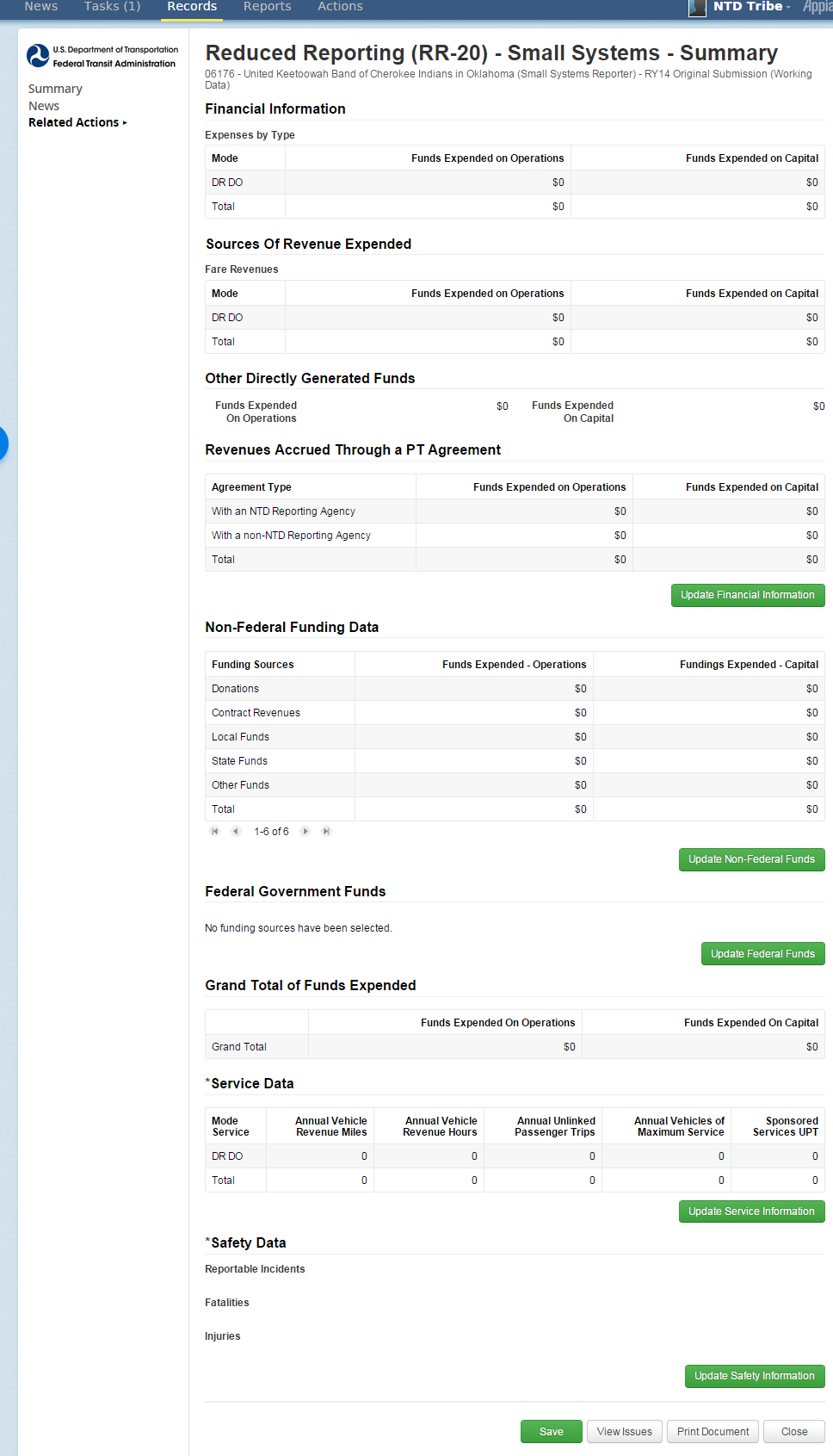 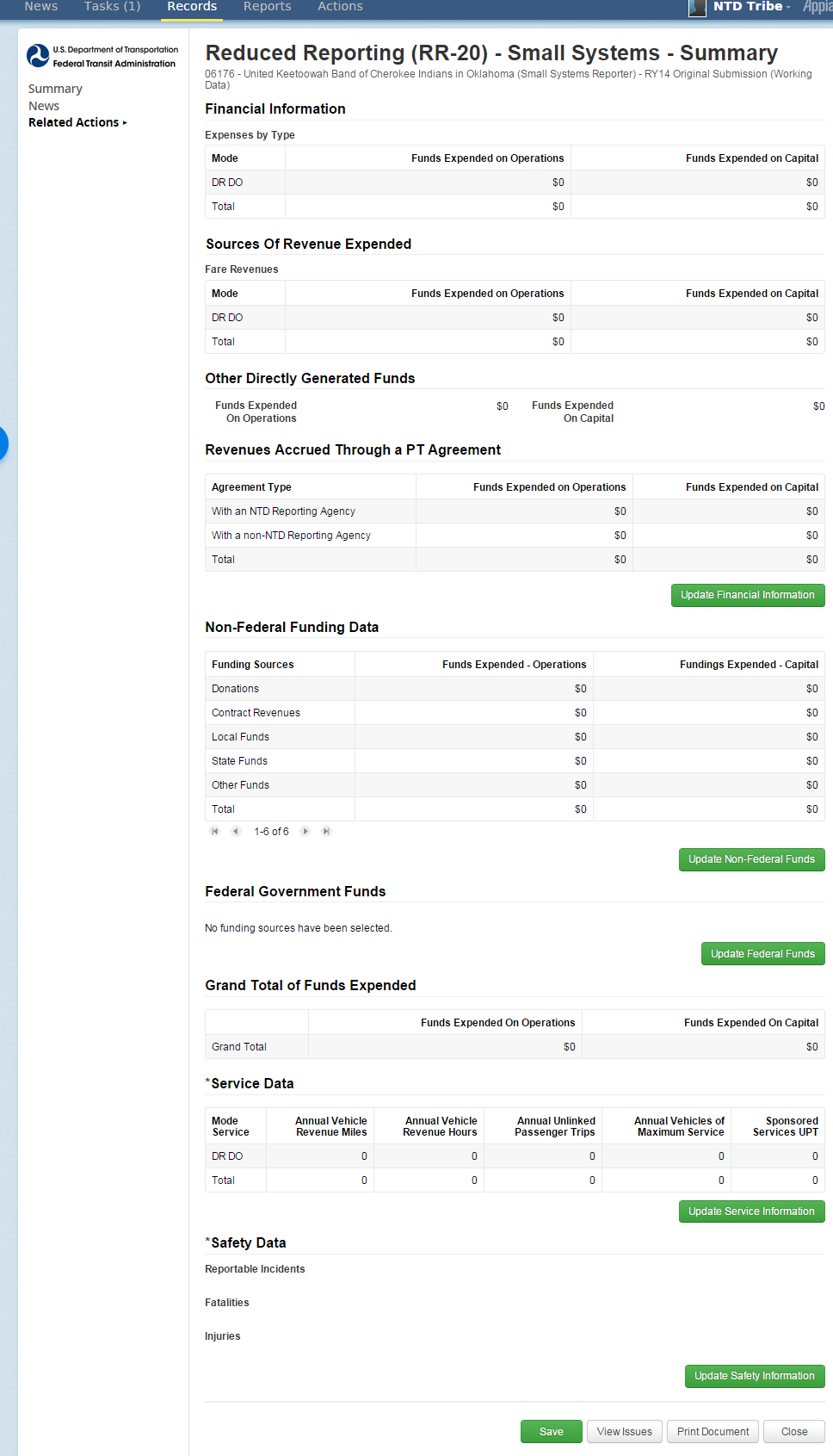 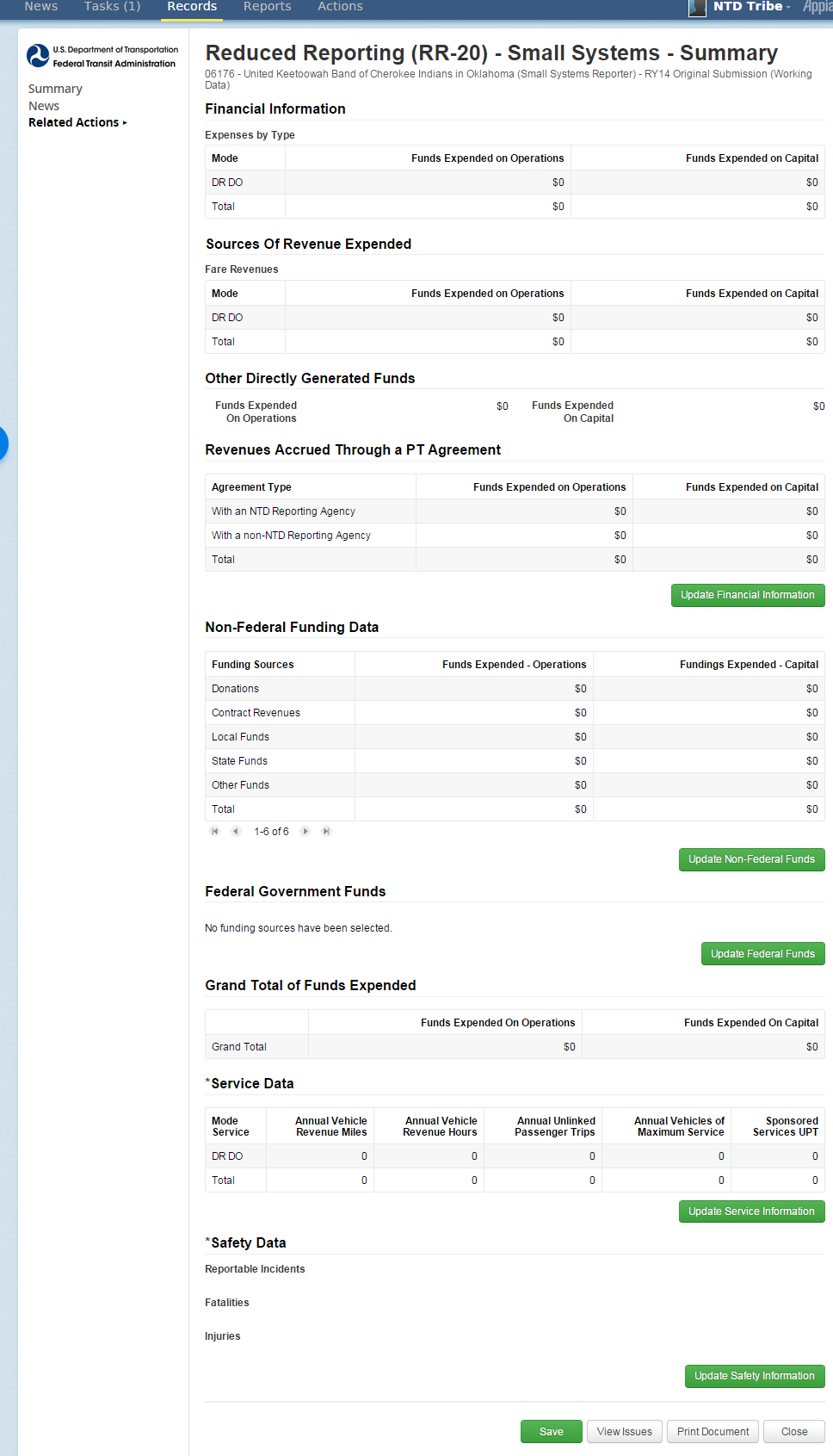 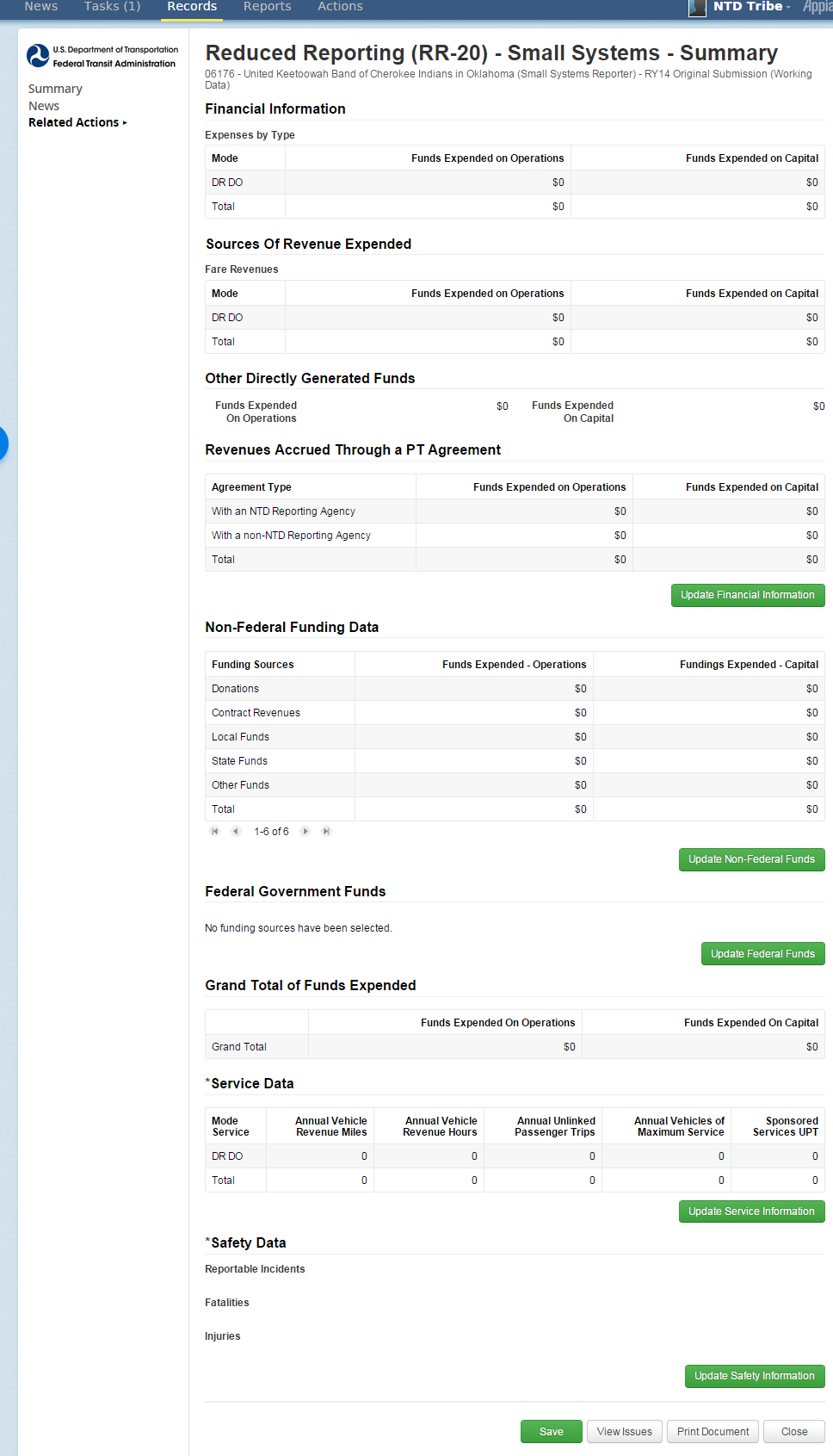 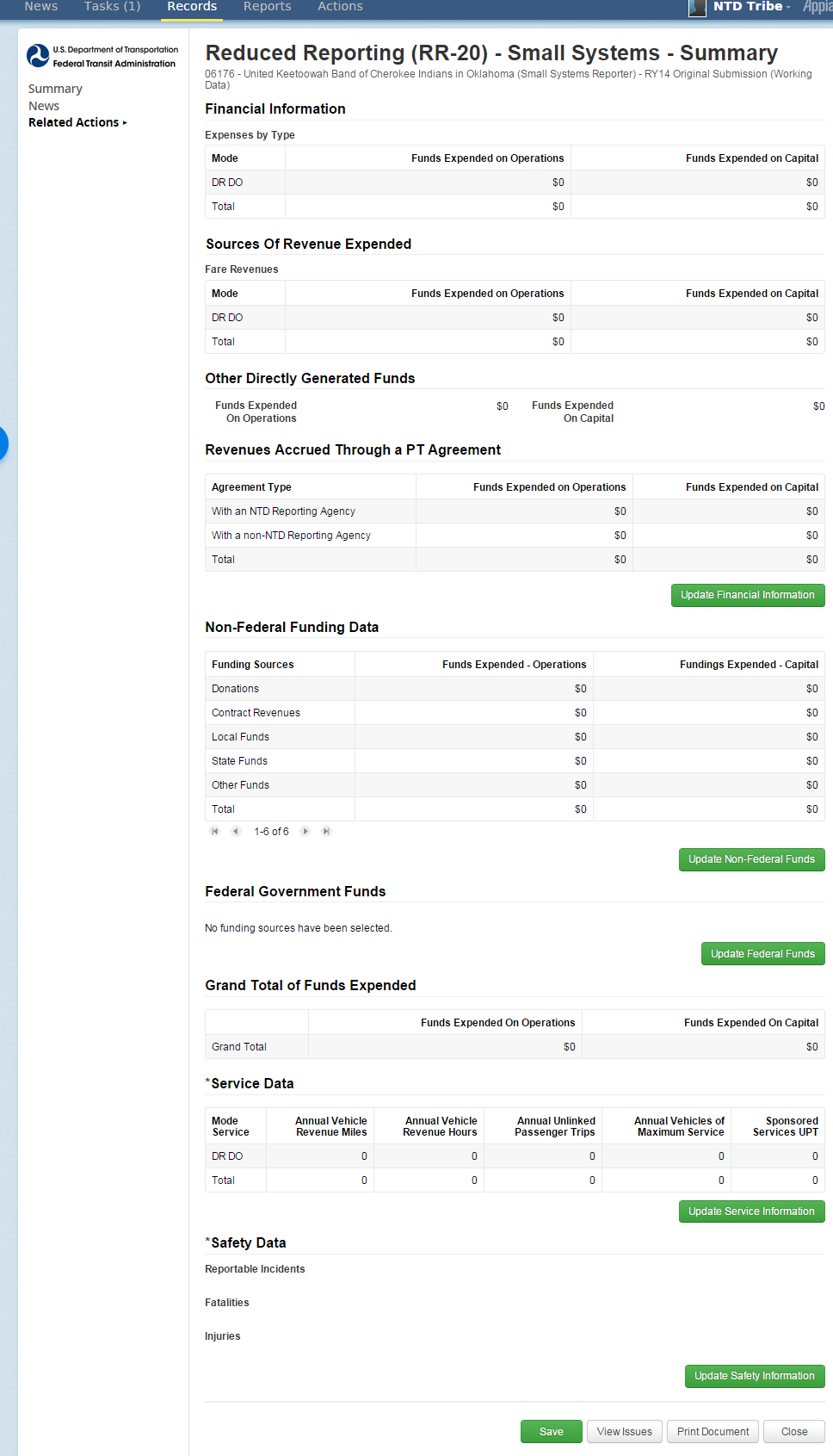 108
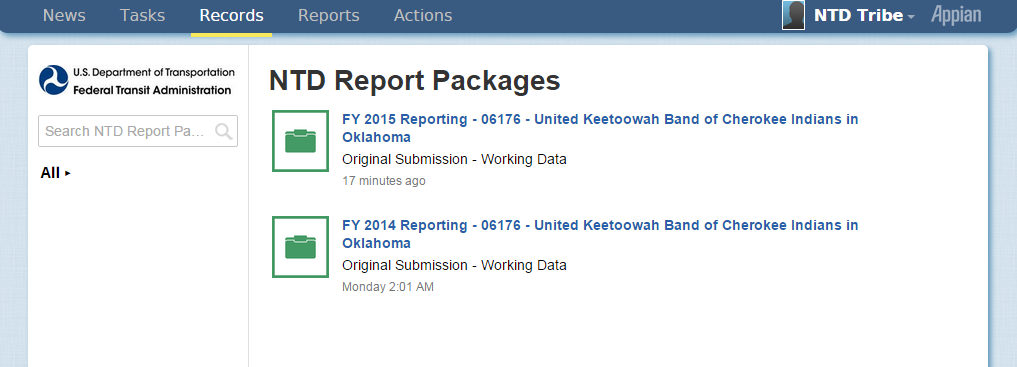 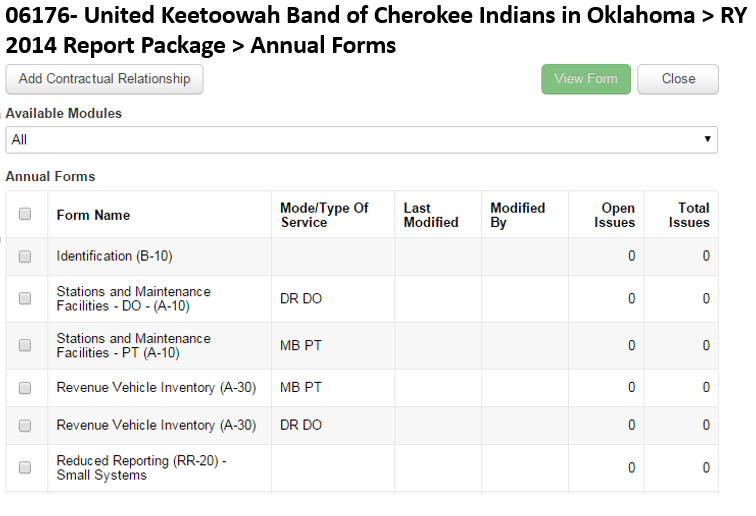 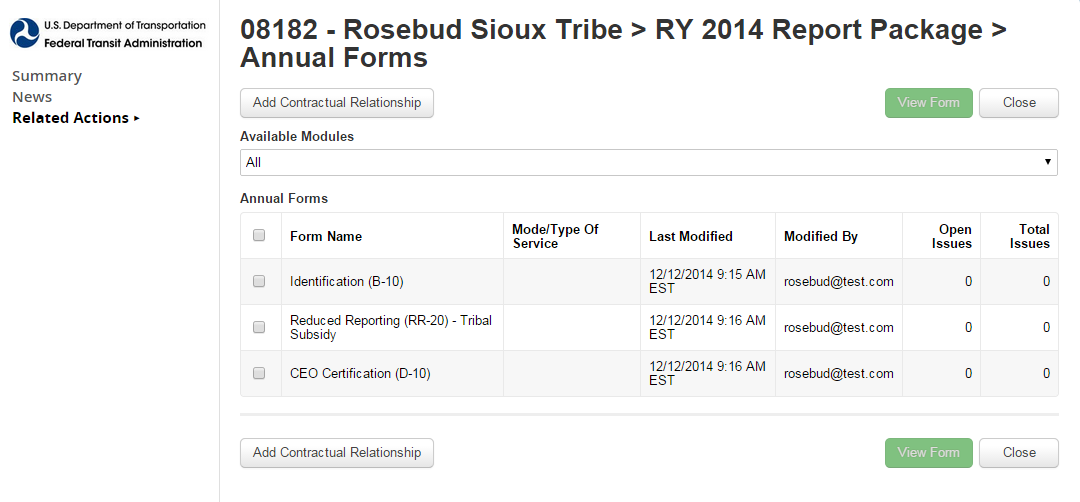 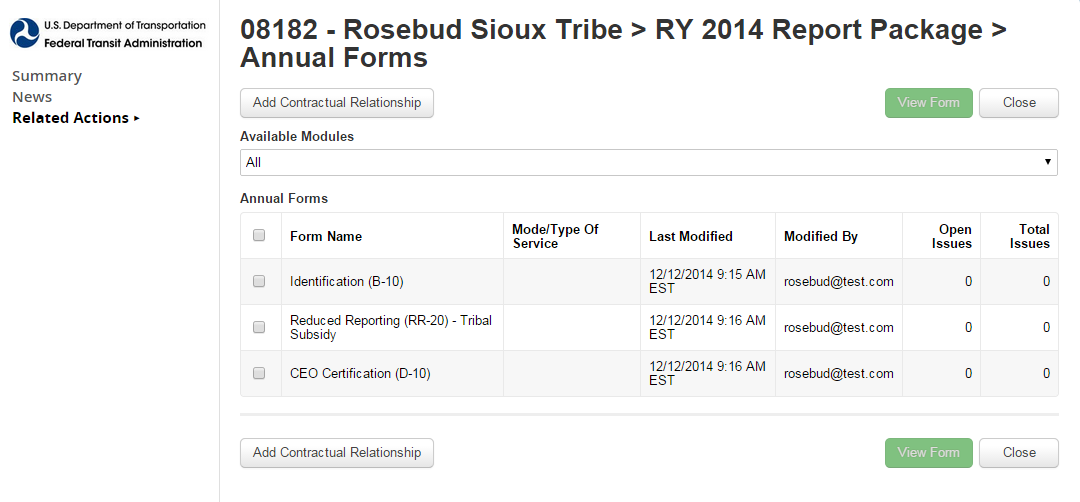 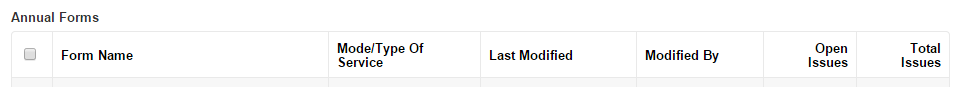 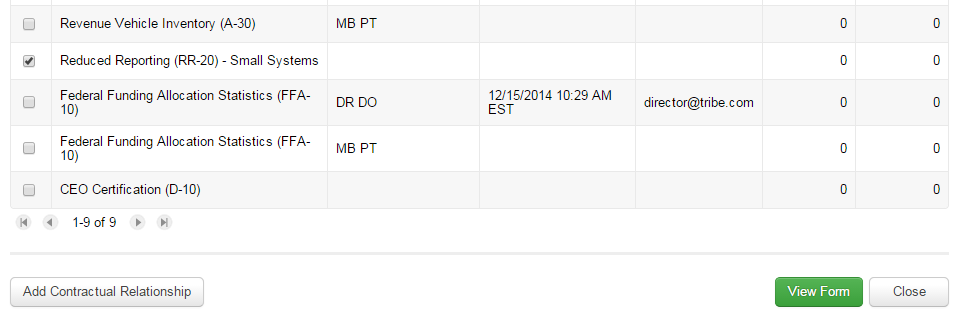 Step 1: Open the RR-20 form
Check the box
Click “View Form”
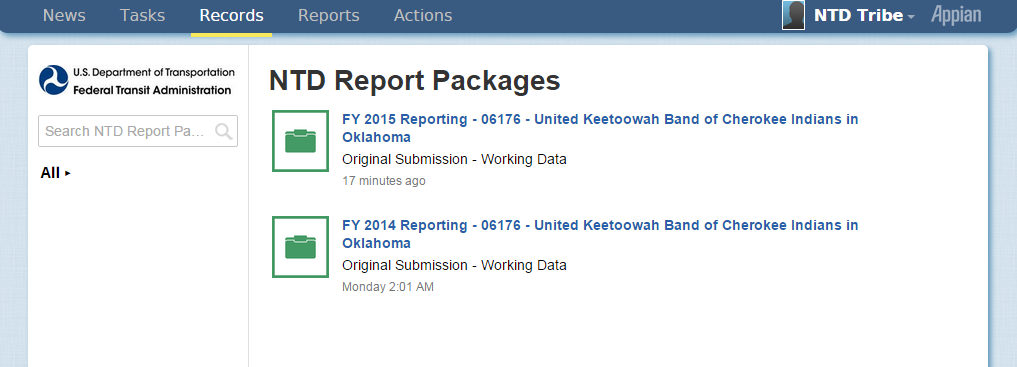 RR20.1
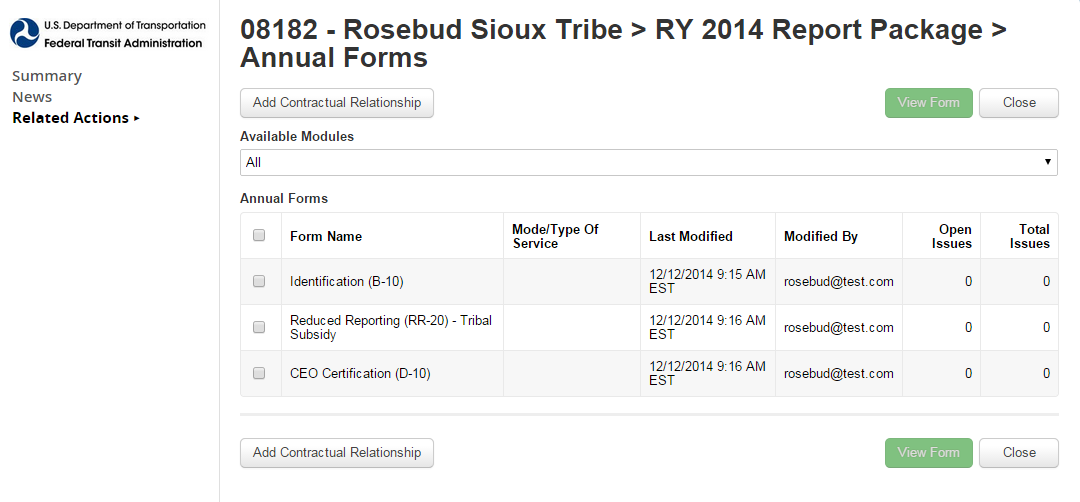 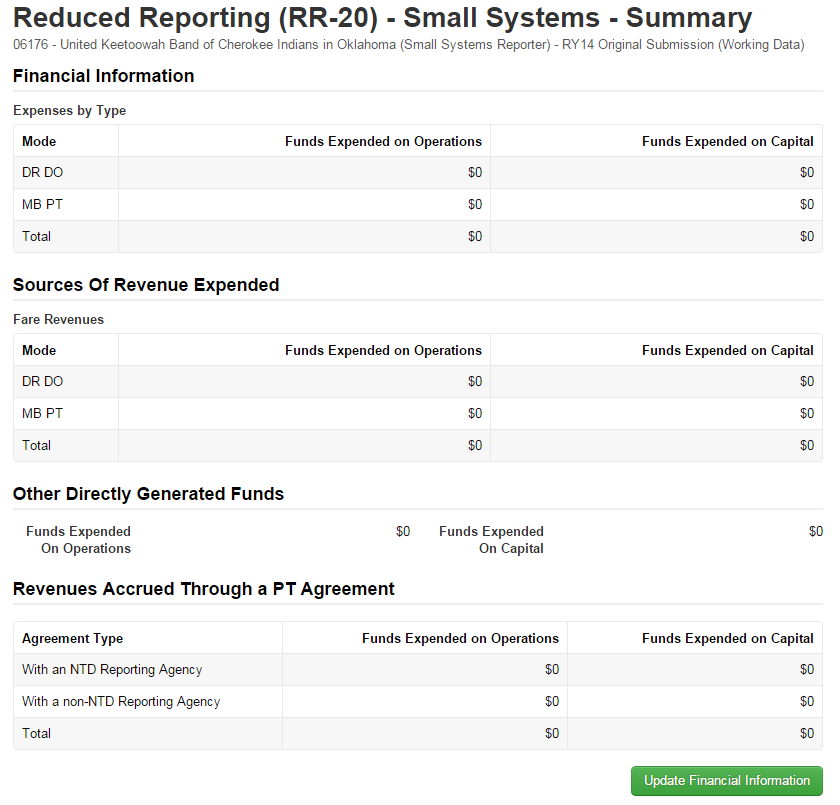 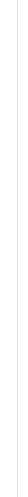 Step 2: Click “Update Financial Information”
110
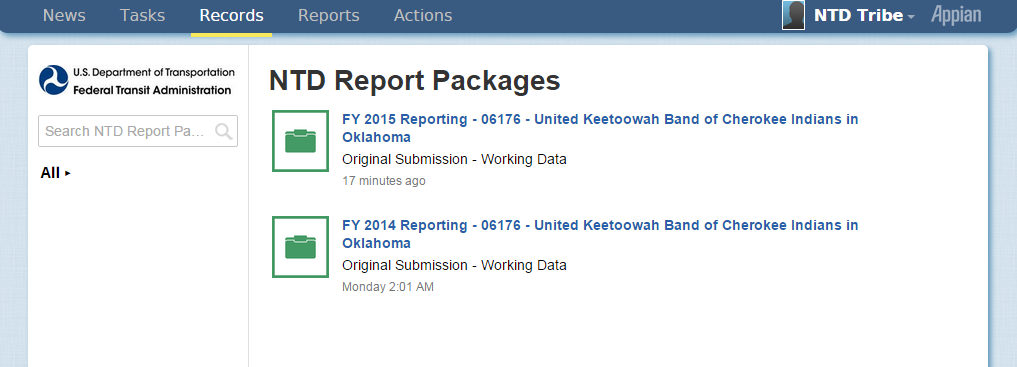 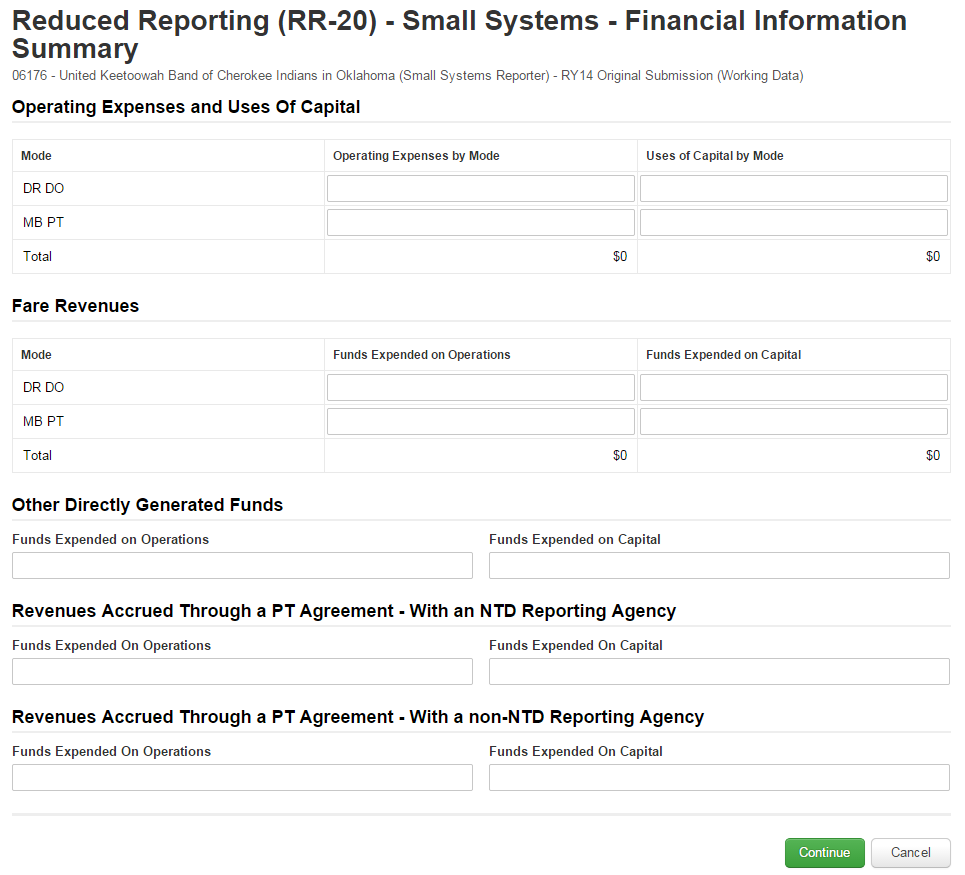 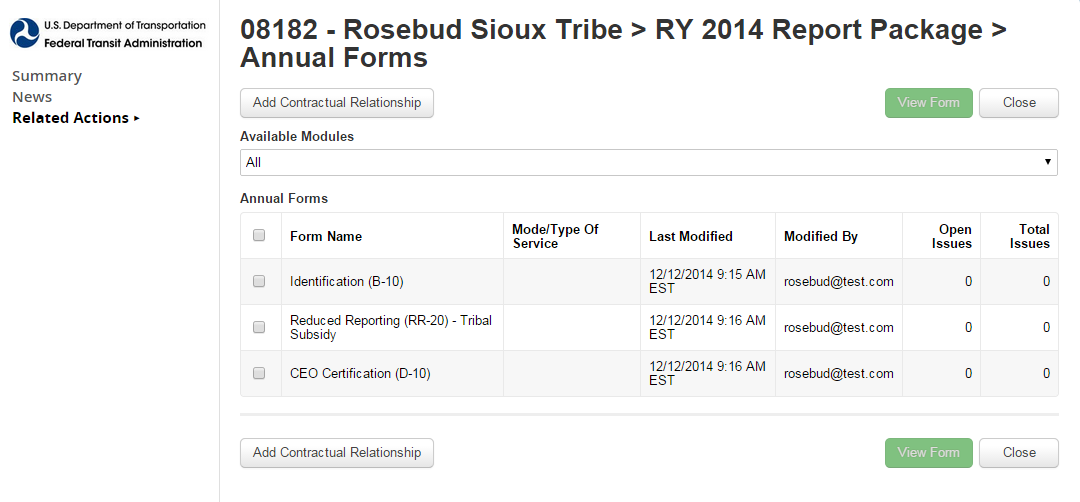 Step 3: Enter data
Annual expenses by mode
Revenue applied from Fare
Other Directly Generated Funds
111
[Speaker Notes: Talk about PT Agreement]
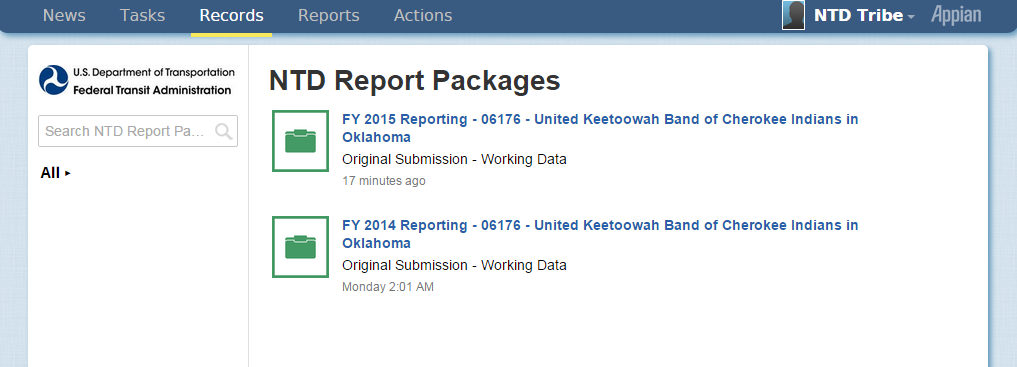 RR20.2
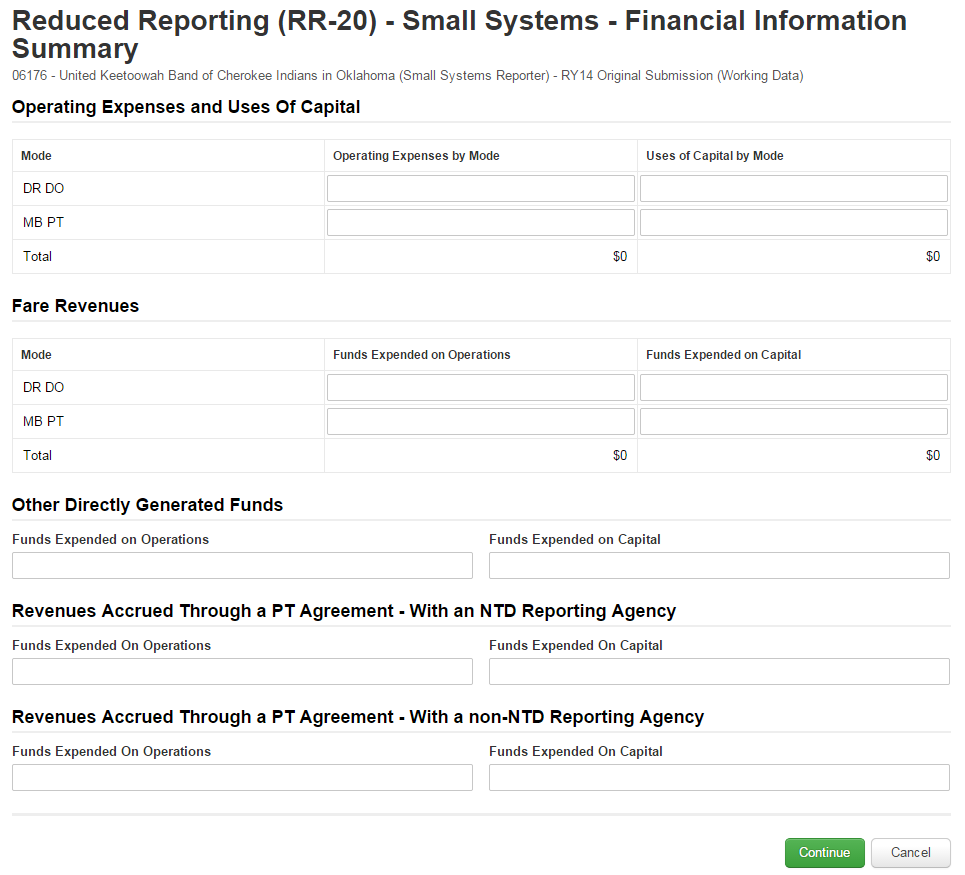 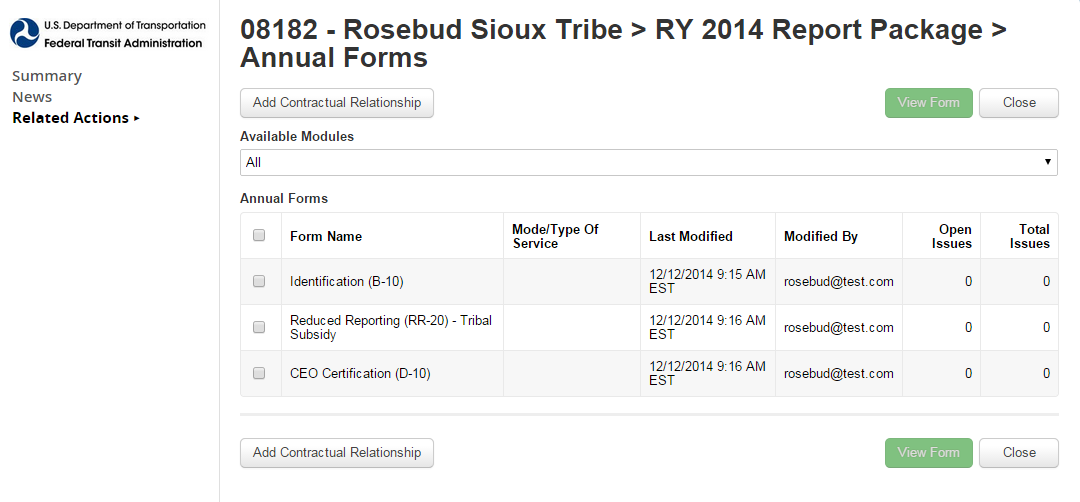 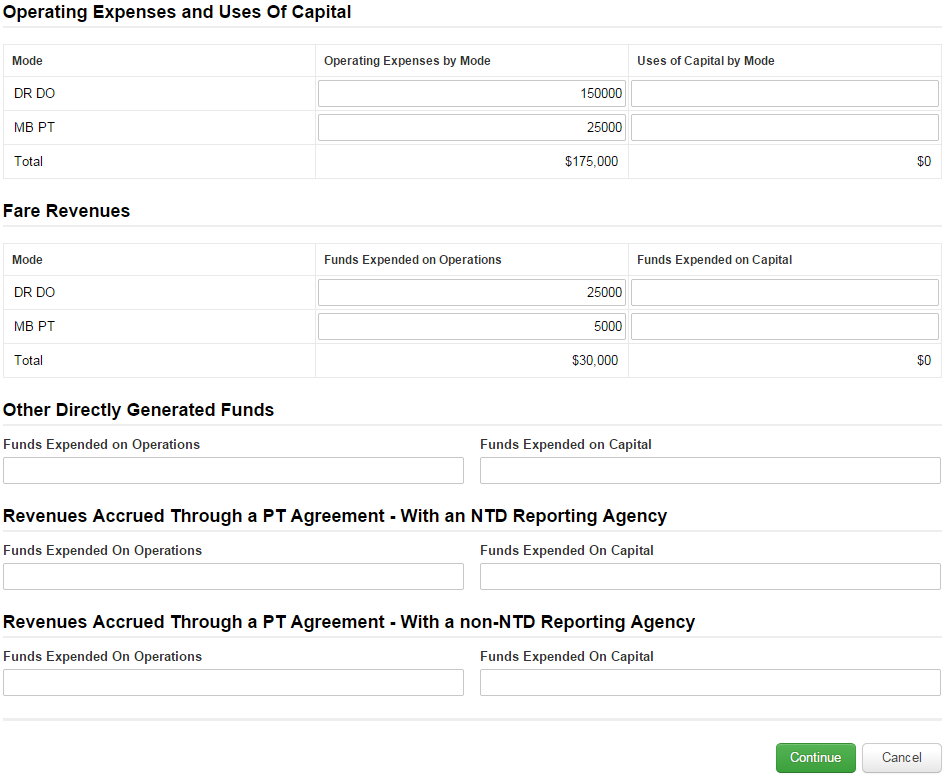 Step 4: Click “Continue”
112
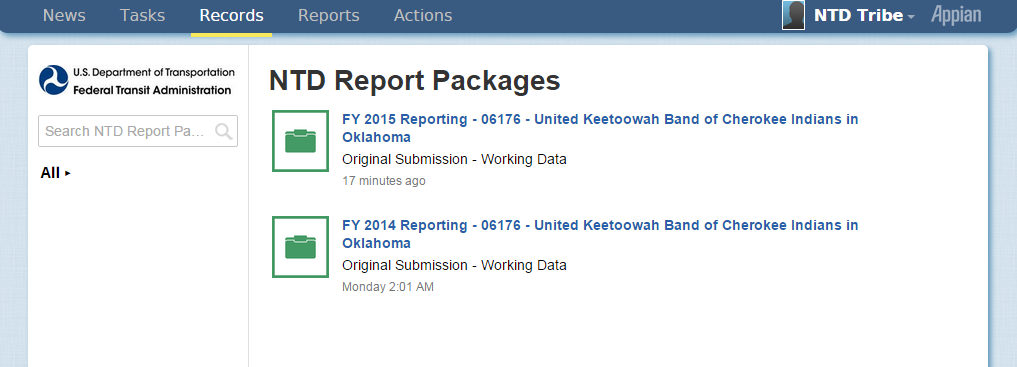 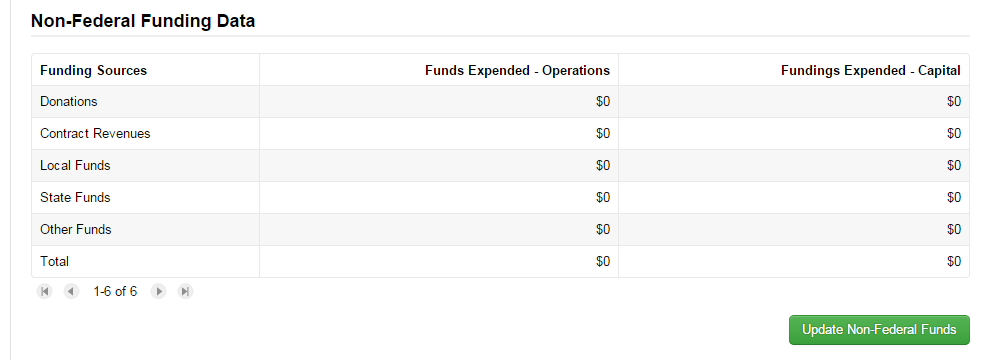 Step 5: Update Non-Federal Funds
113
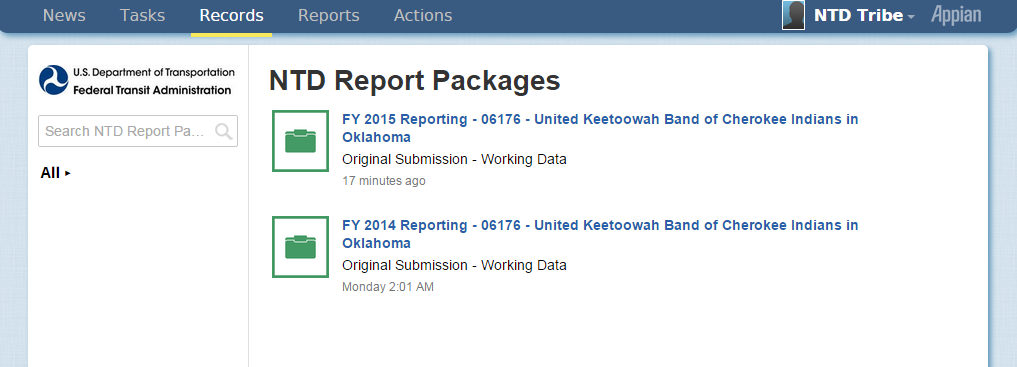 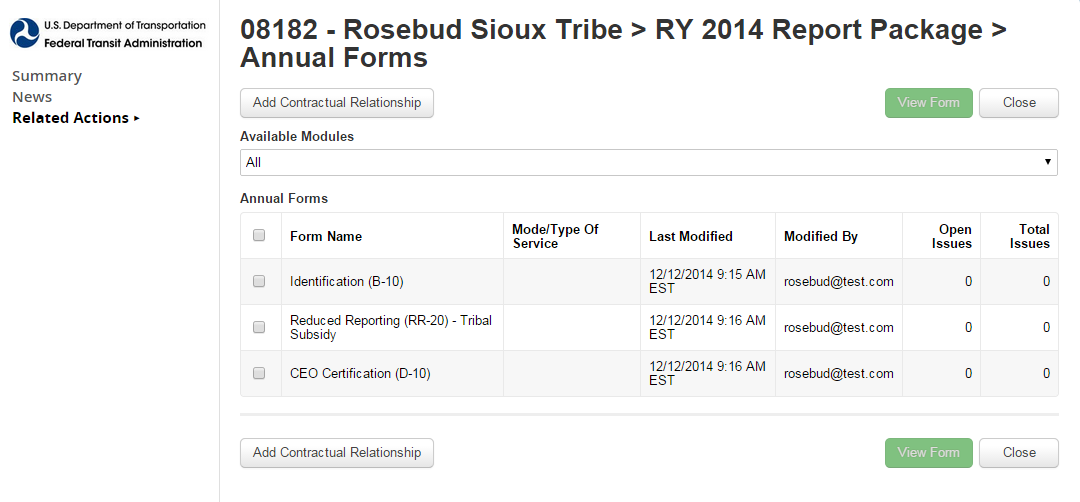 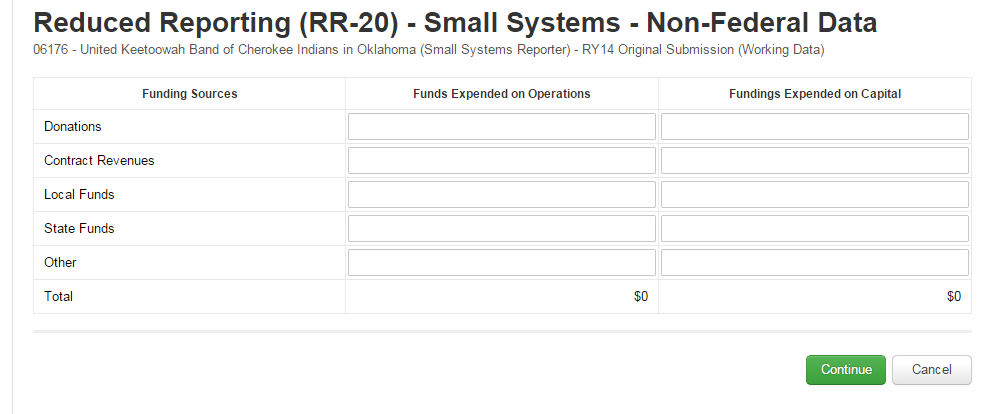 Step 6: Enter data
114
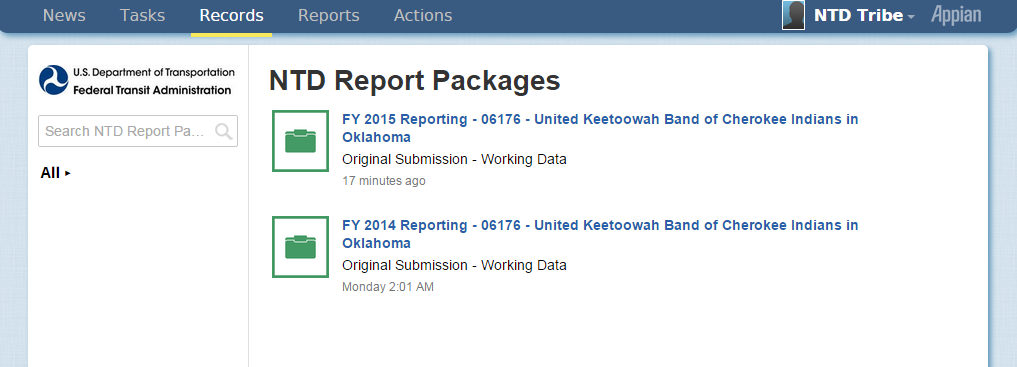 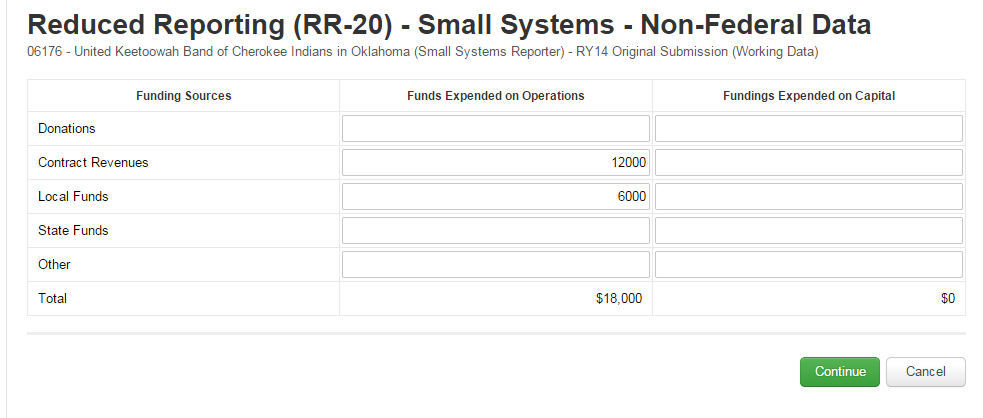 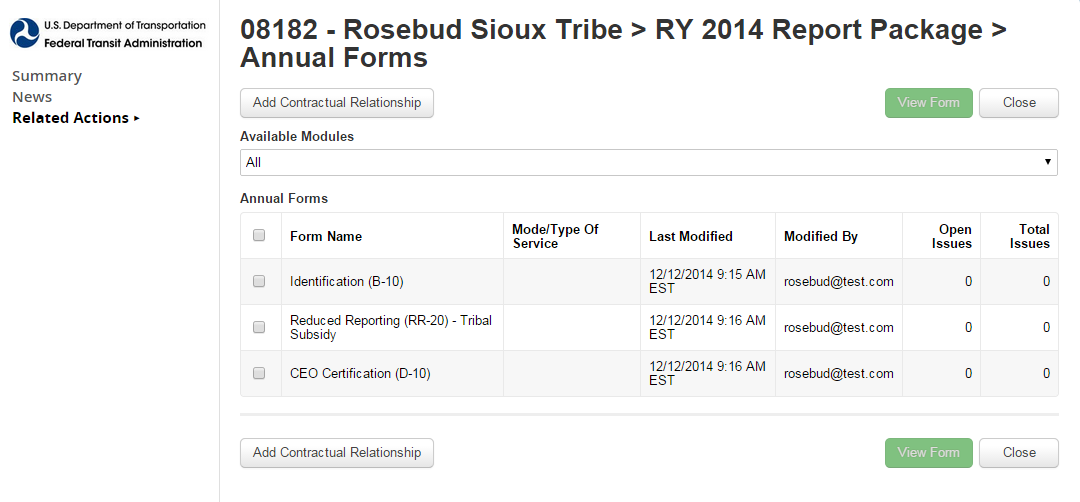 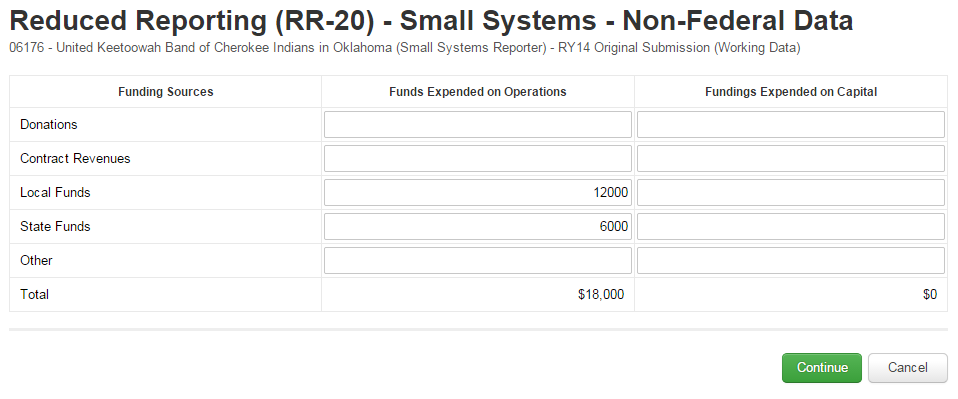 Step 7: Click “Continue”
115
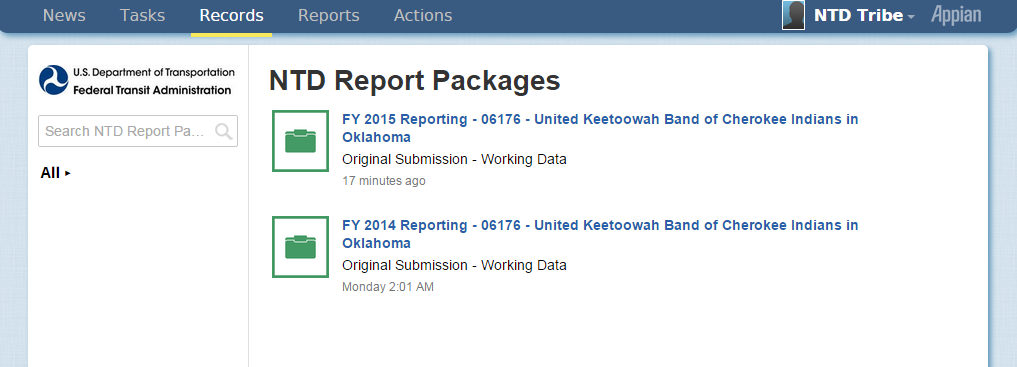 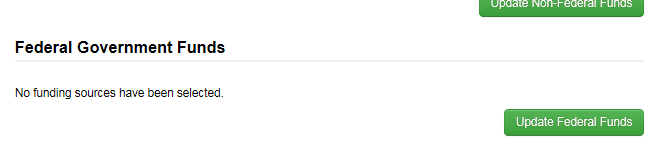 Step 8: Update Federal Funds
Select the Federal sources that apply
Only those data input fields will show
Can change sources at any time
116
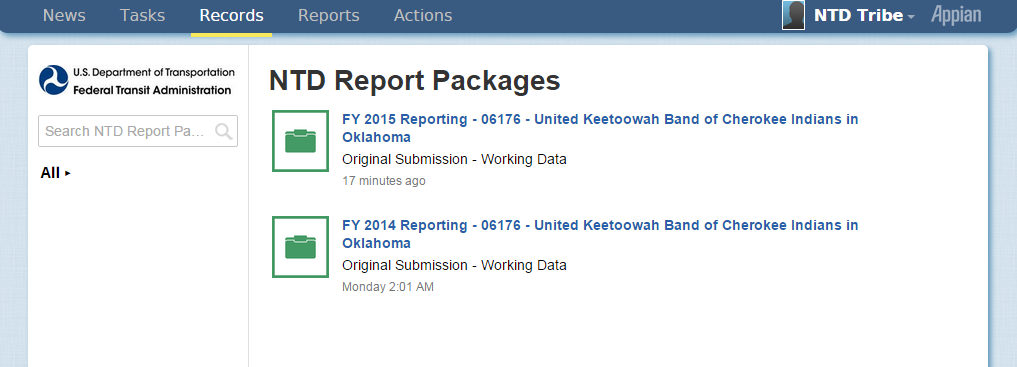 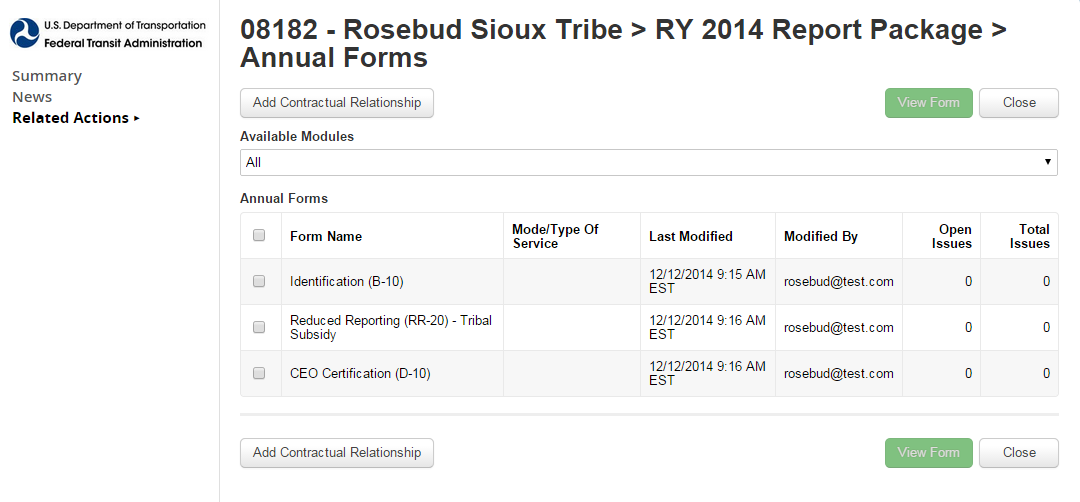 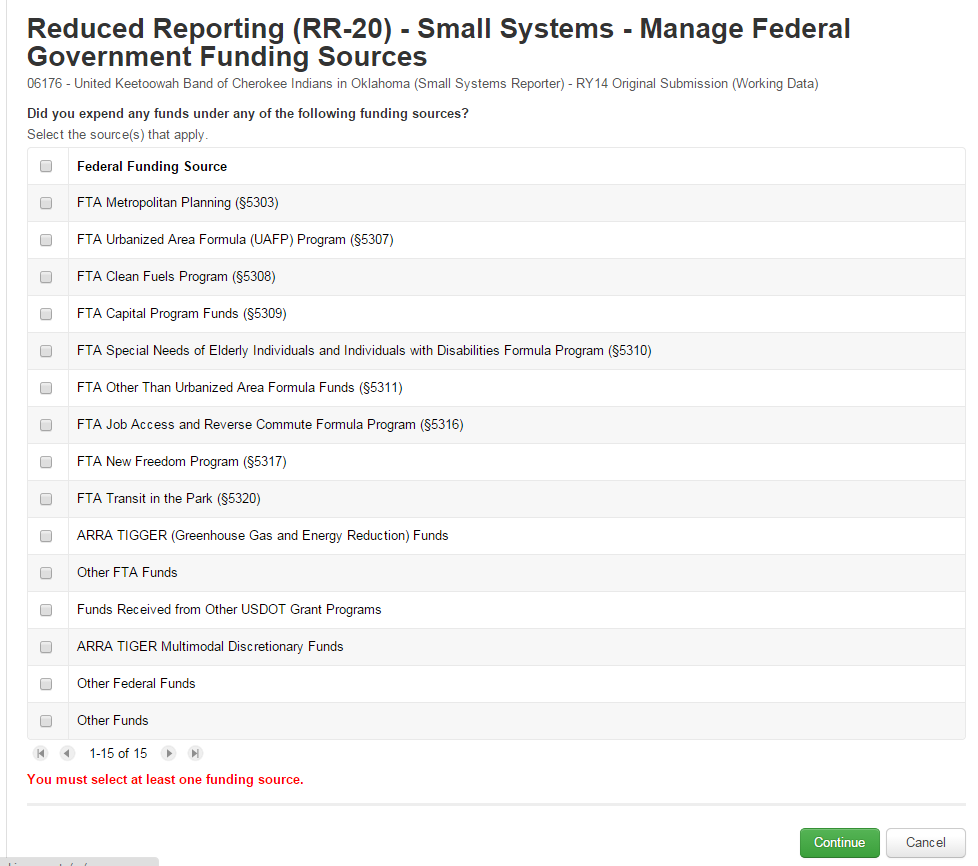 Step 9: Select Federal Sources
117
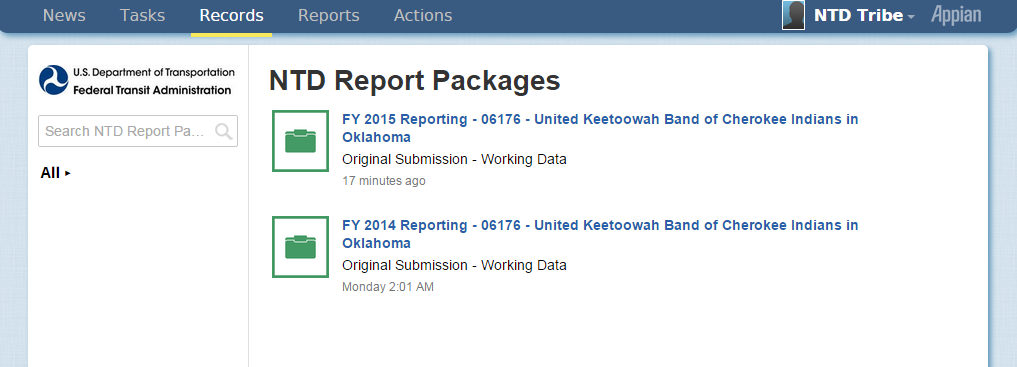 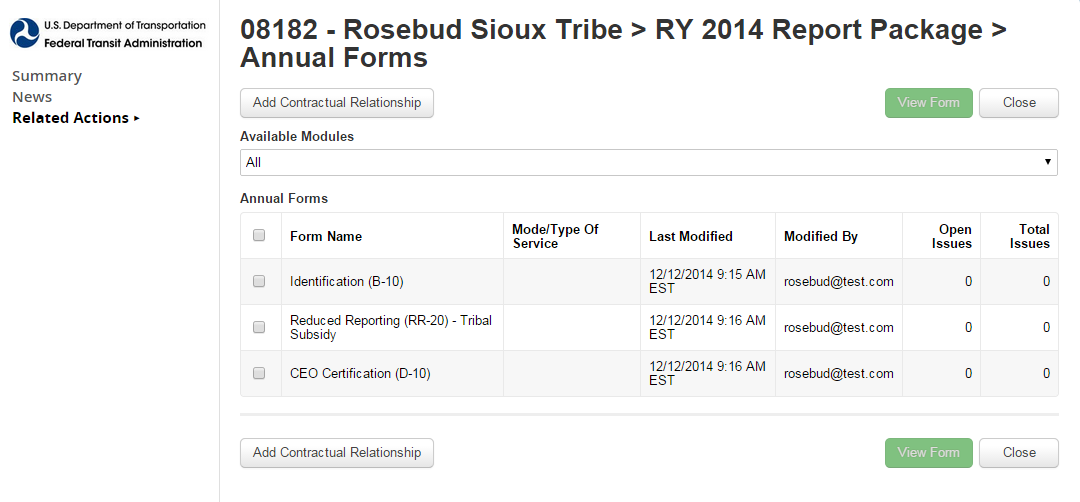 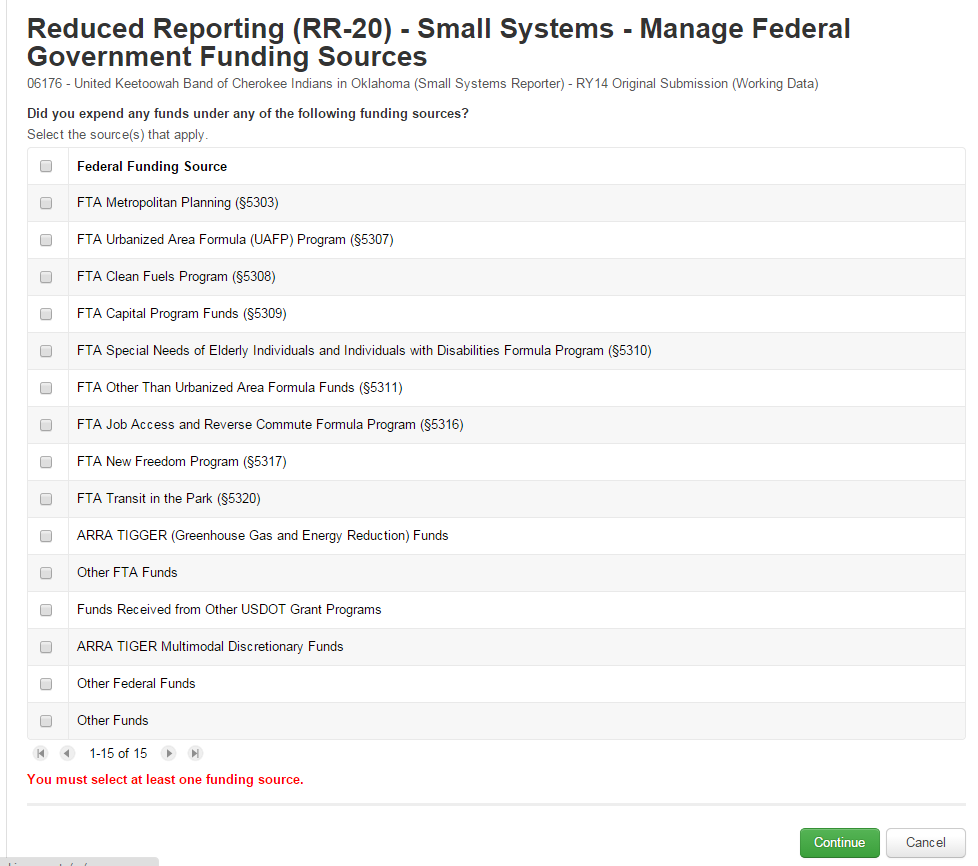 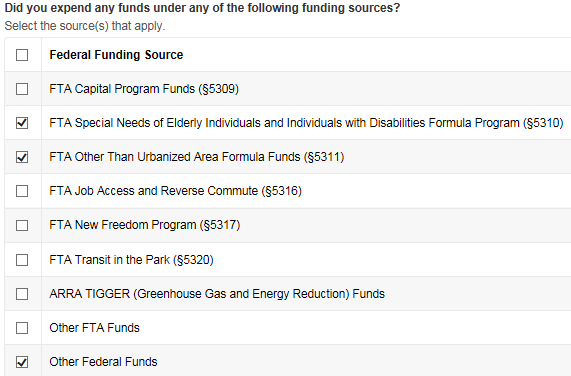 Step 10: Click “Continue”
118
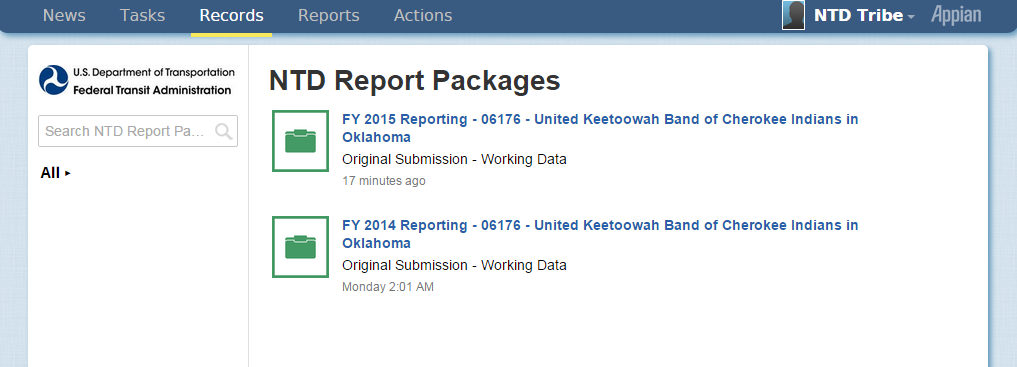 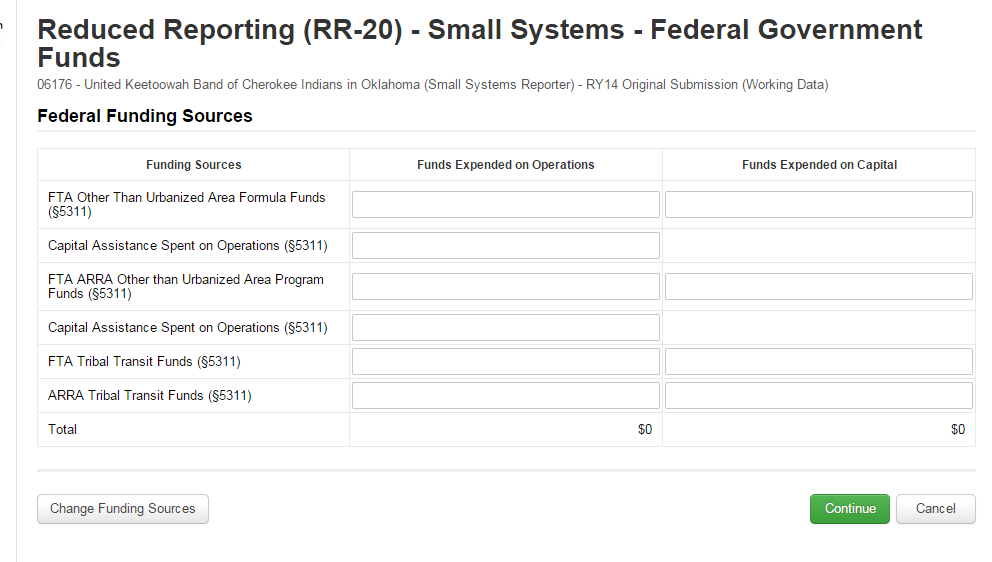 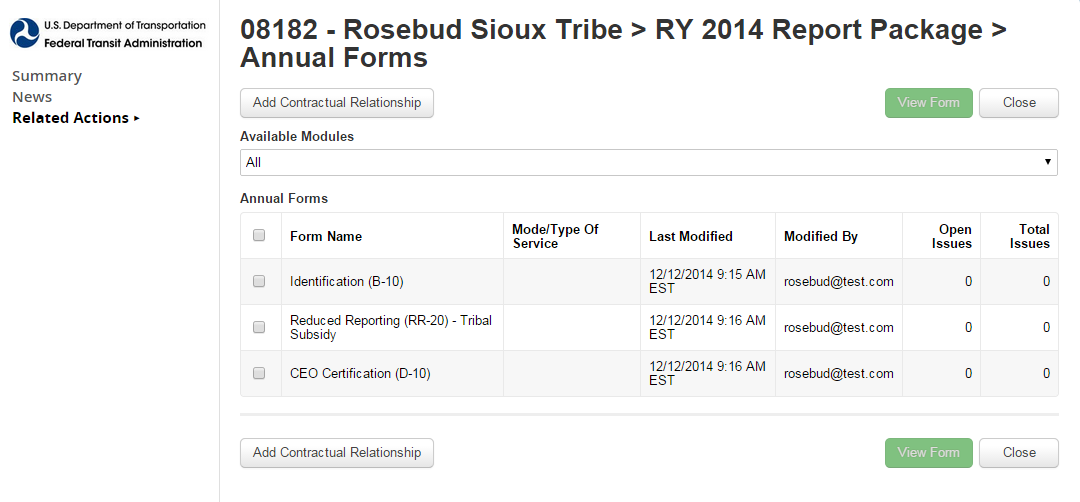 Step 11: Enter Data
Click “Change Funding Sources” to add more sources
119
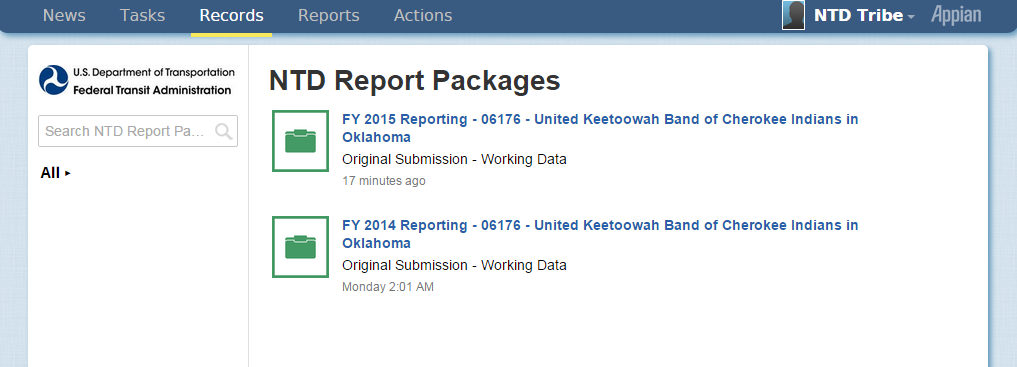 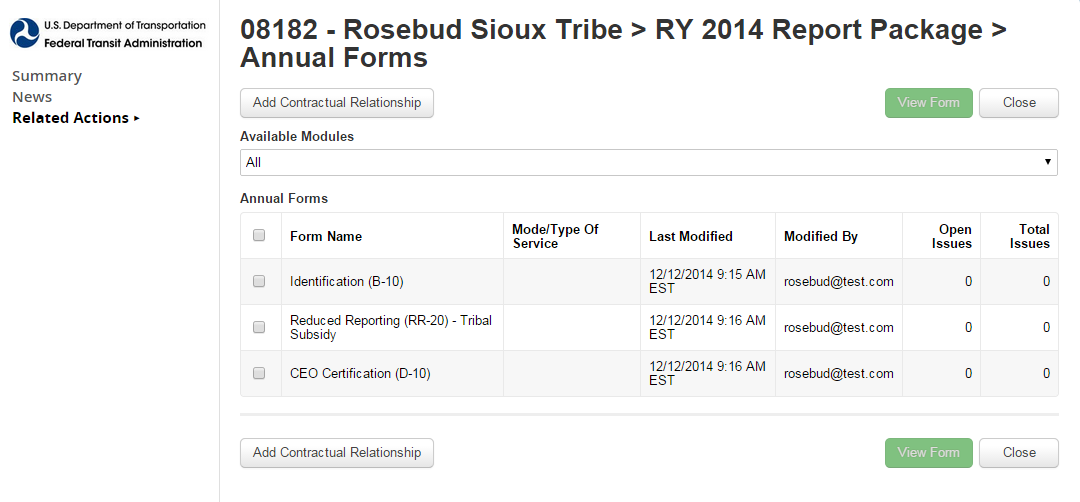 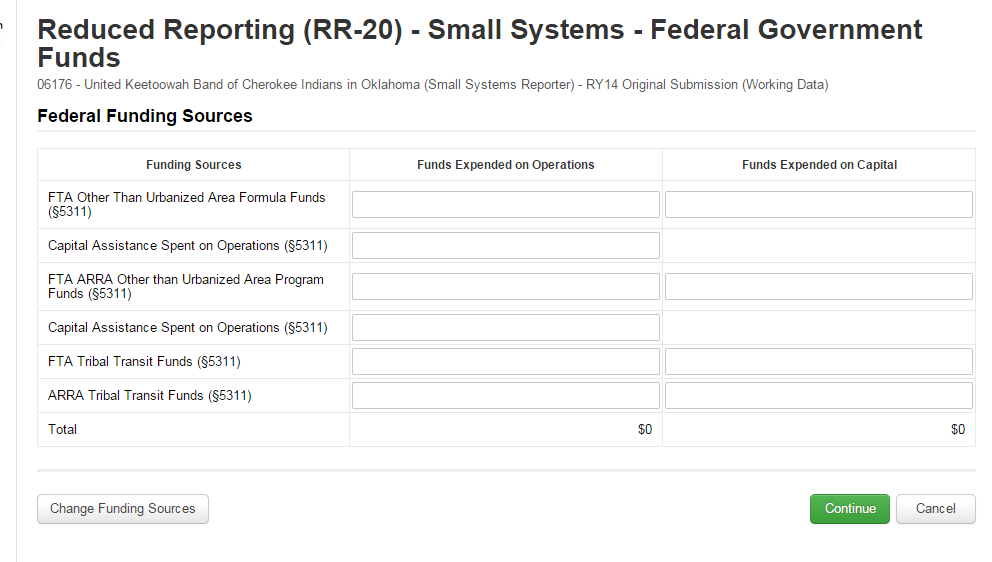 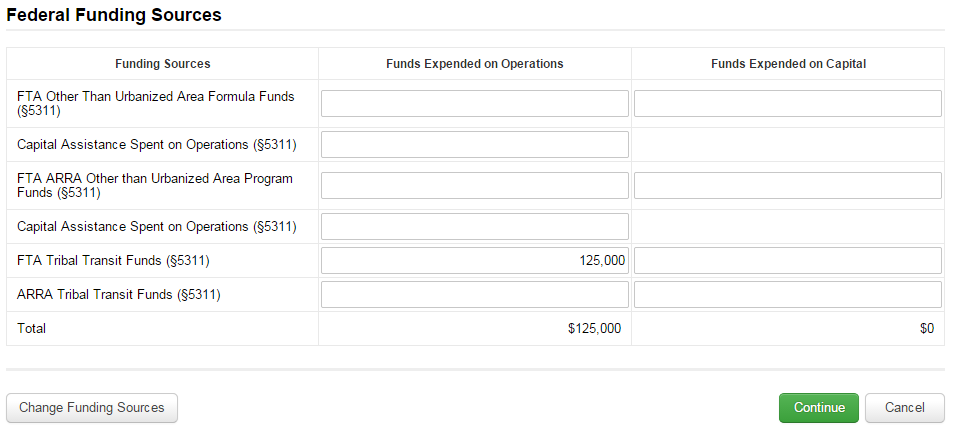 Step 12: Click “Continue”
120
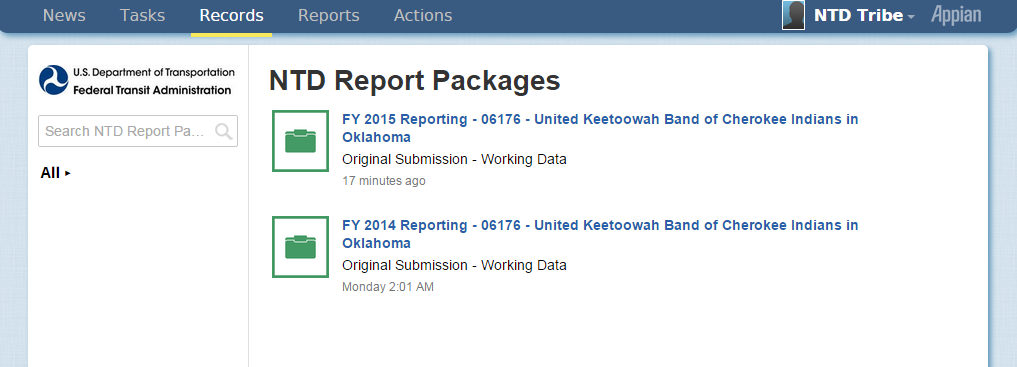 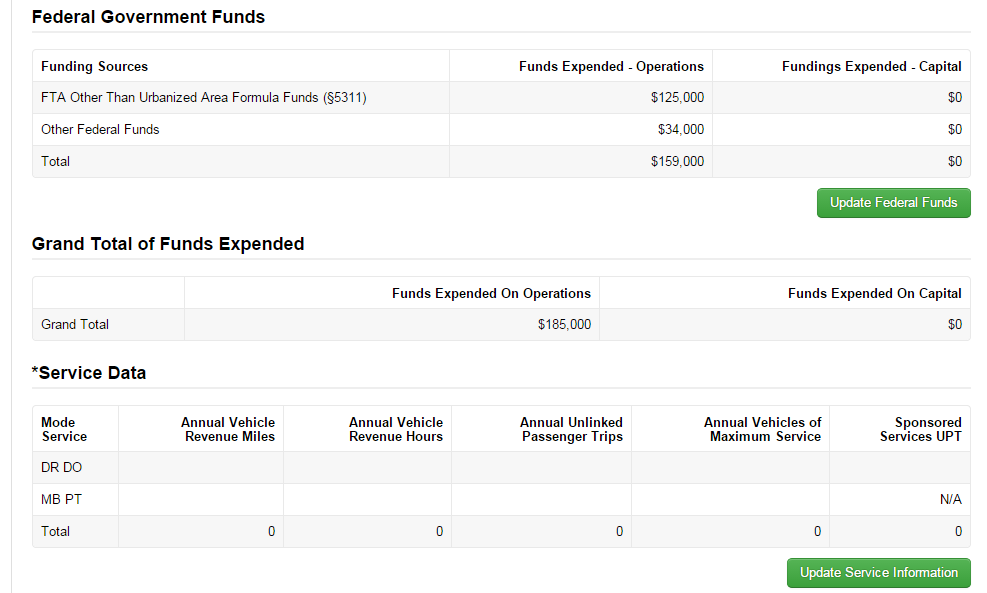 Total Funds Expended
Nothing is entered; comparable to line 12
121
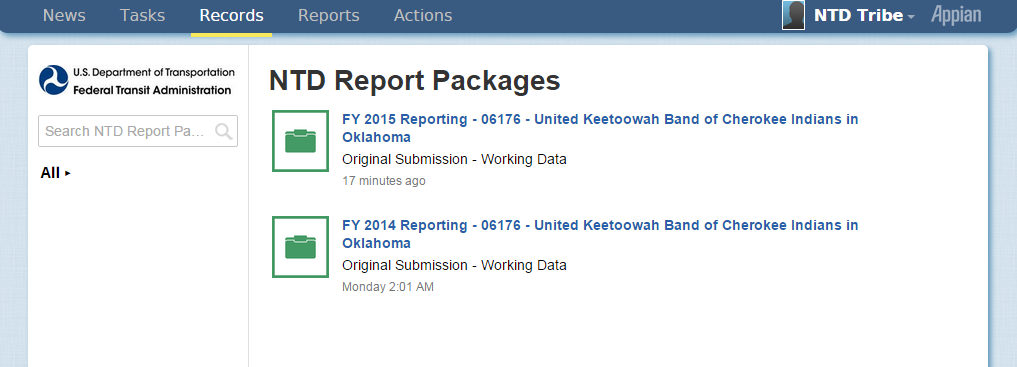 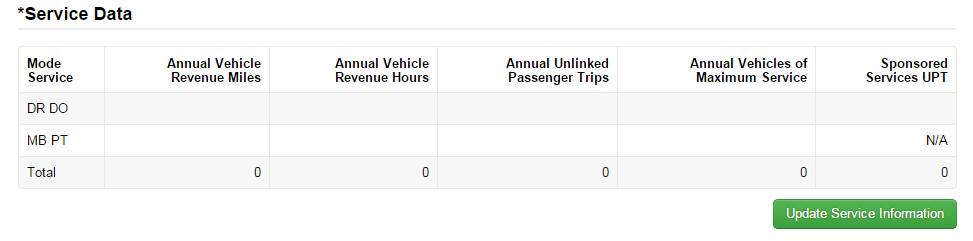 Step 13: Update Service Information
This is a required section if you have active modes.
122
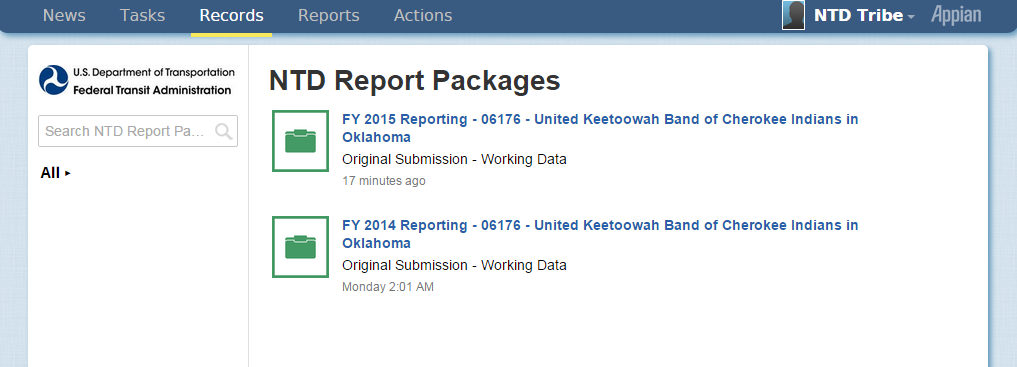 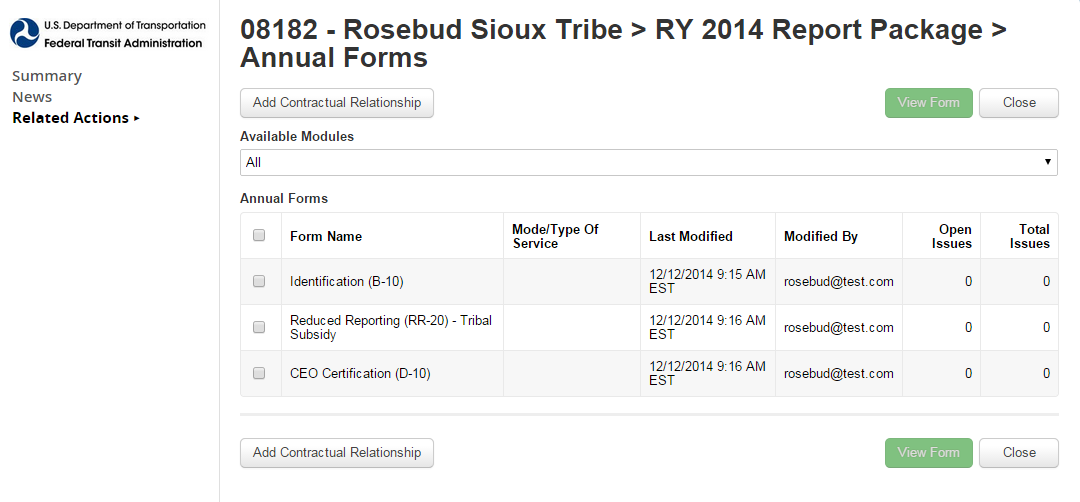 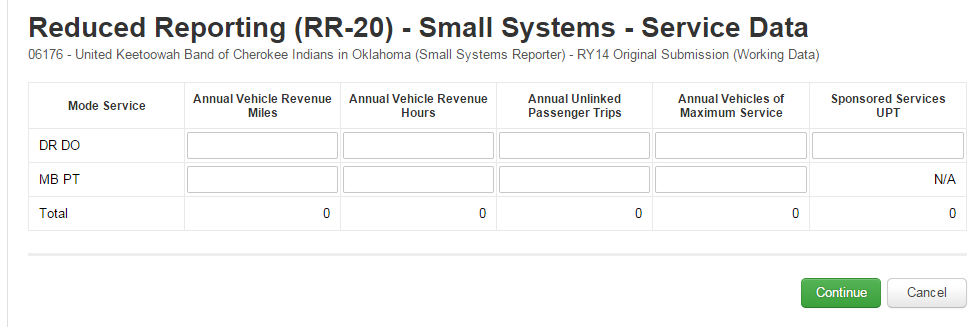 Step 14: Enter data  
Annual Unlinked Passenger Trips
For RY14 Annual UPT = Regular + Sponsored
Vehicles Operated in Maximum Service
Number of vehicles on road during peak service
123
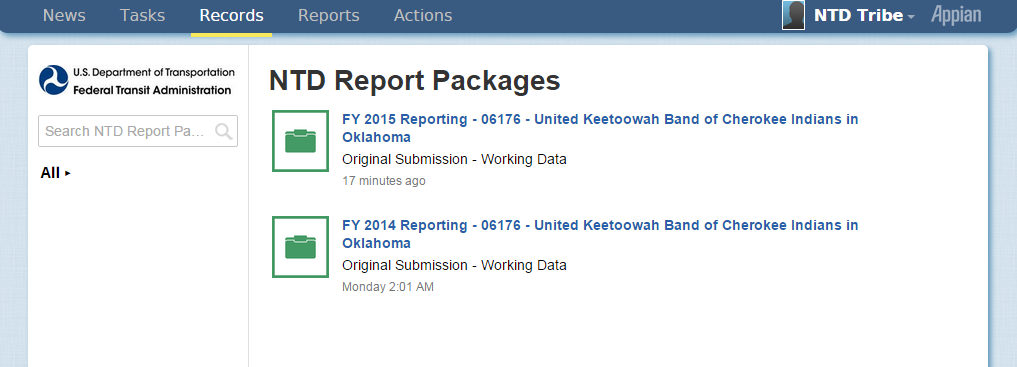 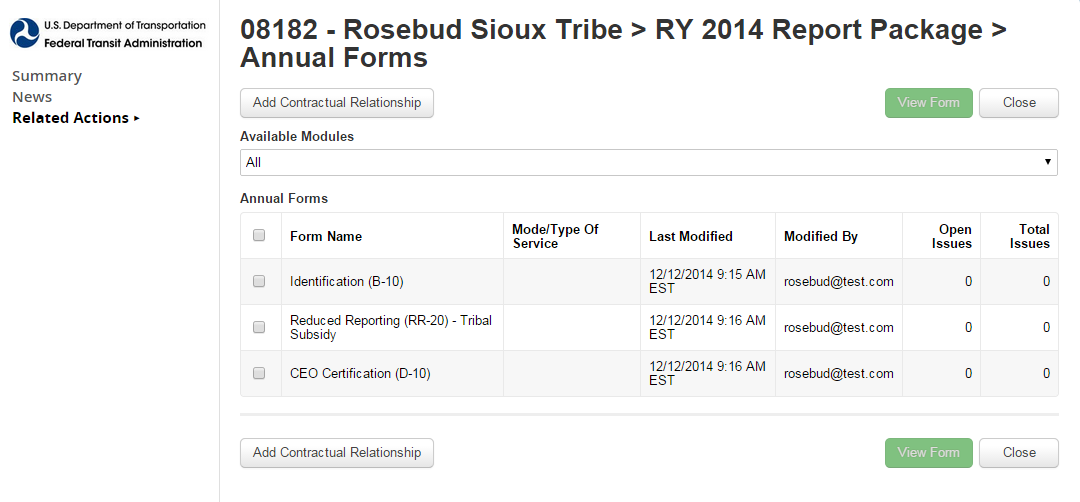 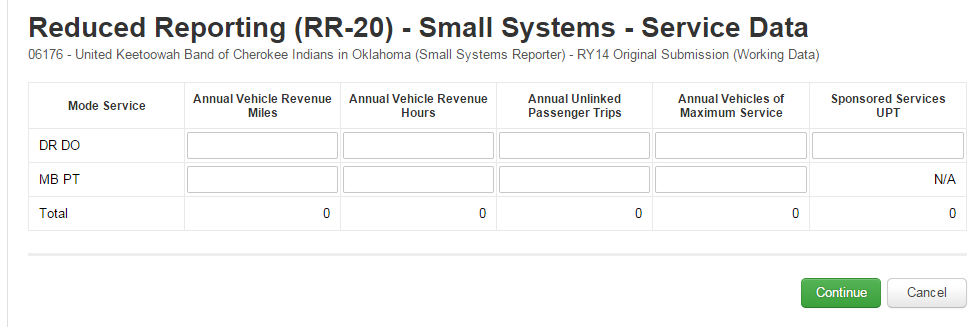 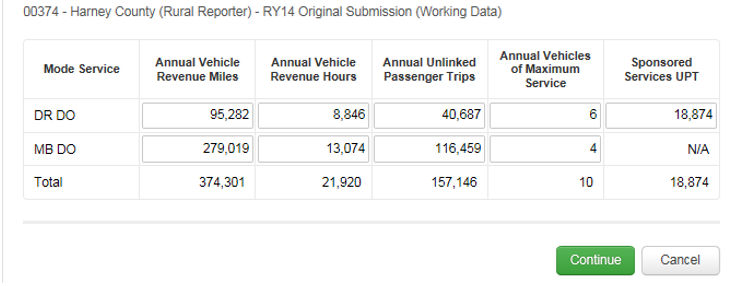 Step 15: Click “Continue”
124
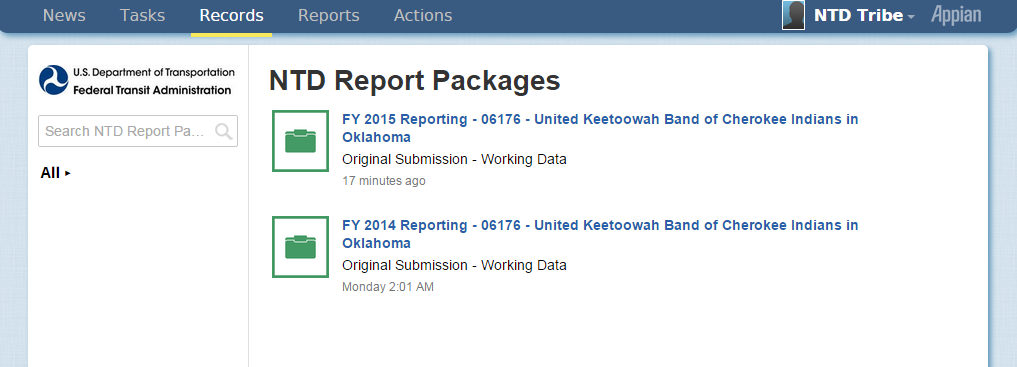 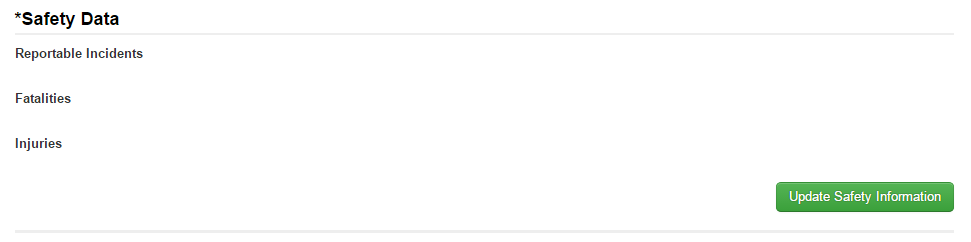 Step 16: Update Safety Information
This is a required section
125
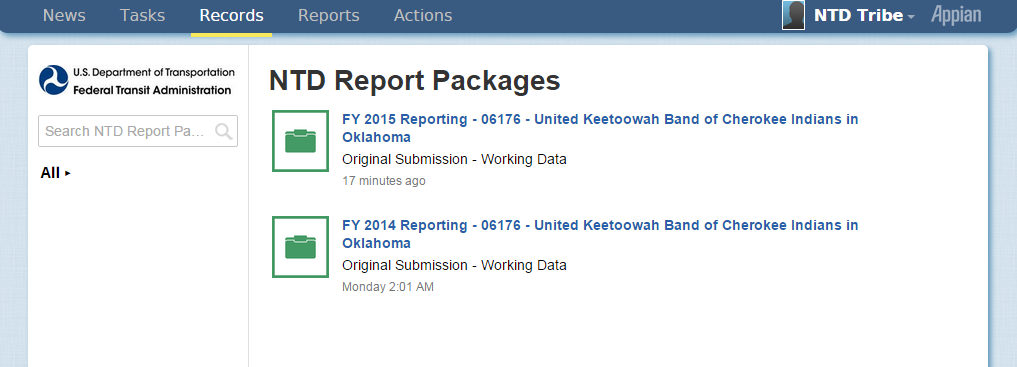 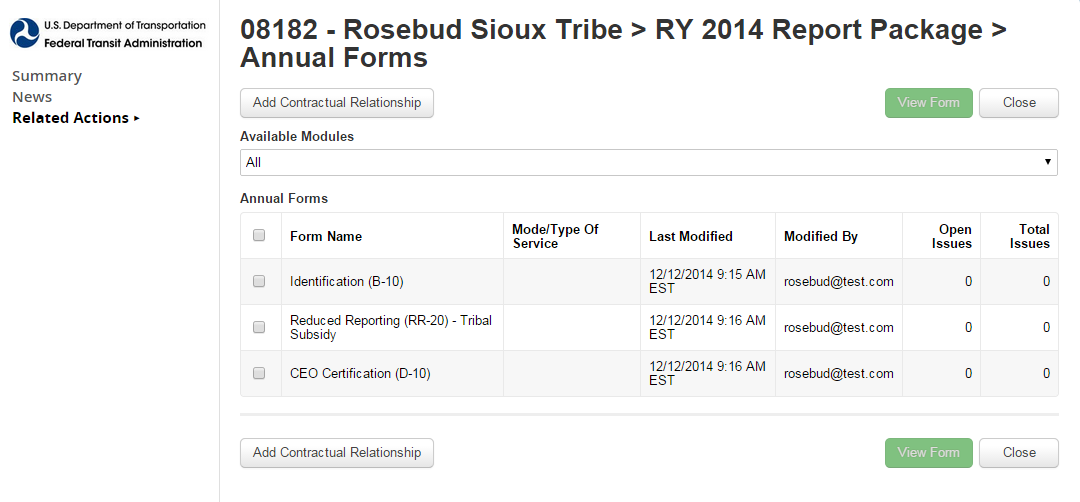 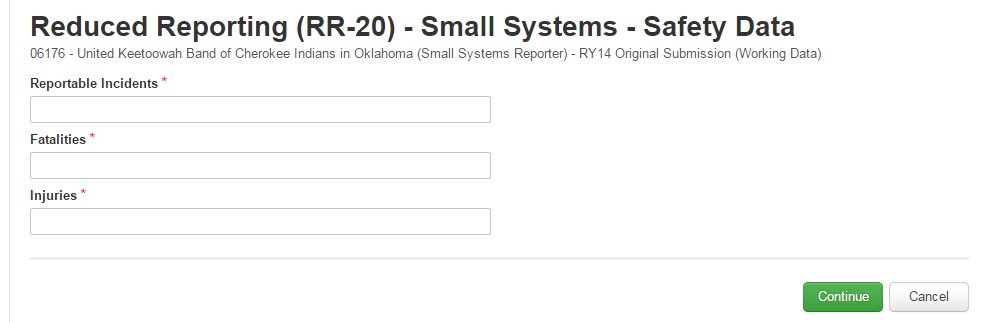 Step 17: Enter data
Incidents are: fatalities, injuries, or property damage >$25,000
Fatalities are deaths
Injuries are when passengers are transported away from the scene for medical attention
126
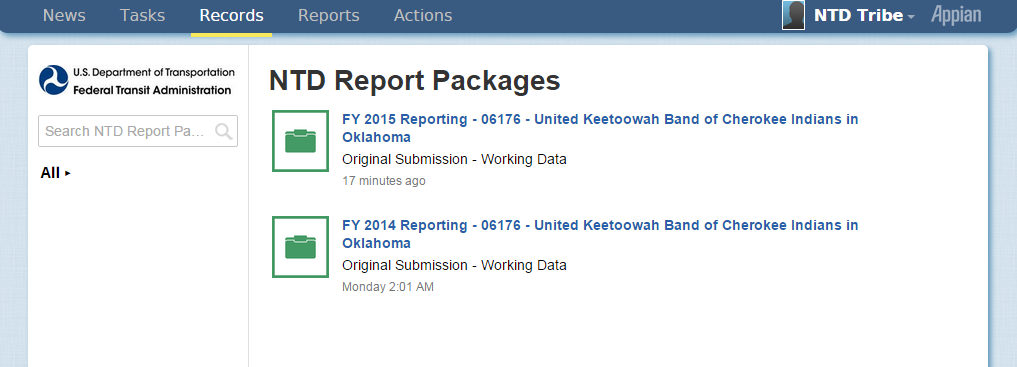 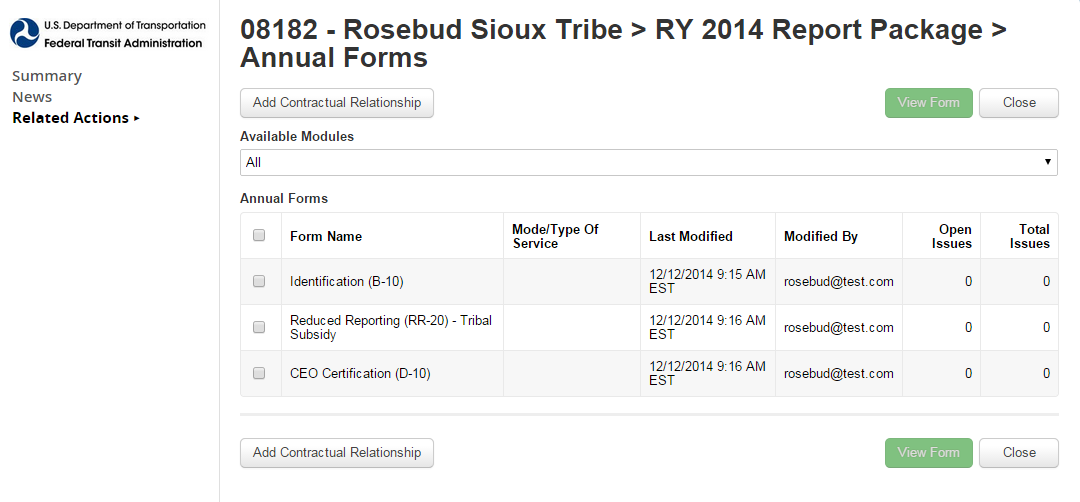 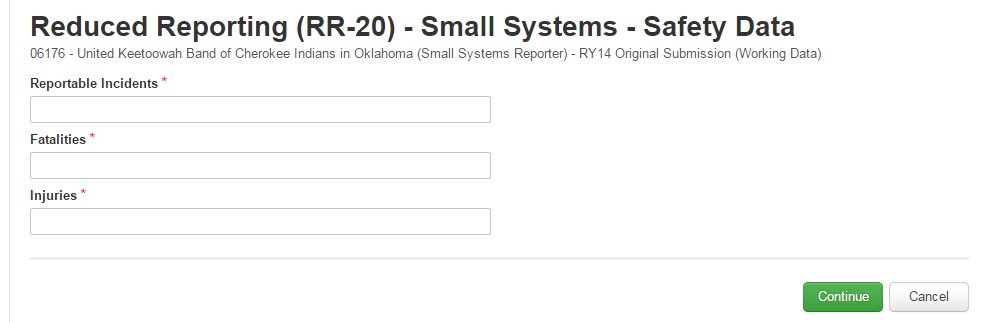 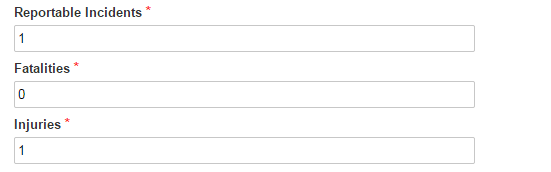 Step 18: Click “Continue”
127
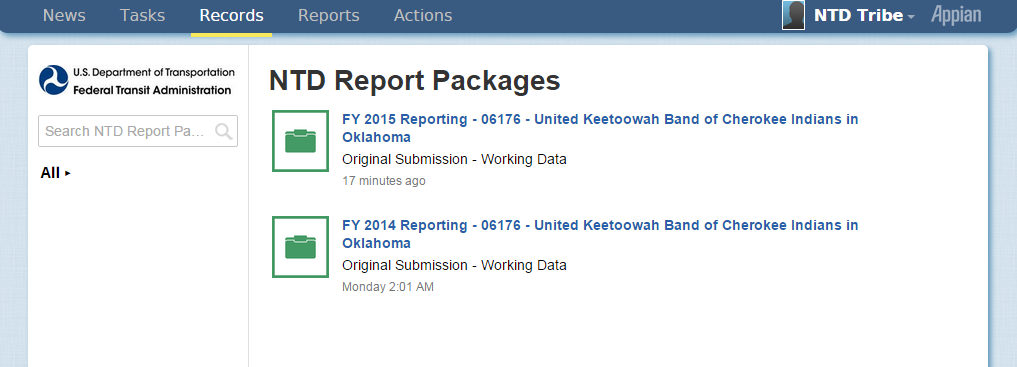 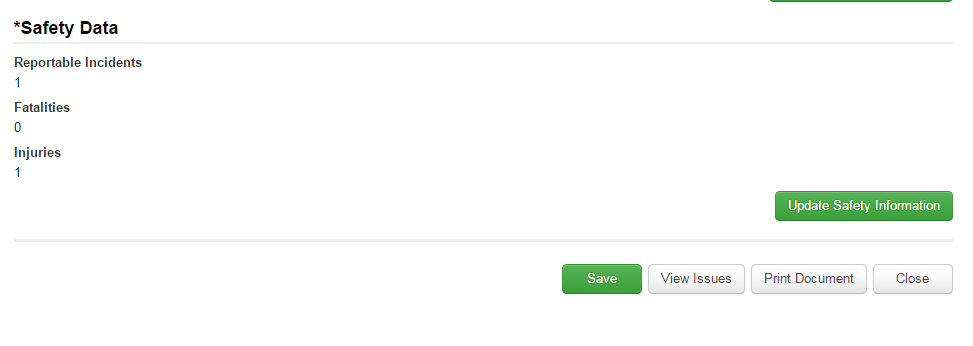 Step 19: Click “Save”
This saves the ENTIRE form
“Save” after each “Update” to avoid loss of data
128
Federal Funding Allocation Form
FFA-10
129
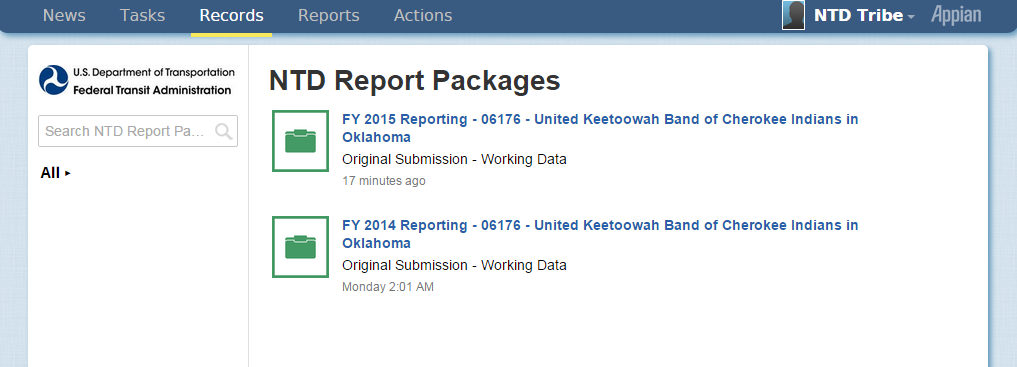 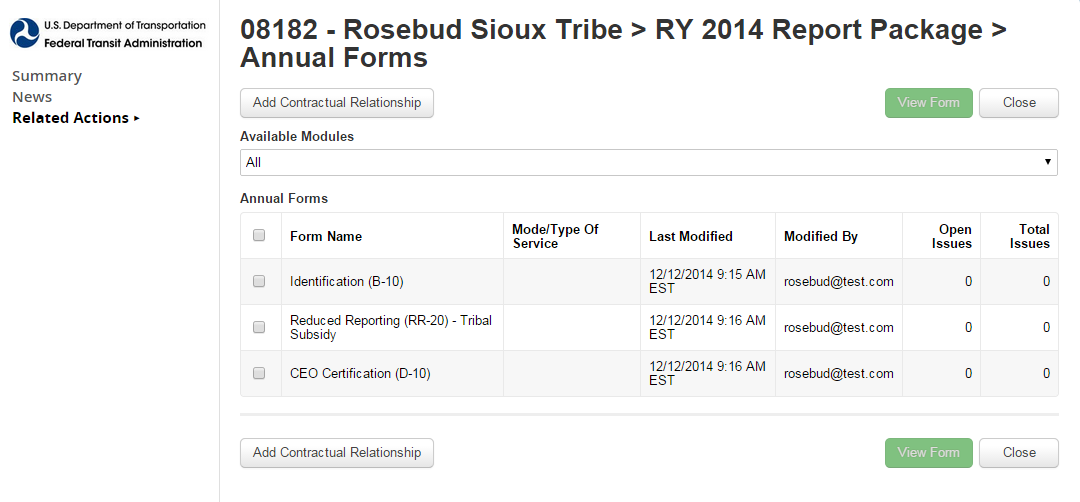 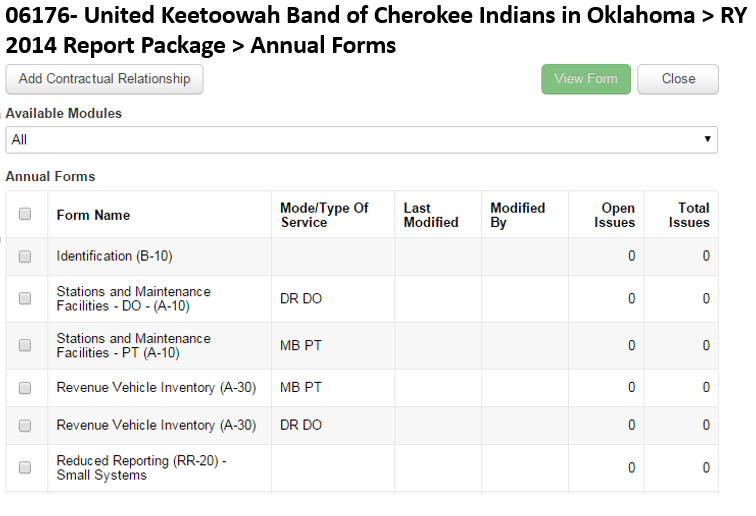 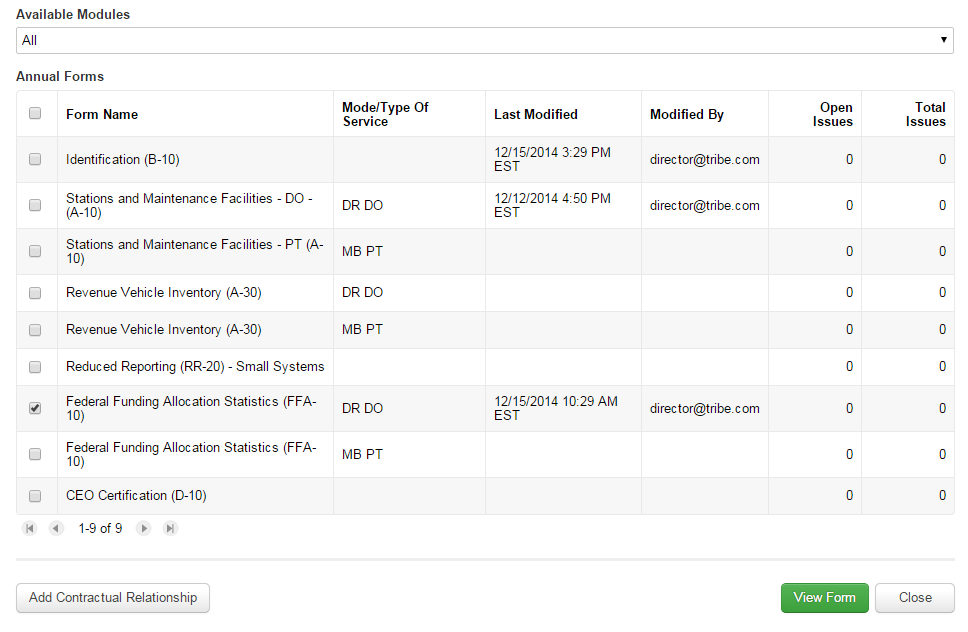 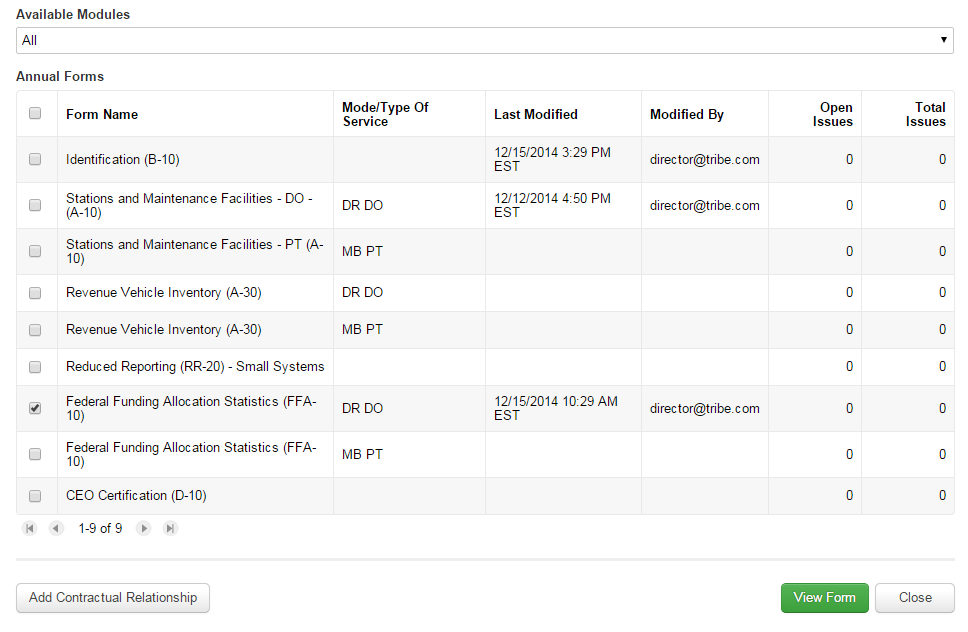 Step 1: Open the FFA-10 form
Check the box (Note: one for each mode)
Click “View Form”
130
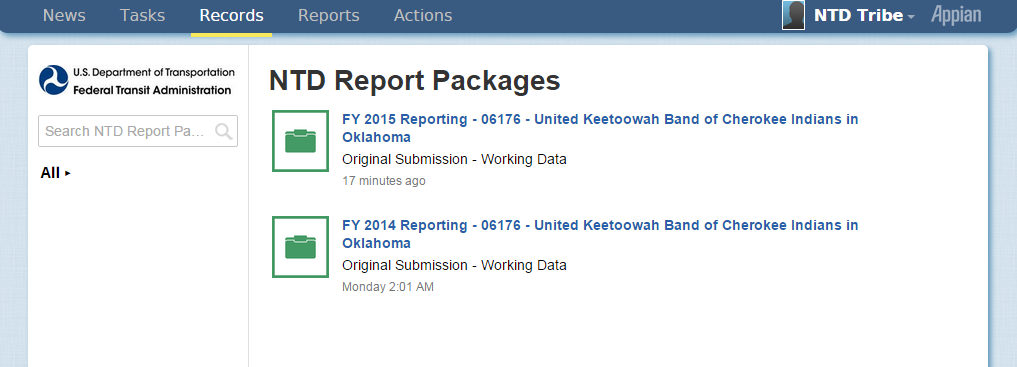 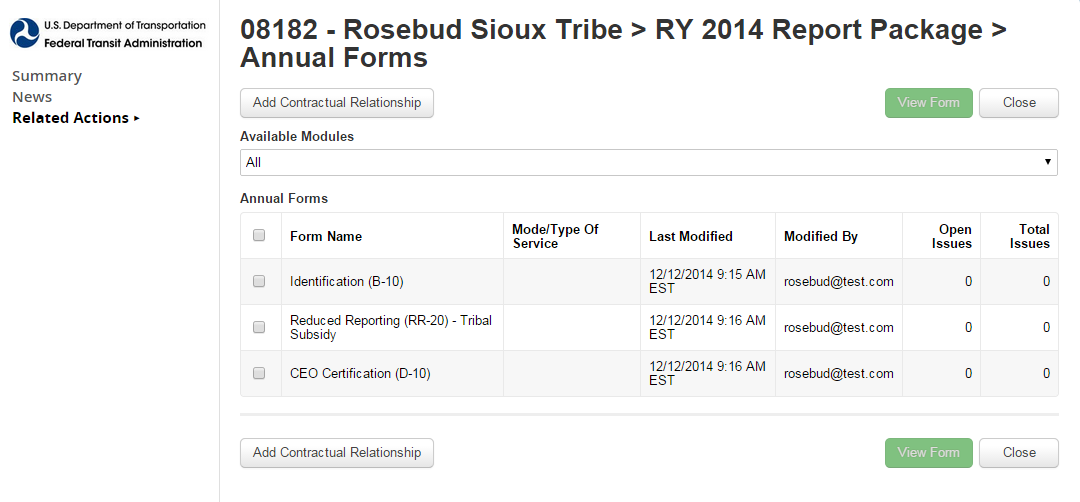 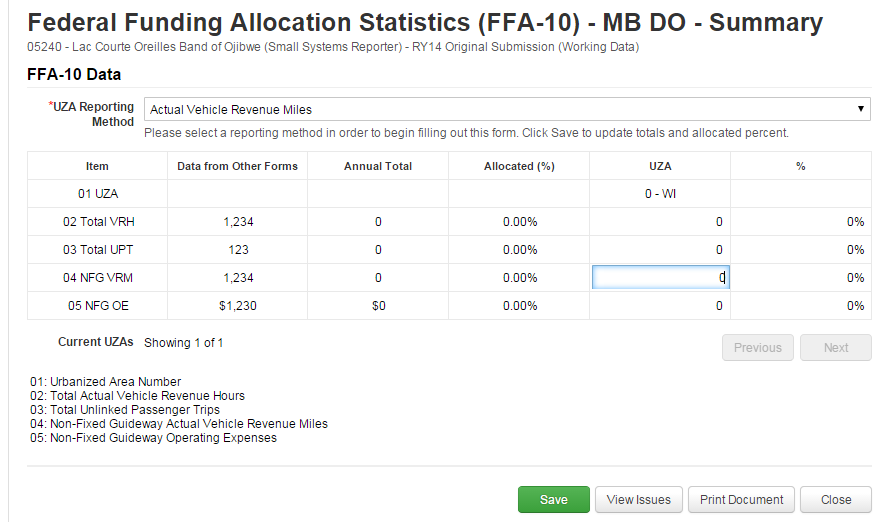 Step 2: Select Reporting Method
If only one UZA / Non-UZA, select Actual Vehicle Revenue Miles
If multiple, select Actual VRM, Actual Data, or Other
131
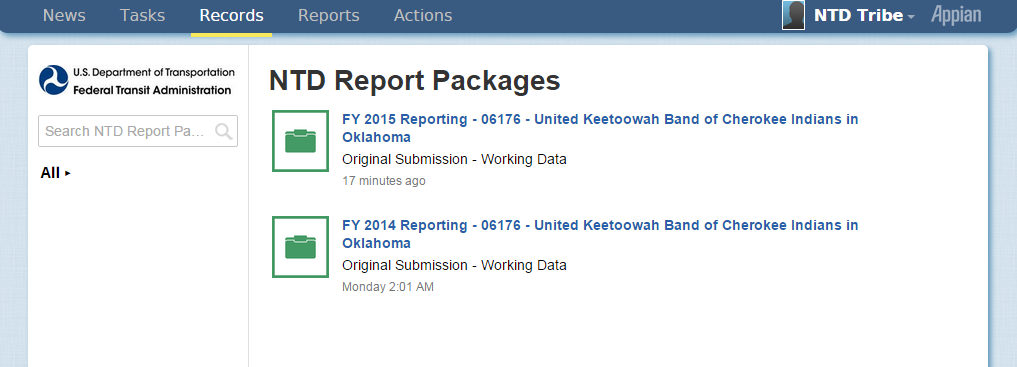 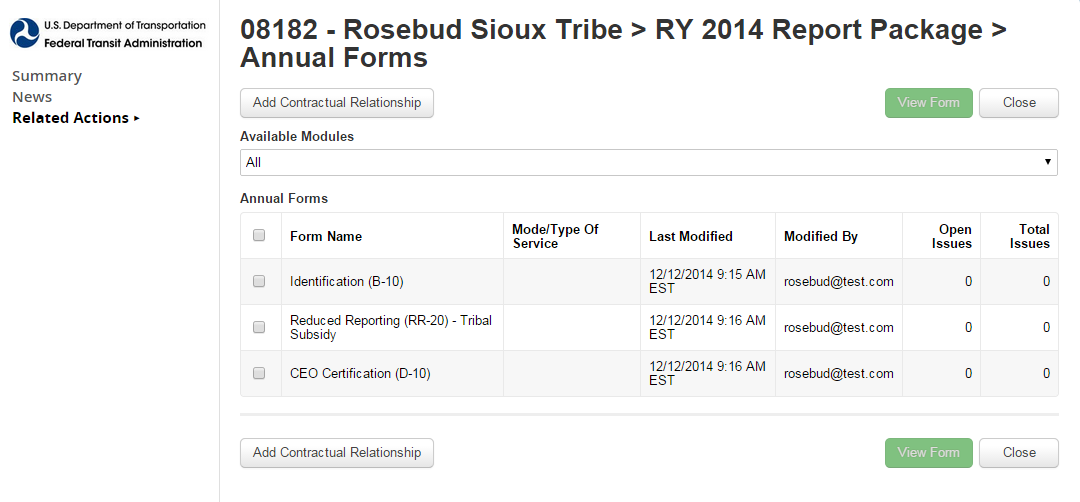 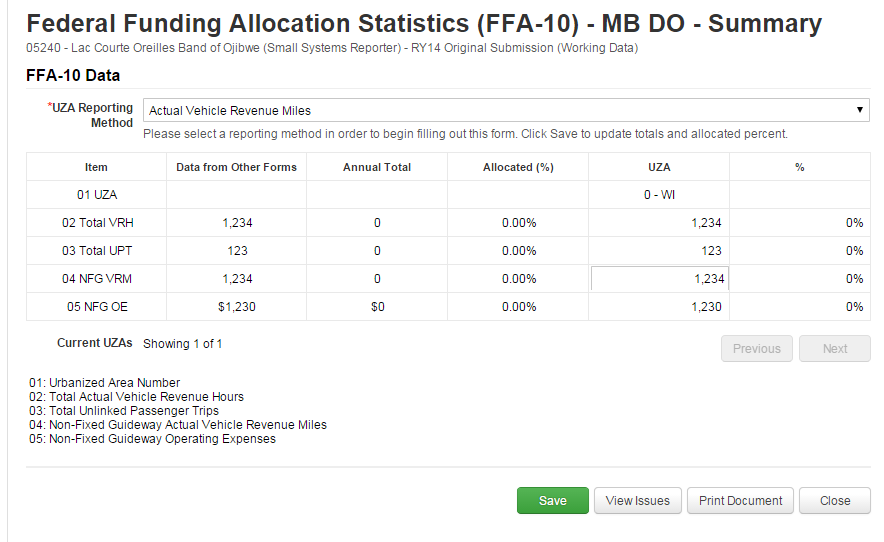 Step 3: Fill in box with vehicle revenue miles
Assuming you have filled in RR20, this number will be equal to the number in “Data from Other Forms” column
132
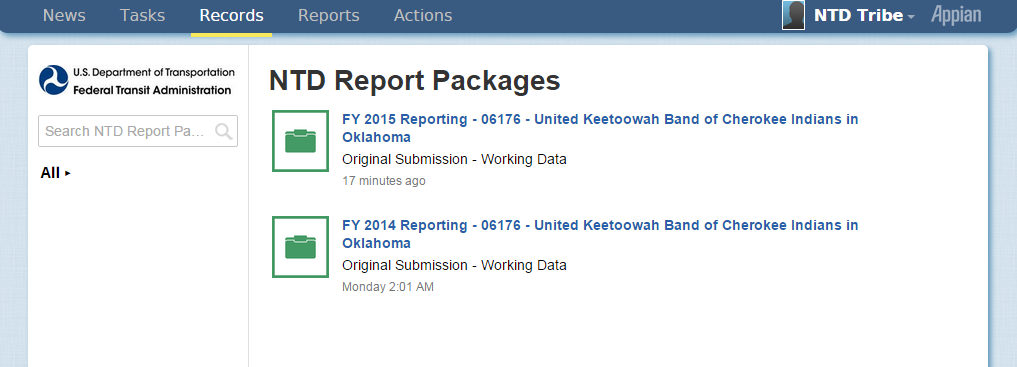 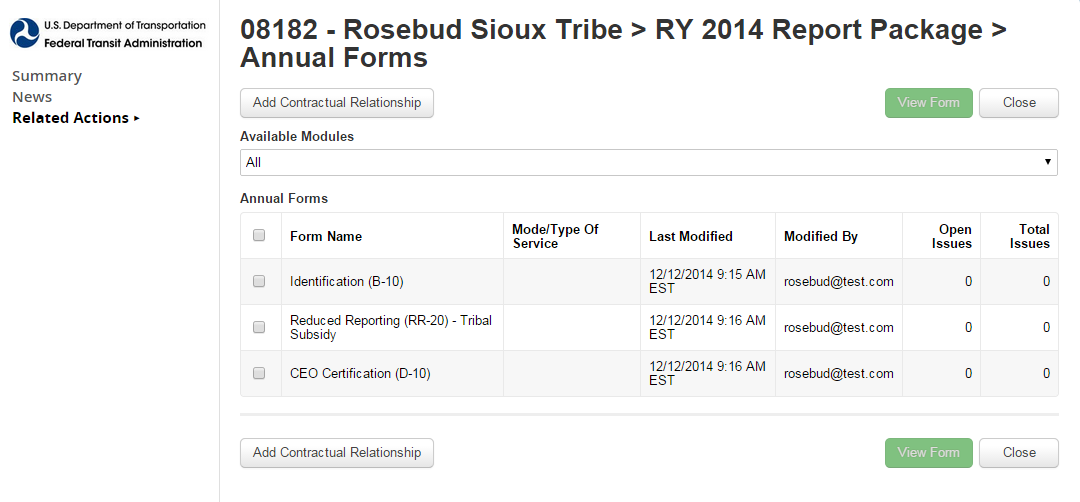 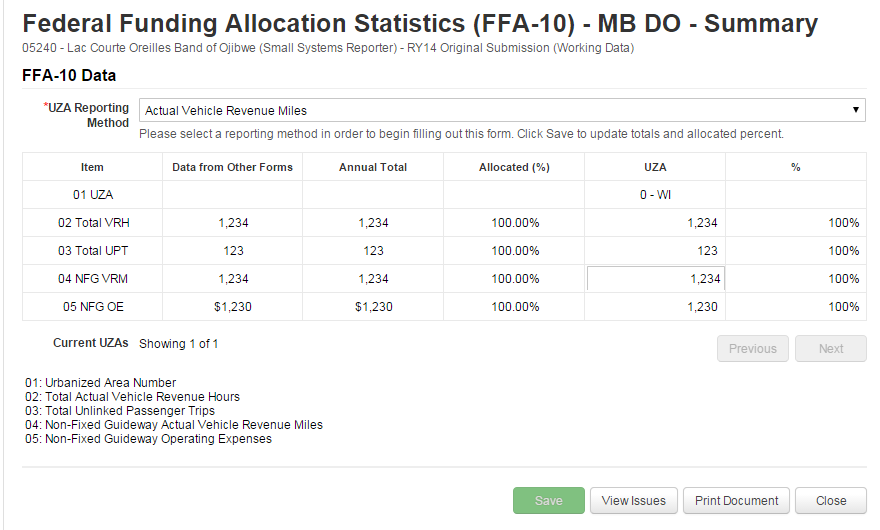 Step 4: Confirm that “Annual Total” column matches “Data From Other forms” column. 
Allocated (%) column should read 100% for all data points.
133
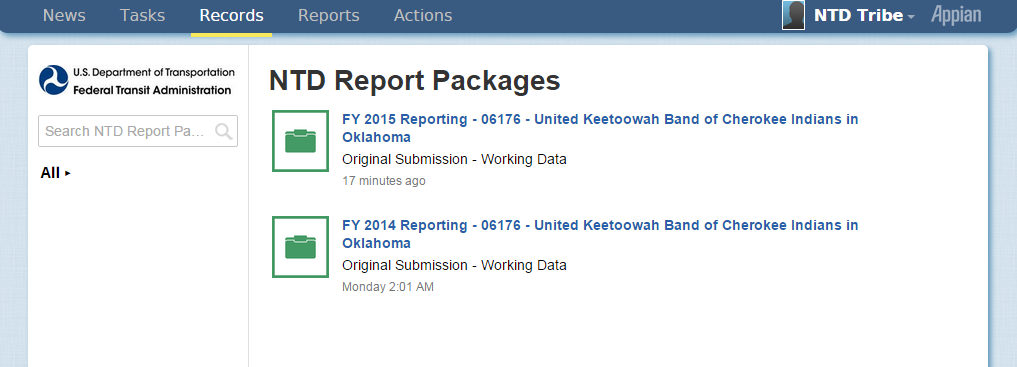 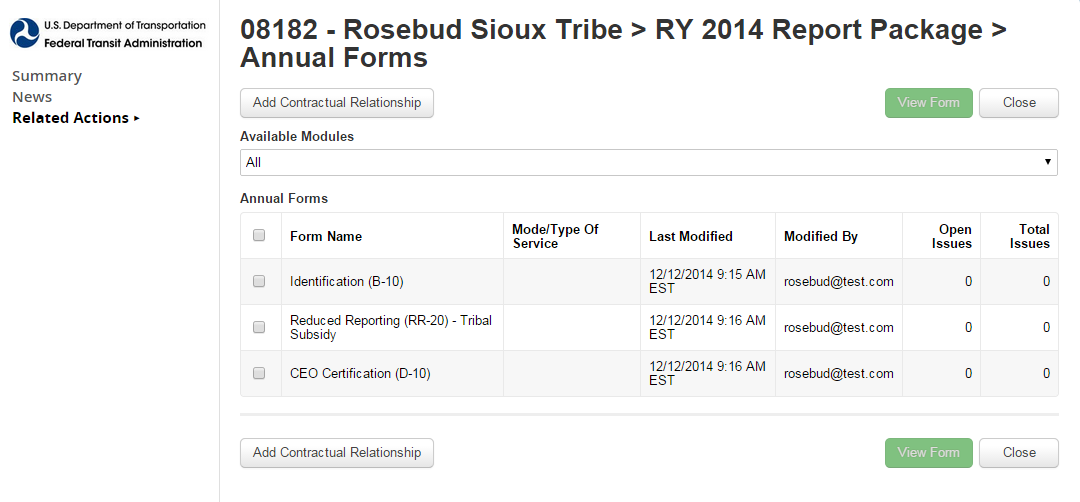 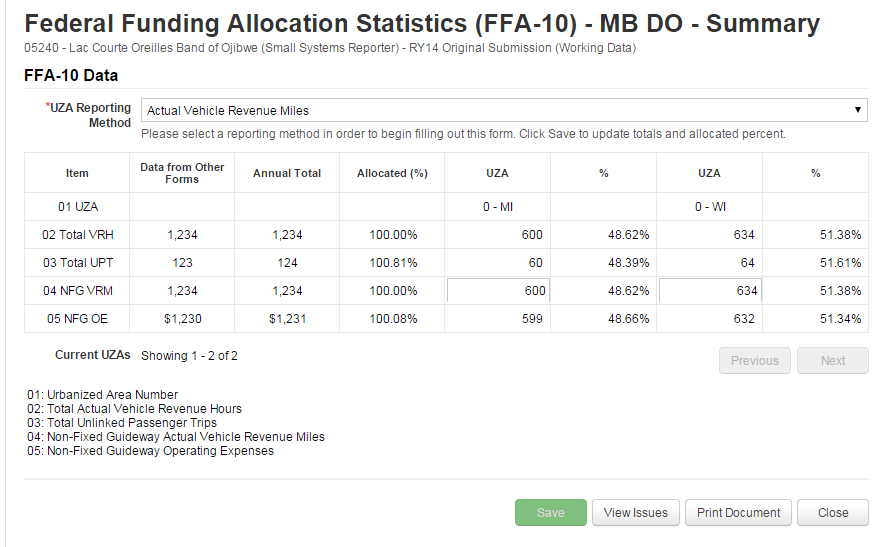 Step 5 (if applicable):  Allocate service between multiple areas
Use Actual Annual Vehicle Revenue Miles traveled in each area to allocate
OR use Actual Data for all data points (VRM, VRH, UPT, OE)
134
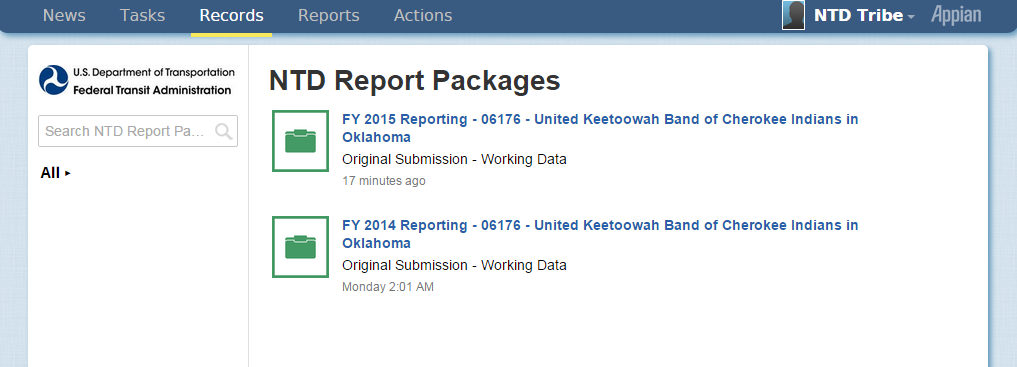 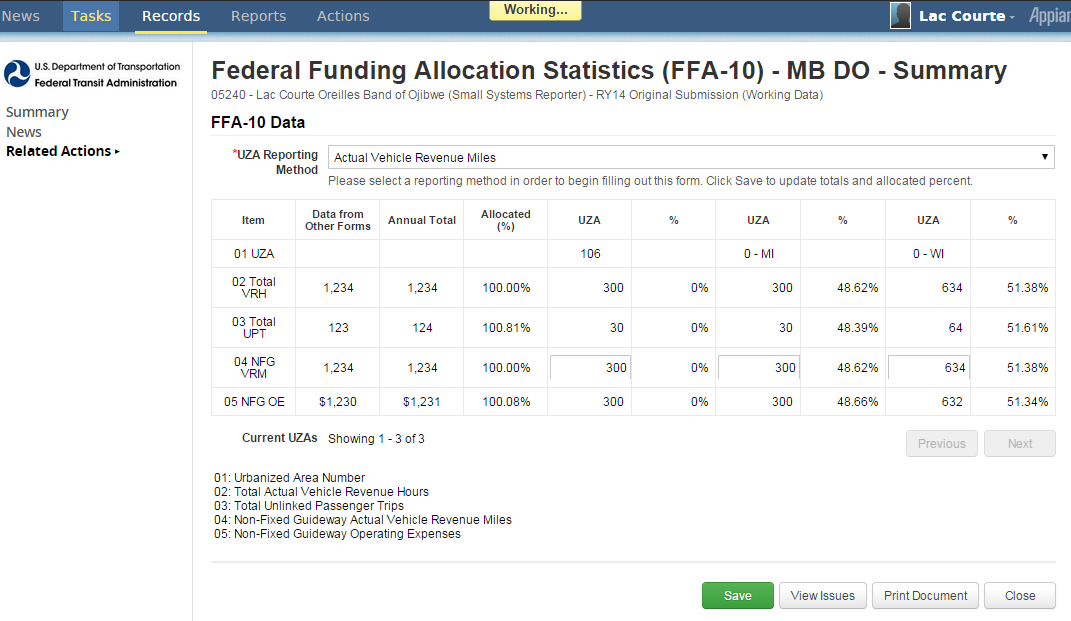 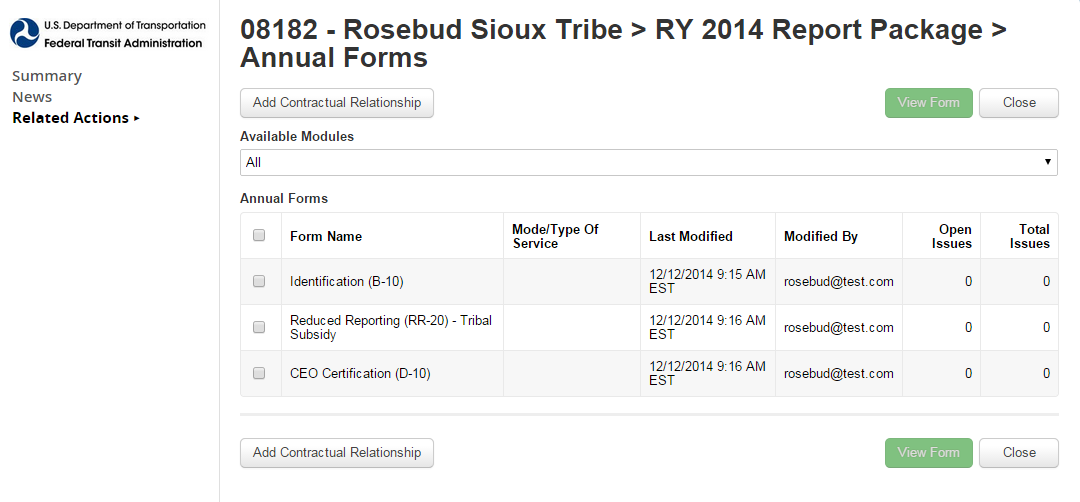 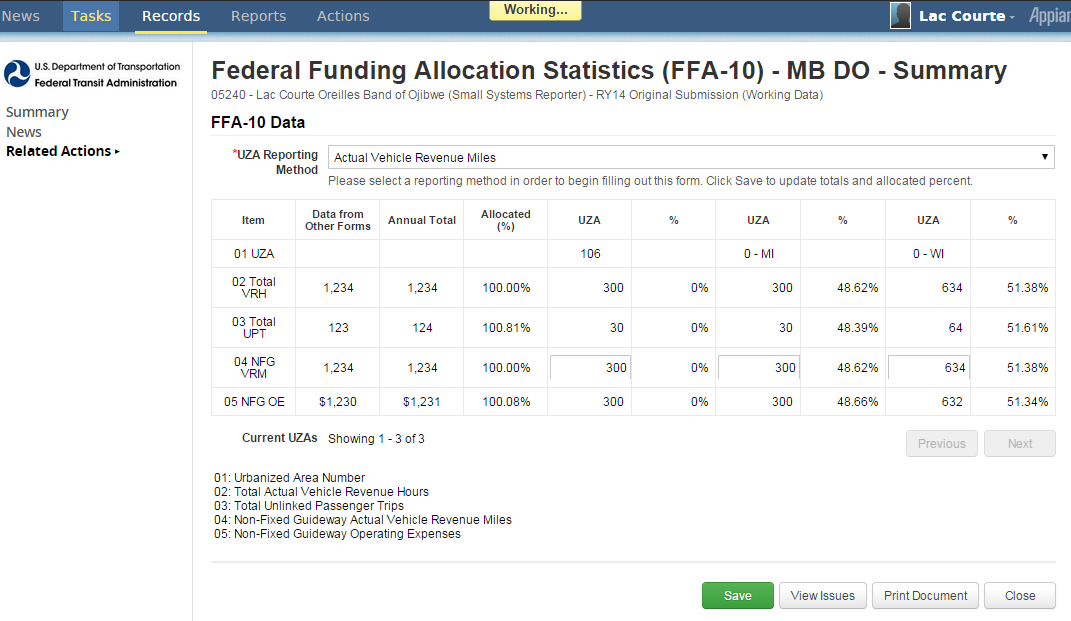 135
Contractual Relationship Form
B-30
136
Contractual Relationship (B-30)
If in RY2013, your report included a RU-22 or RU-23 form, you will now use the B-30 form.

The B-30 will capture the data necessary for annual apportionment.
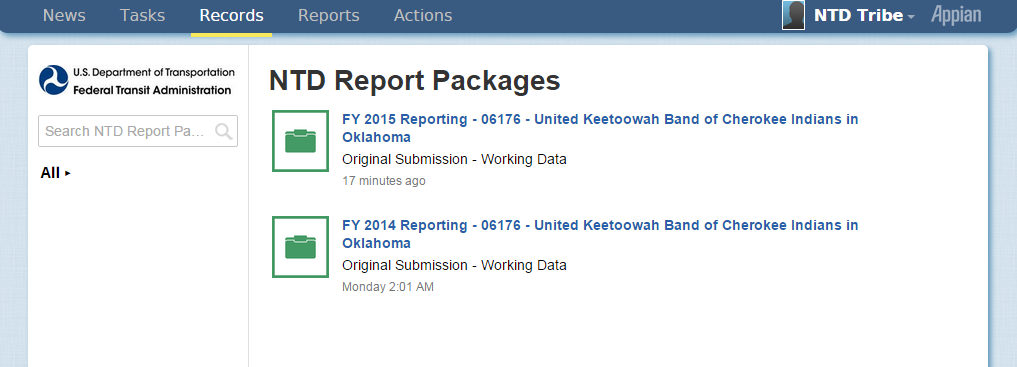 06176- United Keetoowah Band of Cherokee Indians in Oklahoma > RY 2014 Report Package > Annual Forms
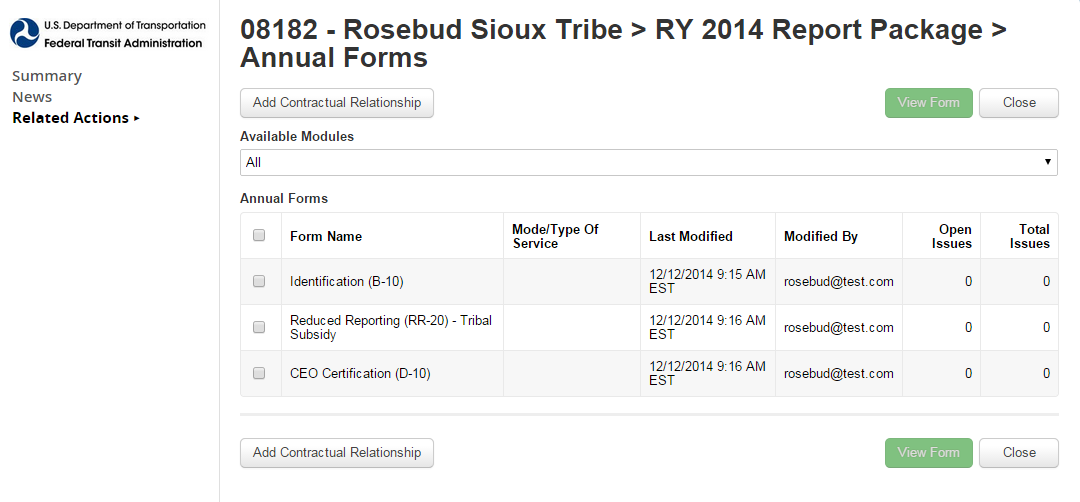 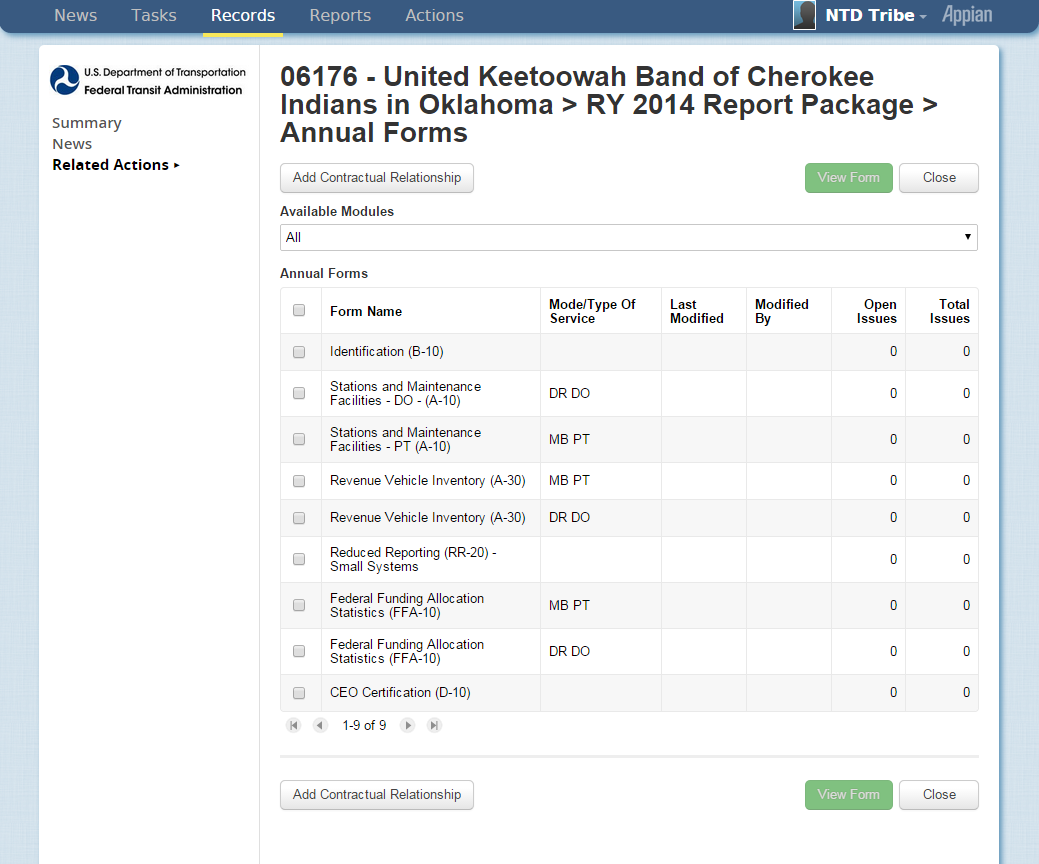 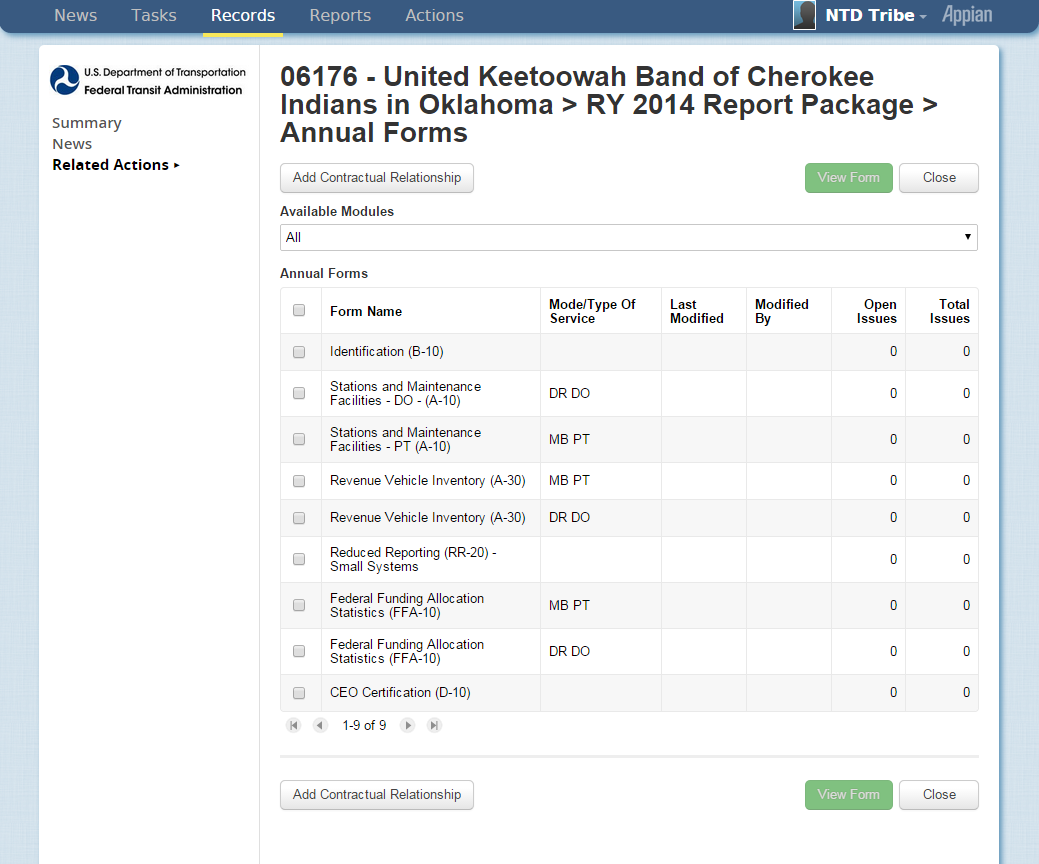 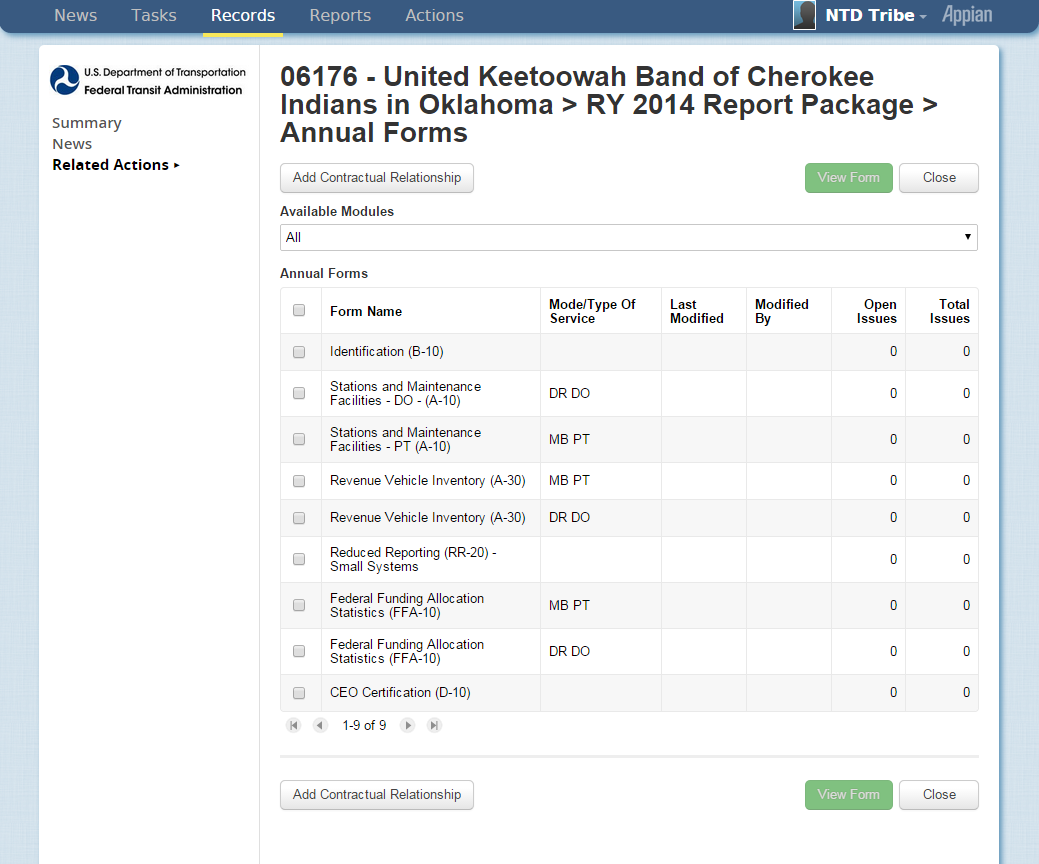 Step 1: Open the B-30 form
Click the “Add Contractual Relationship” button at top
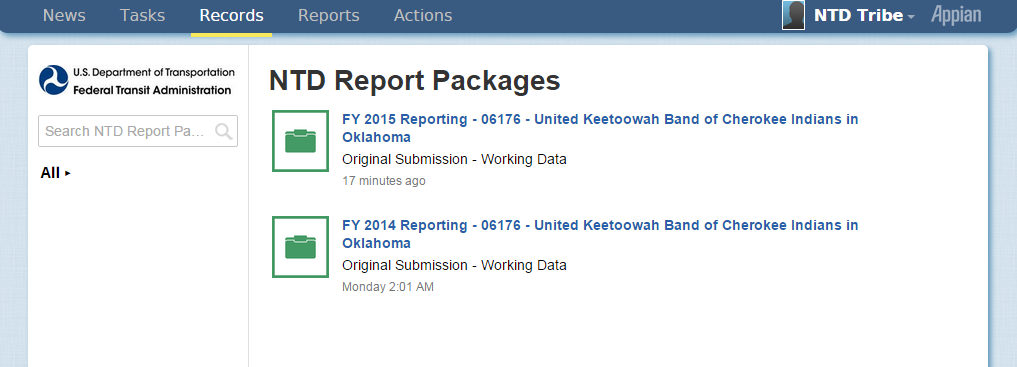 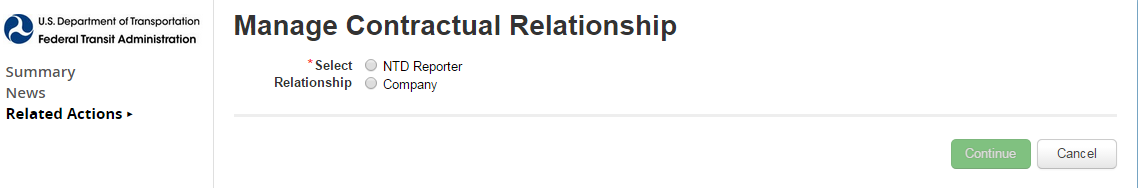 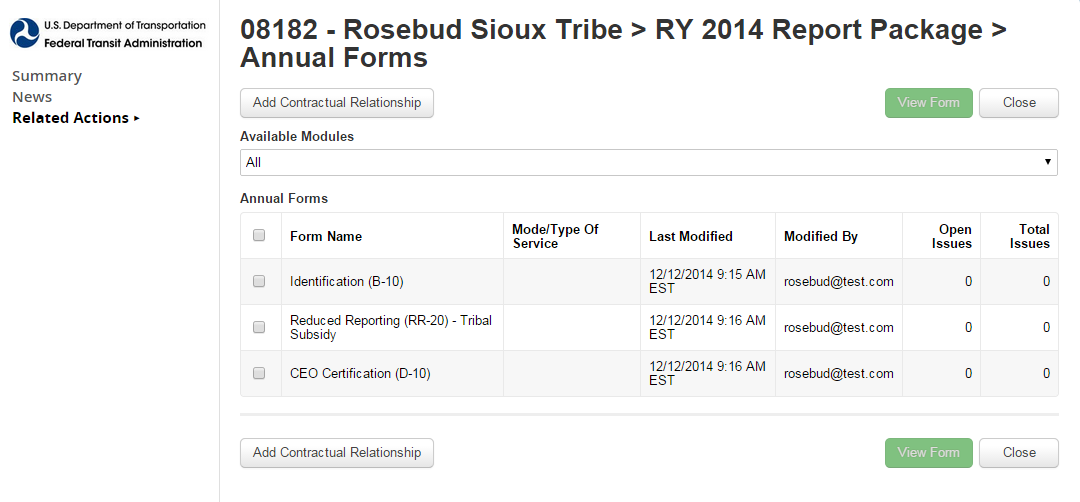 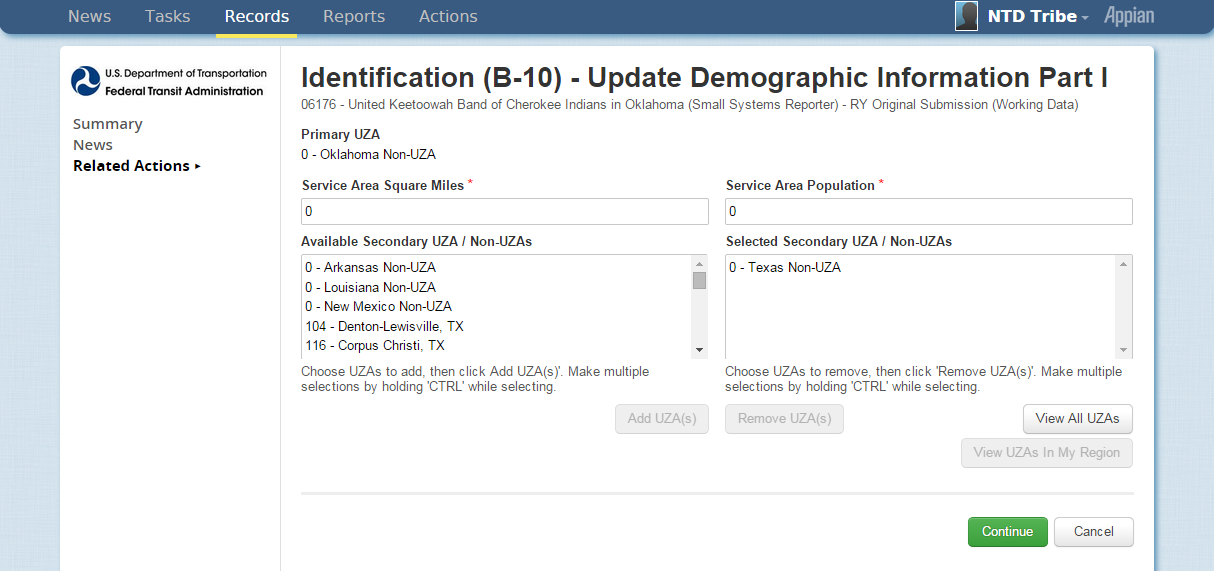 Step 2: Select whether the provider of service is an NTD Reporter or another transit Company
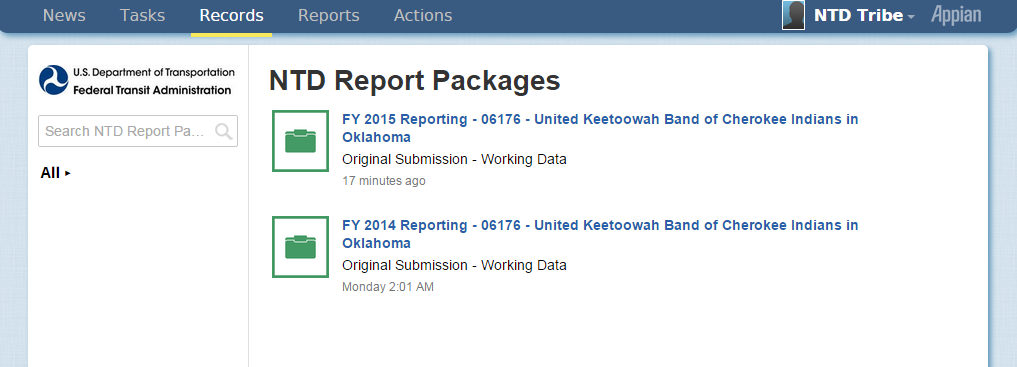 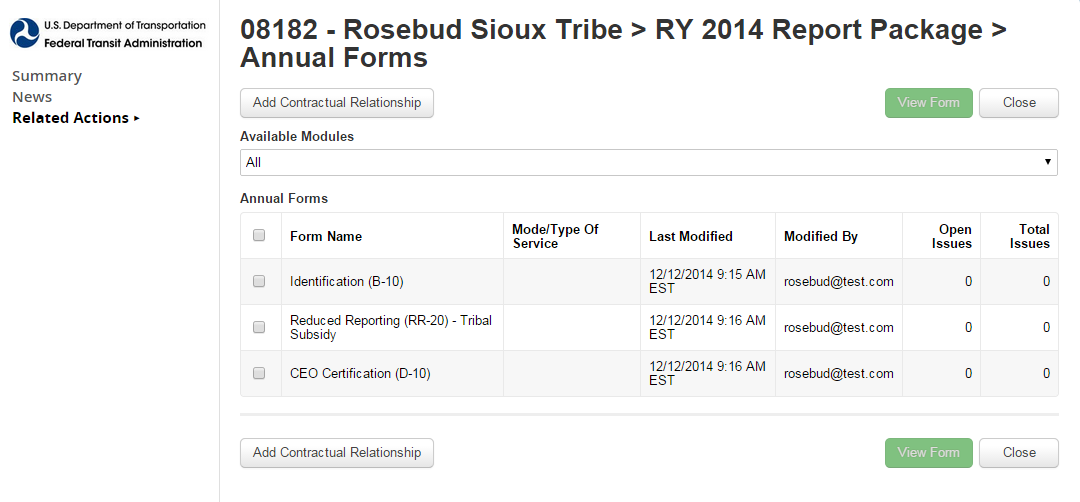 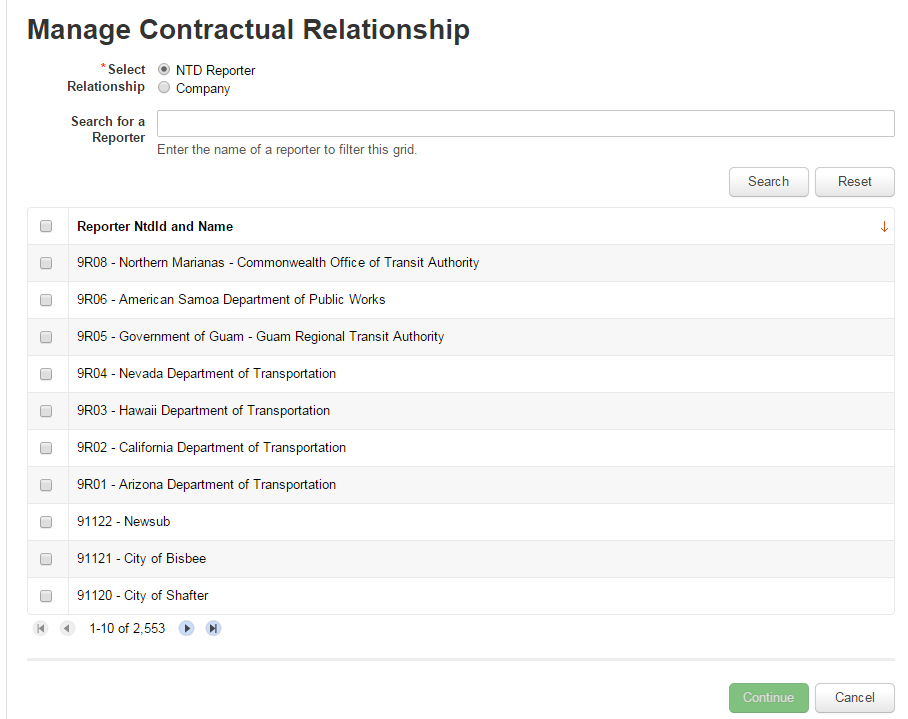 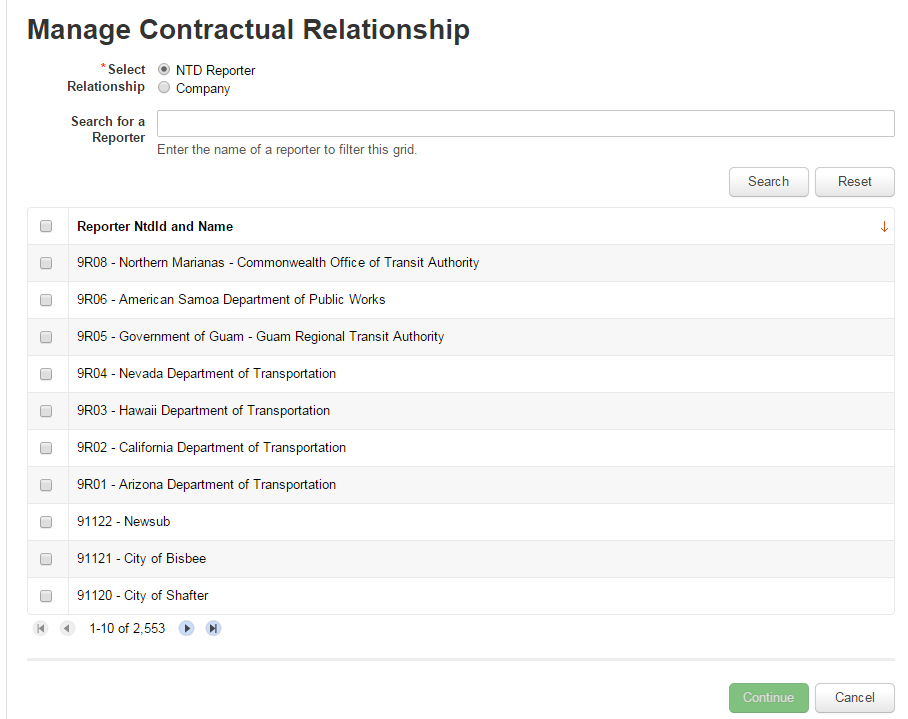 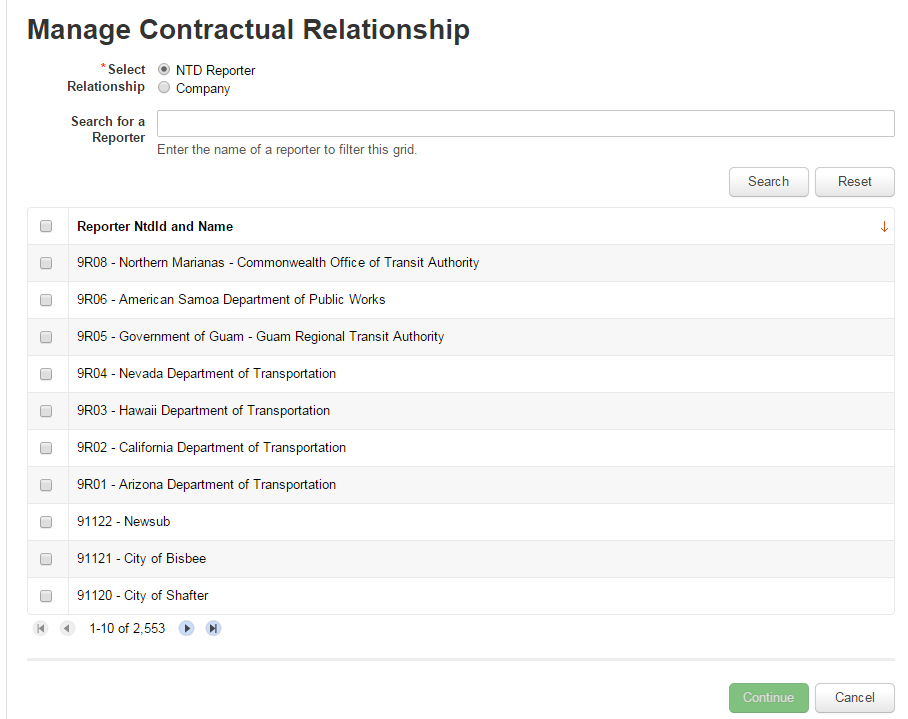 Step 3: Search for agency in list of NTD Reporters
Select the checkbox If non-NTD Company, type in name of reporter
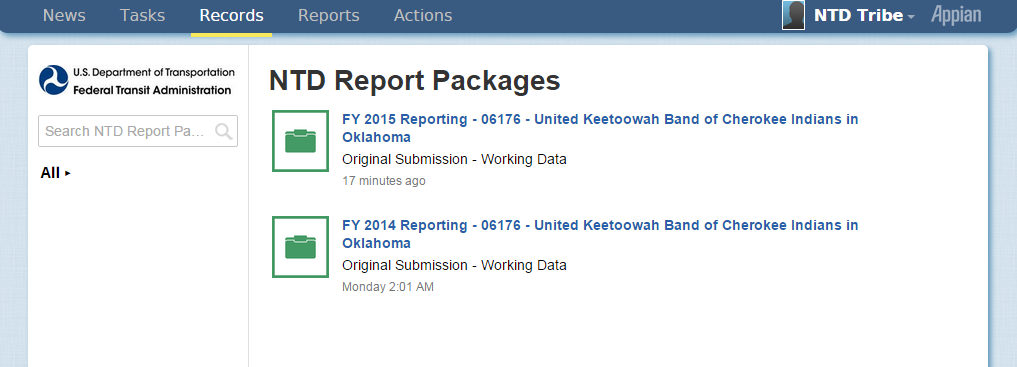 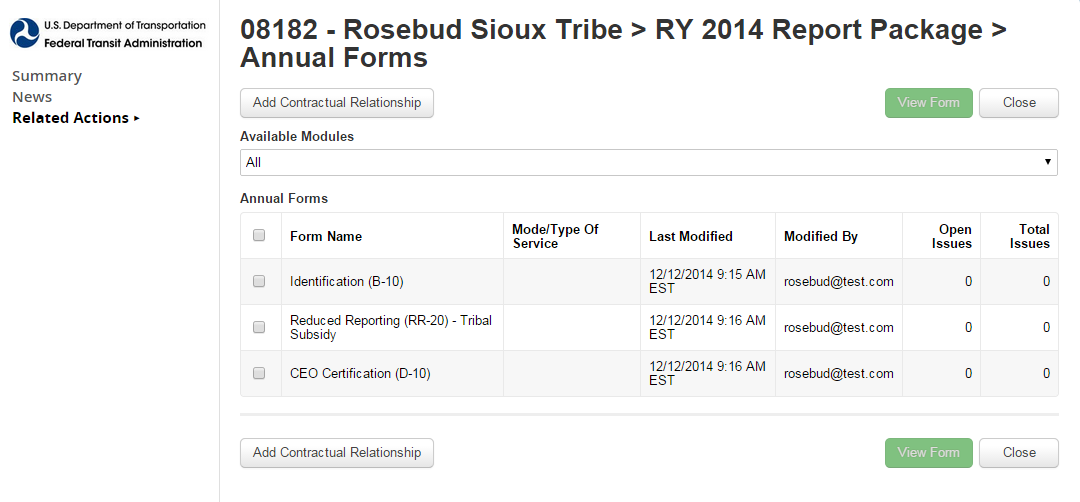 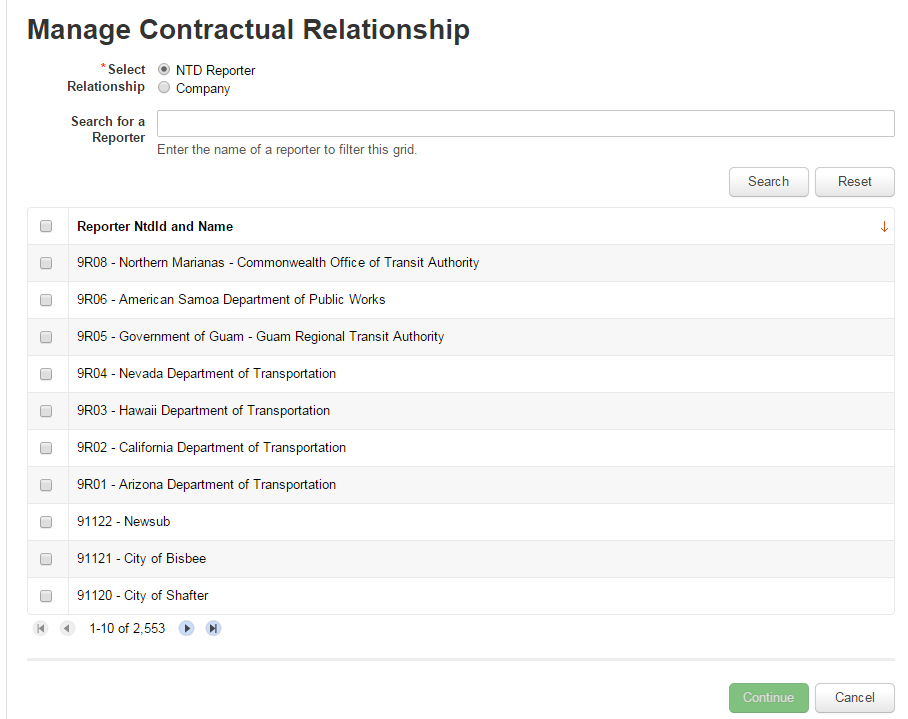 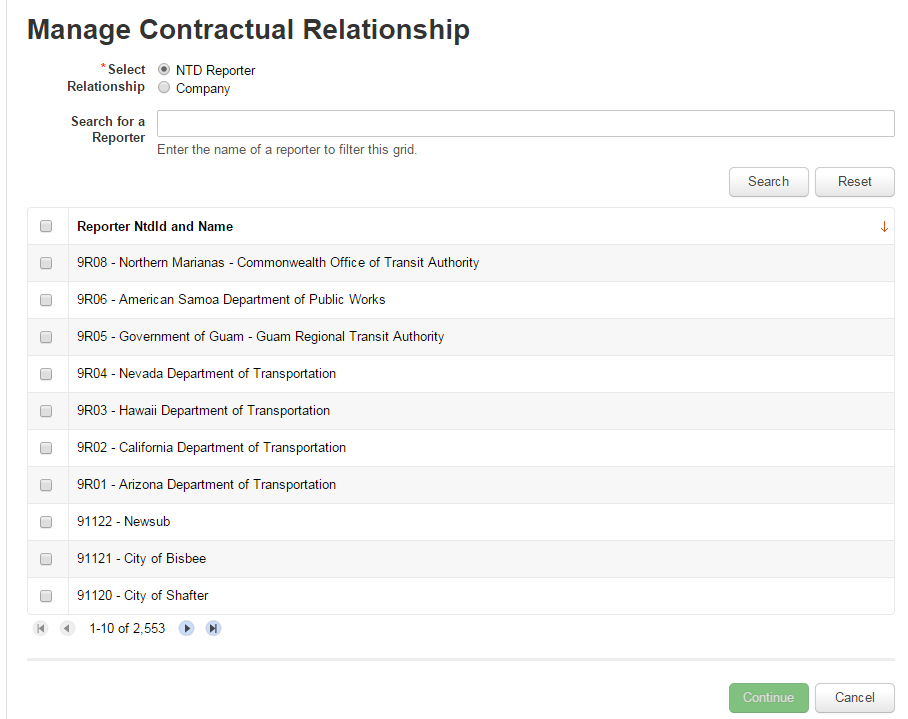 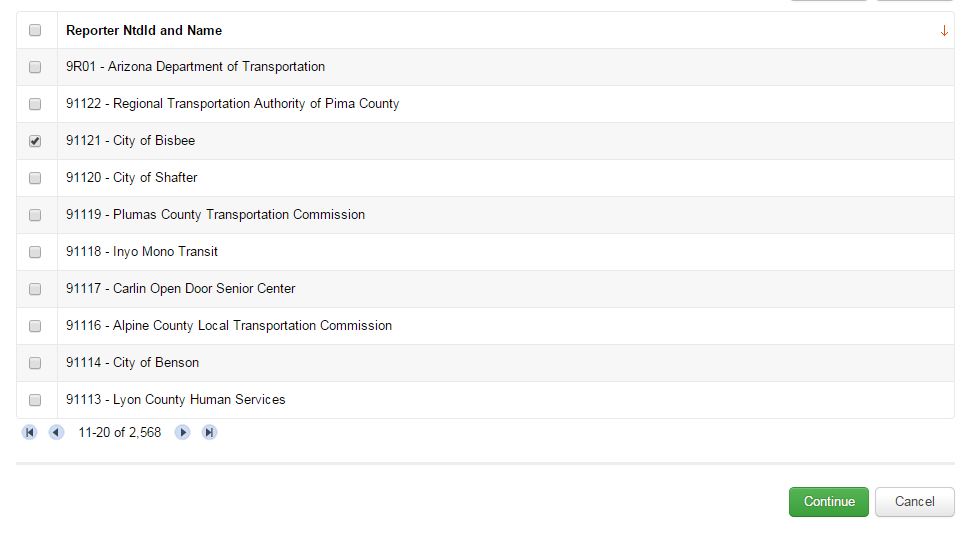 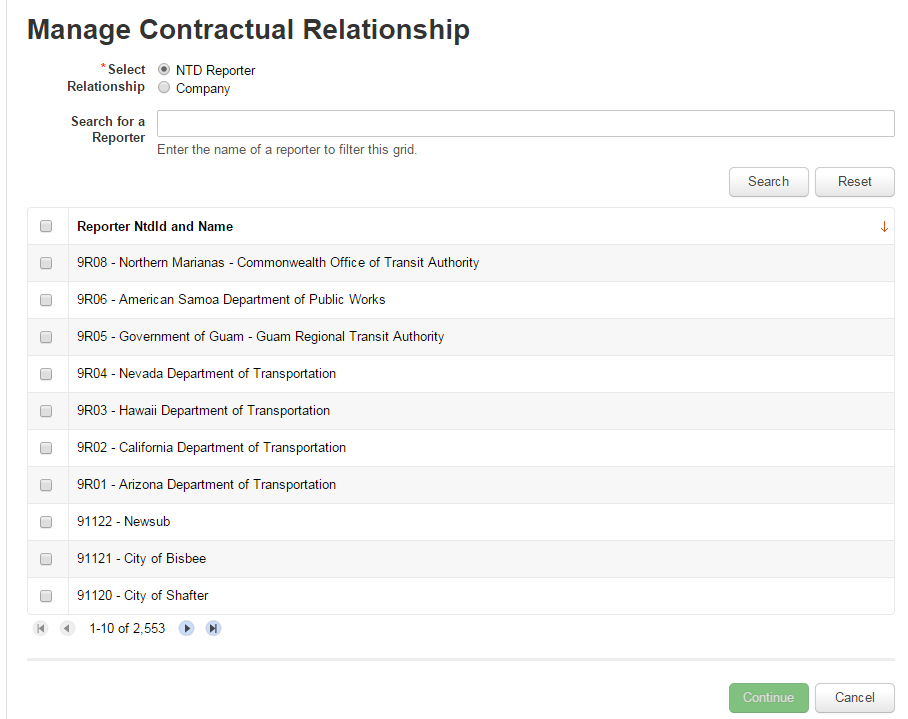 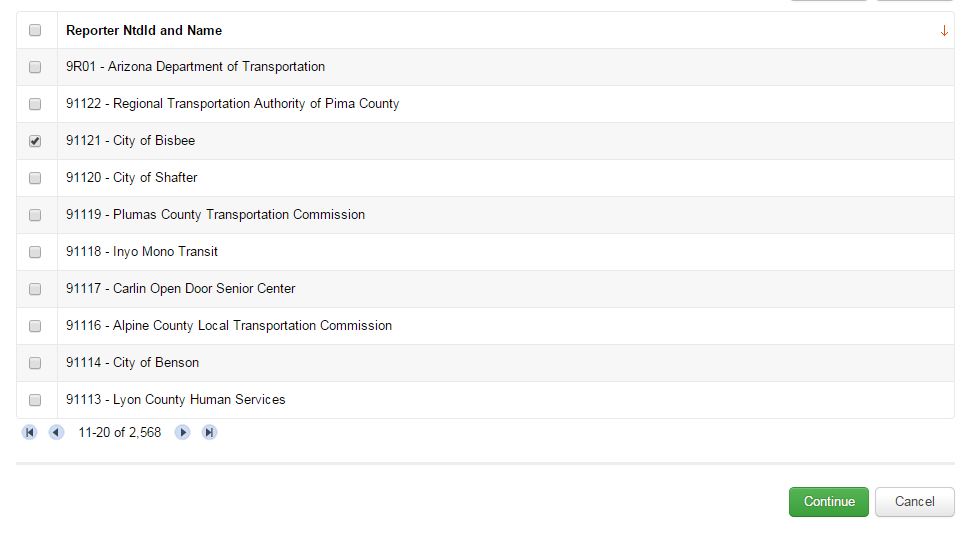 Step 4: Click “Continue”
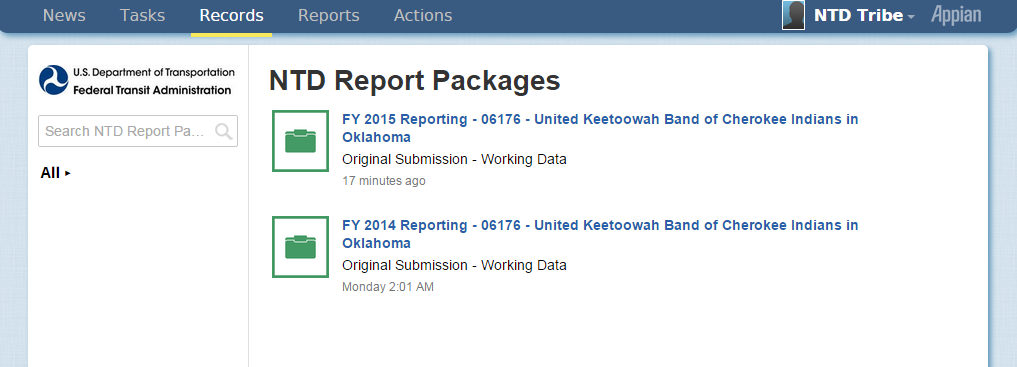 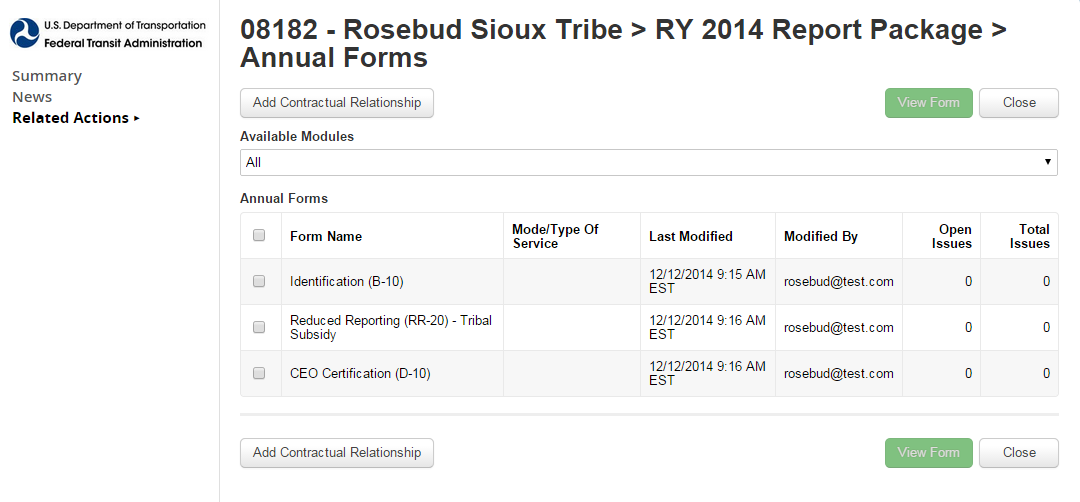 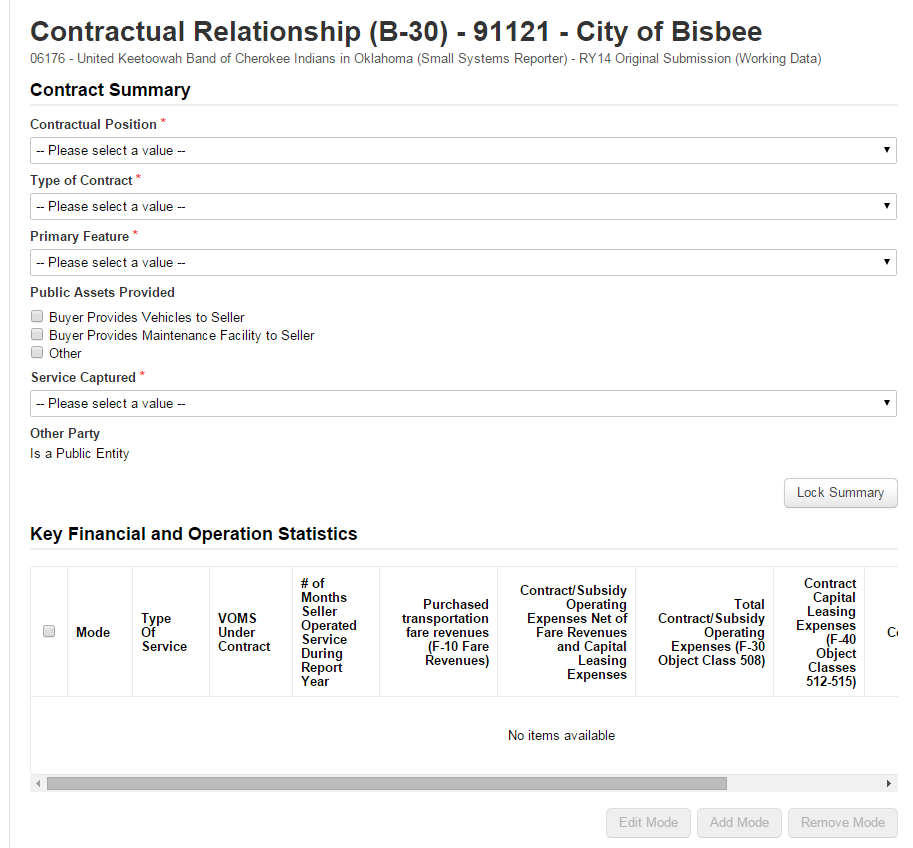 Step 6: Select Contractual Position
Buyer or Seller of Service
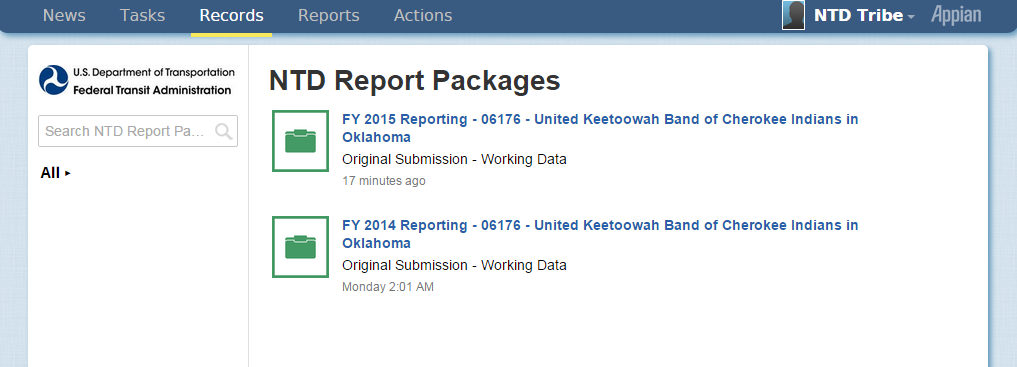 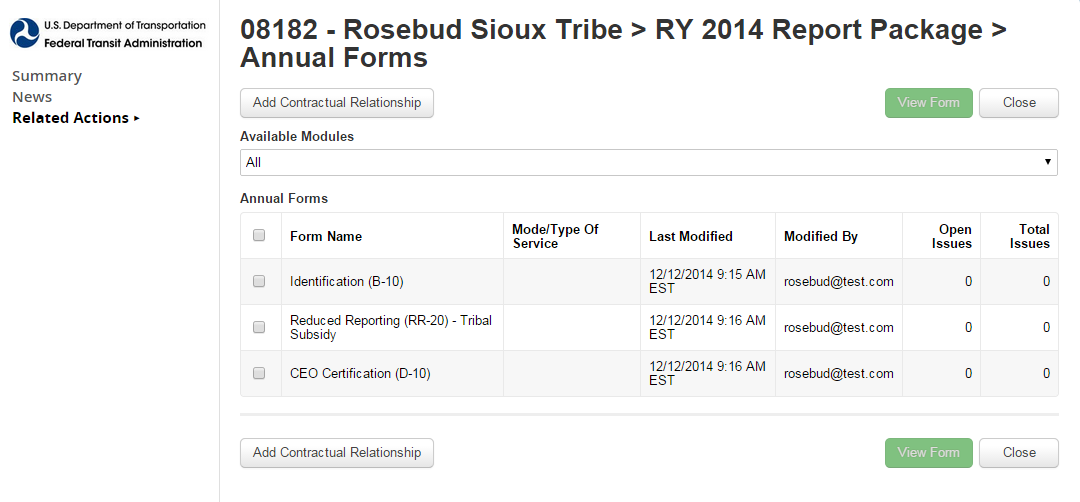 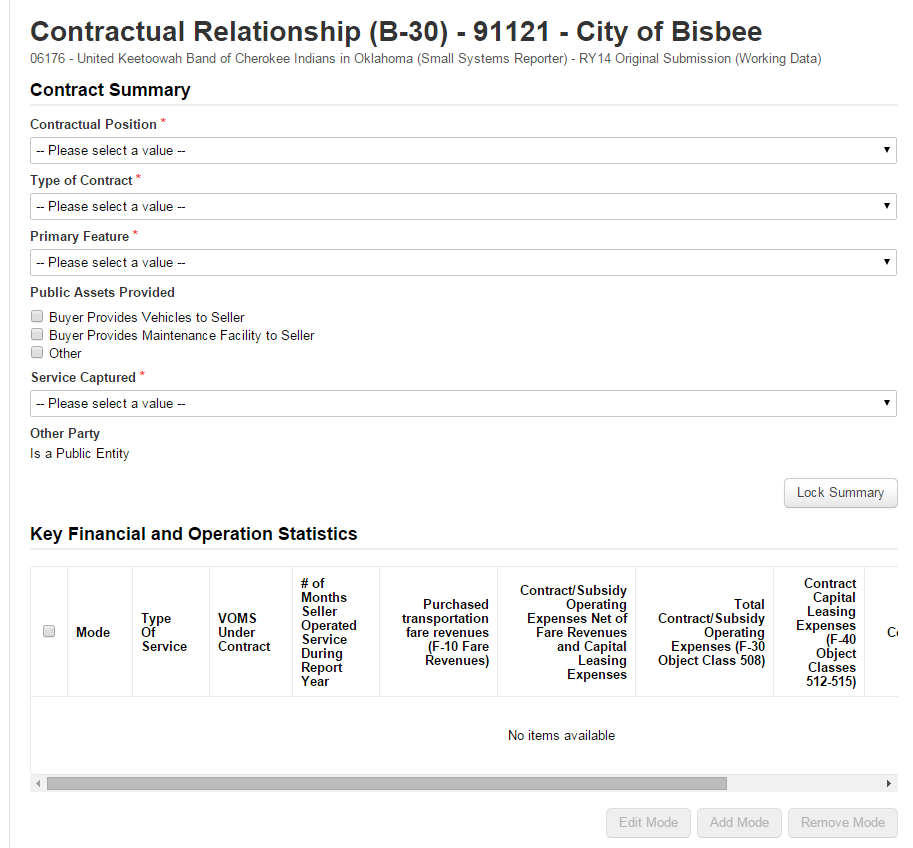 Step 7: Select Type of Contract
Negotiated Contract
Fixed Contract
Subsidized Service
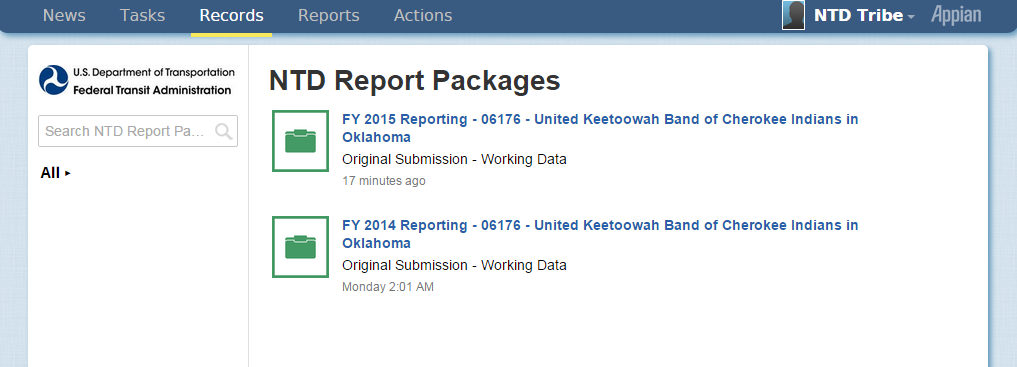 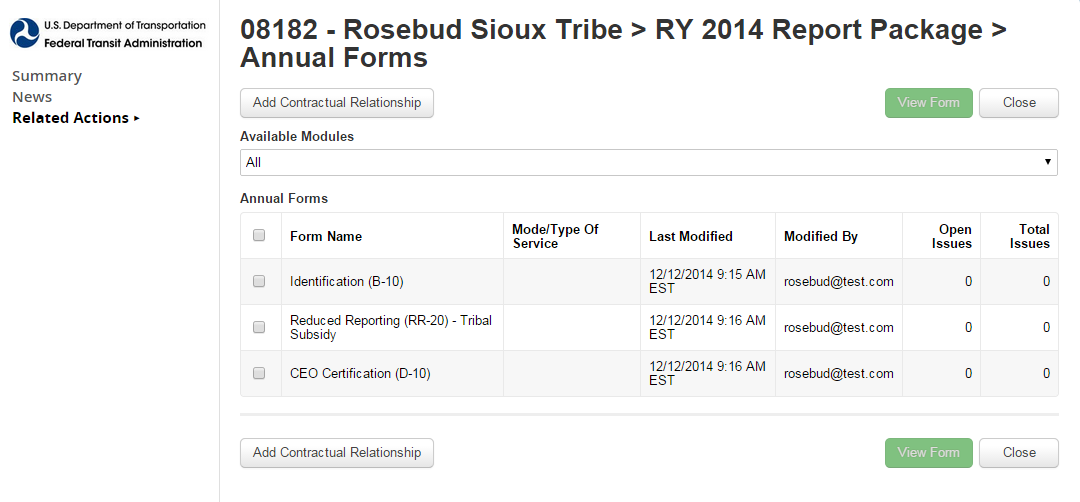 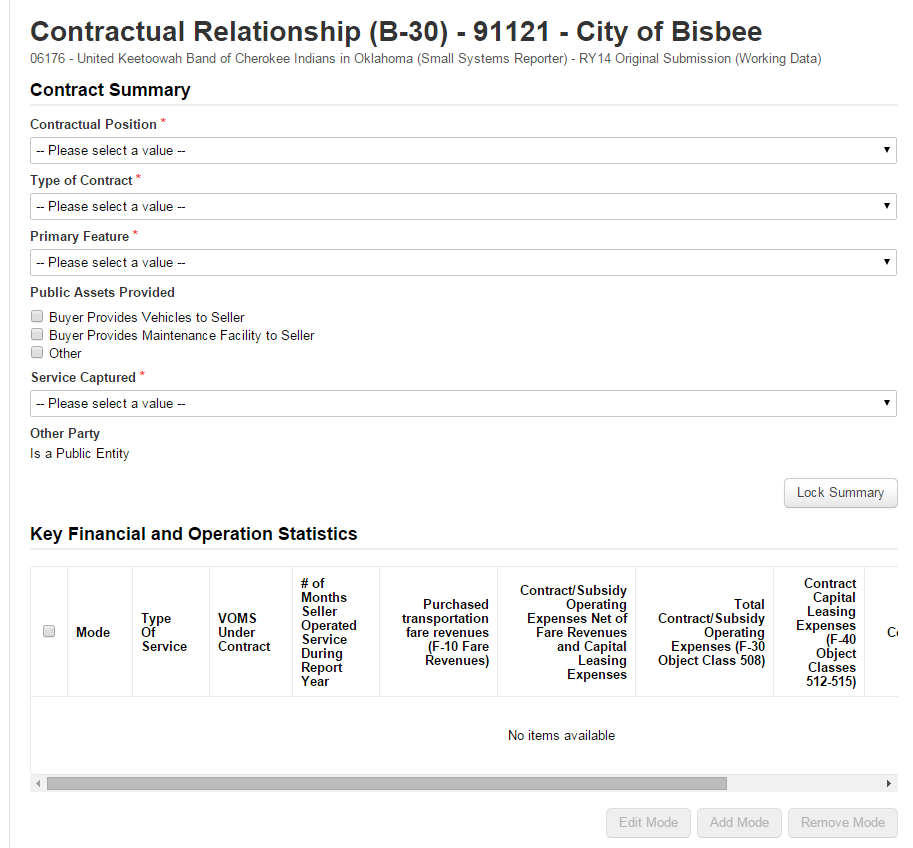 Step 8 (if applicable): Select Primary Feature
The Buyer Pays the Seller a Negotiated Fixed Rate Per Unit of Service
The Buyer Reimburses the Seller’s Net Operating Expenses, Based on Approved Budget
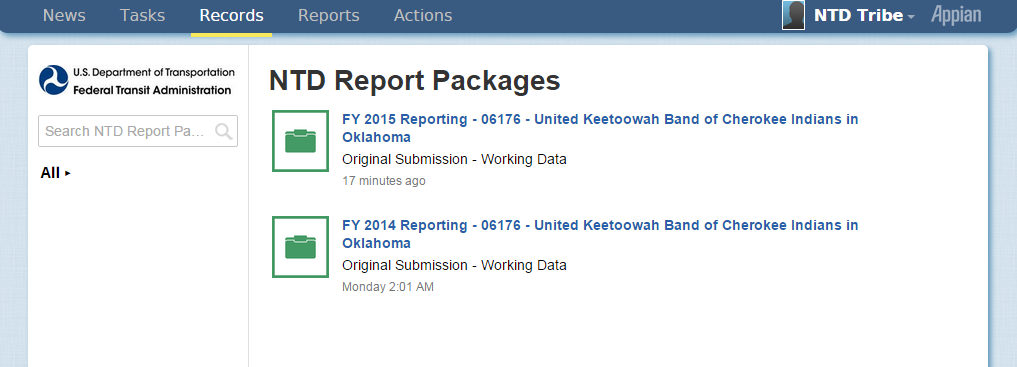 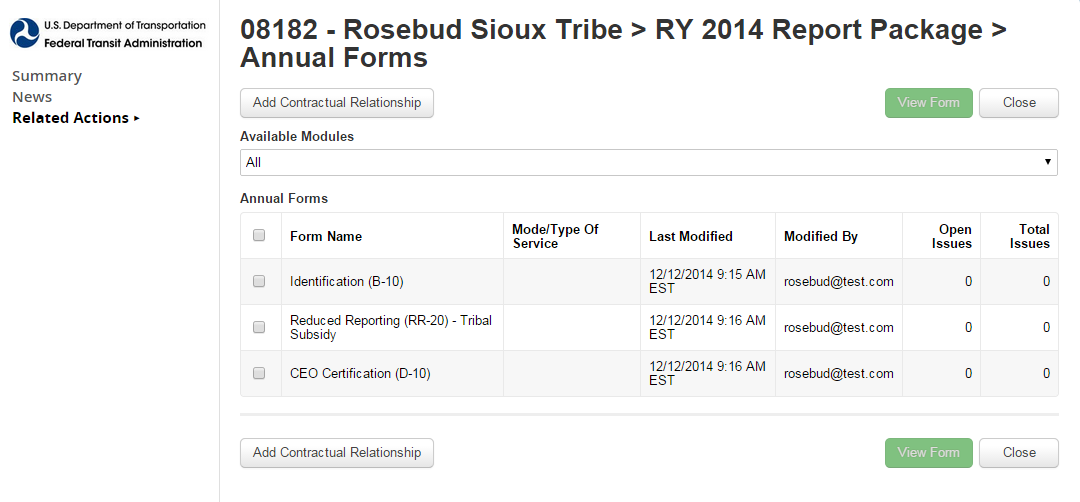 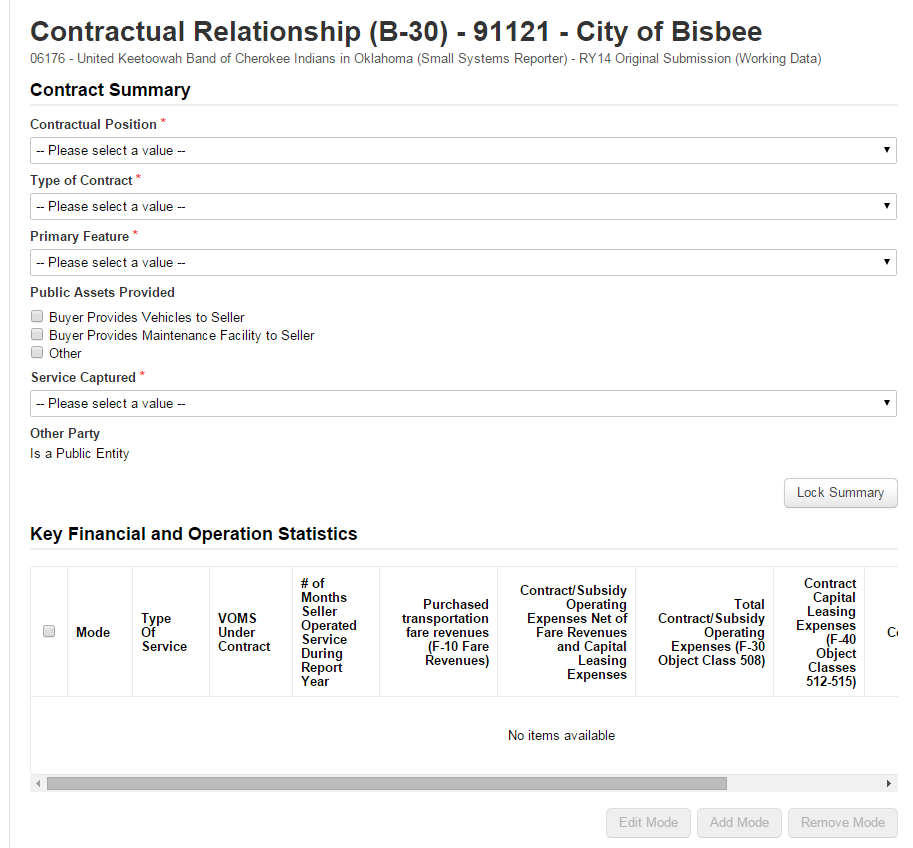 Step 9 (if applicable): Indicate Assets Provided
Usually vehicles or maintenance facilities; otherwise, select Other
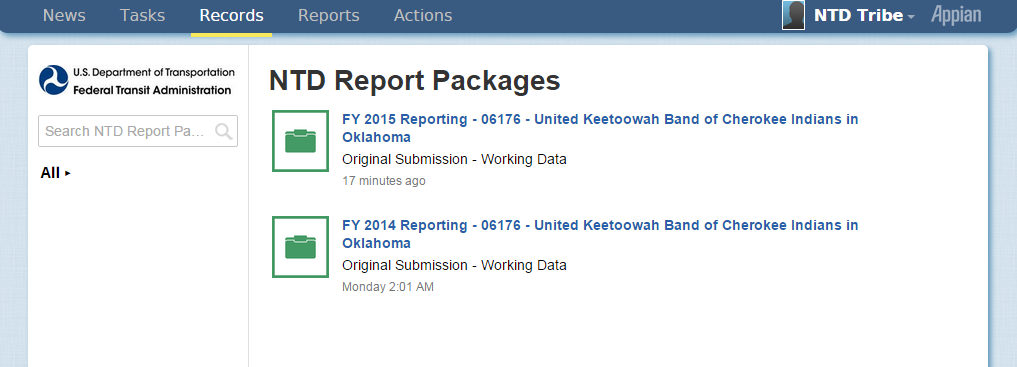 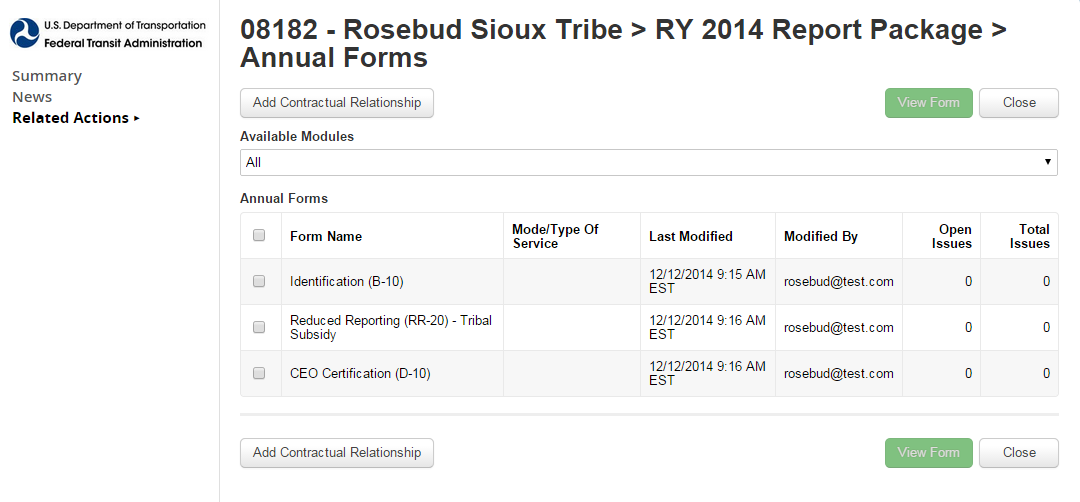 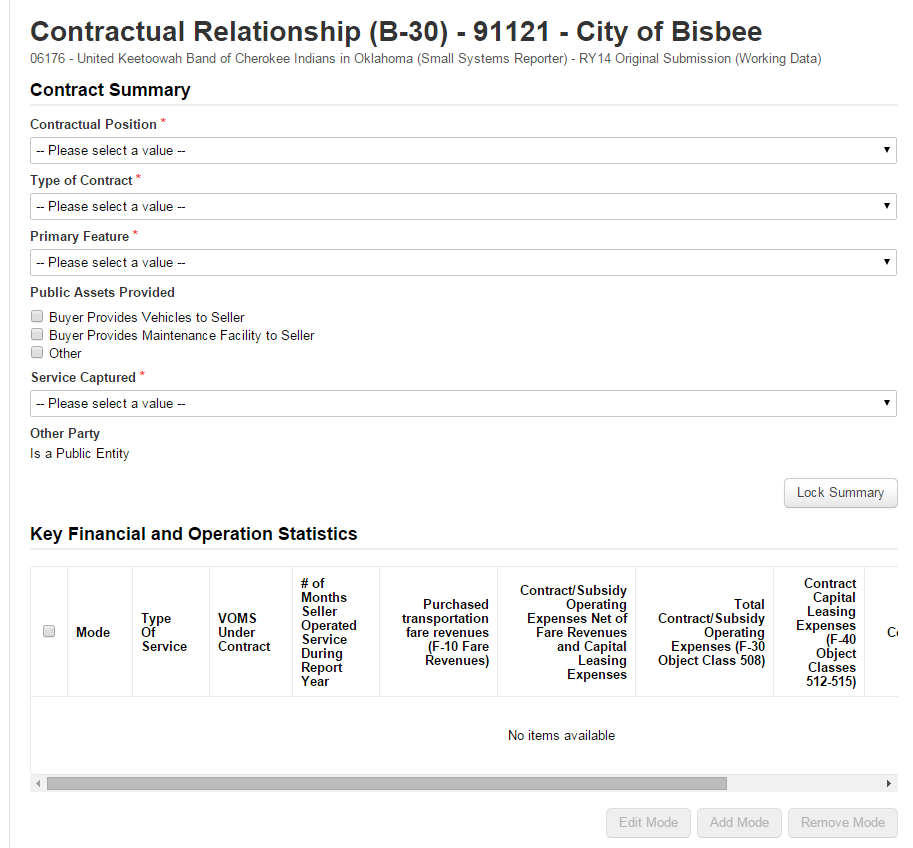 Step 10: Indicate where Service is Captured
This NTD Report or contracting agency’s NTD report
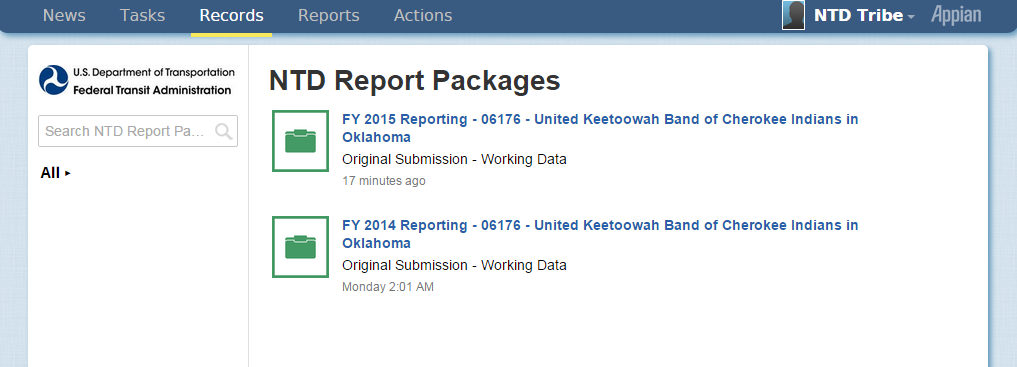 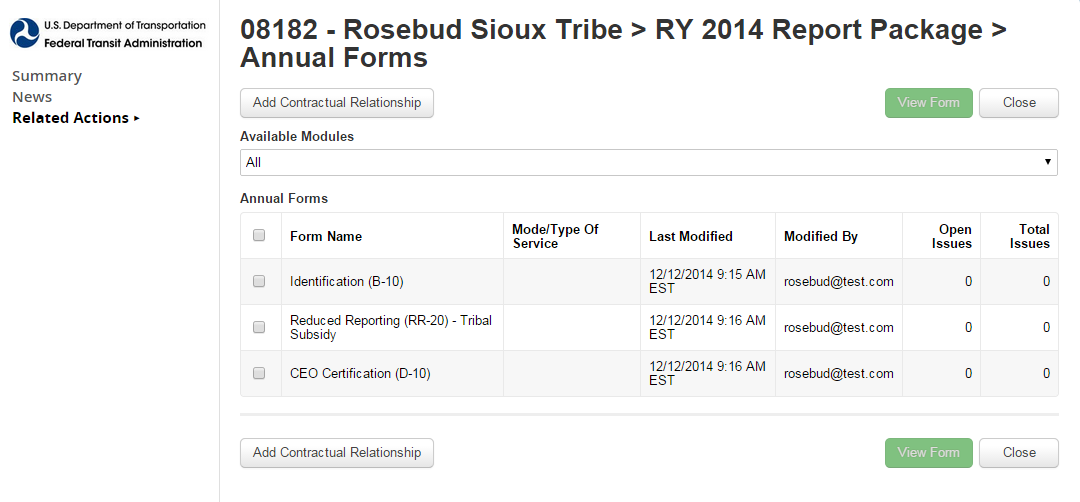 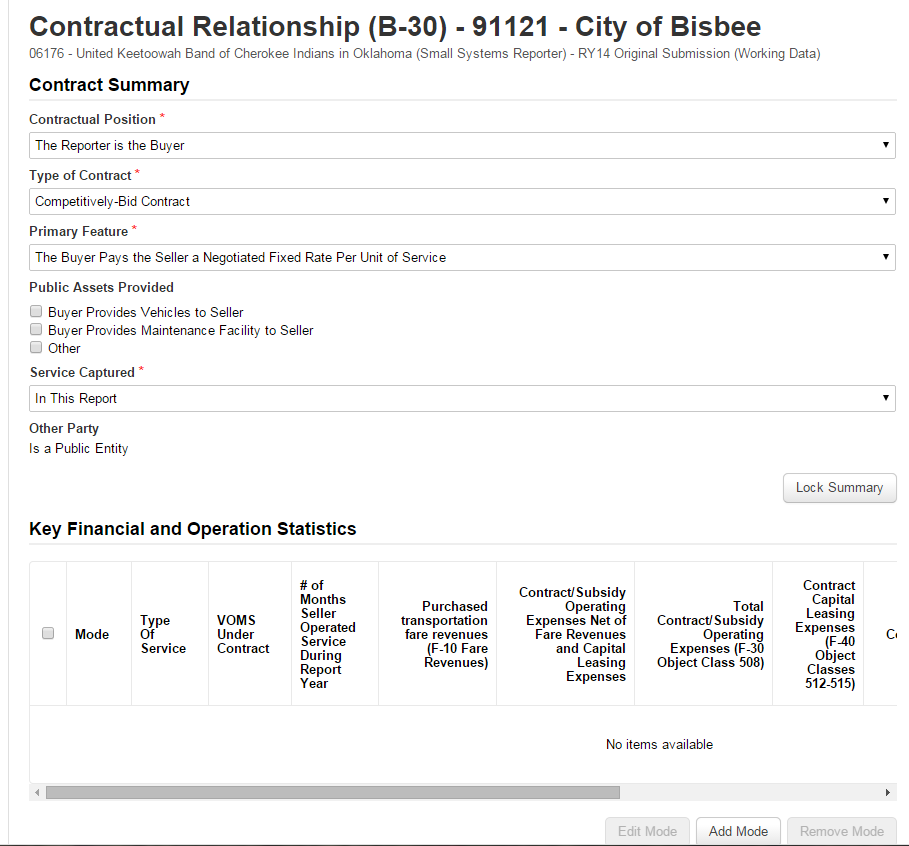 Step 11 (if applicable): Add Modes of Purchased Transportation
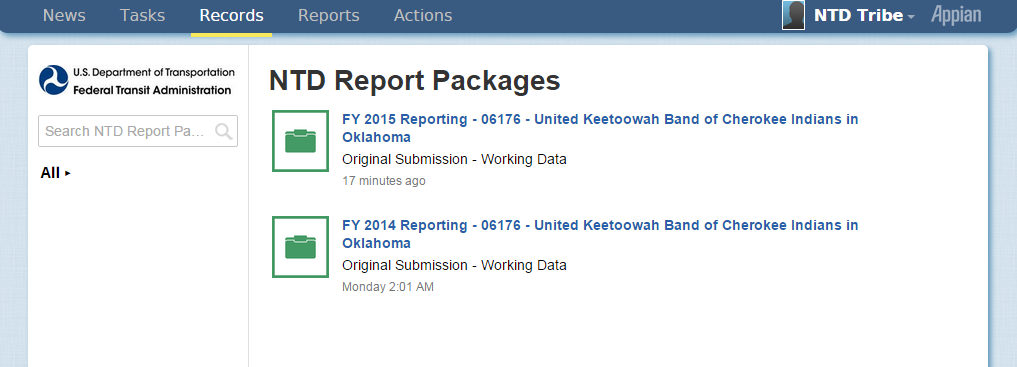 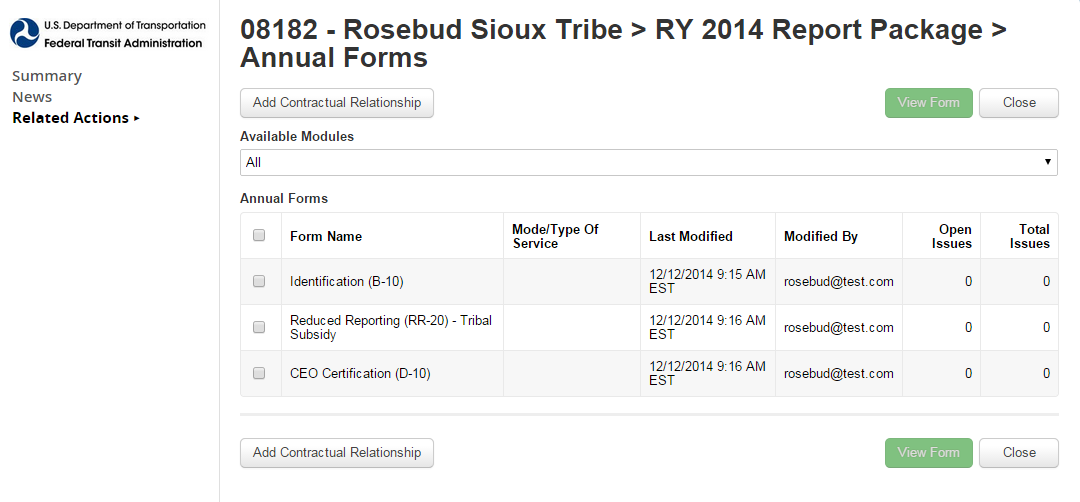 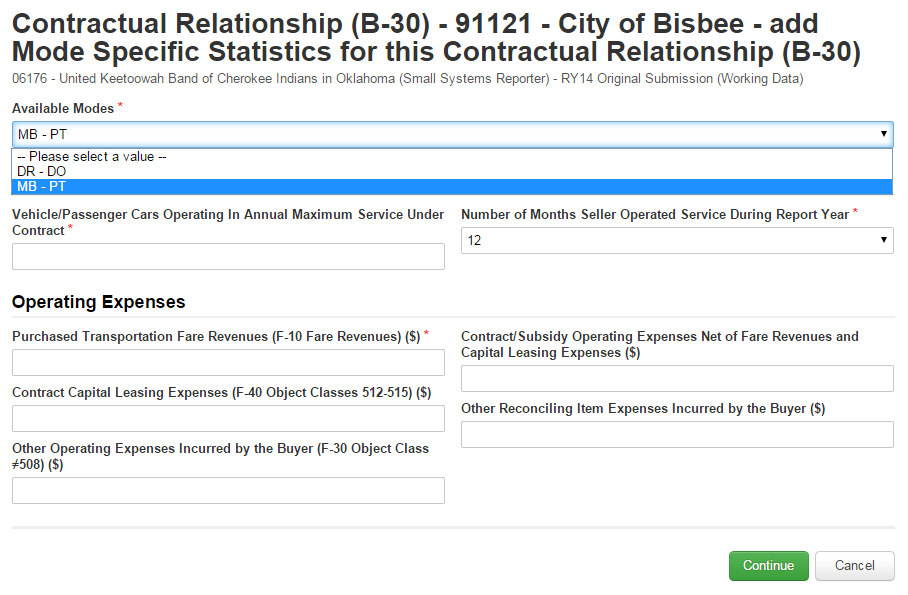 Step 12 (if applicable): Mode Specific Statistics
Report Annual Contract Expenses, VOMS and Number Months Operated
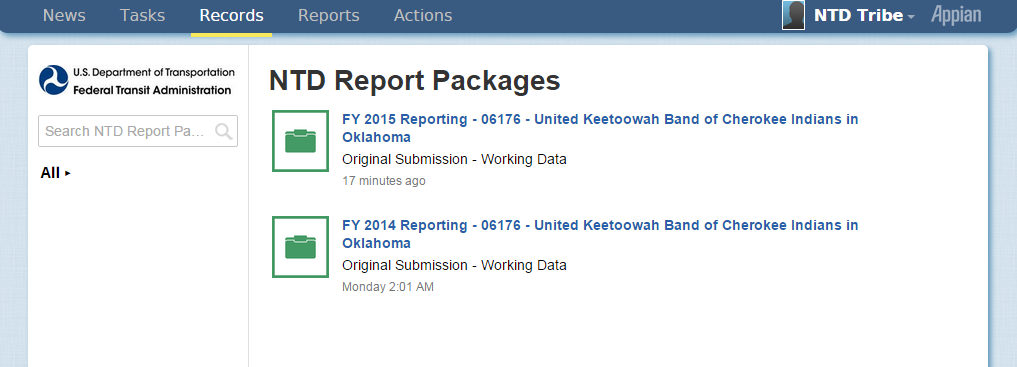 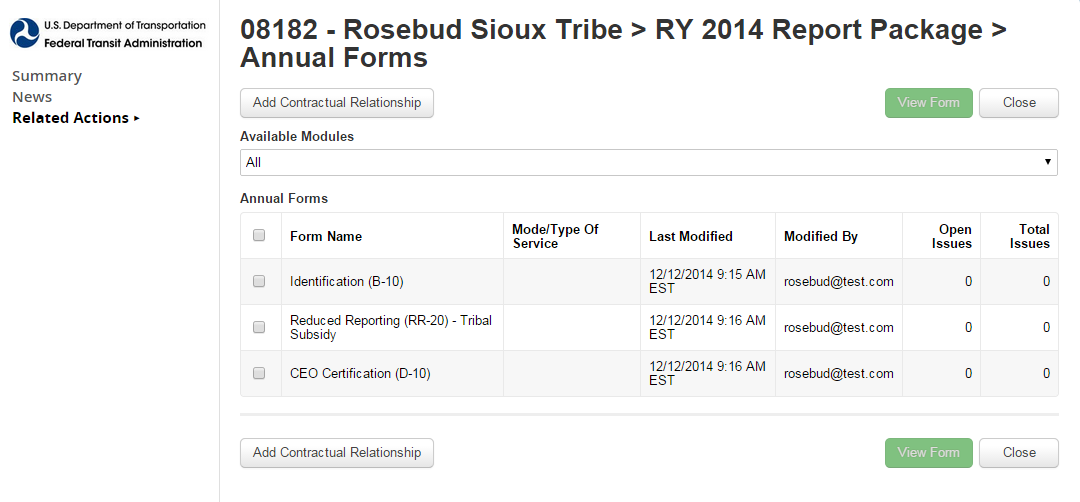 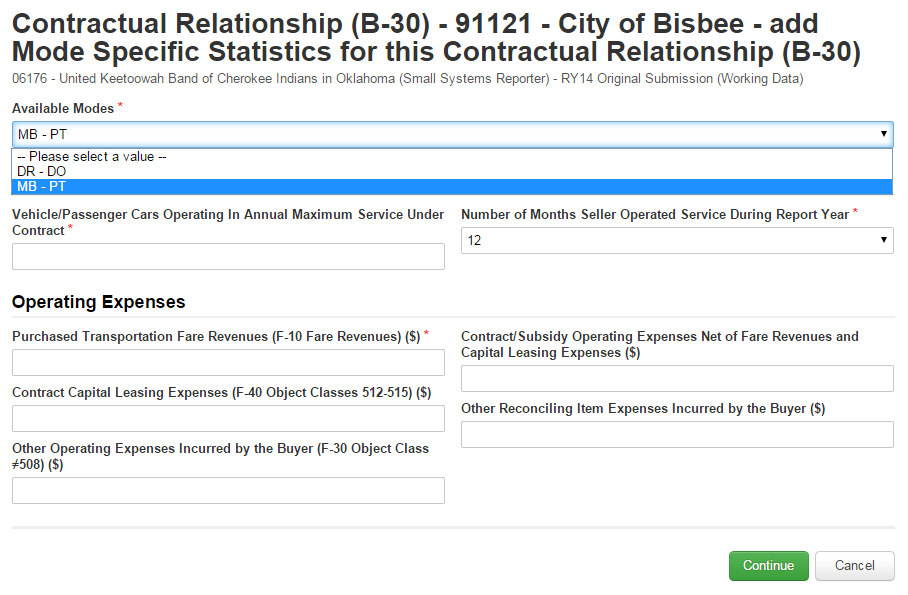 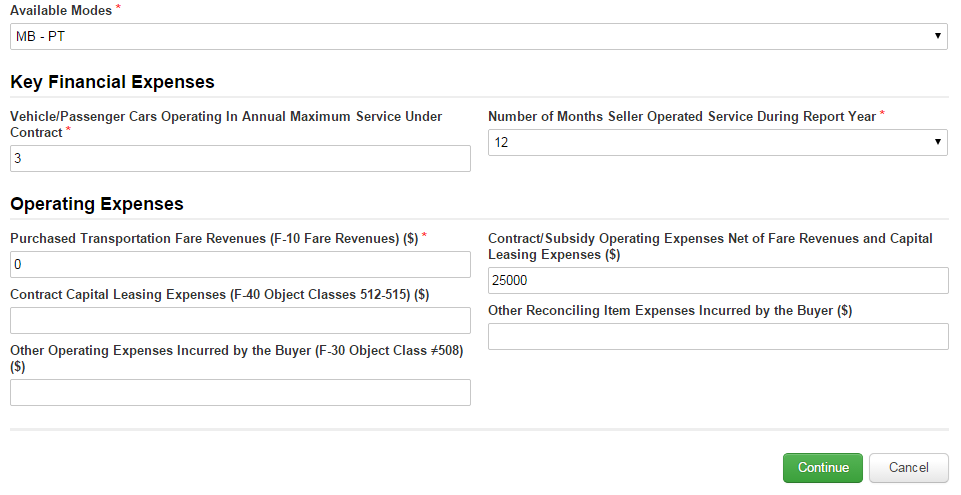 Step 13 (if applicable): Click “Continue”
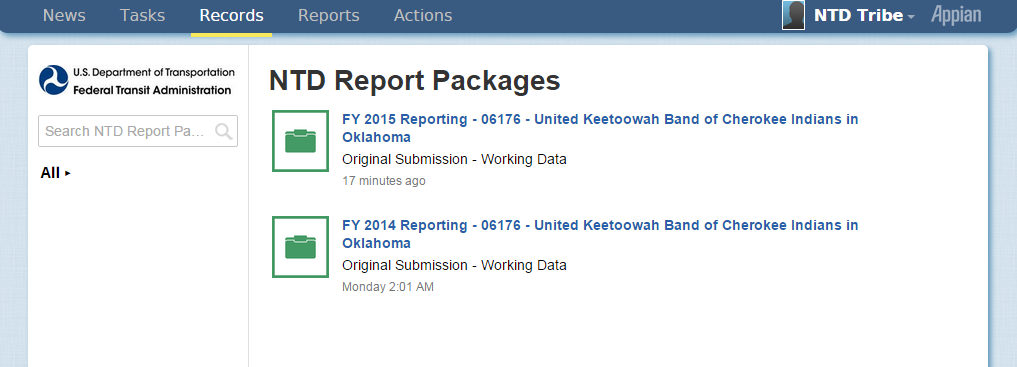 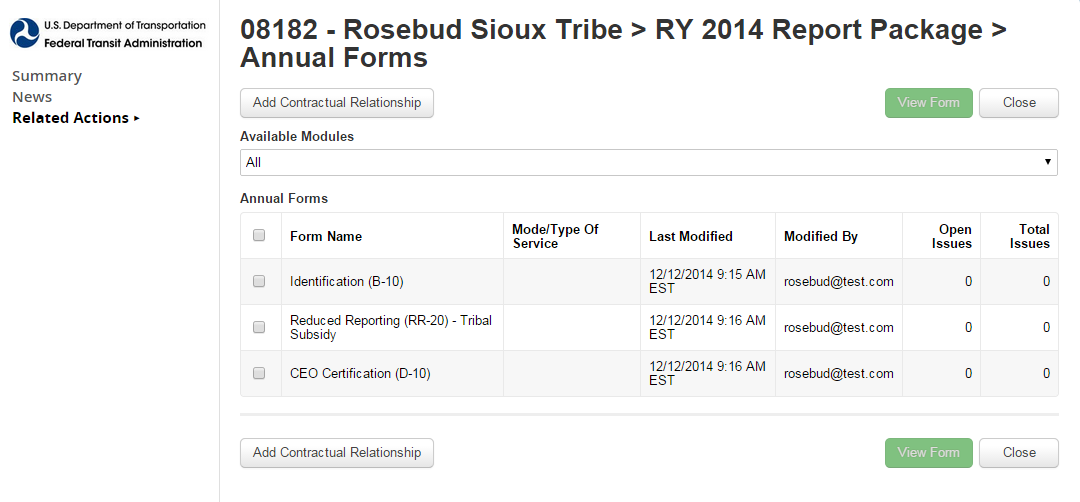 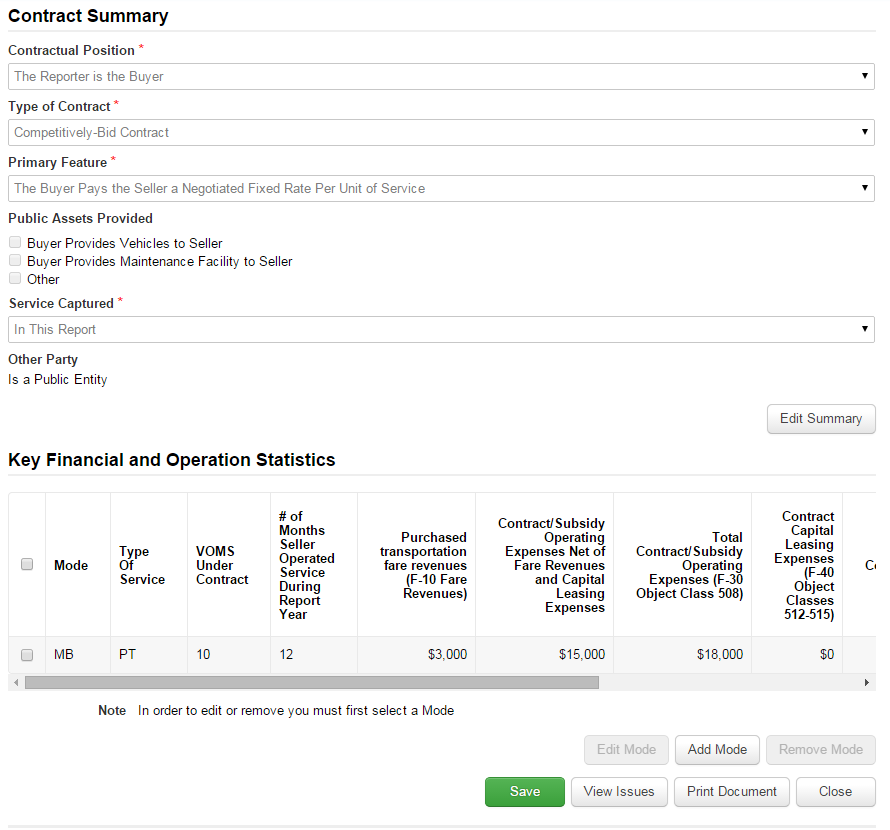 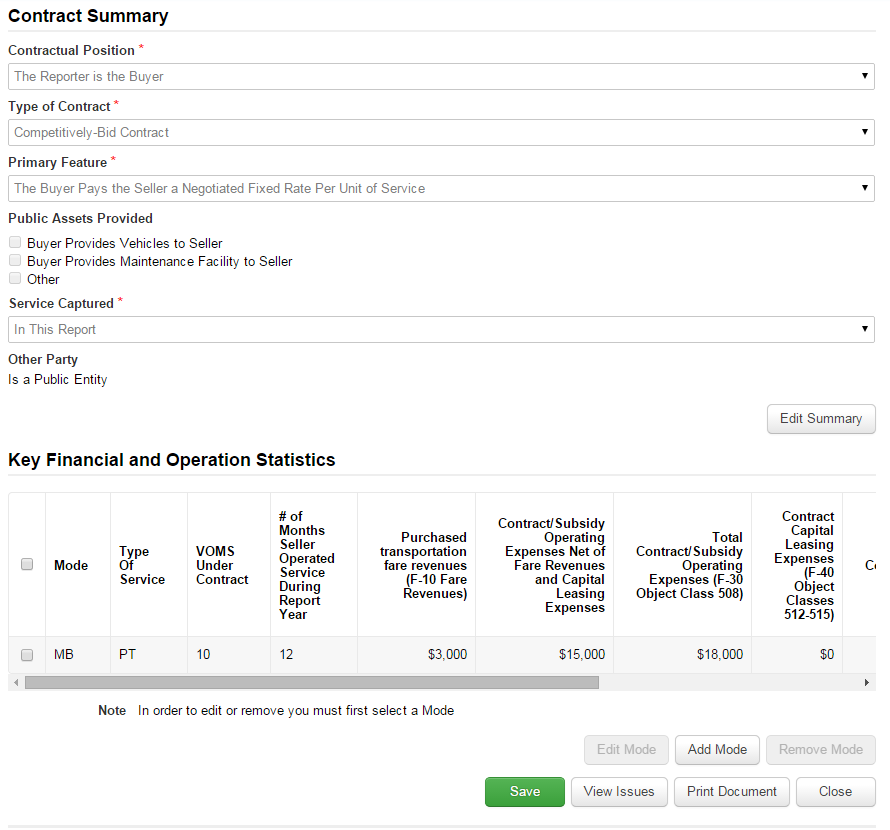 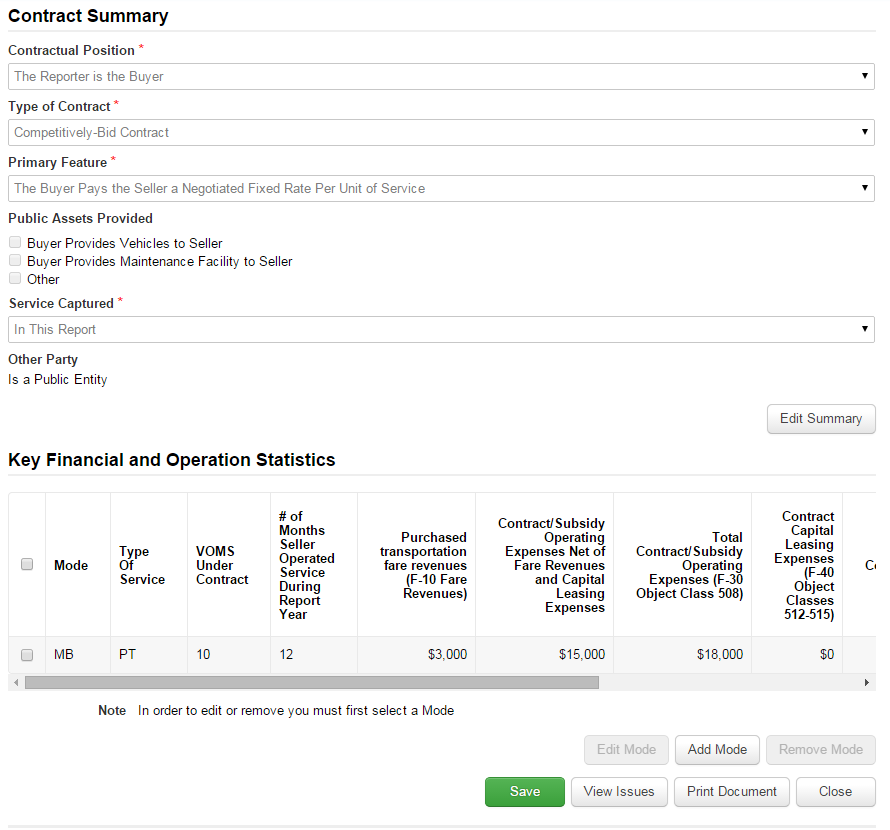 Step 14: Click “Save”
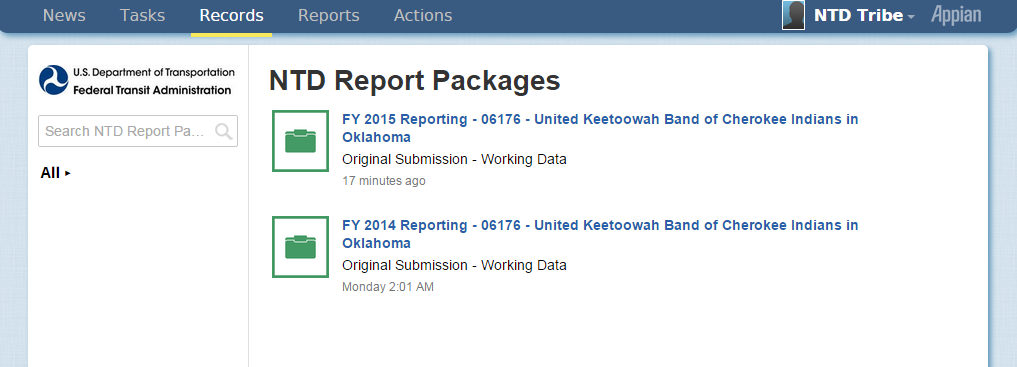 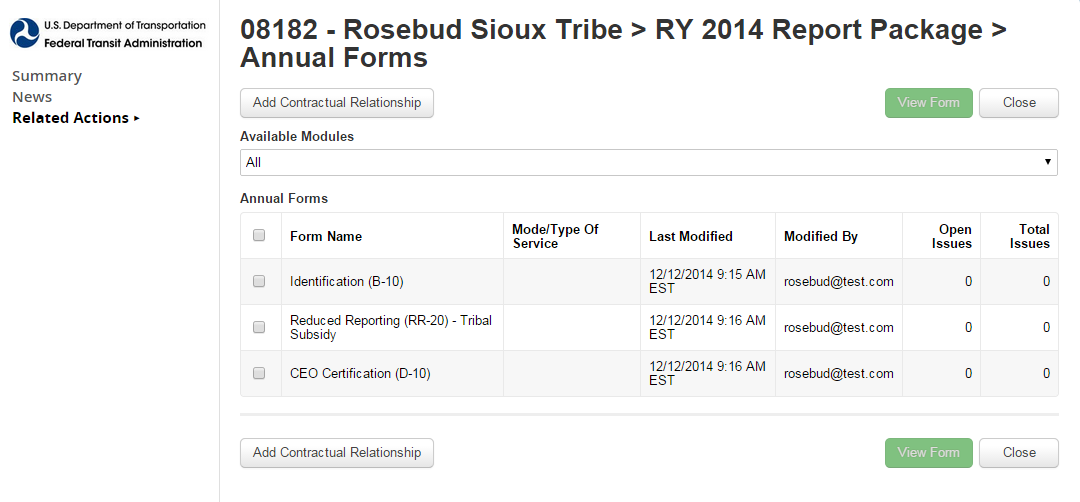 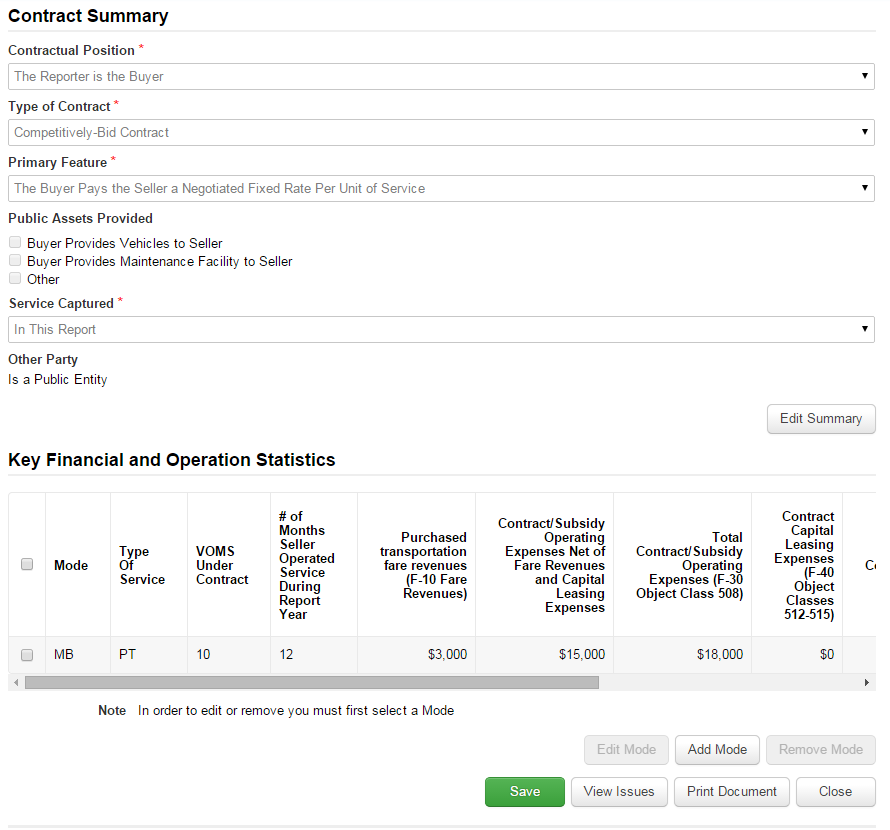 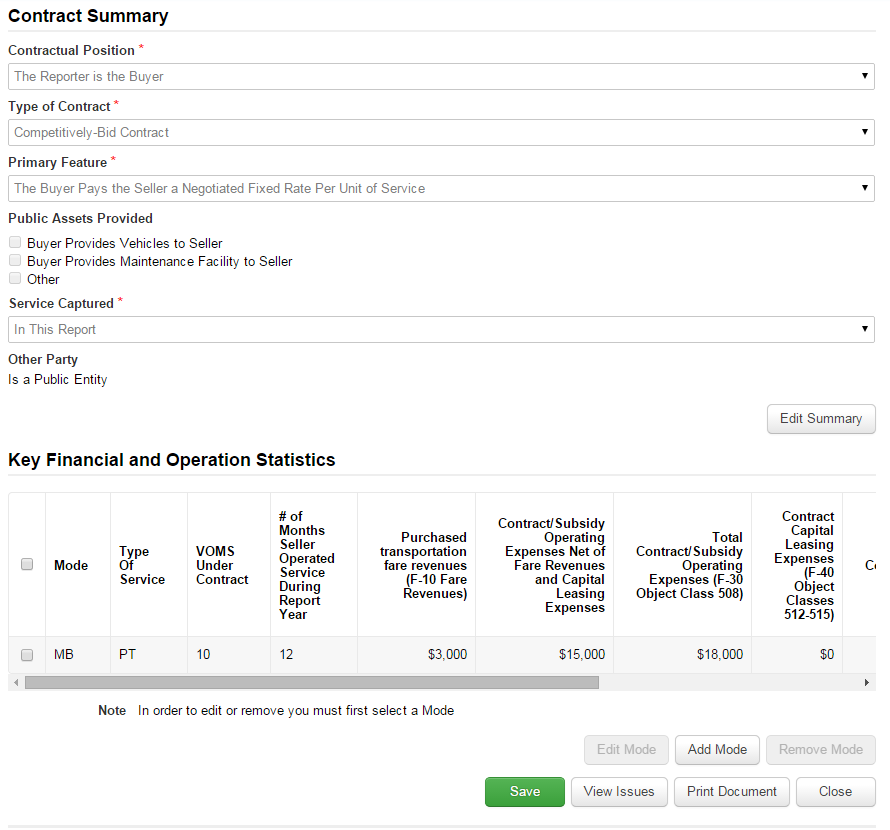 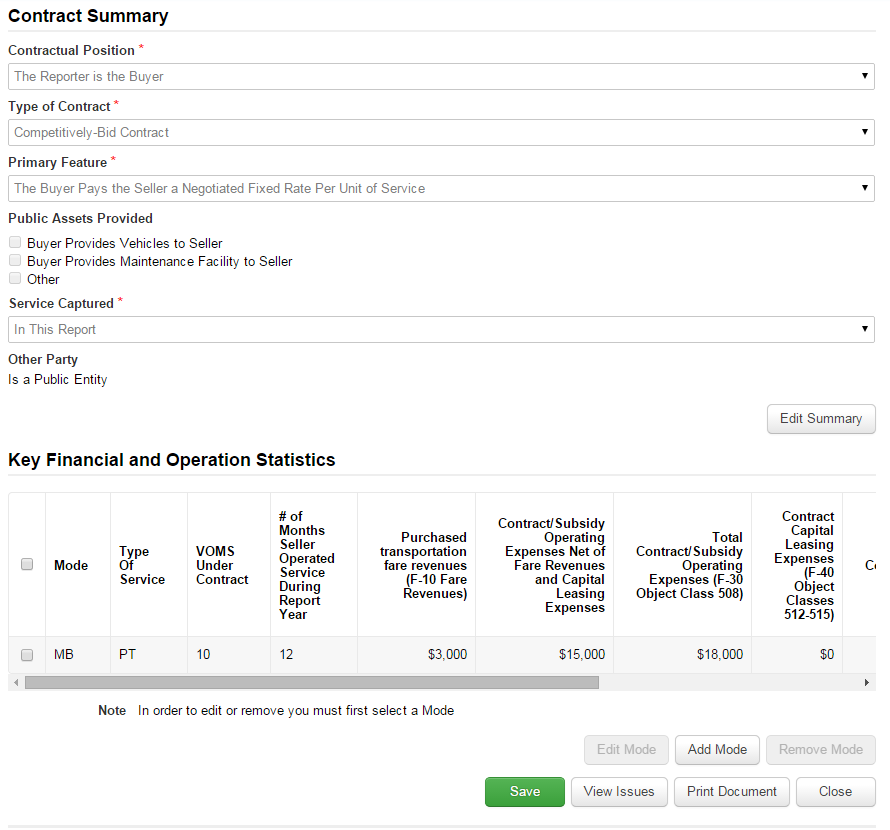 Step 15: Click “Close”
CEO Certification
D-10
152
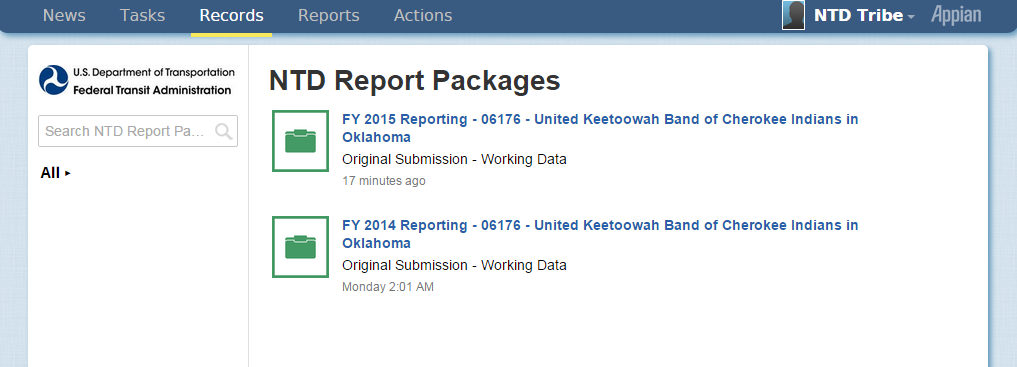 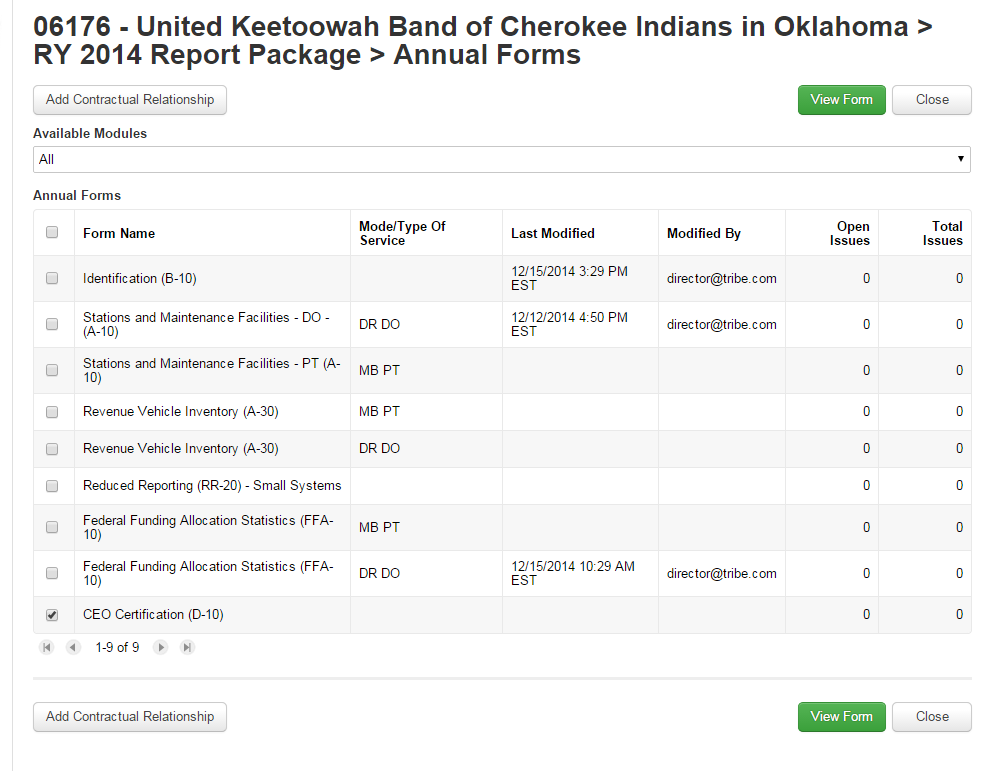 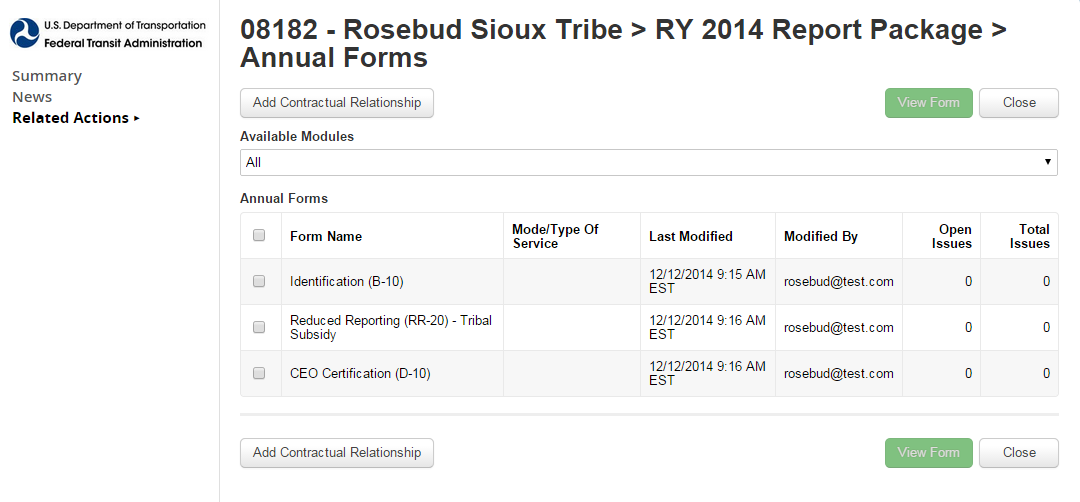 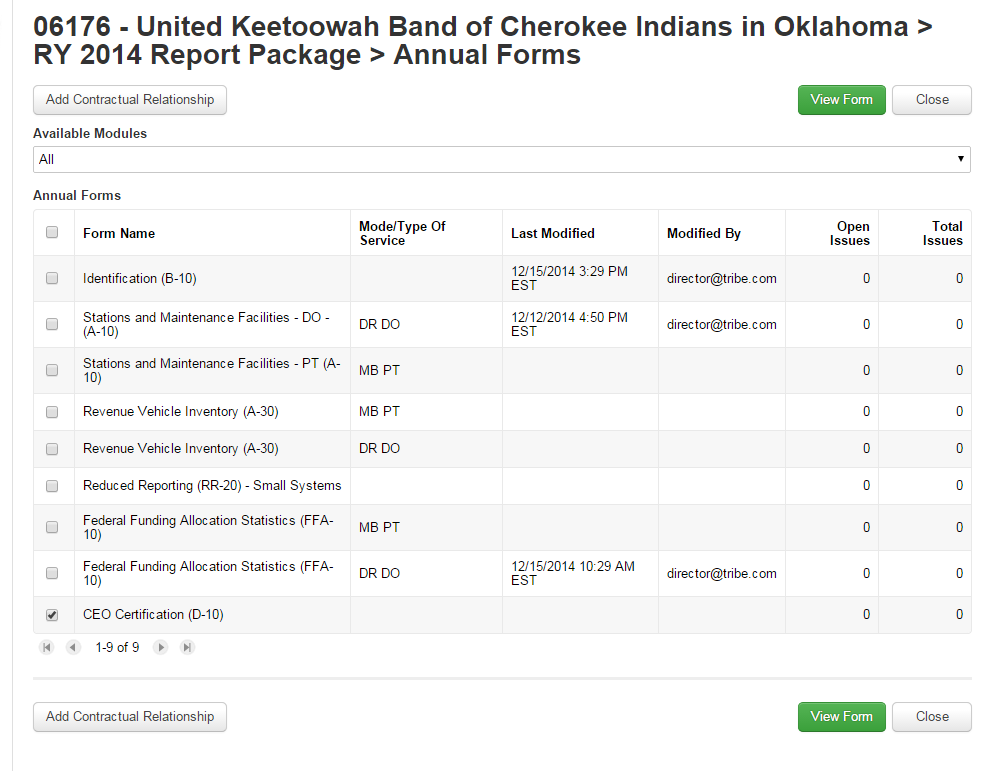 Step 1: Open the D-10 form
Check the box 
Click “View Form”
153
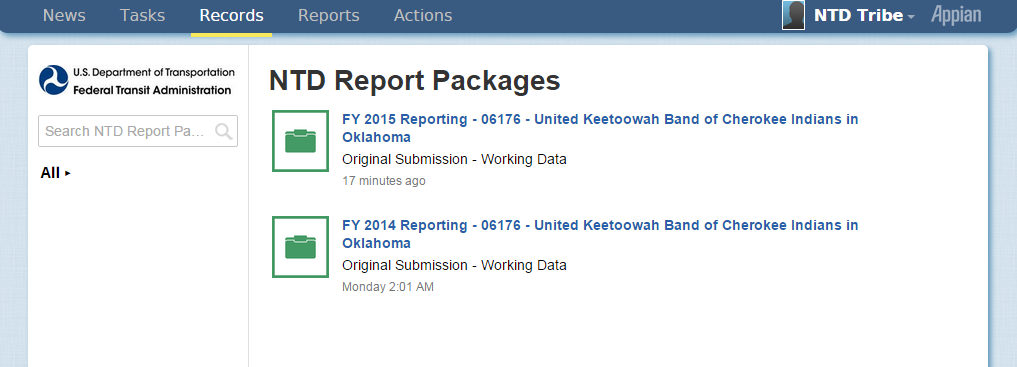 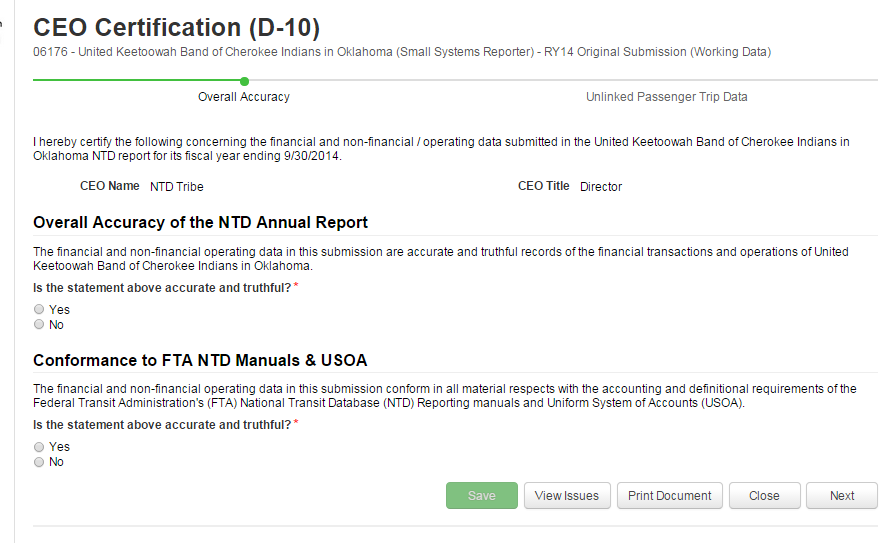 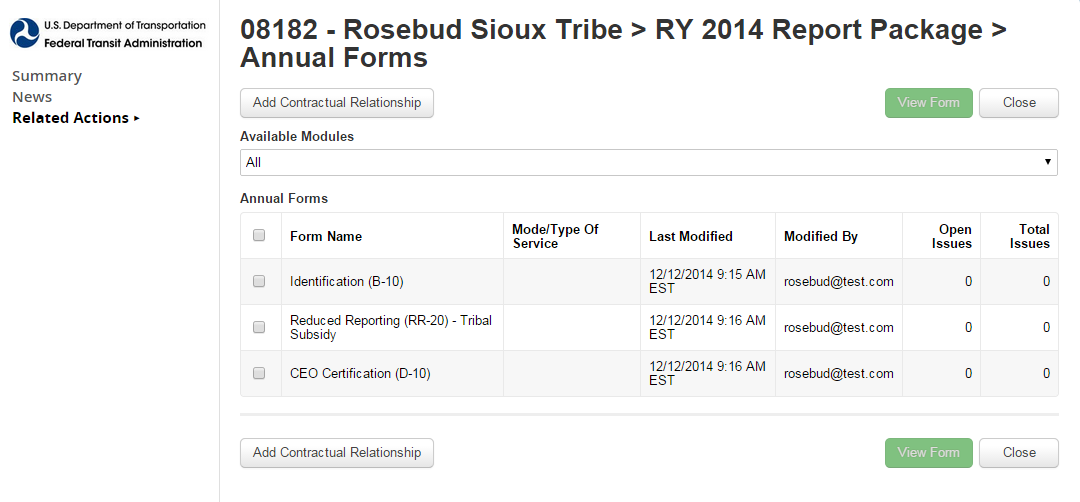 Step 2: Verify overall Accuracy of NTD Annual Report
Select “Yes” if financial and non-financial data are accurate and conform to NTD/USOA requirements
154
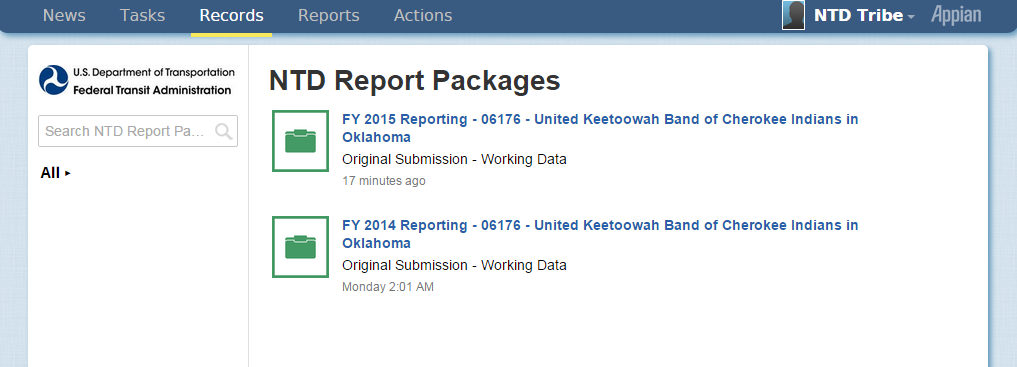 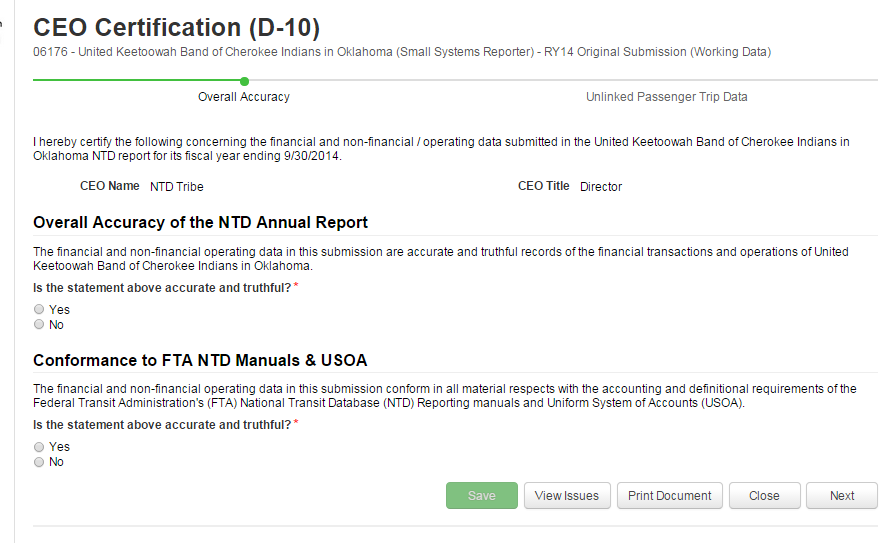 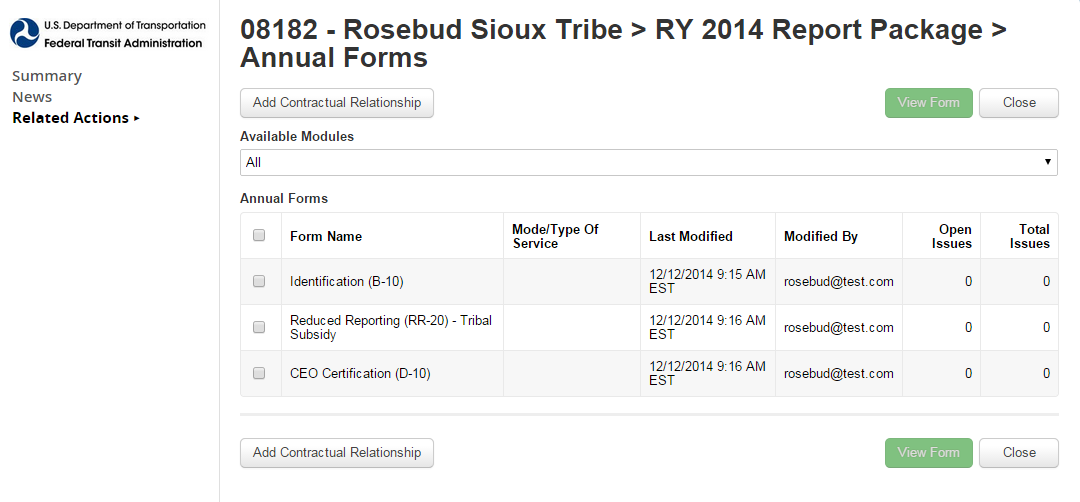 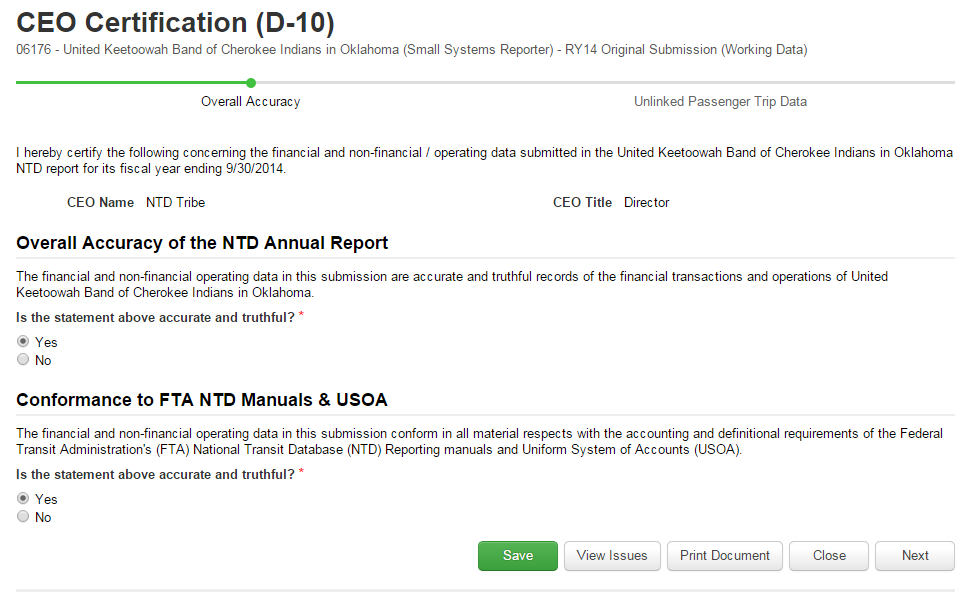 Step 3: Click “Save”
155
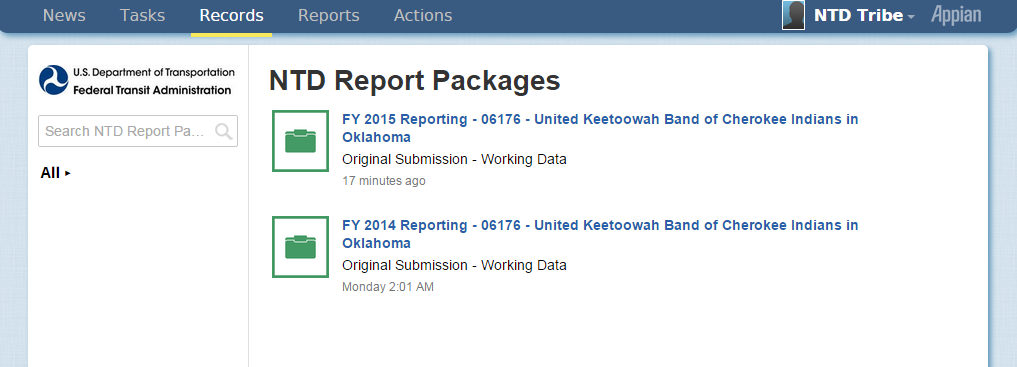 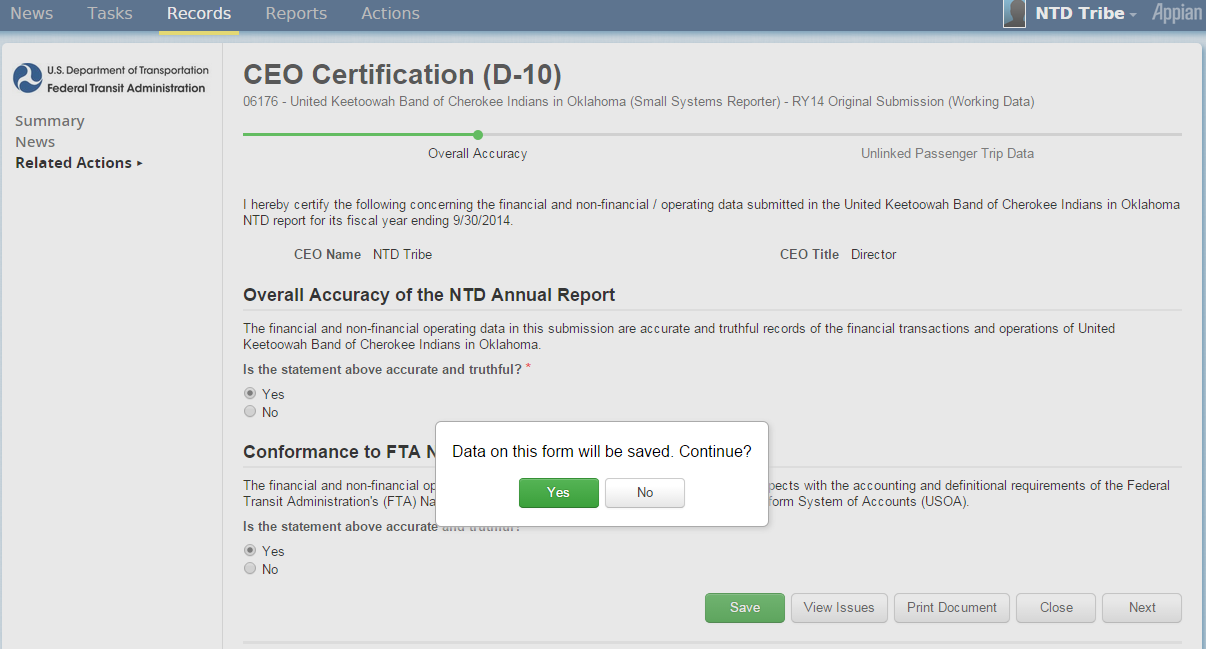 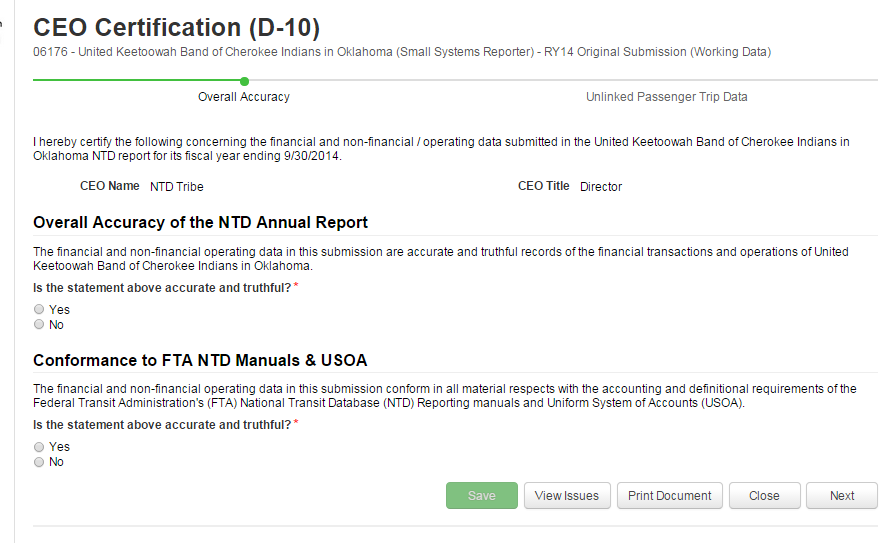 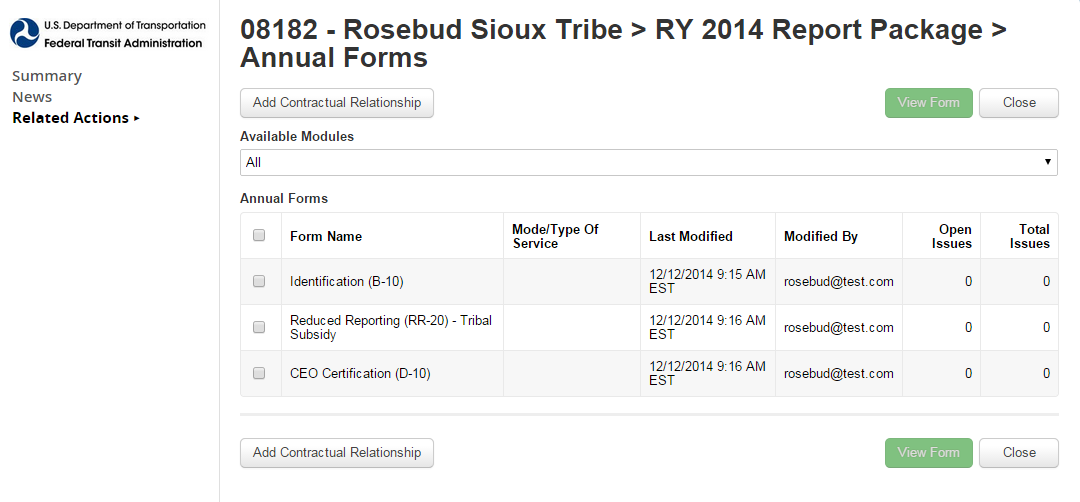 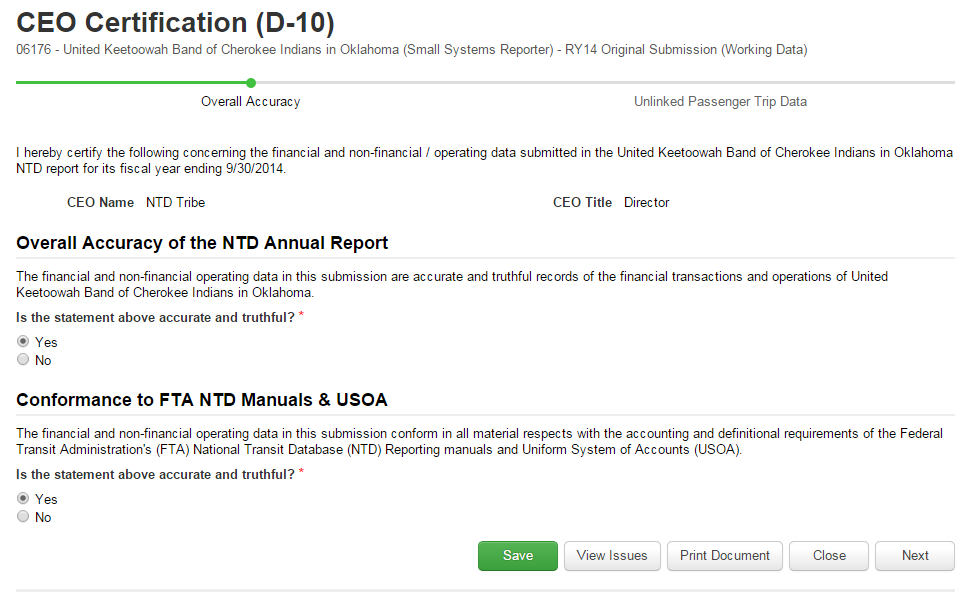 Step 4: Click “Yes”
156
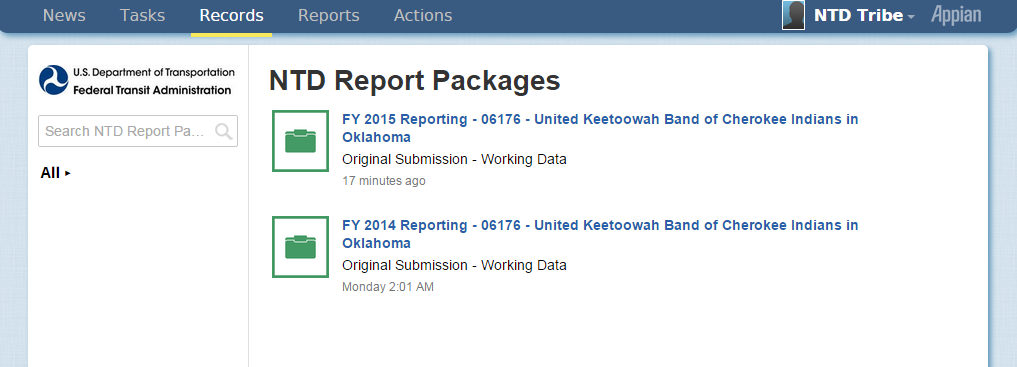 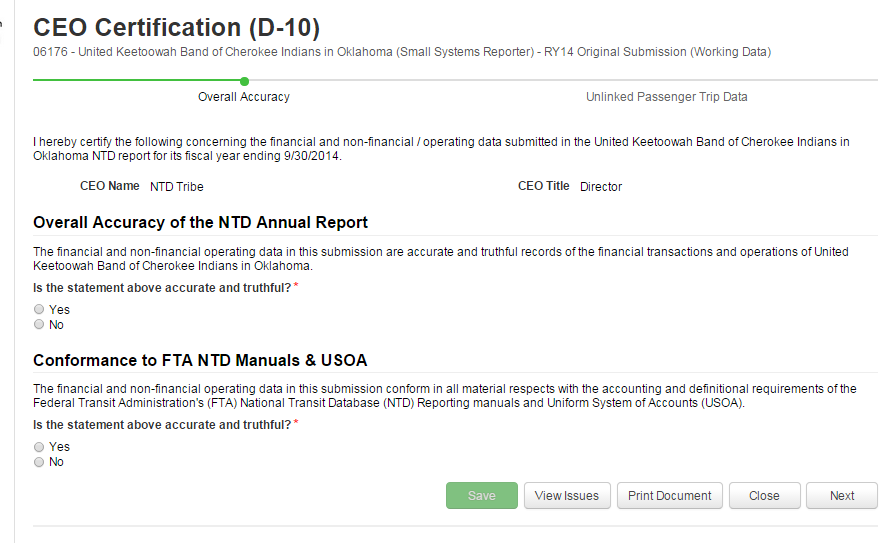 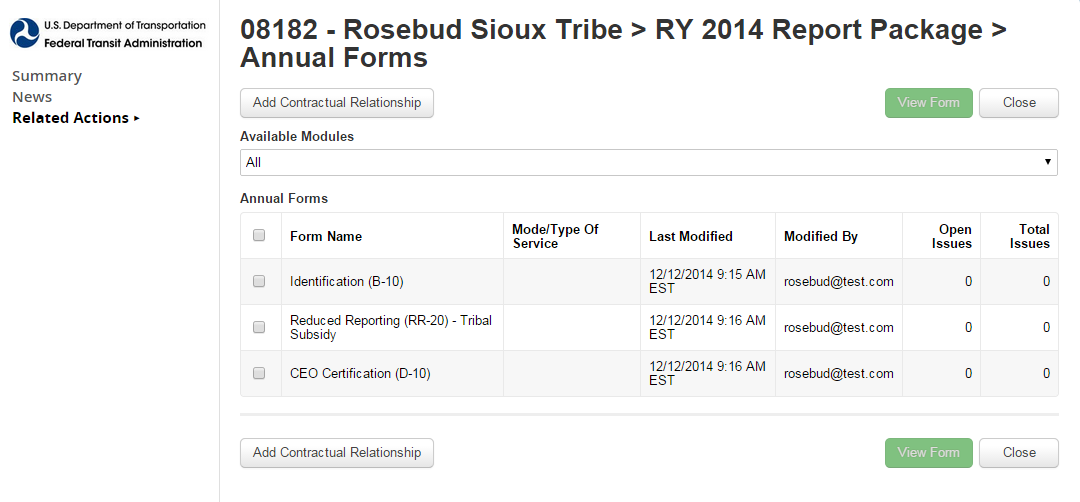 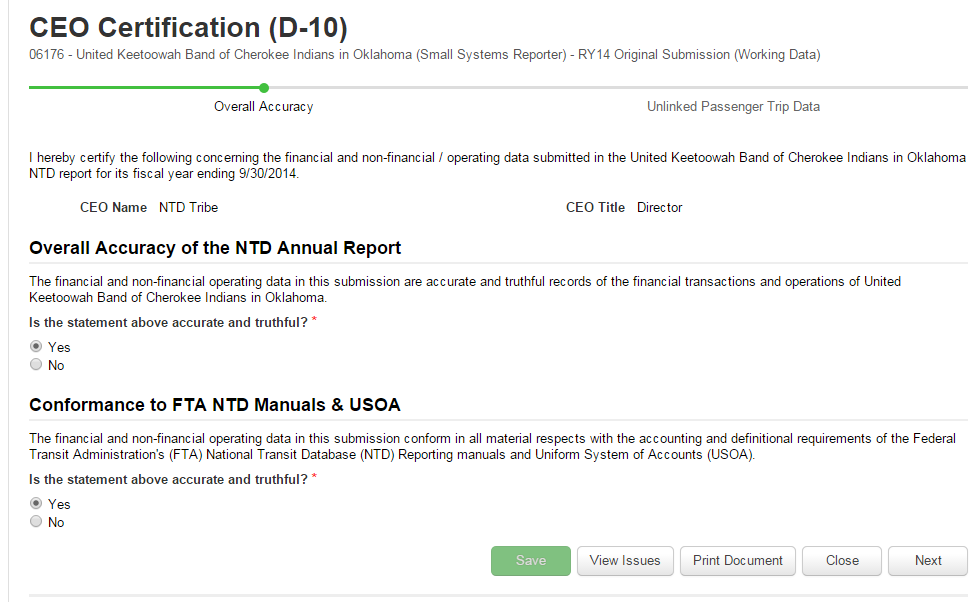 Step 5: Click “Next”
157
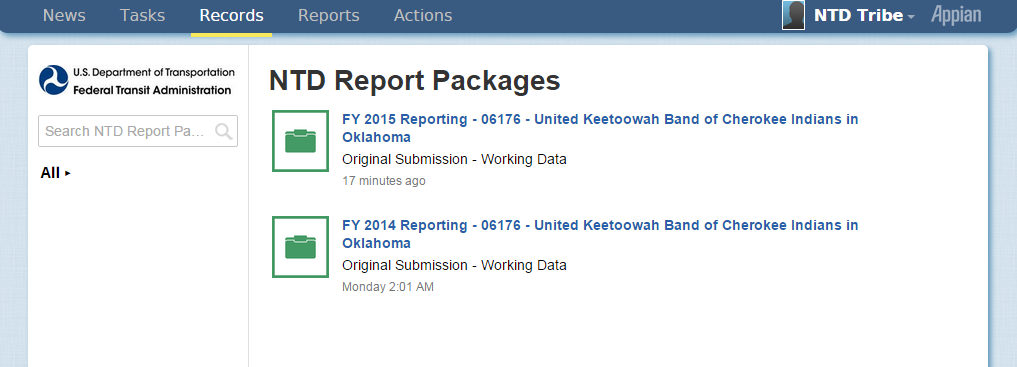 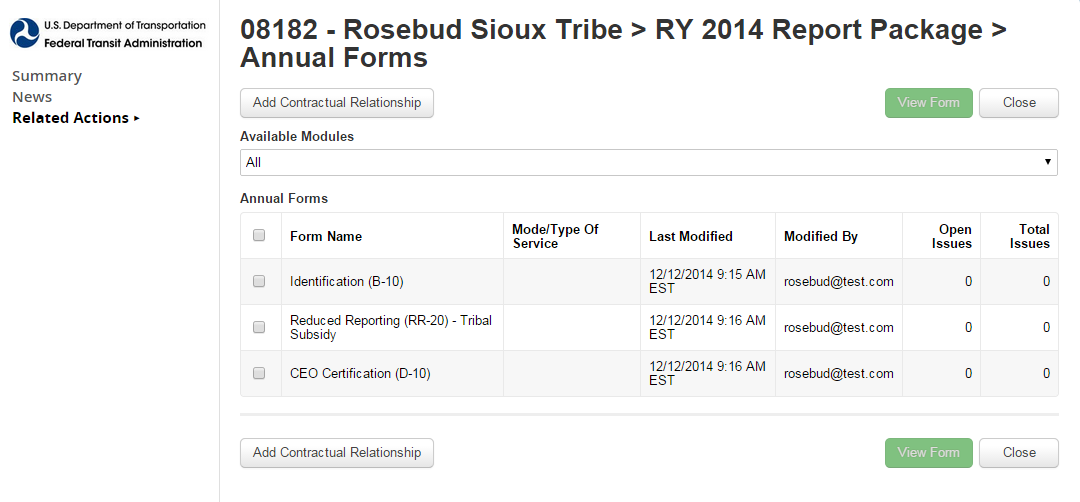 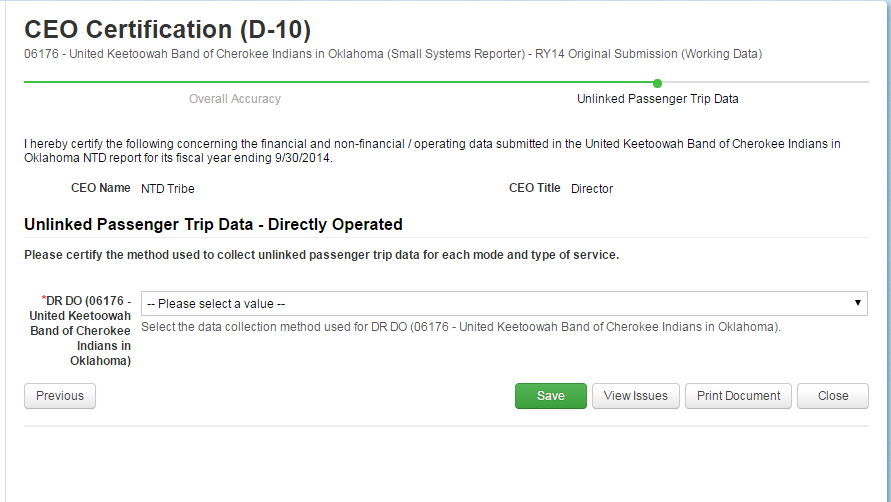 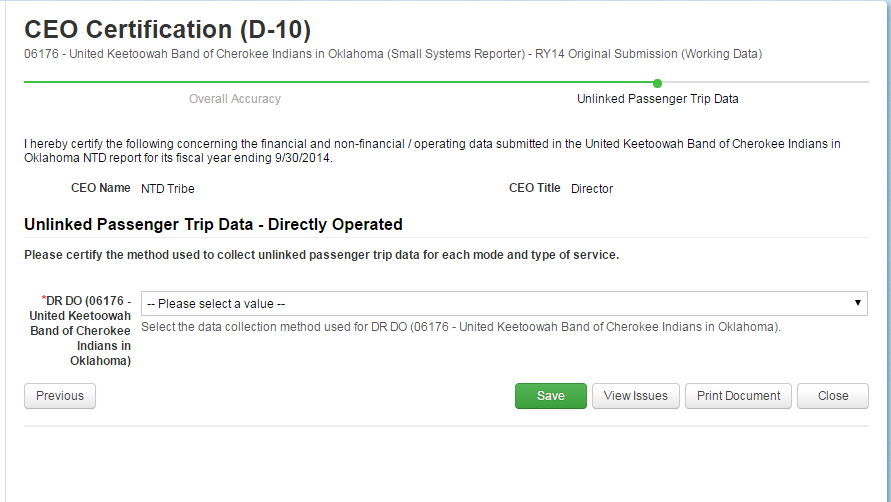 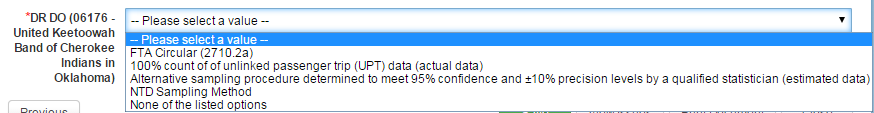 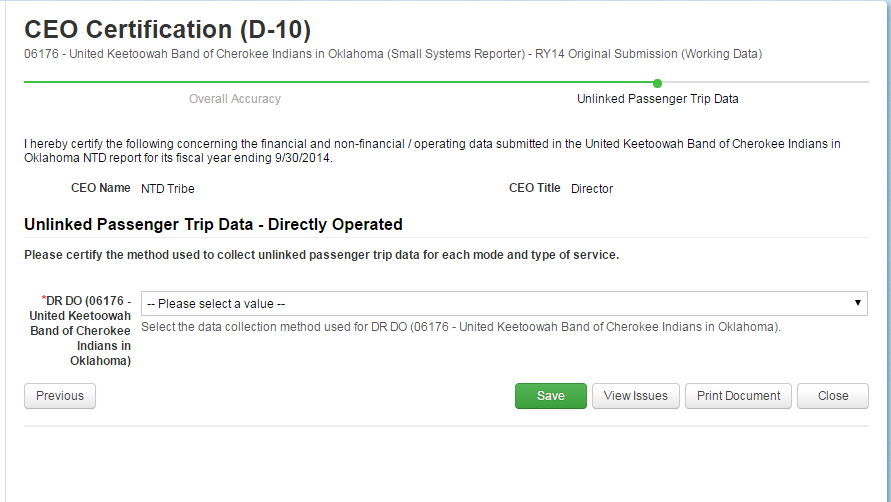 Step 6: Select one of the following methods your agency used to collect unlinked passenger trips:
100% count of trips (actual data collection)
Statistician-approved sampling procedure
NTD Sampling Method
Sampling method from FTA Circular 2710
158
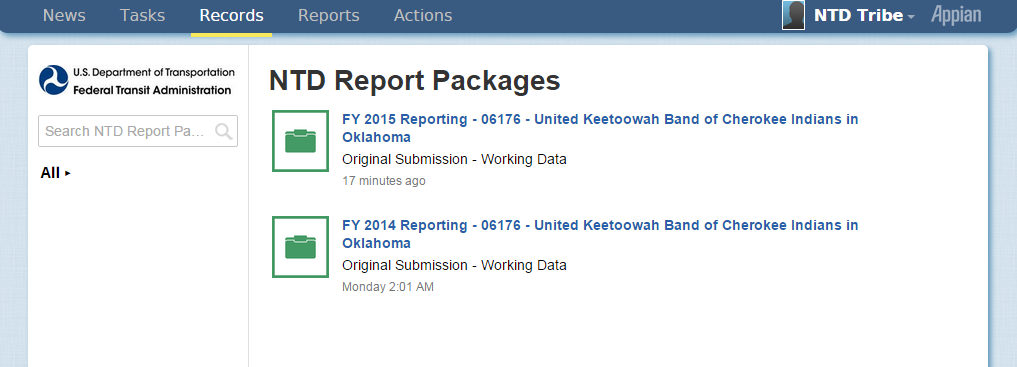 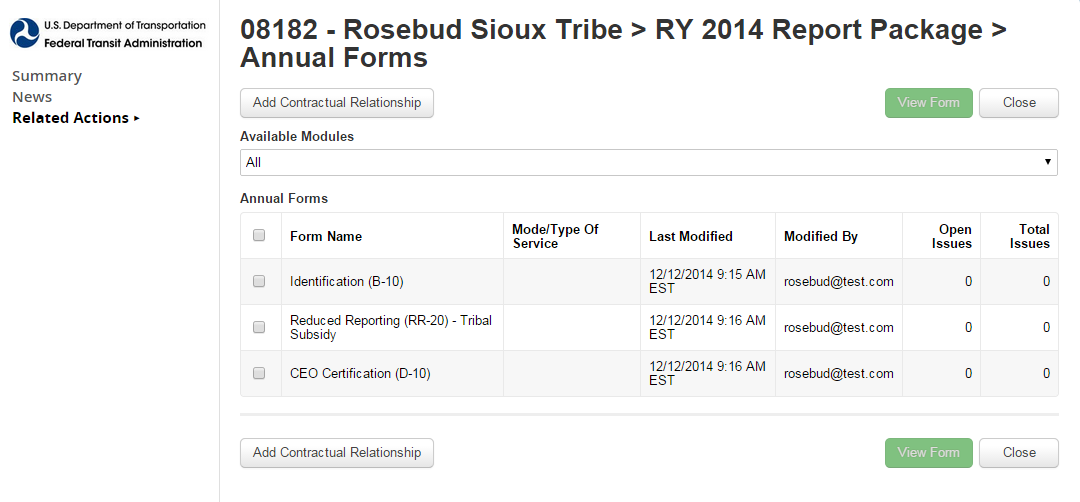 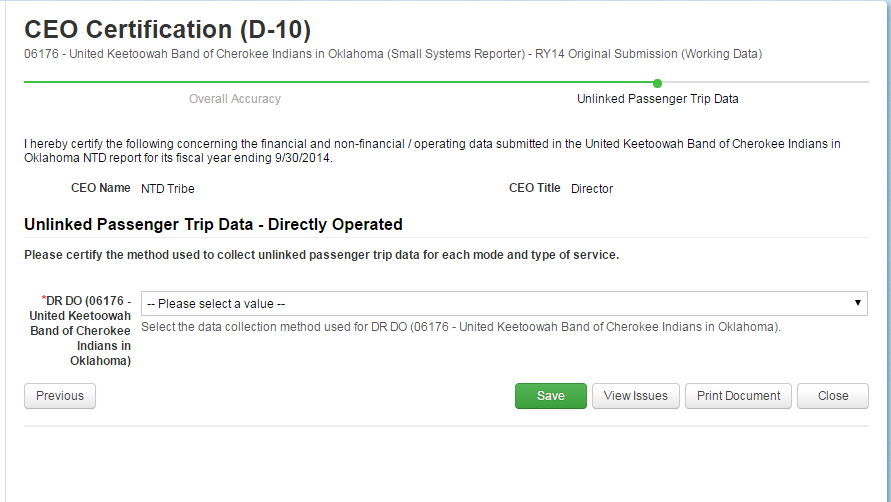 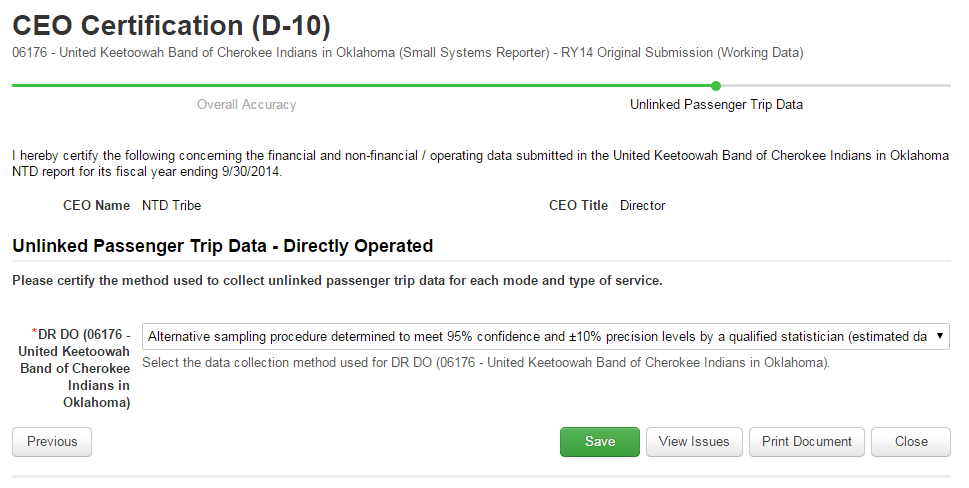 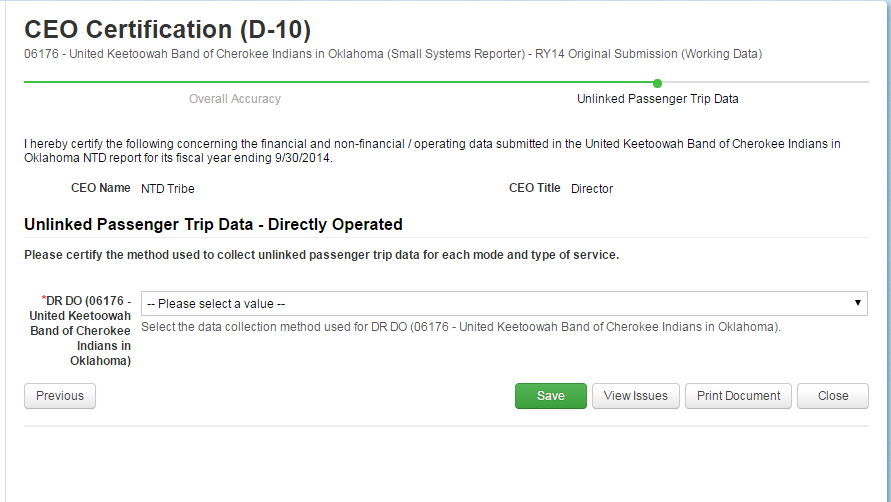 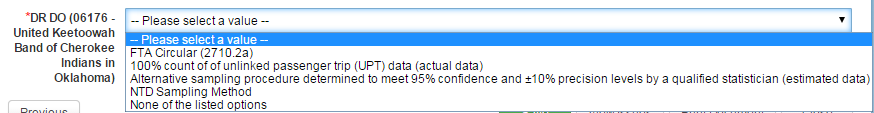 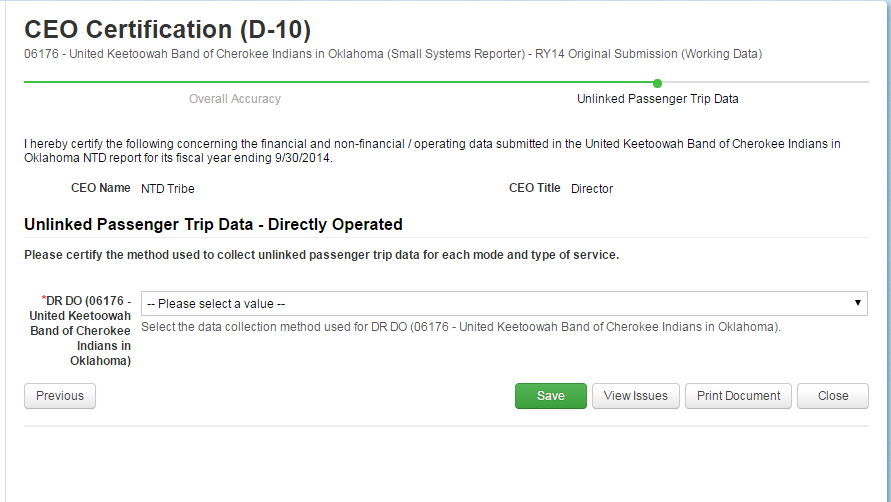 Step 7: Click “Save”
159
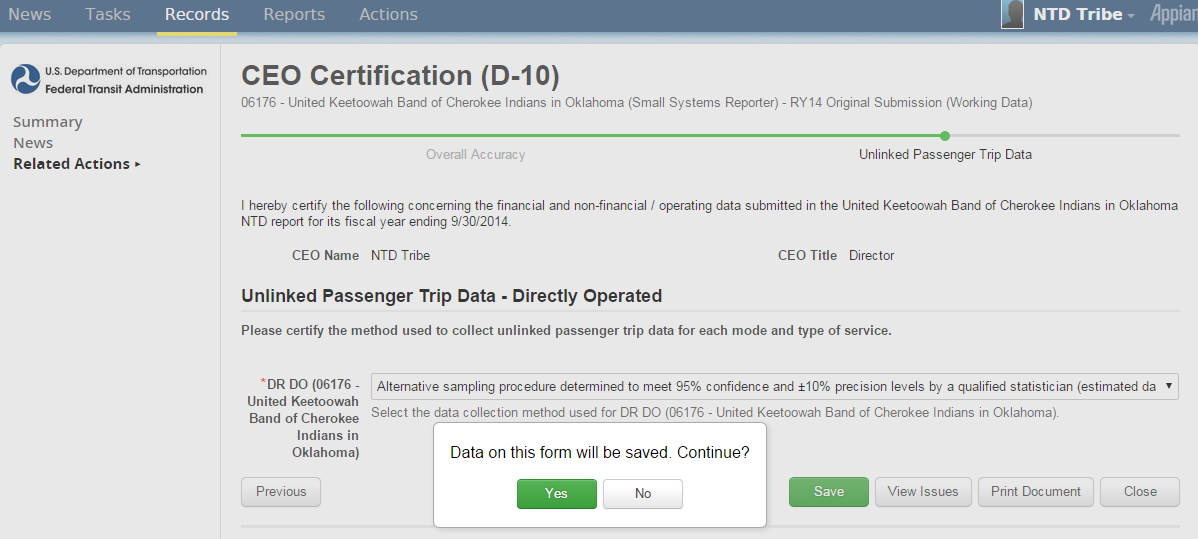 Step 8: Click “Yes”
160
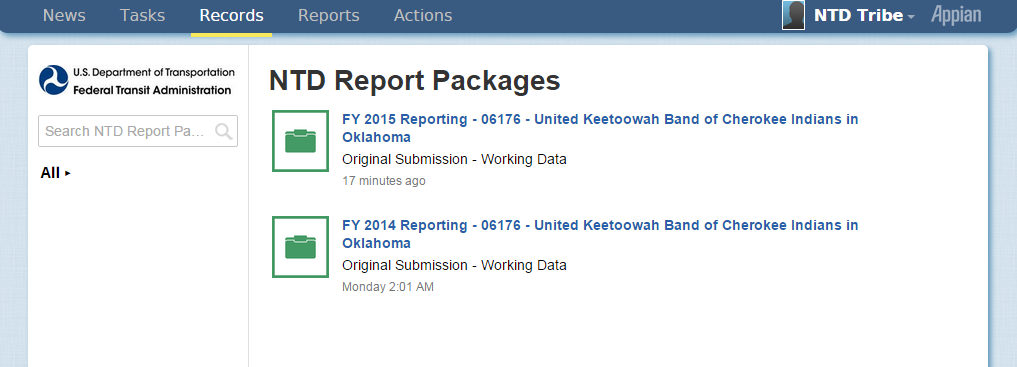 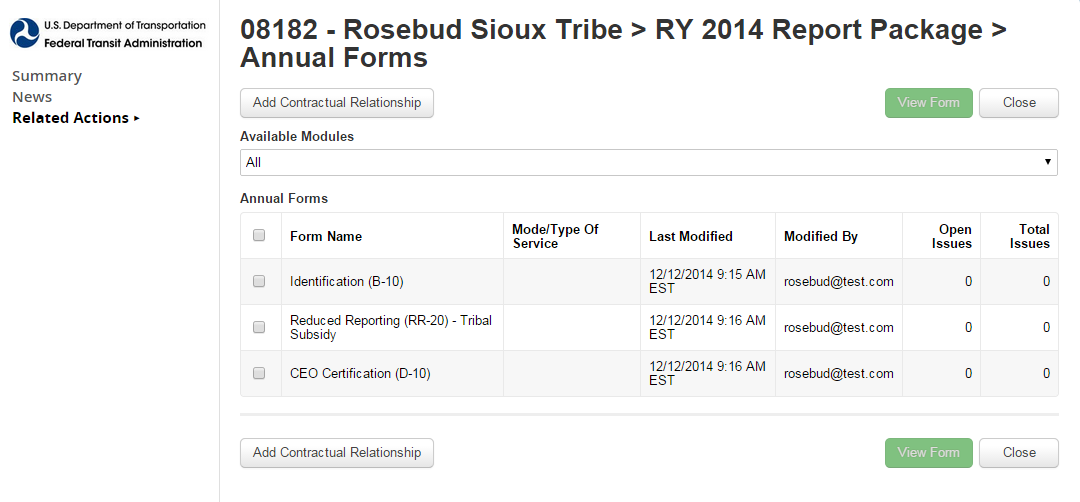 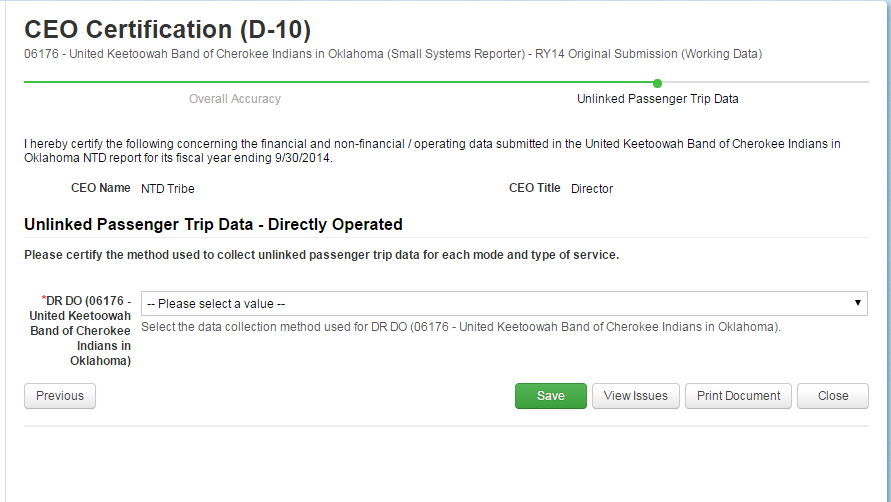 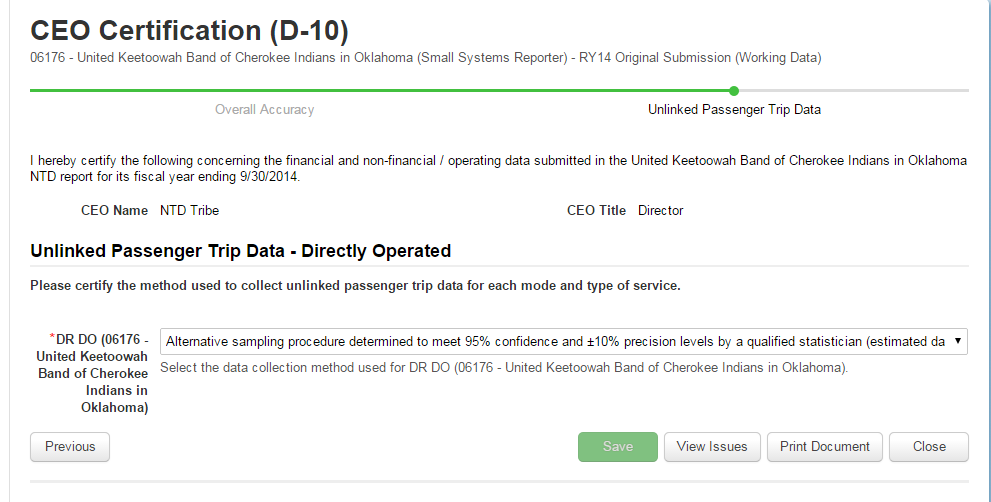 Step 9: Click “Close”
161
Submitting Annual Report
162
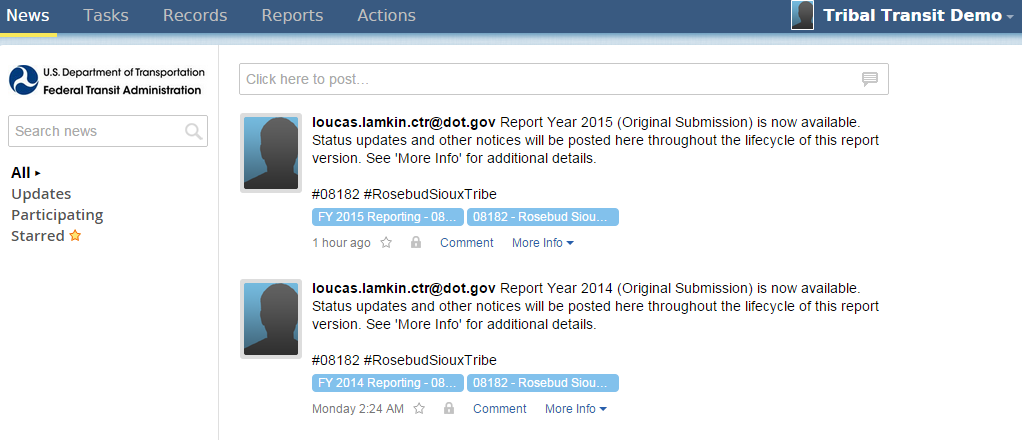 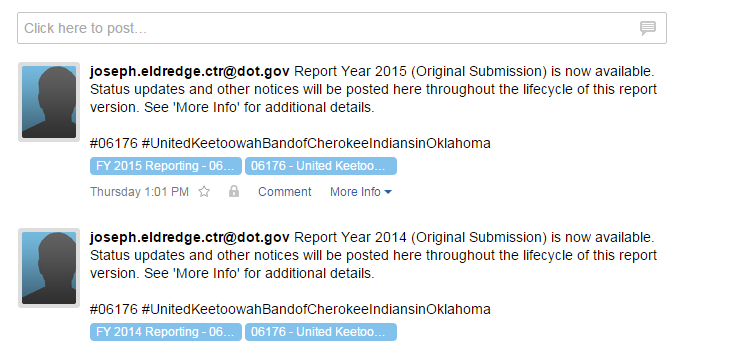 Step 1: Open “Records”
163
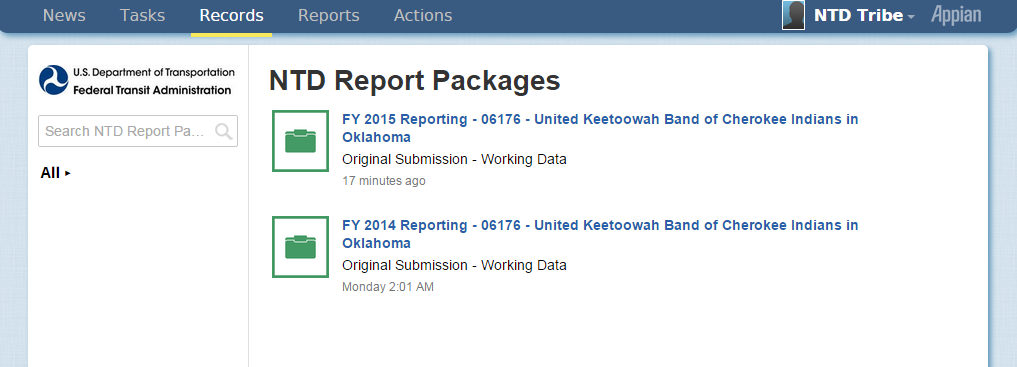 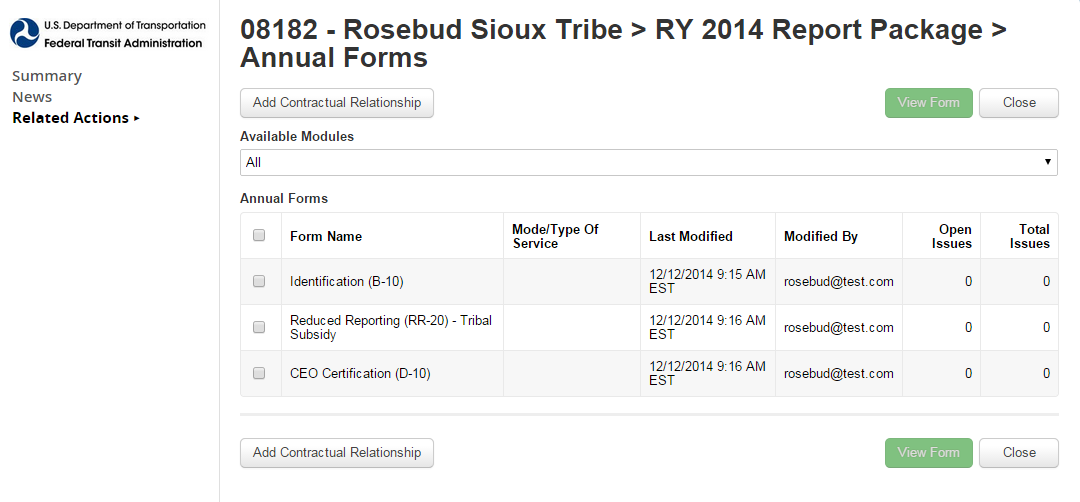 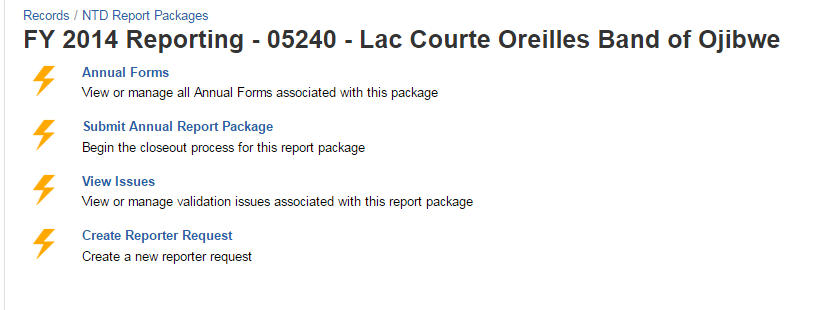 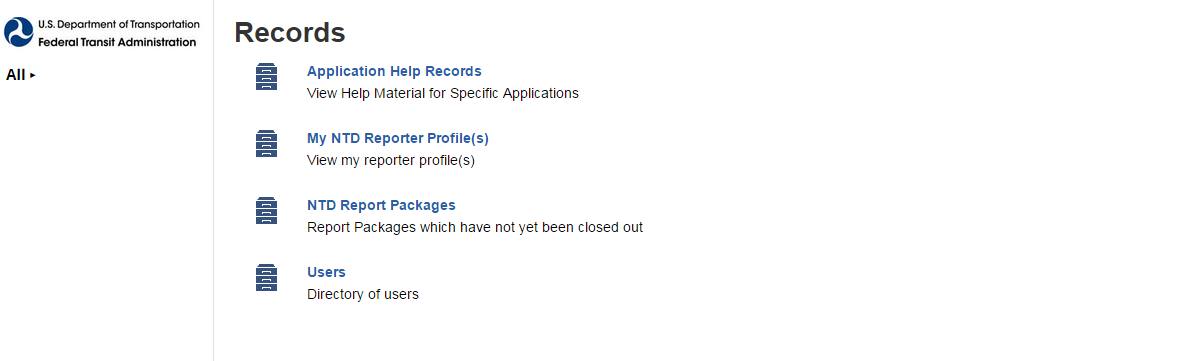 Step 2: Click “NTD Report Packages”
164
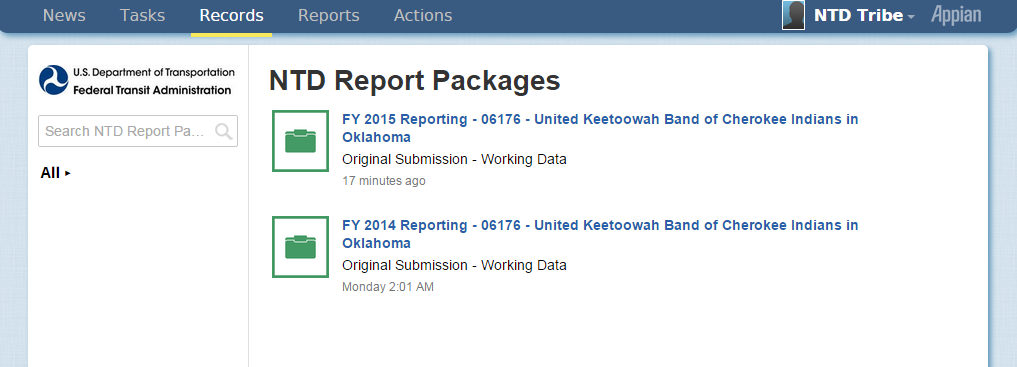 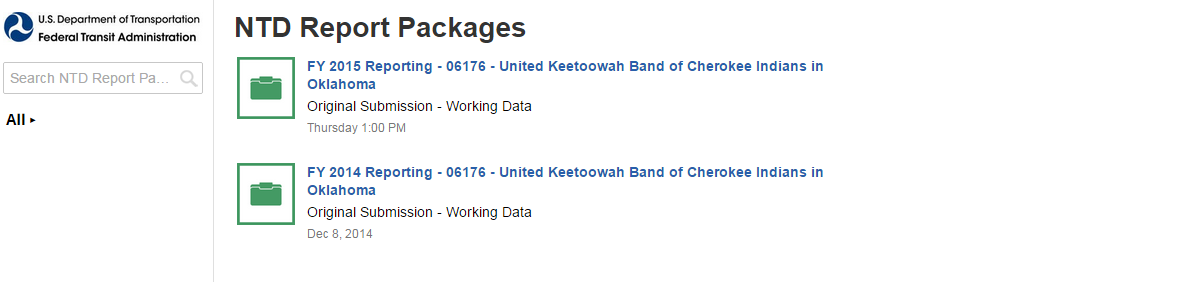 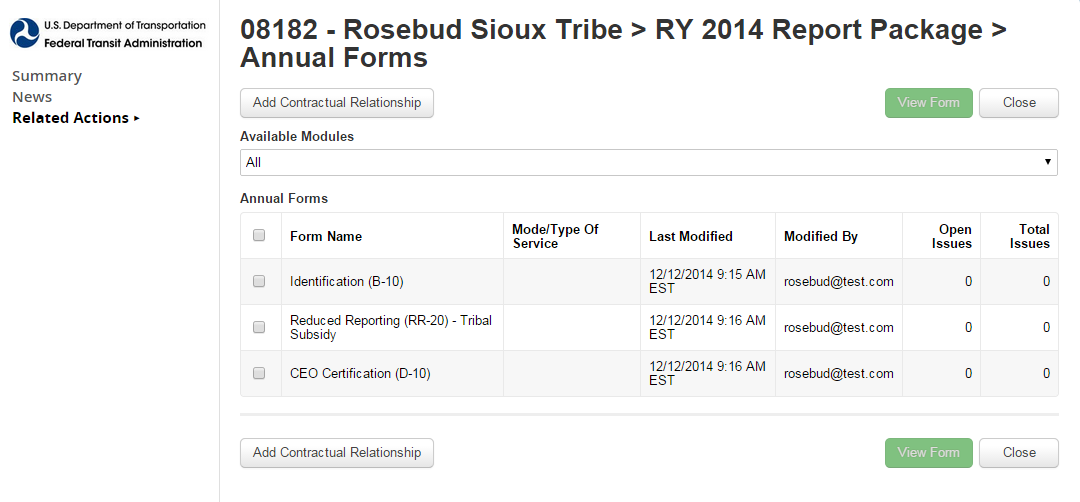 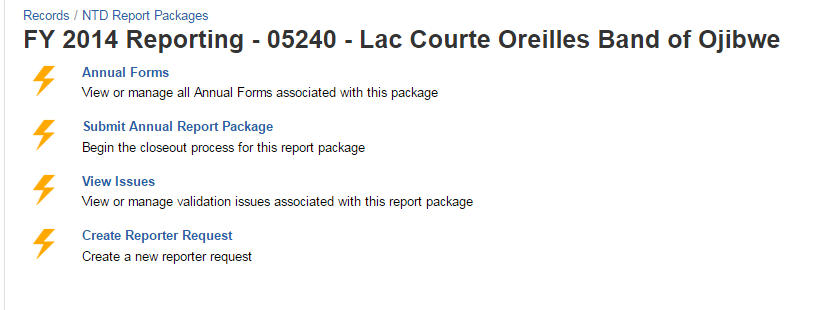 Step 3: Click “FY 2014 Reporting”
165
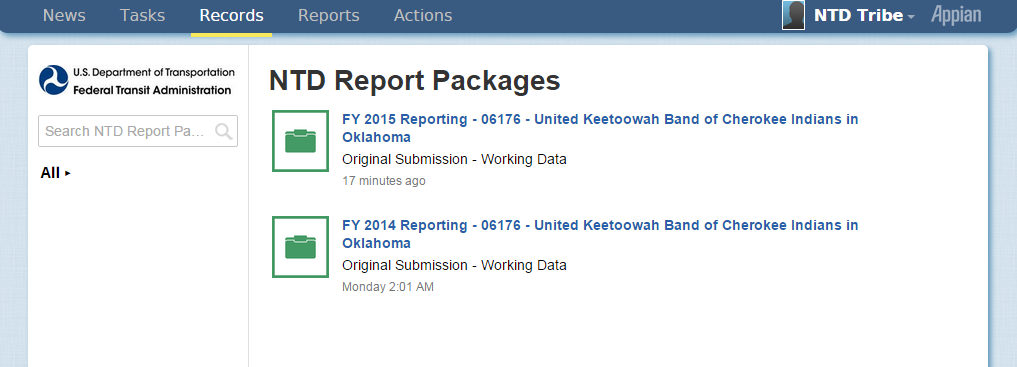 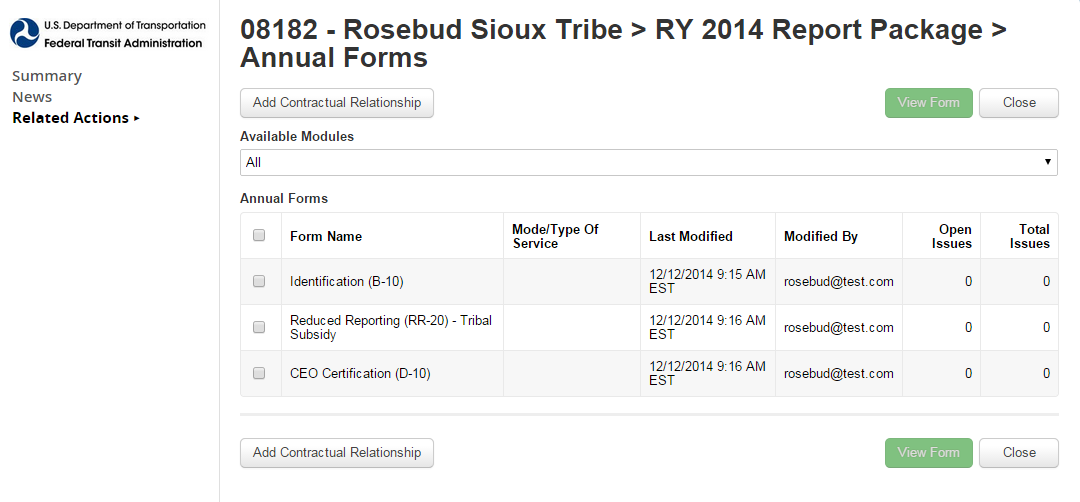 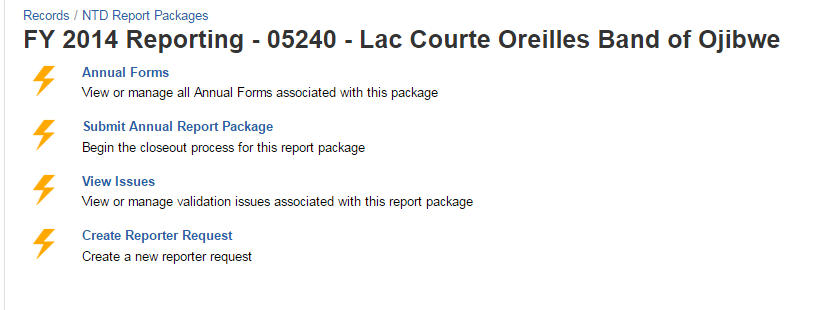 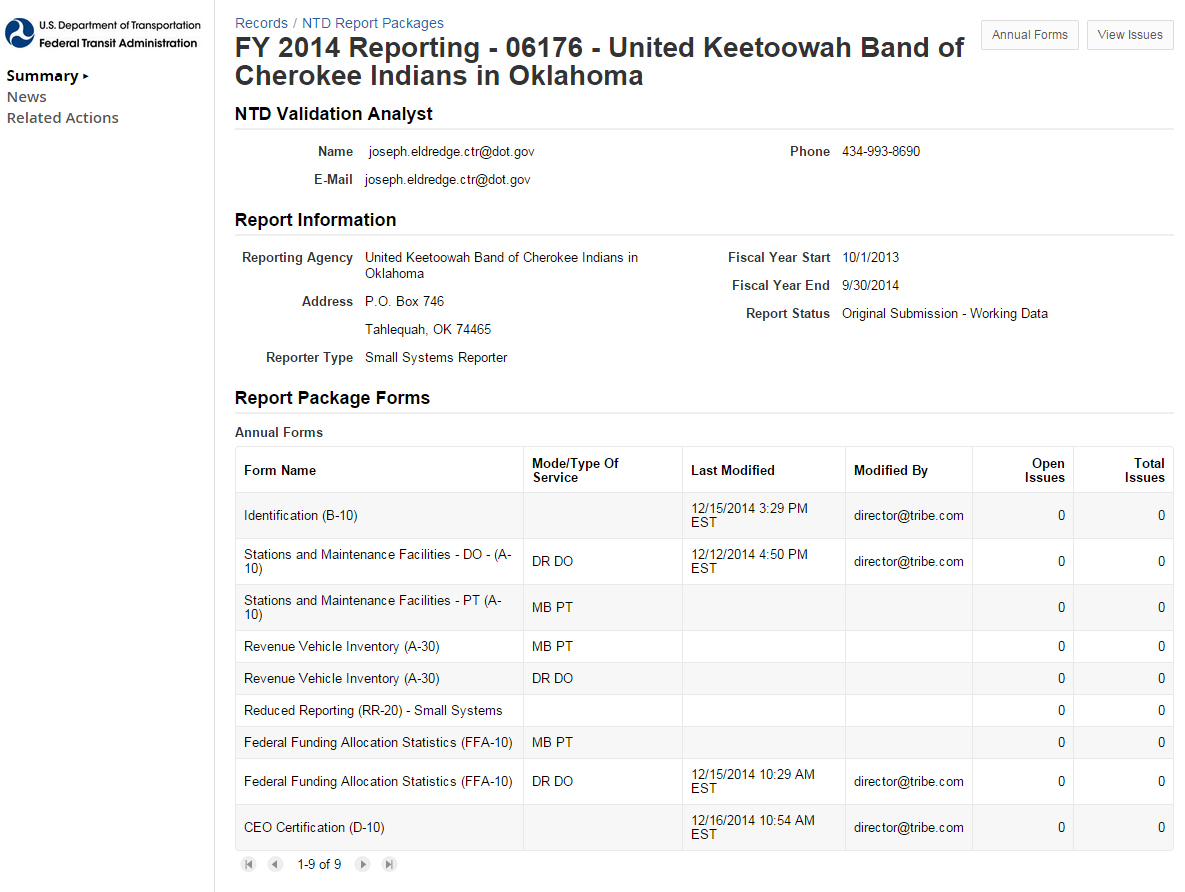 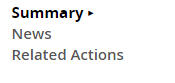 Step 4: Click “Related Actions”
166
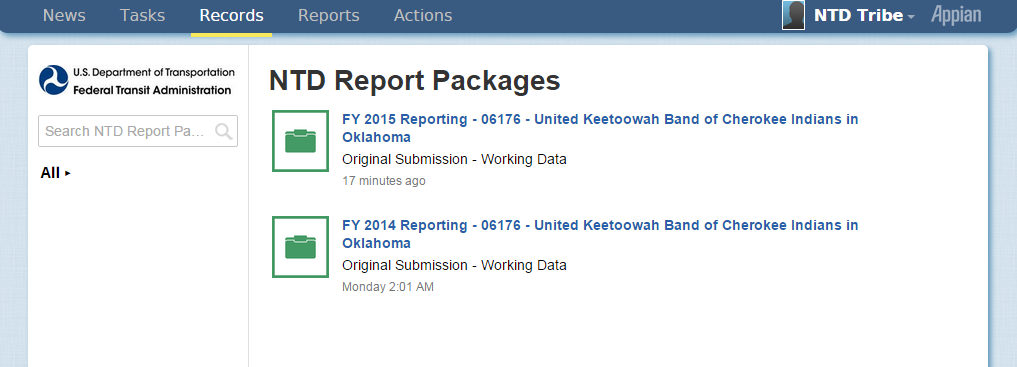 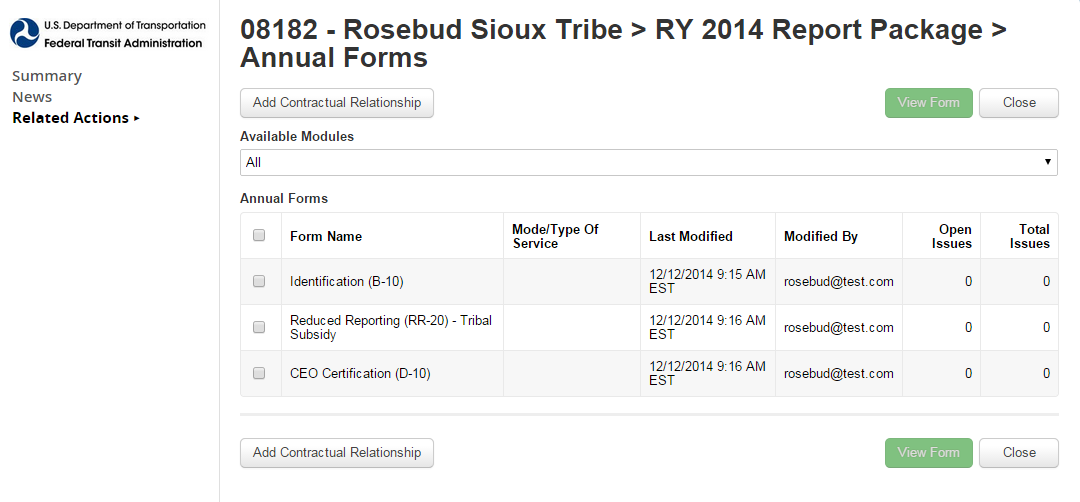 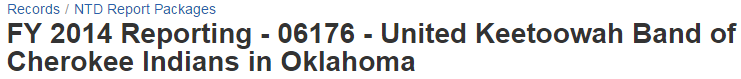 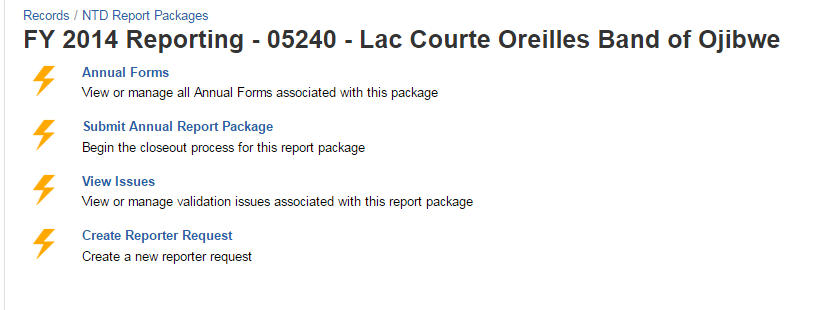 Step 5: Click “Submit Annual Report Package”
167
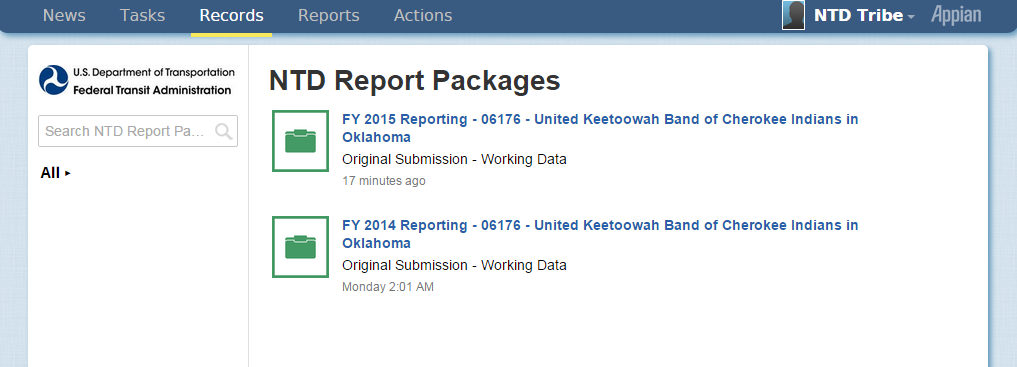 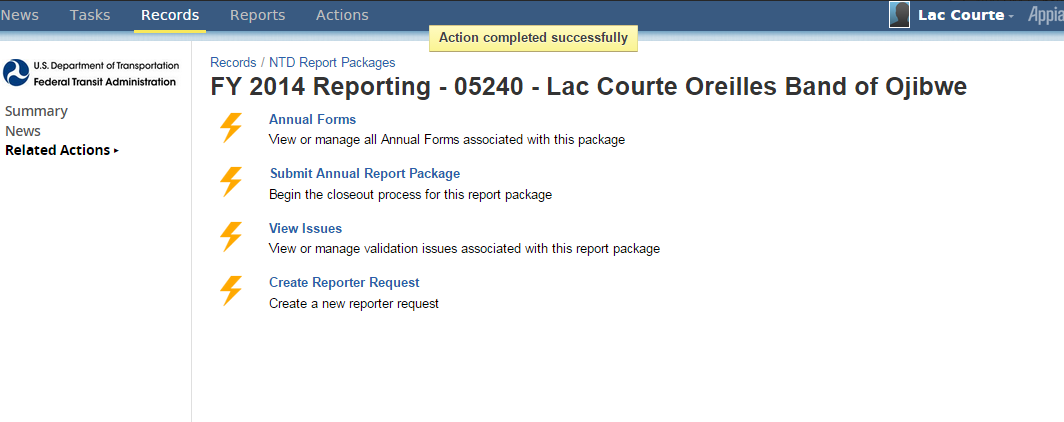 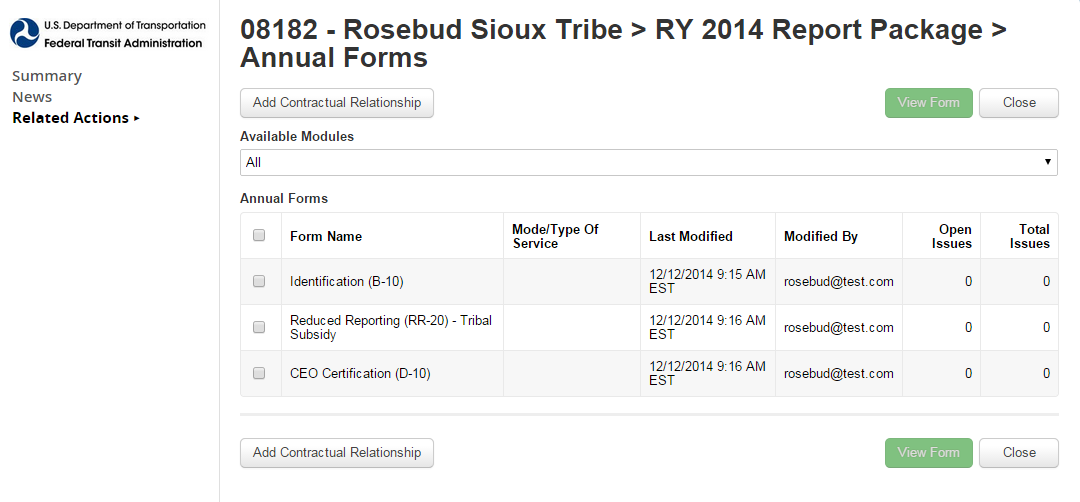 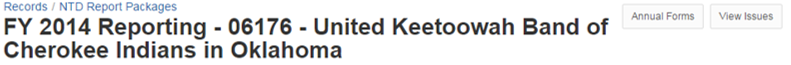 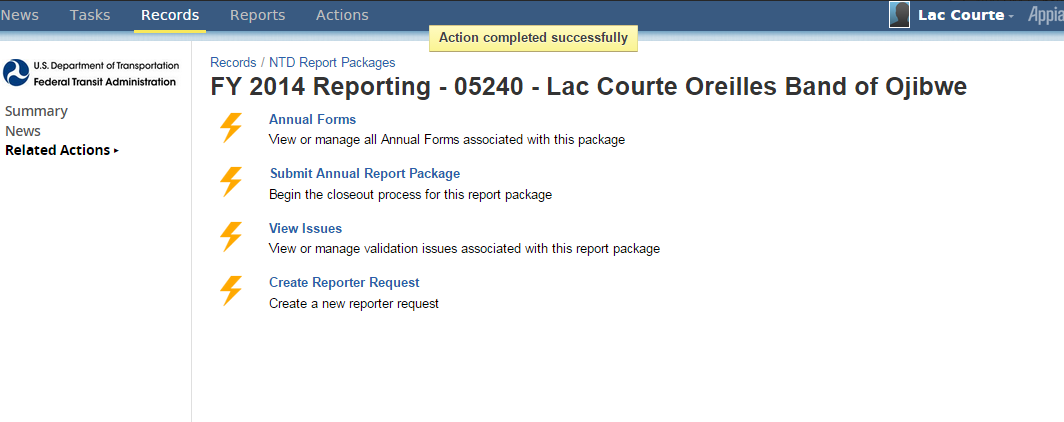 If all forms are complete, you will see box that says “Action completed Successfully”
168
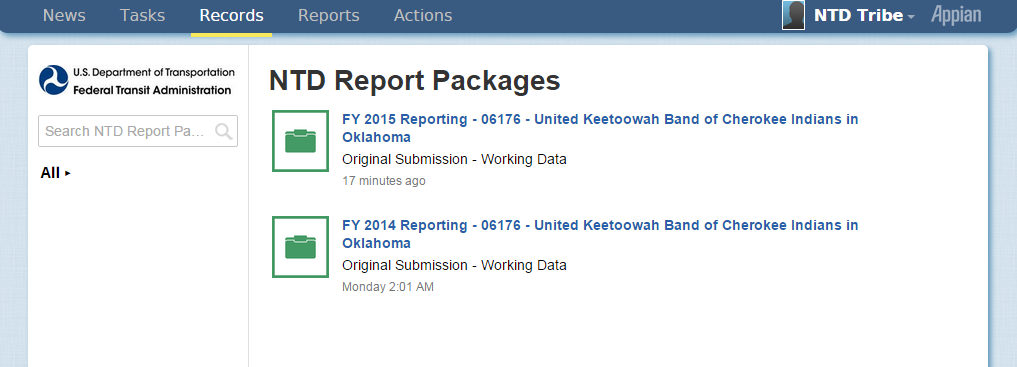 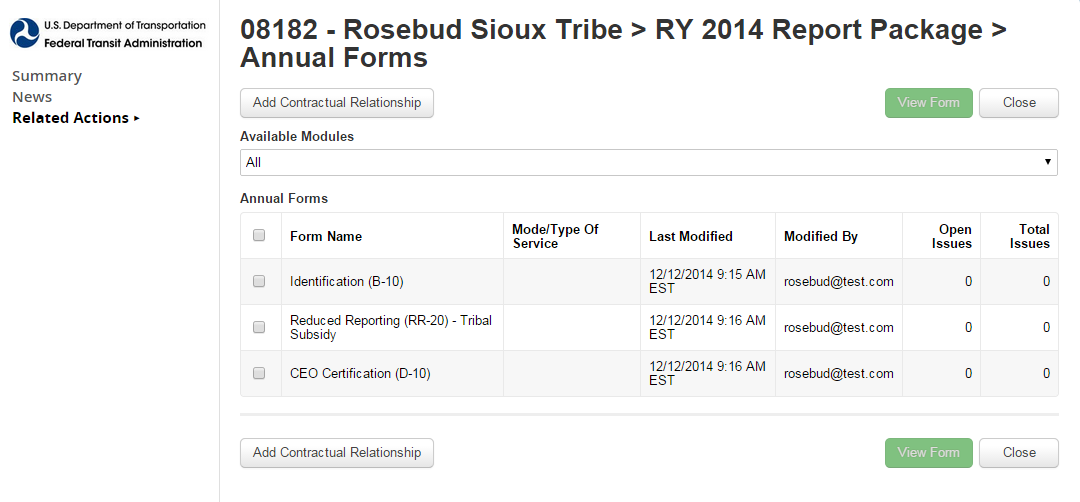 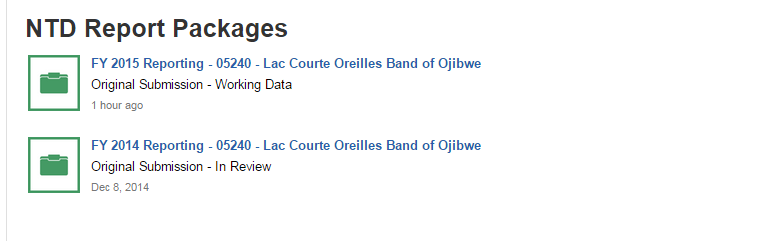 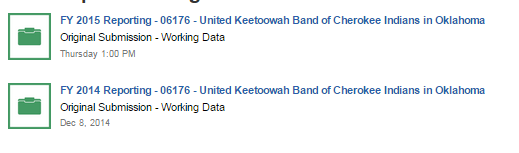 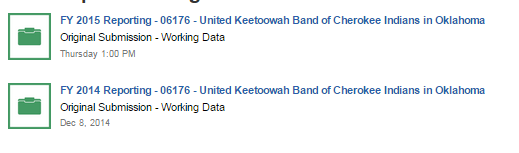 FY 2014 Report is now “In Review” by analyst and cannot be edited.
169
Annual Forms
Tribal Subsidy
170
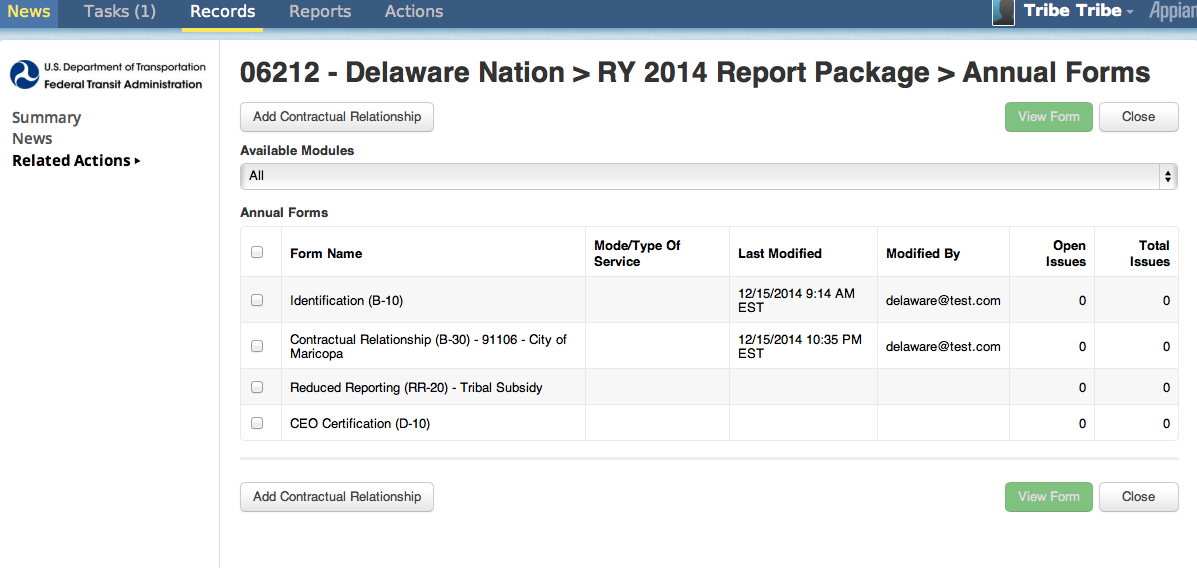 Tribal subsidy - shortened version of NTD Report
Applies if your agency provides an annual subsidy to local agency transit service(s) and does not operate or purchase other modes
171
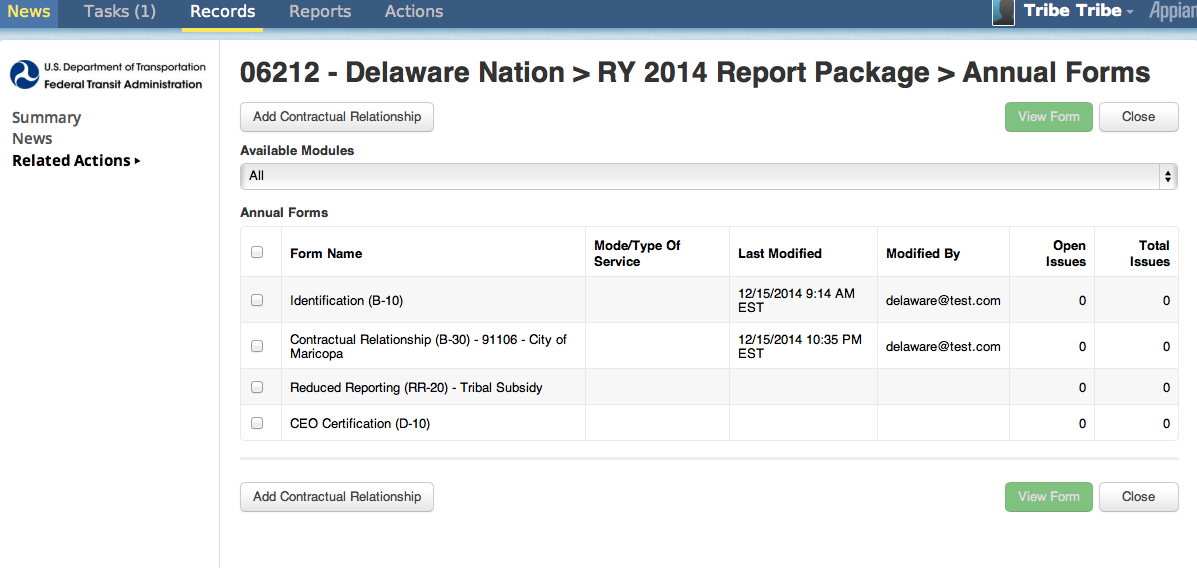 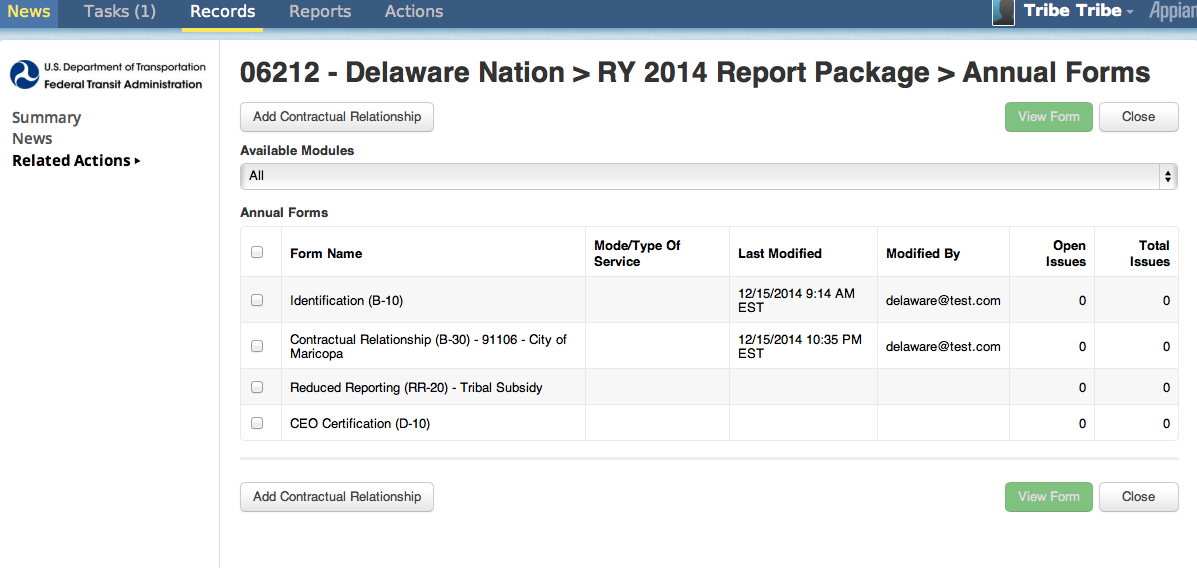 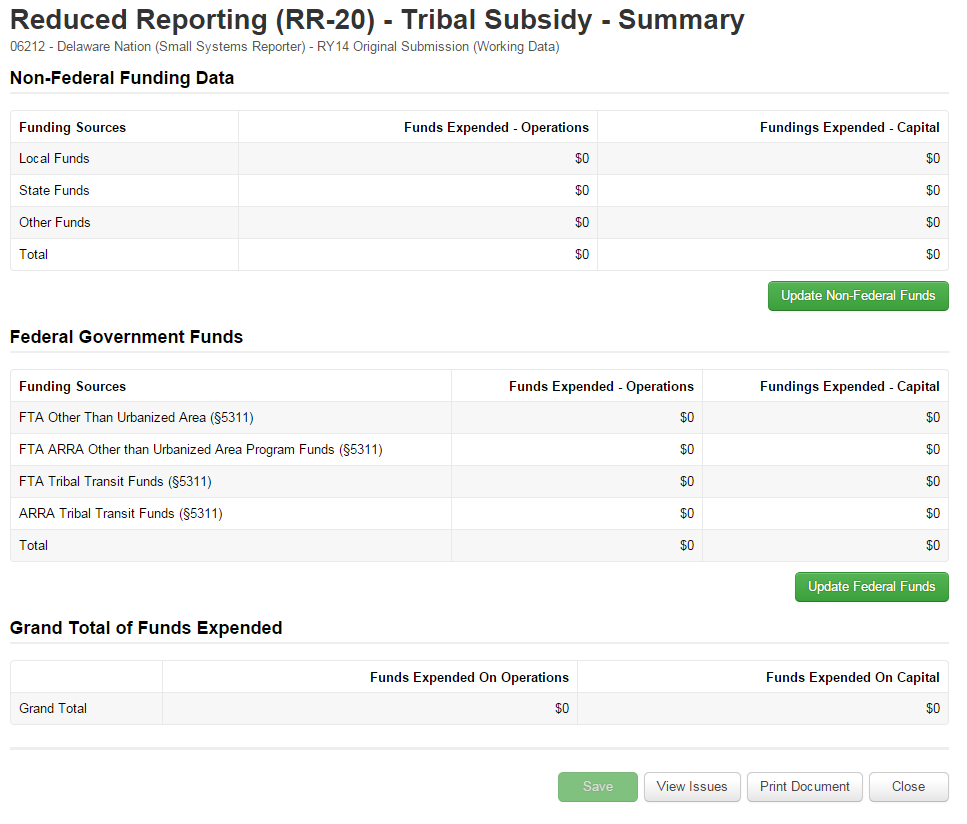 Fill in the Subsidy, NOT the full cost of service
172
Questions?
Loucas Lamkin
434-299-8796
Loucas.Lamkin.CTR@dot.gov

Joseph Eldredge
434-993-8690
Joseph.Eldredge.CTR@dot.gov
Help Desk
(888) 252-0936
NTDHelp@dot.gov
Monday – Friday
0800 – 1900 Eastern
173